°
Data don’t drive.

values, history, and
connecting communities

Peter Norton
Department of Engineering and Society
University of Virginia

Smart Cities Connect

Kansas City
March 26, 2018
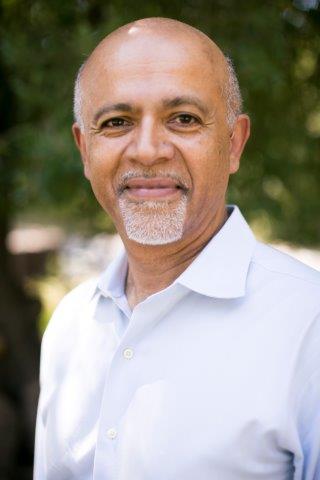 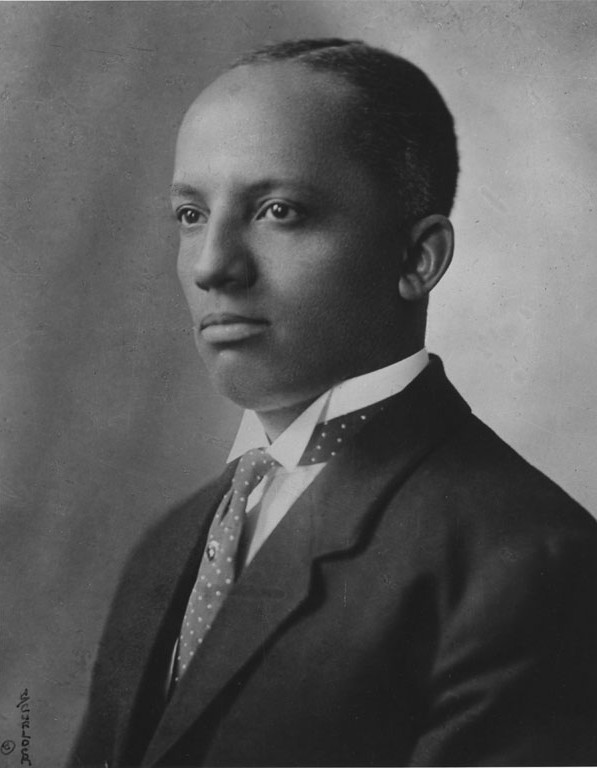 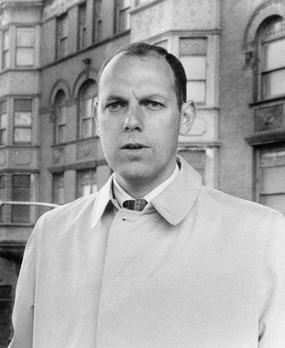 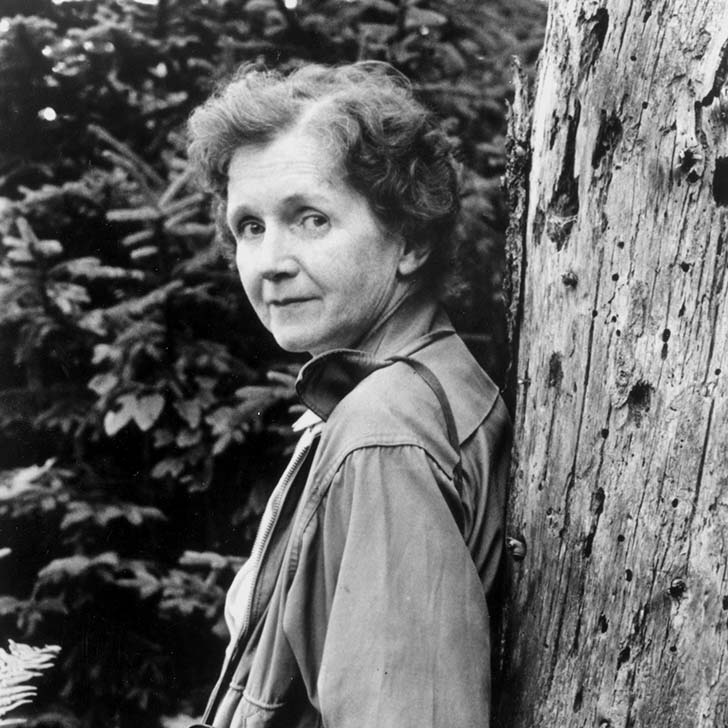 Where are we?
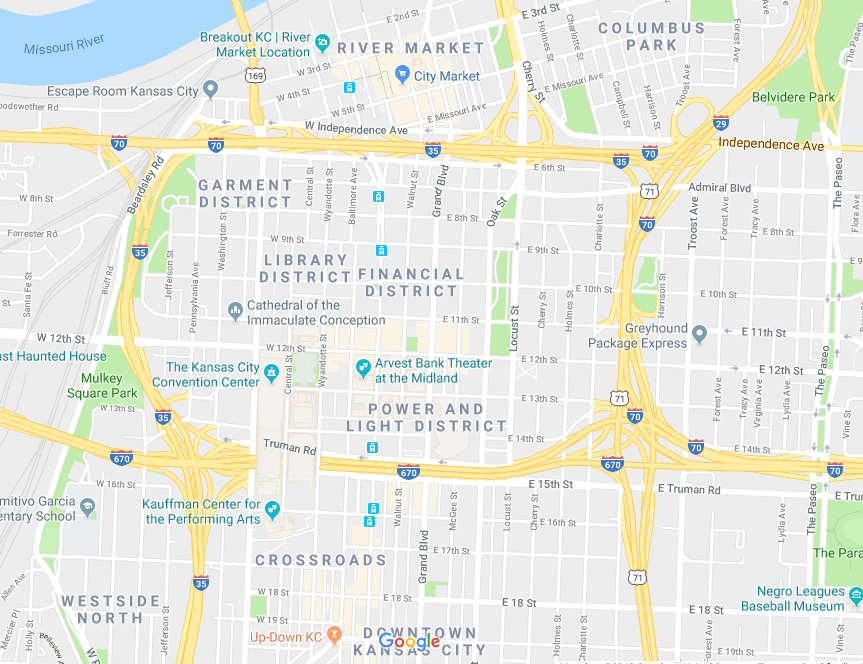 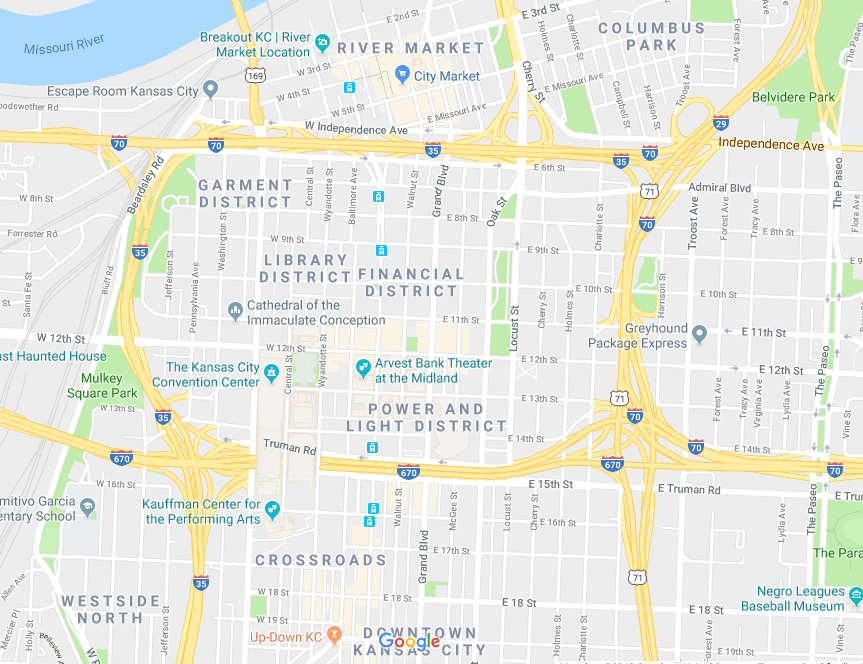 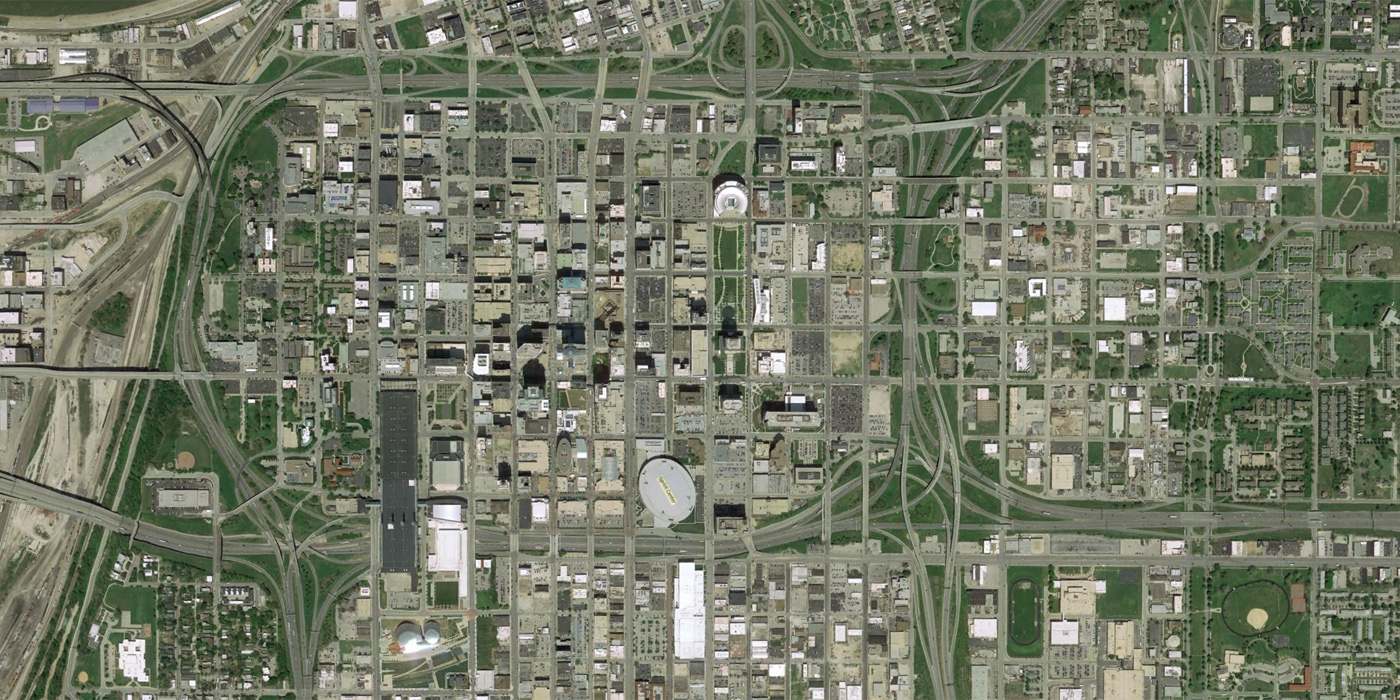 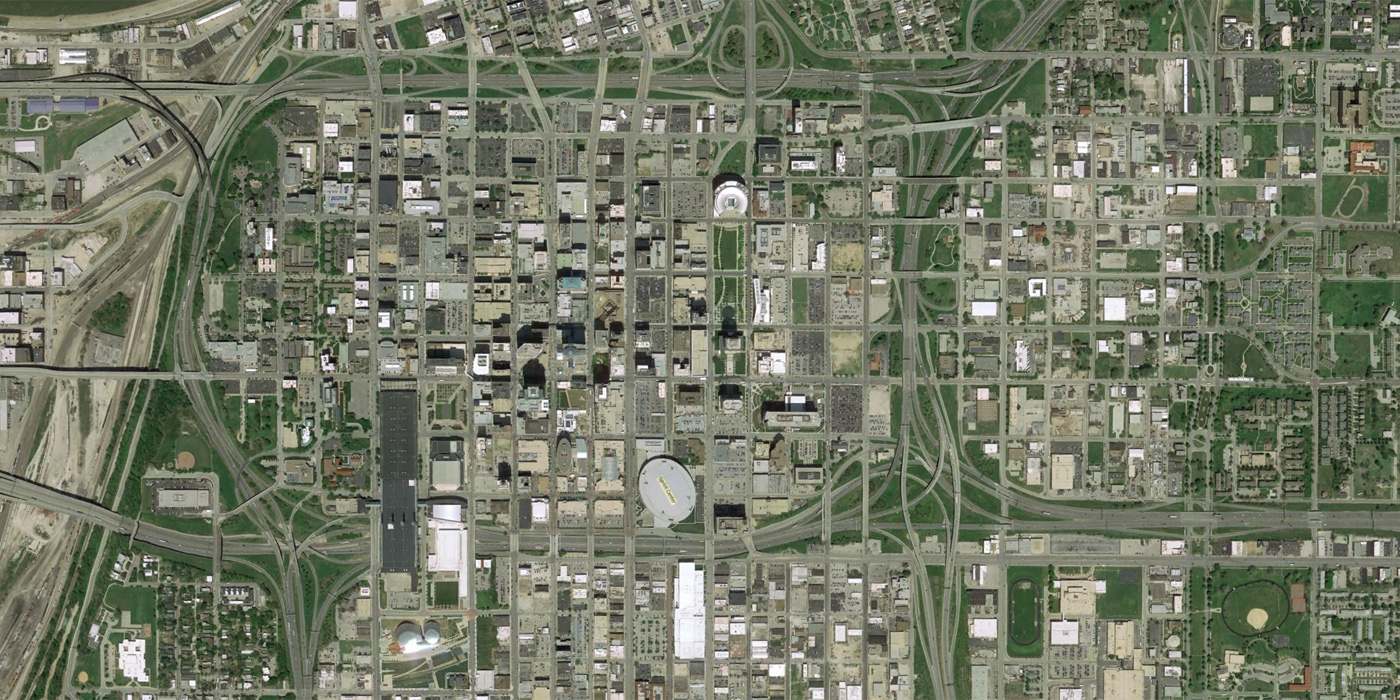 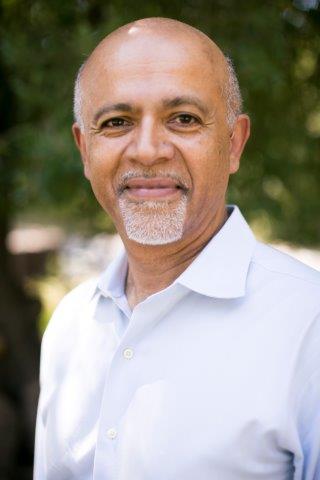 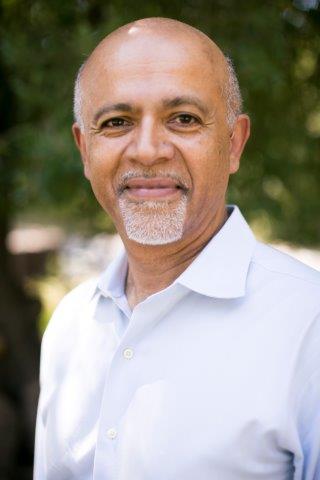 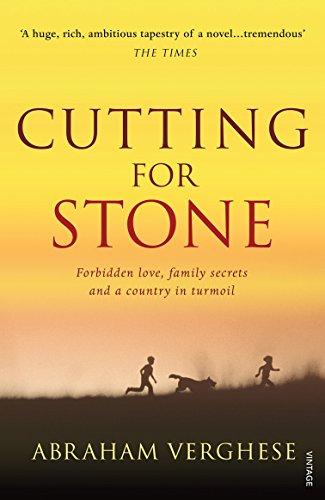 Her skills were so rare, so needed for the poorest of the poor, and even at times in the royal palace, that she felt valued.

Wasn't that the definition of home?  Not where you are from, but where you are wanted?”
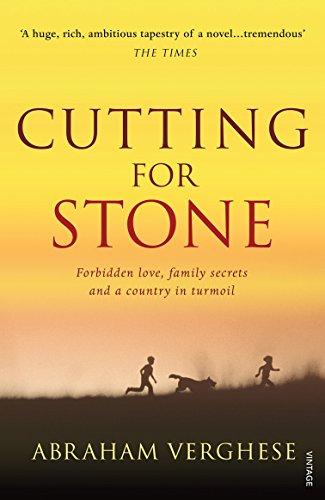 Her skills were so rare, so needed for the poorest of the poor, and even at times in the royal palace, that she felt valued.

Wasn't that the definition of home?  Not where you are from, but where you are wanted?”
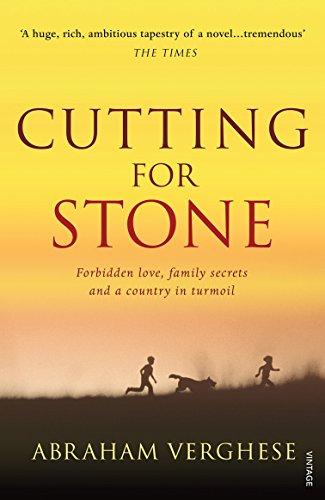 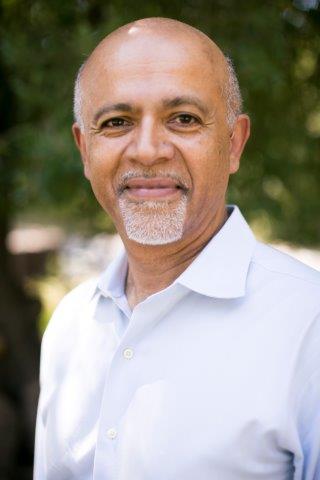 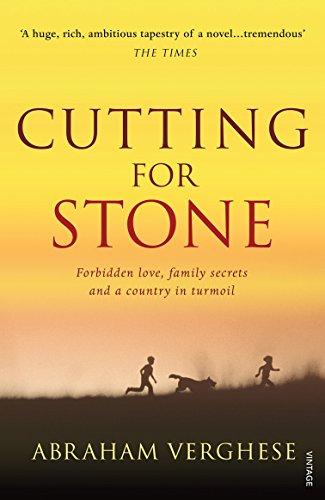 The MRI record “creates what I call an ‘iPatient’ — and this iPatient threatens to become the real focus of our attention, while the real patient in the bed often feels neglected, a mere placeholder for the virtual record.  …  

This ease of ordering a scan has caused doctors’ most basic skills in examining the body to atrophy.
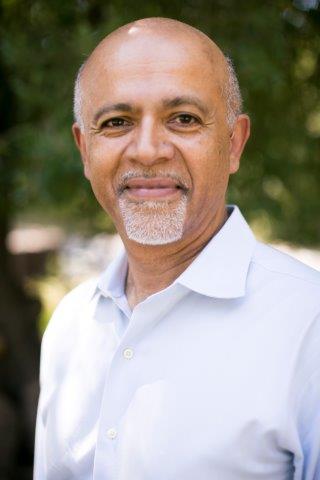 The MRI record “creates what I call an ‘iPatient’ — and this iPatient threatens to become the real focus of our attention, while the real patient in the bed often feels neglected, a mere placeholder for the virtual record.  …  

This ease of ordering a scan has caused doctors’ most basic skills in examining the body to atrophy.
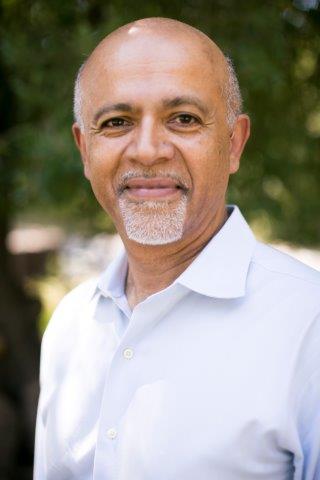 The MRI record “creates what I call an ‘iPatient’ — and this iPatient threatens to become the real focus of our attention, while the real patient in the bed often feels neglected, a mere placeholder for the virtual record.  …  

This ease of ordering a scan has caused doctors’ most basic skills in examining the body to atrophy.
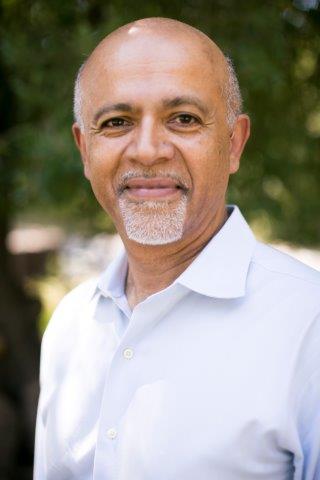 part one

of four
Where are we?
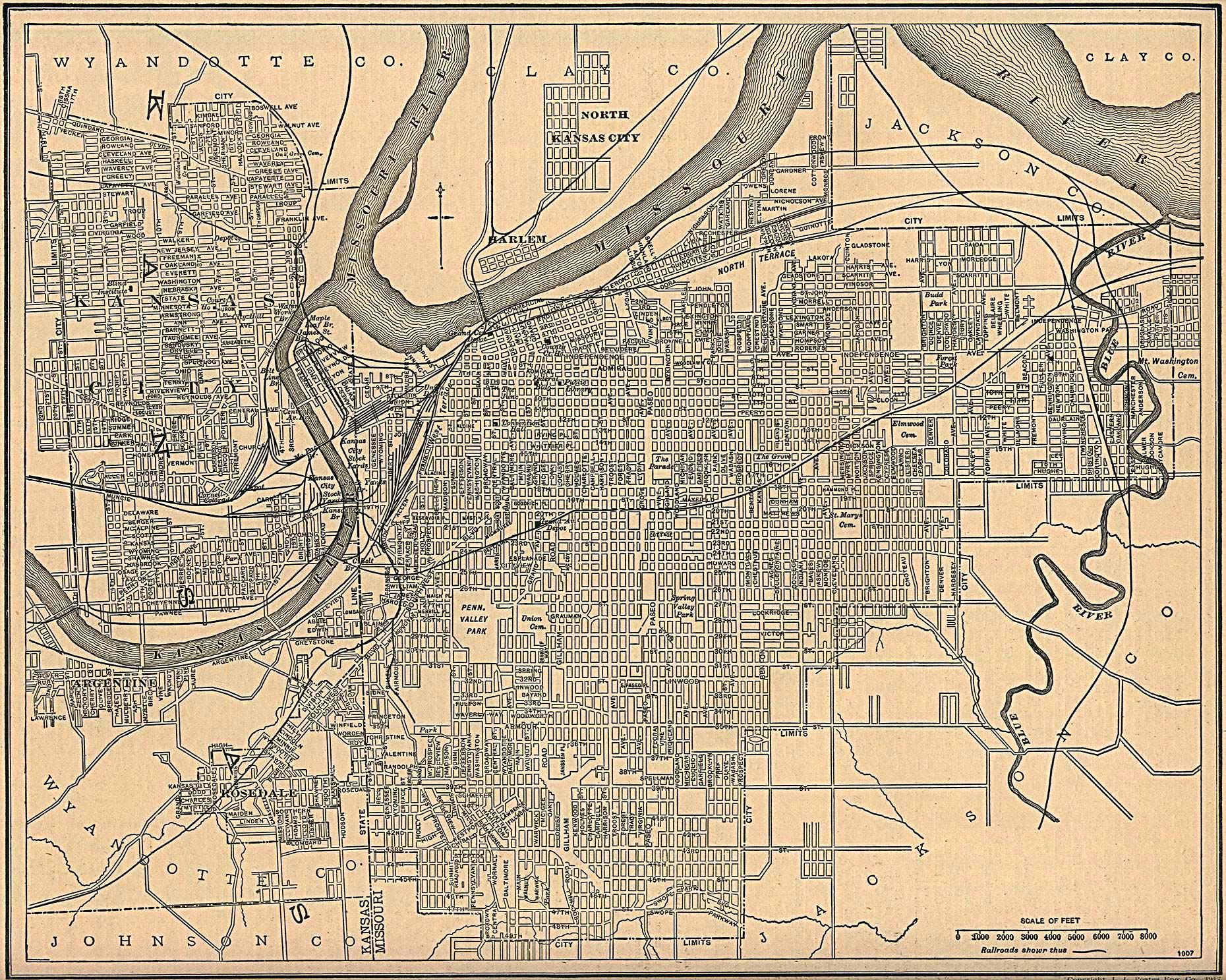 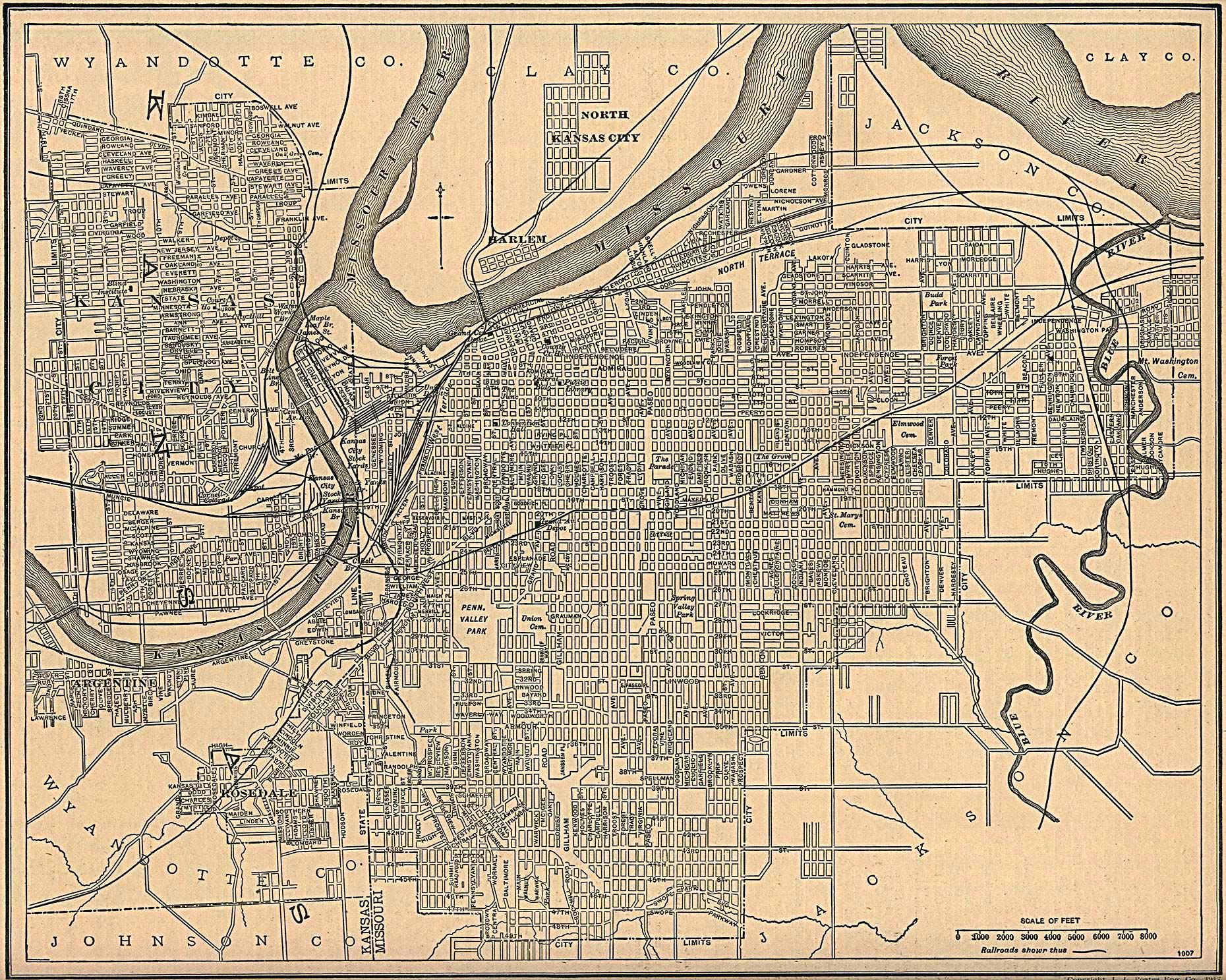 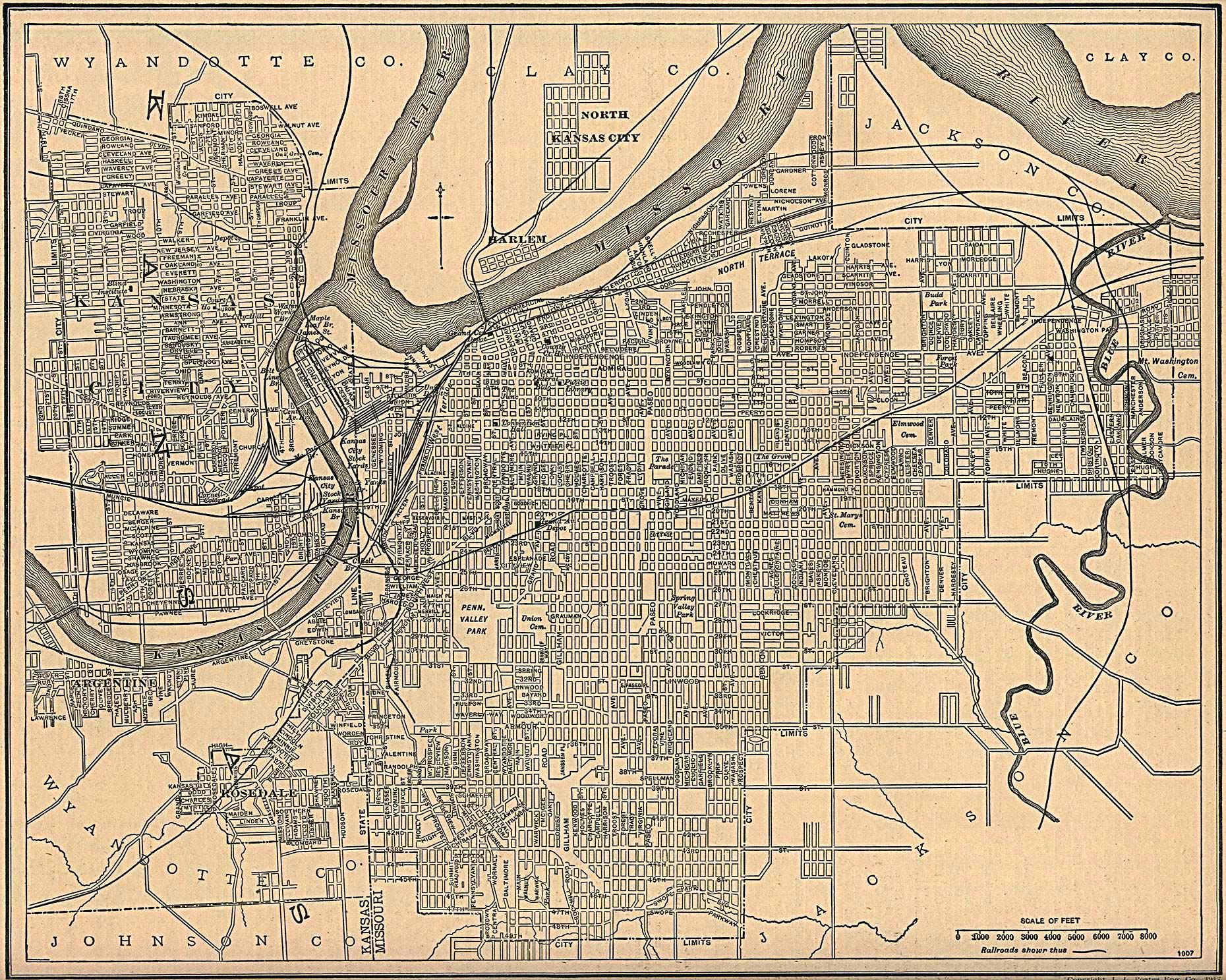 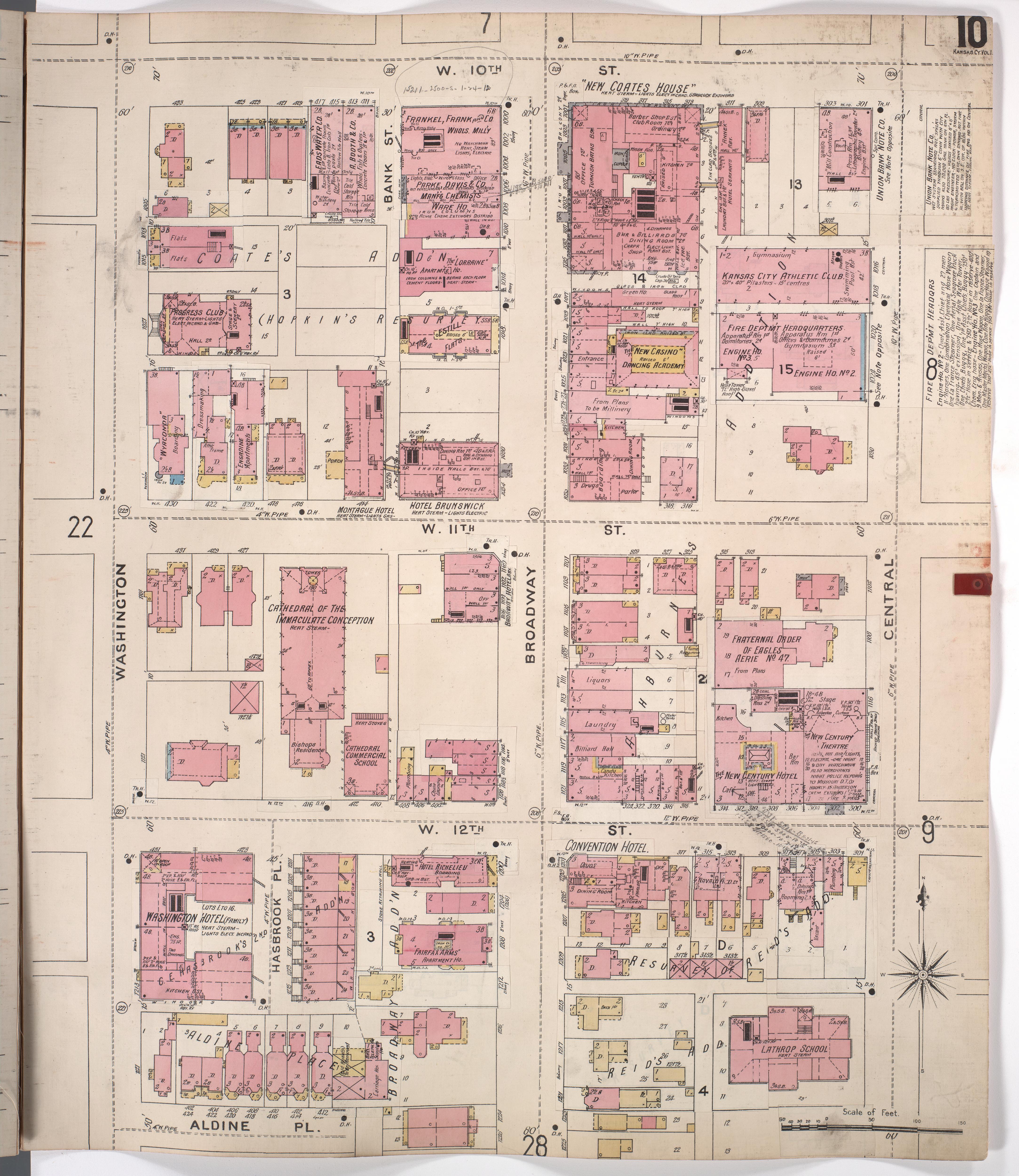 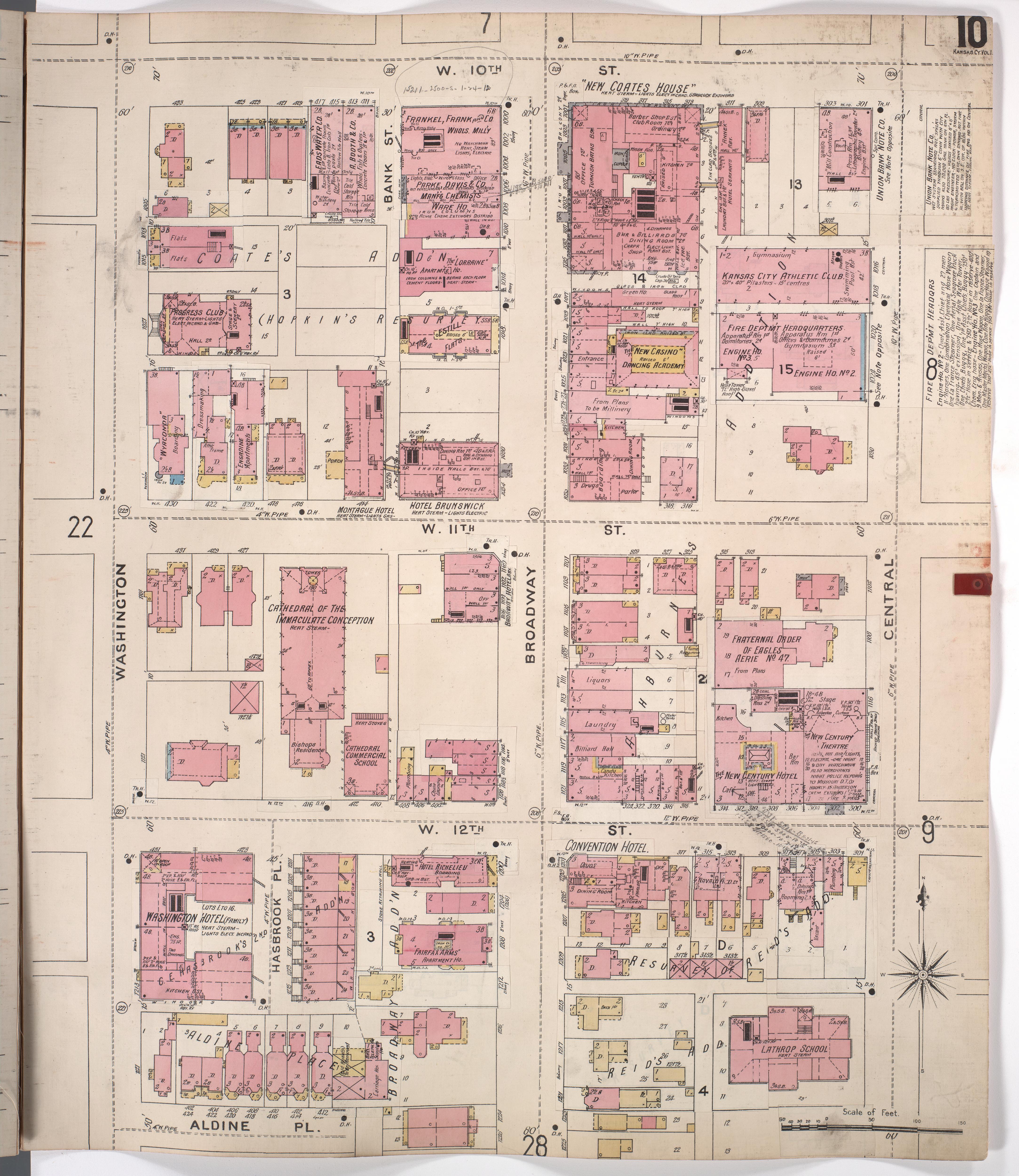 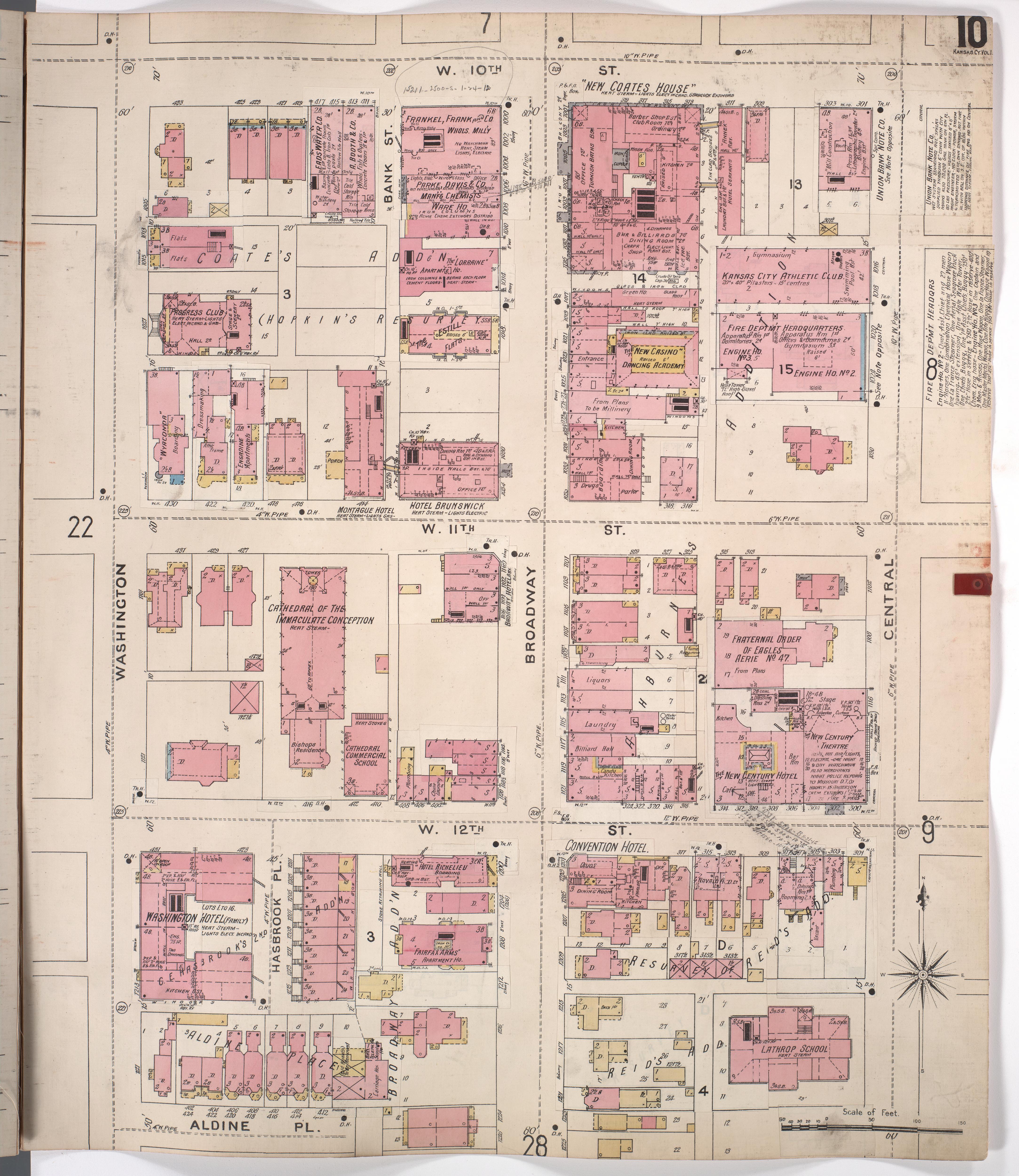 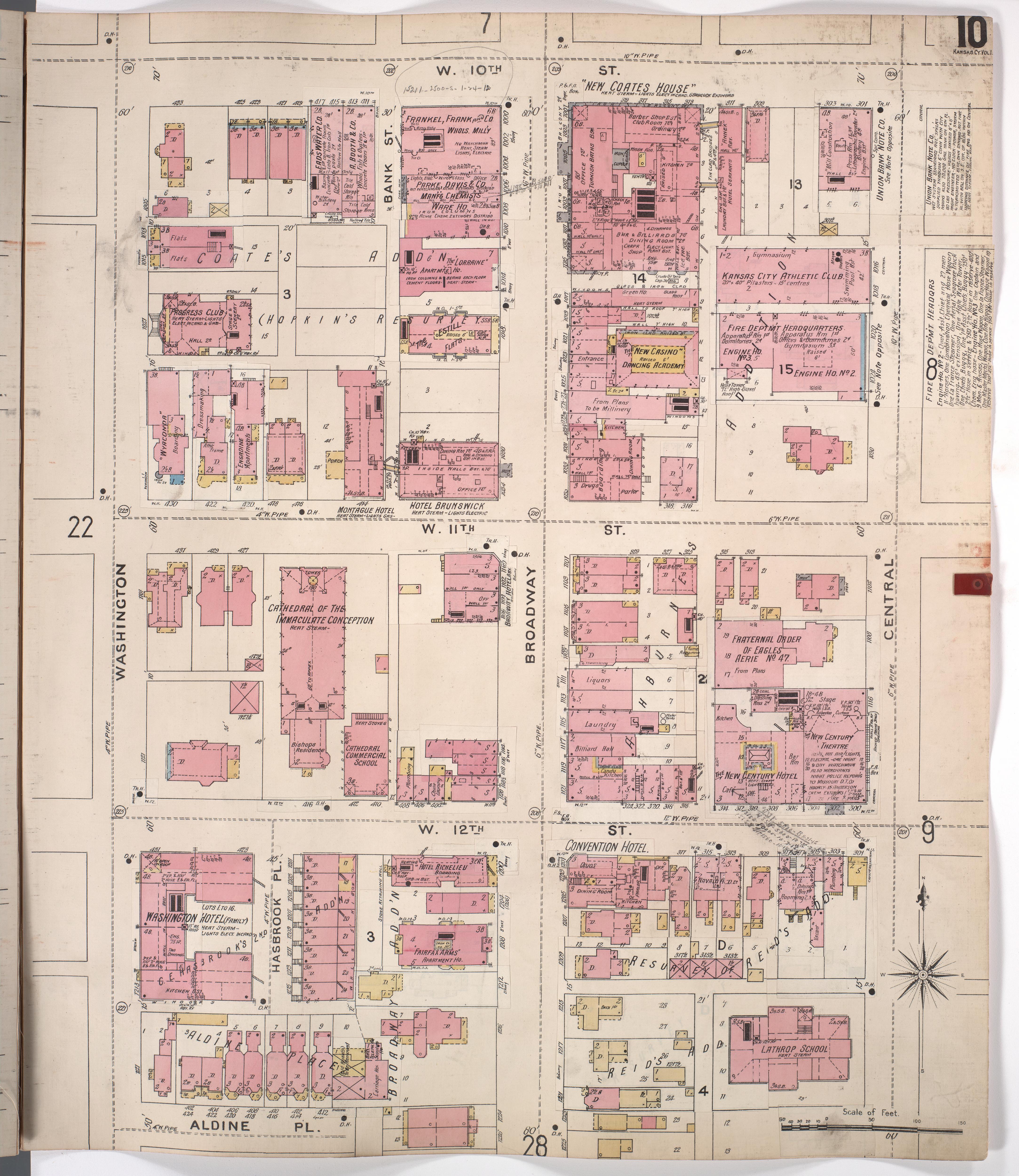 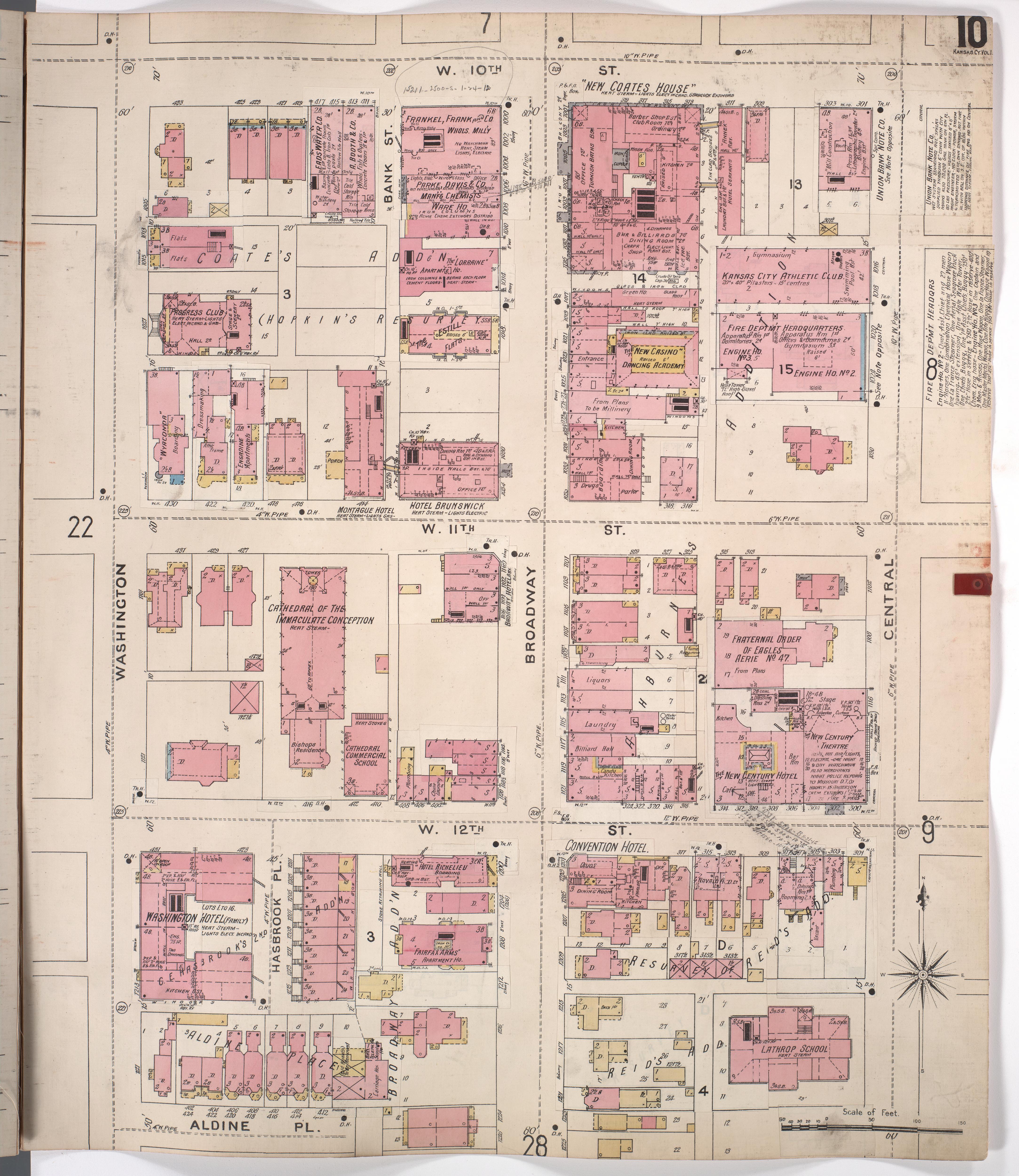 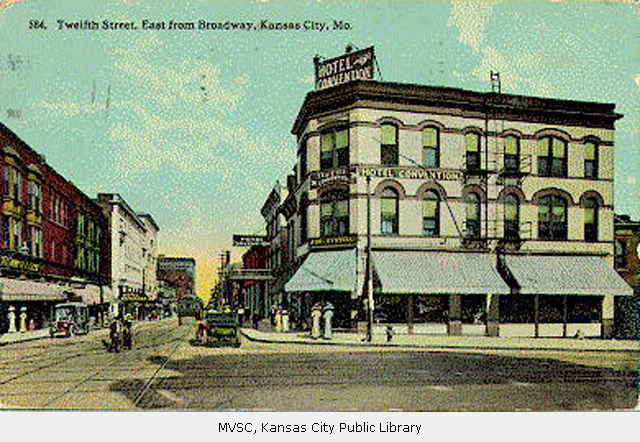 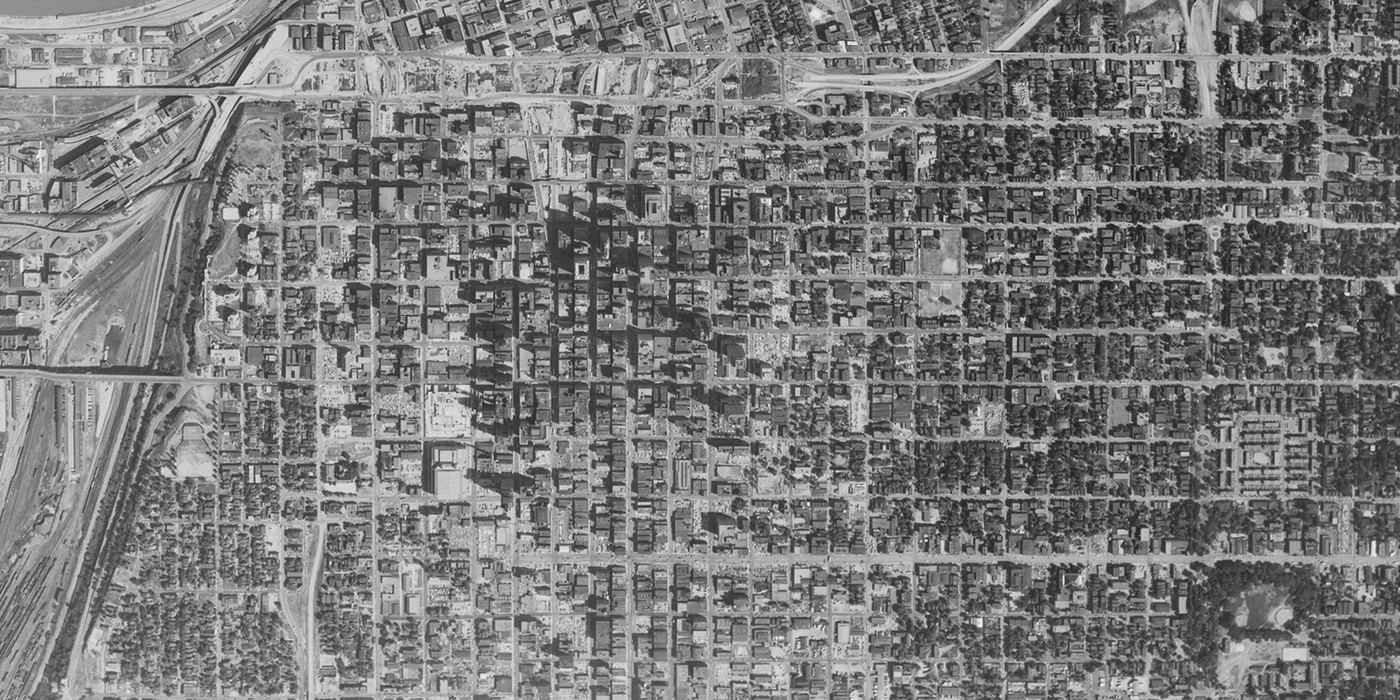 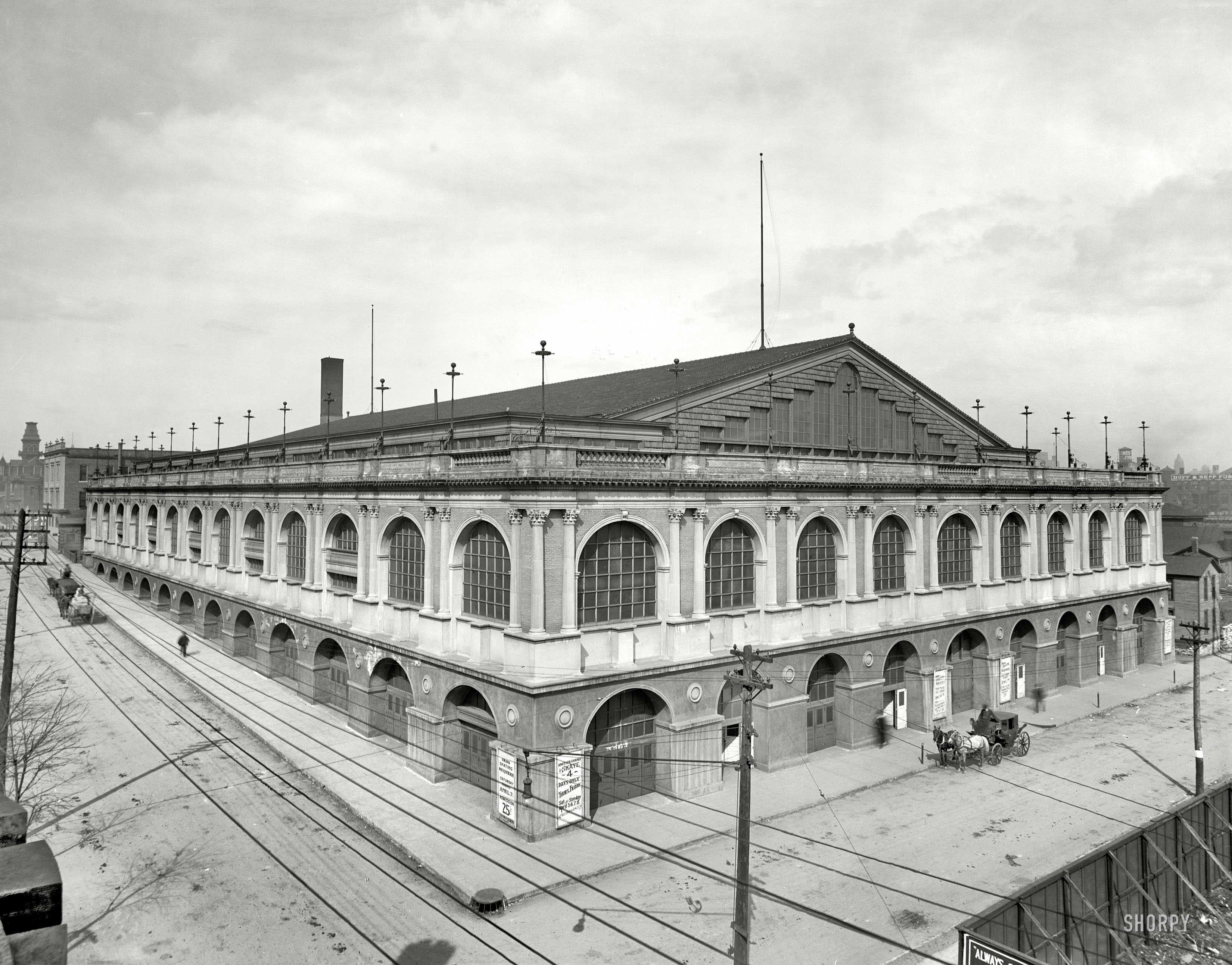 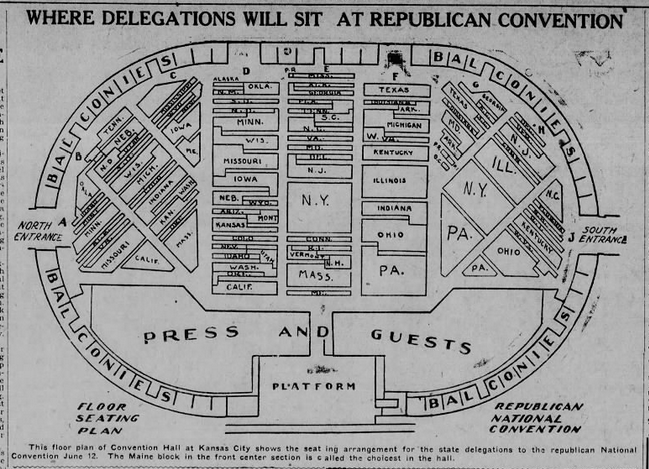 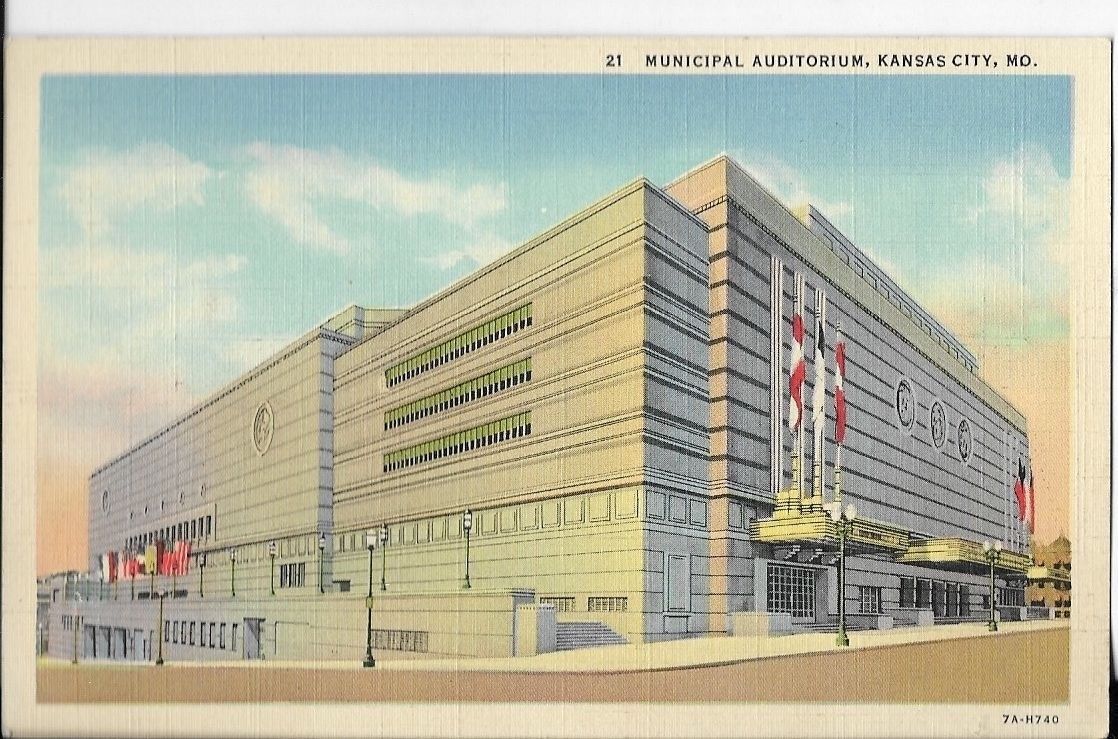 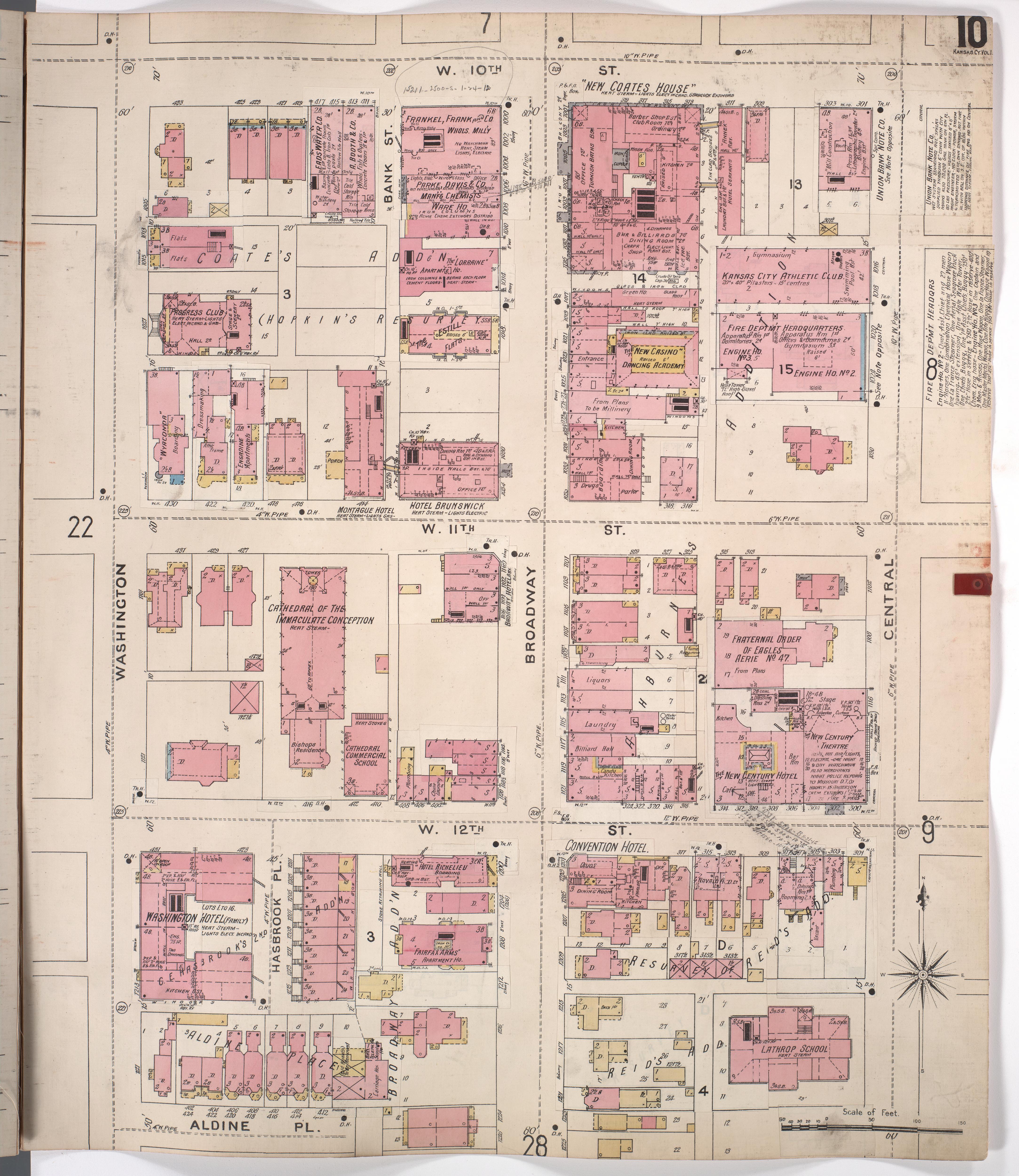 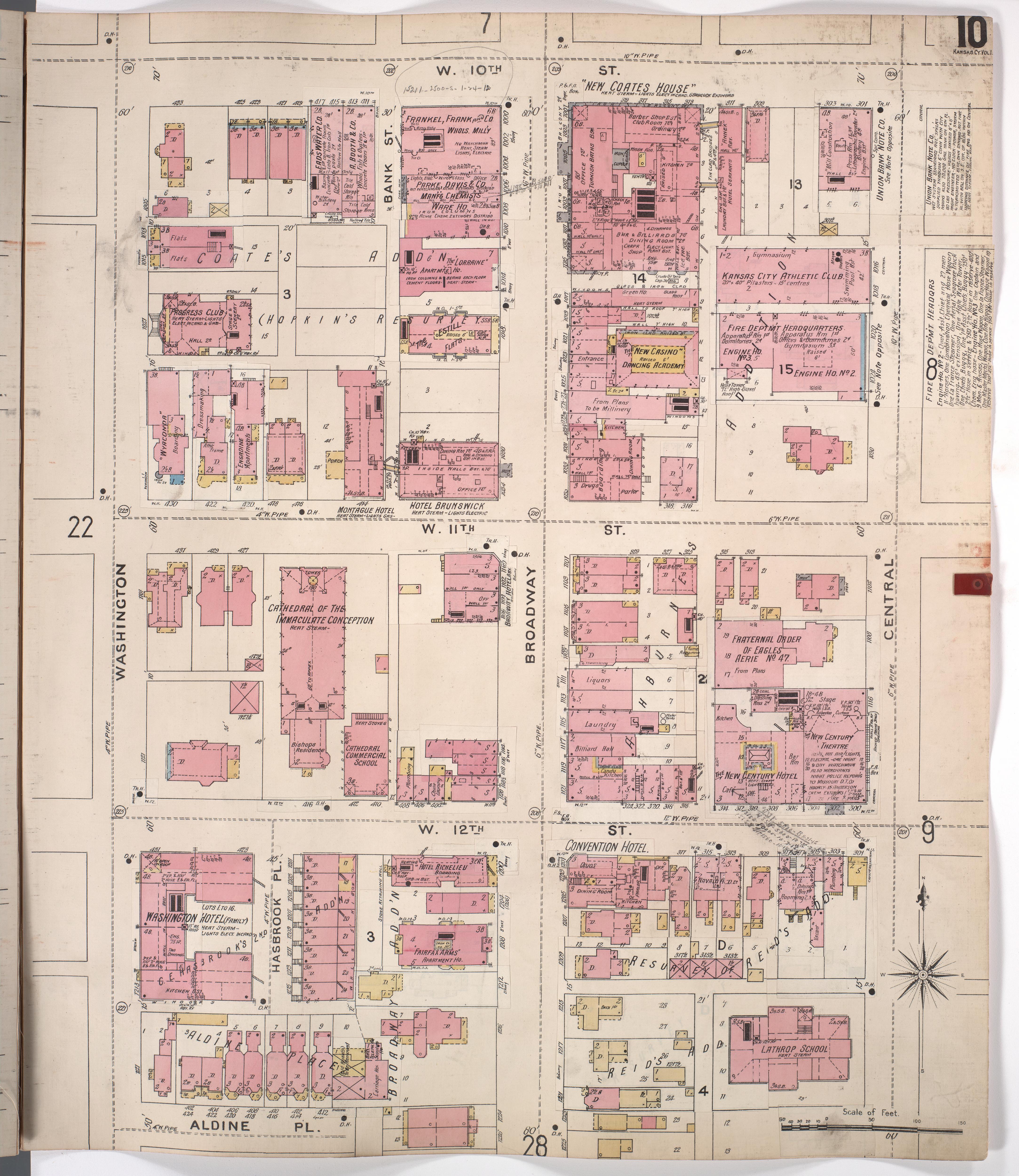 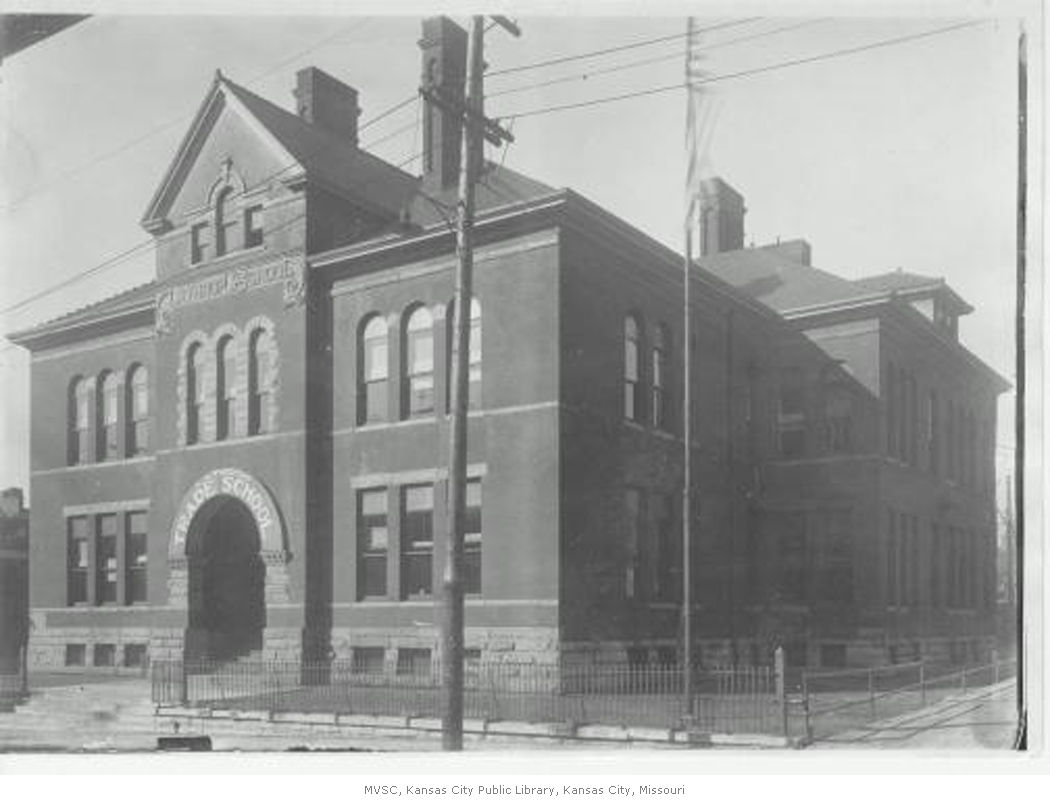 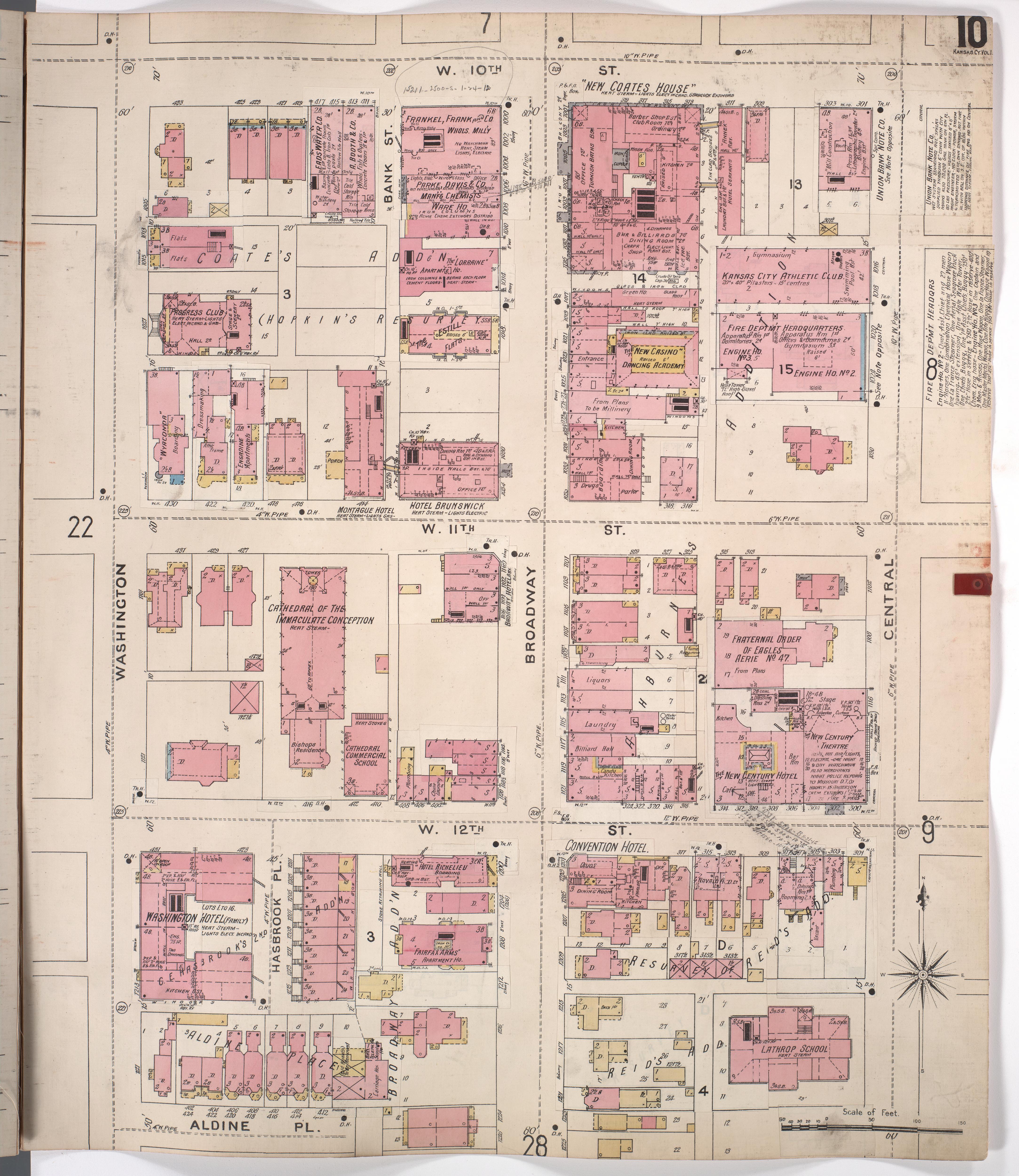 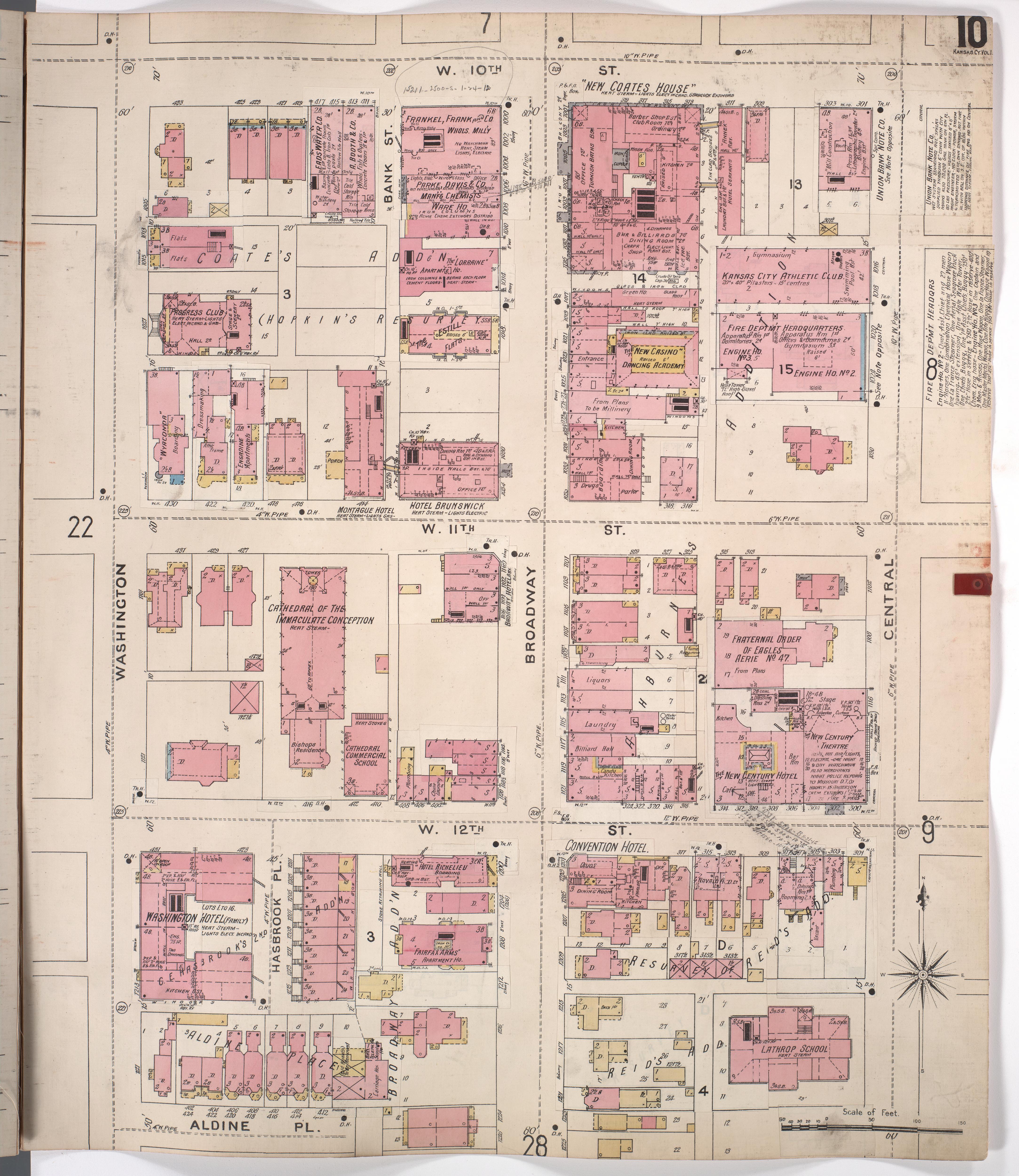 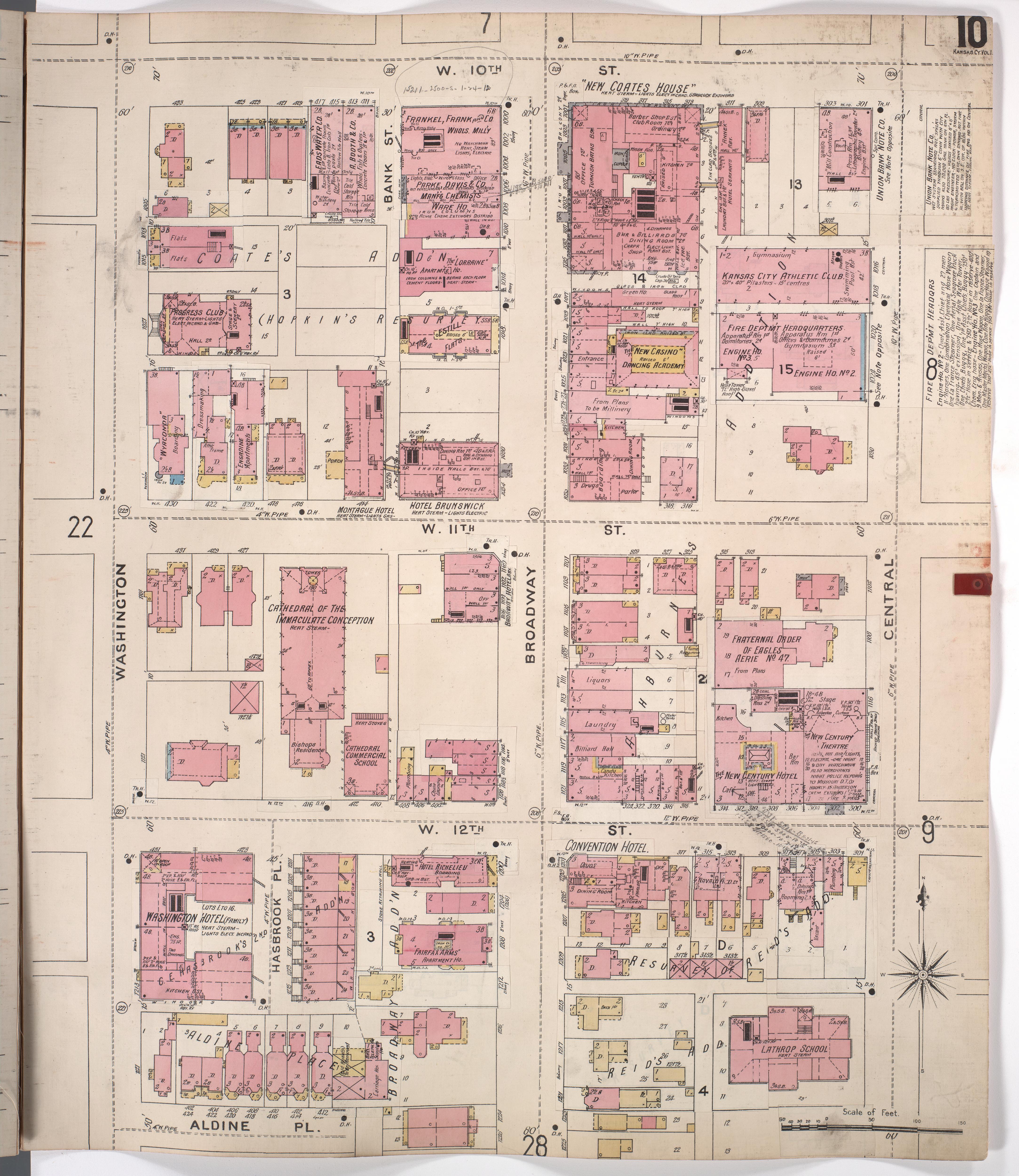 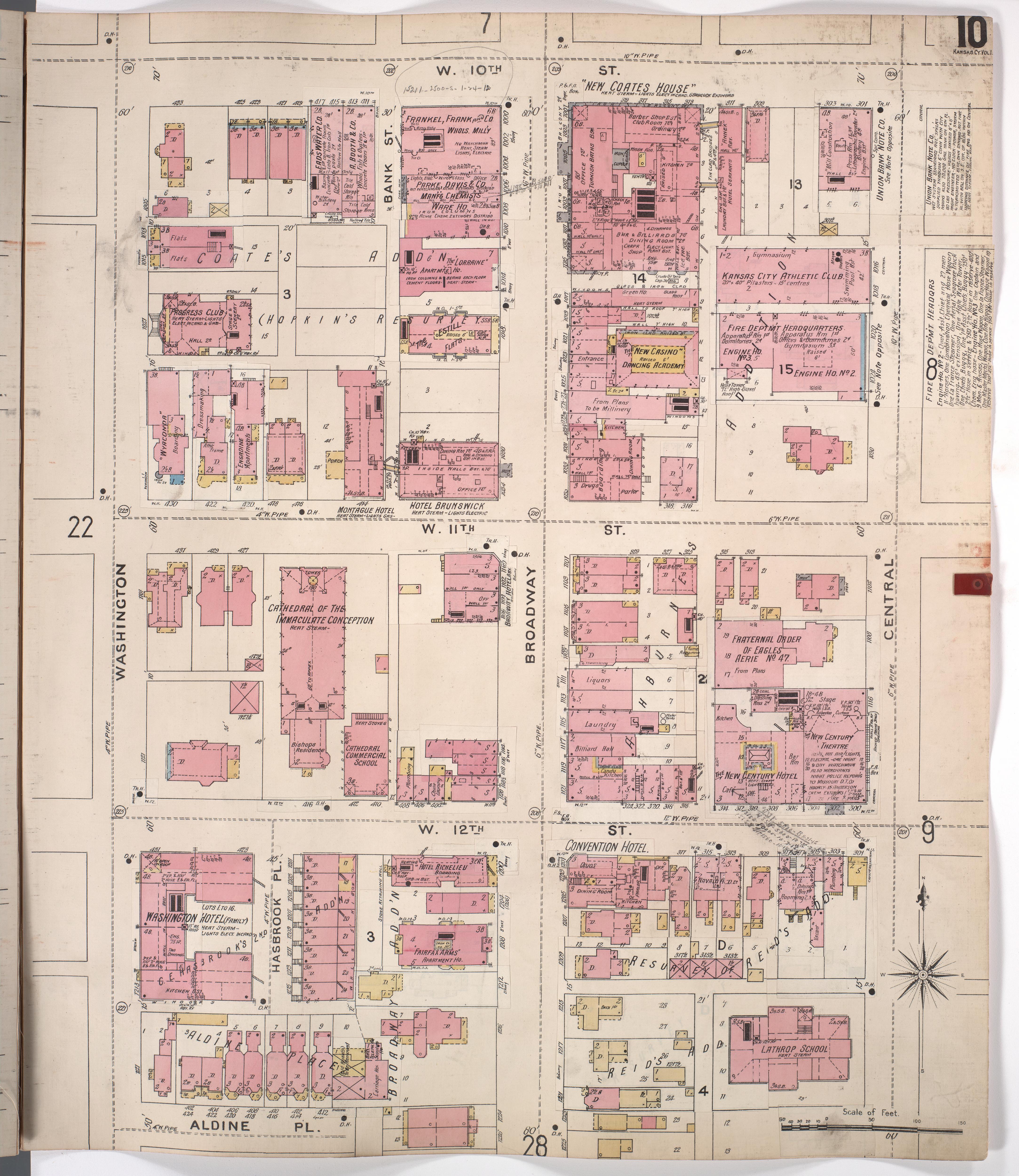 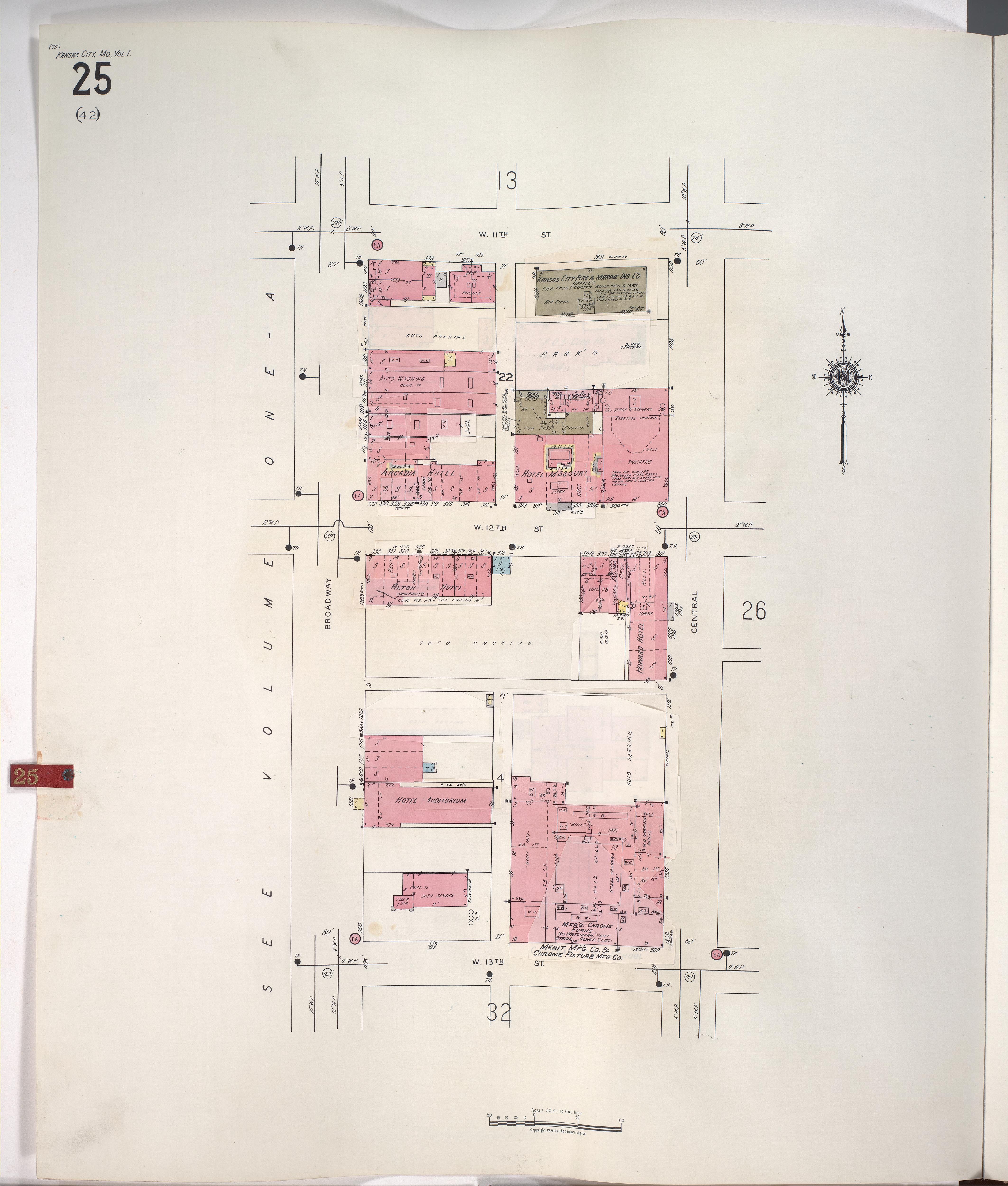 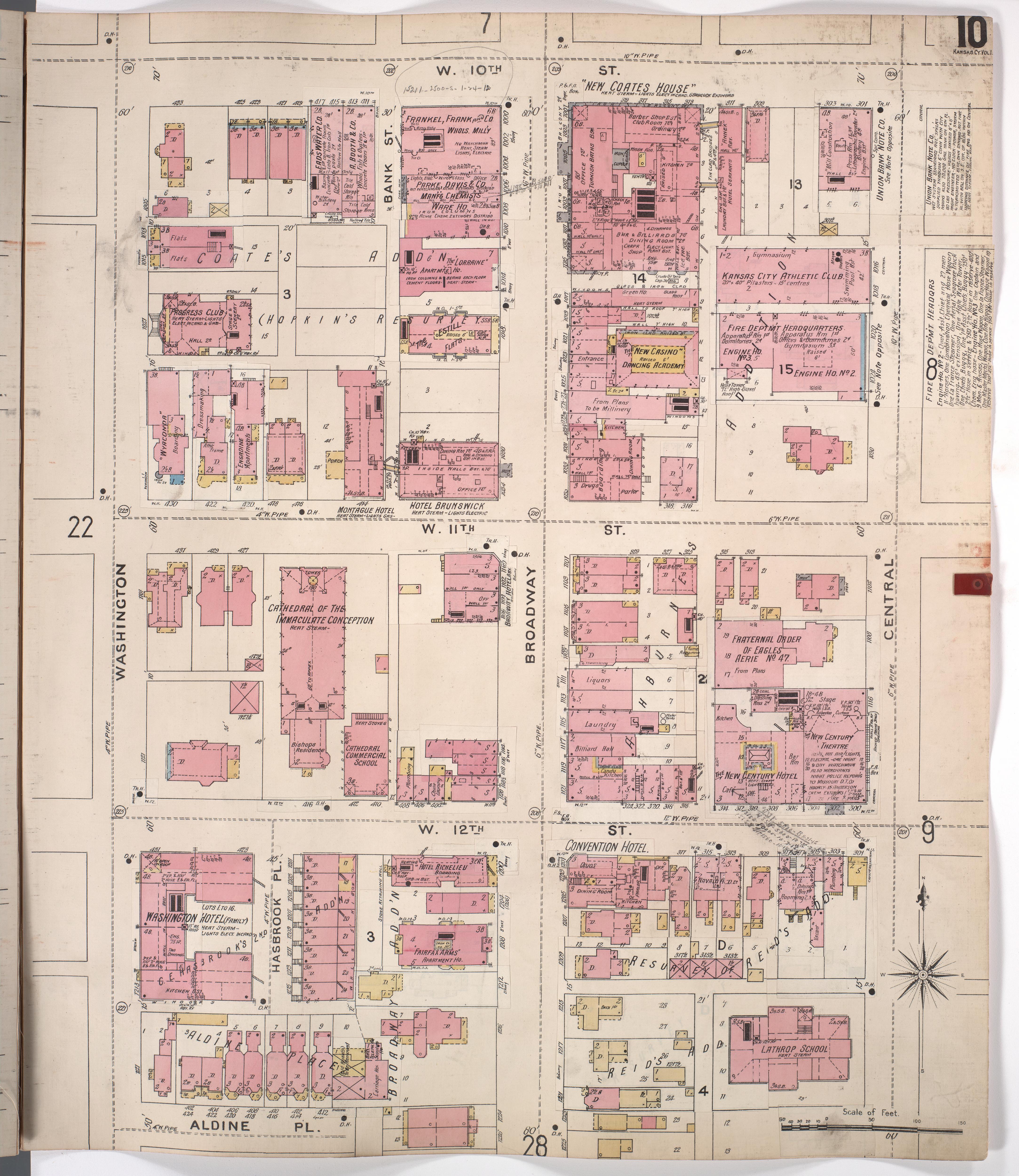 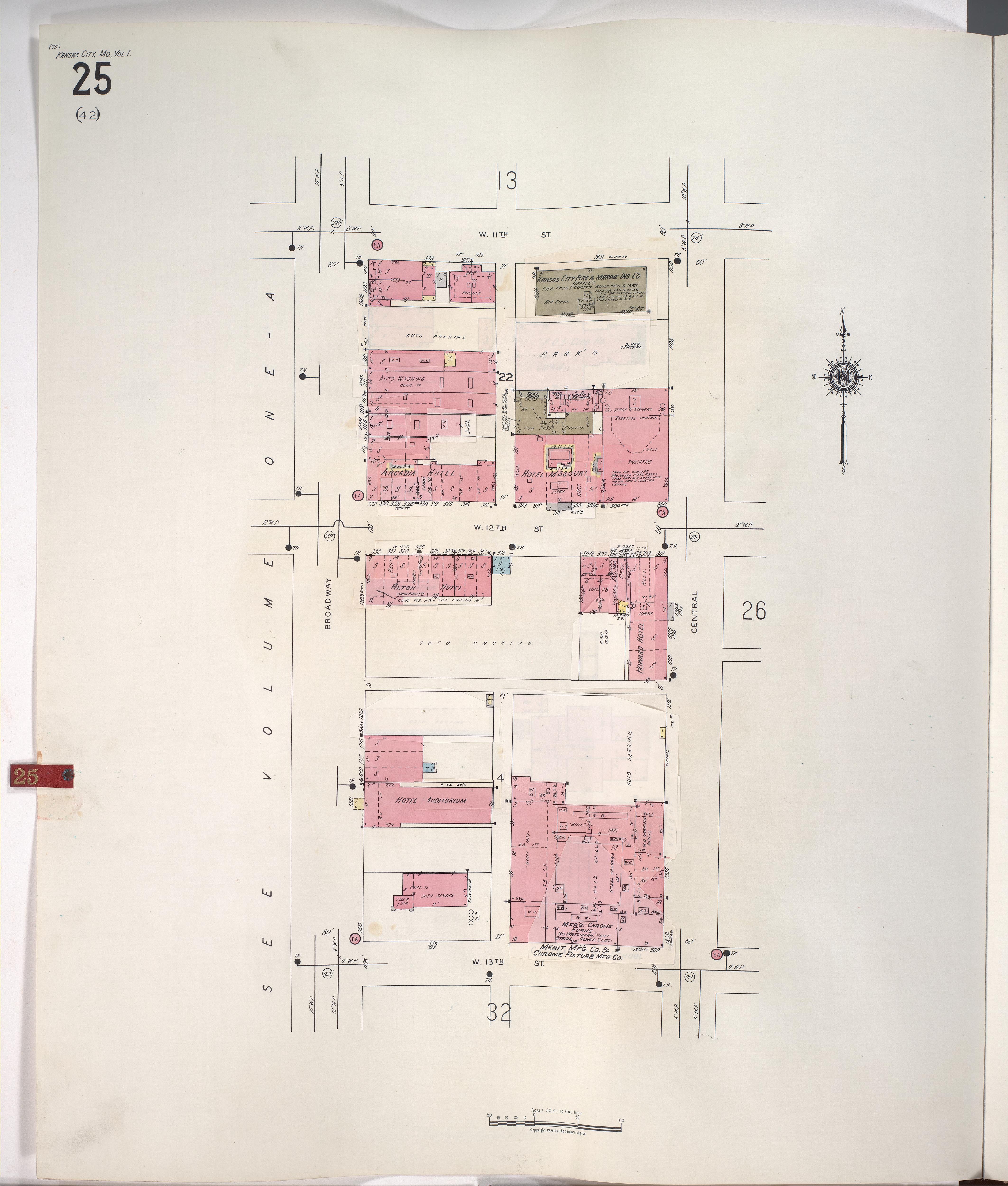 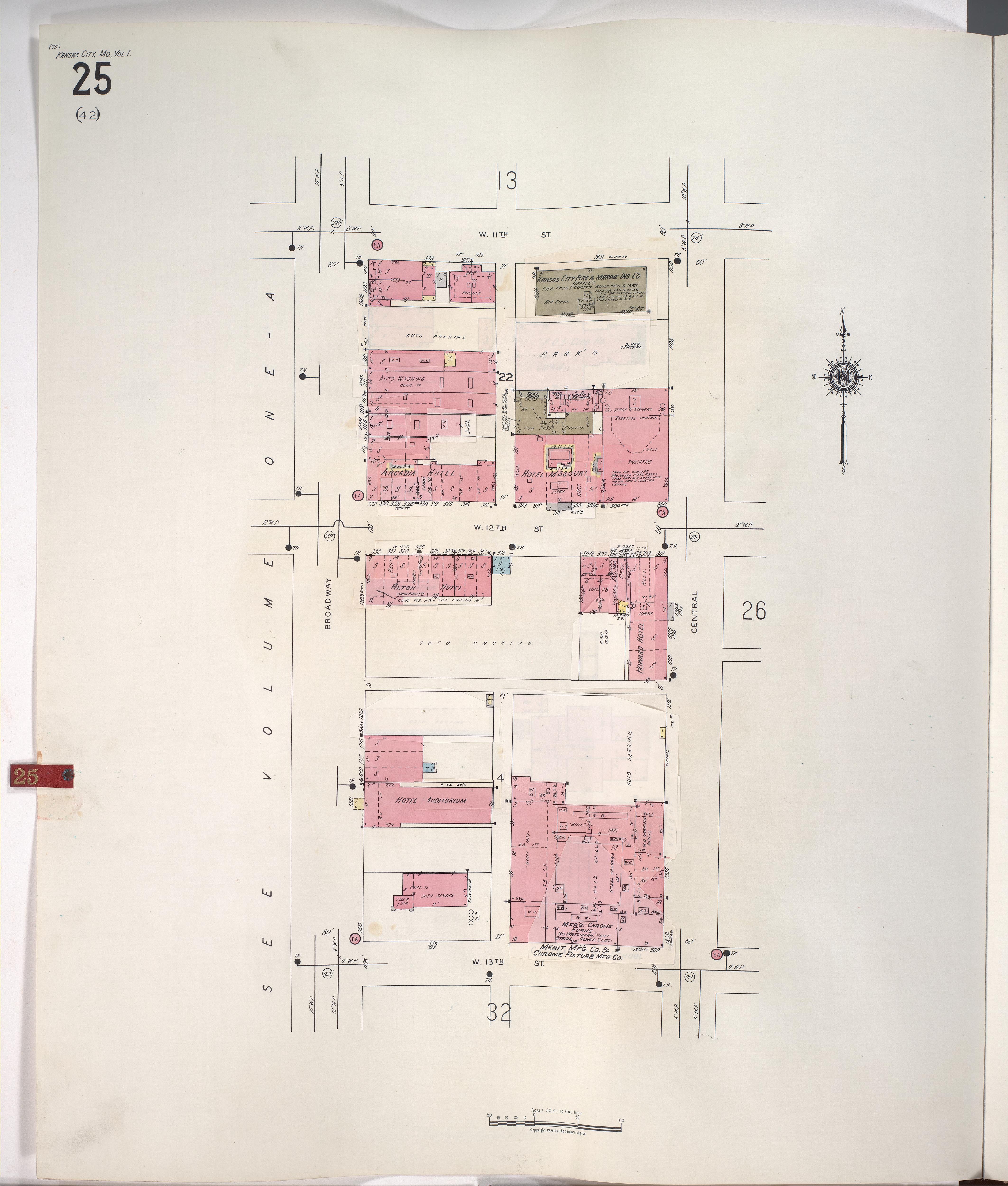 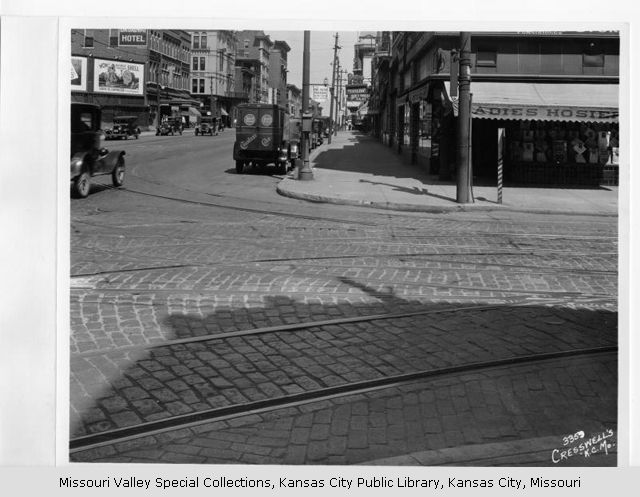 Looking north, 1925
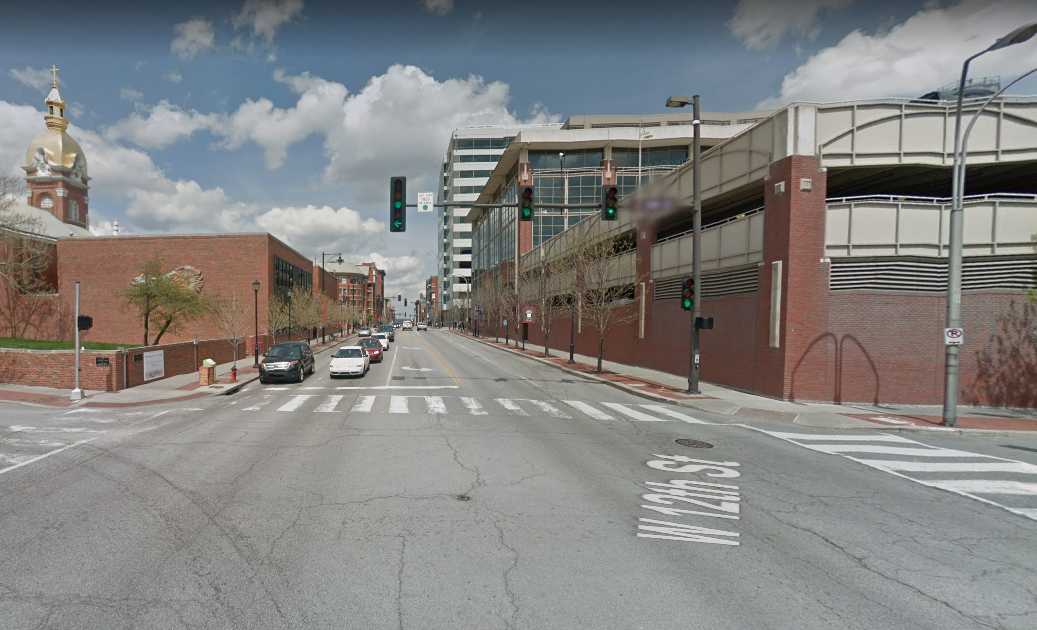 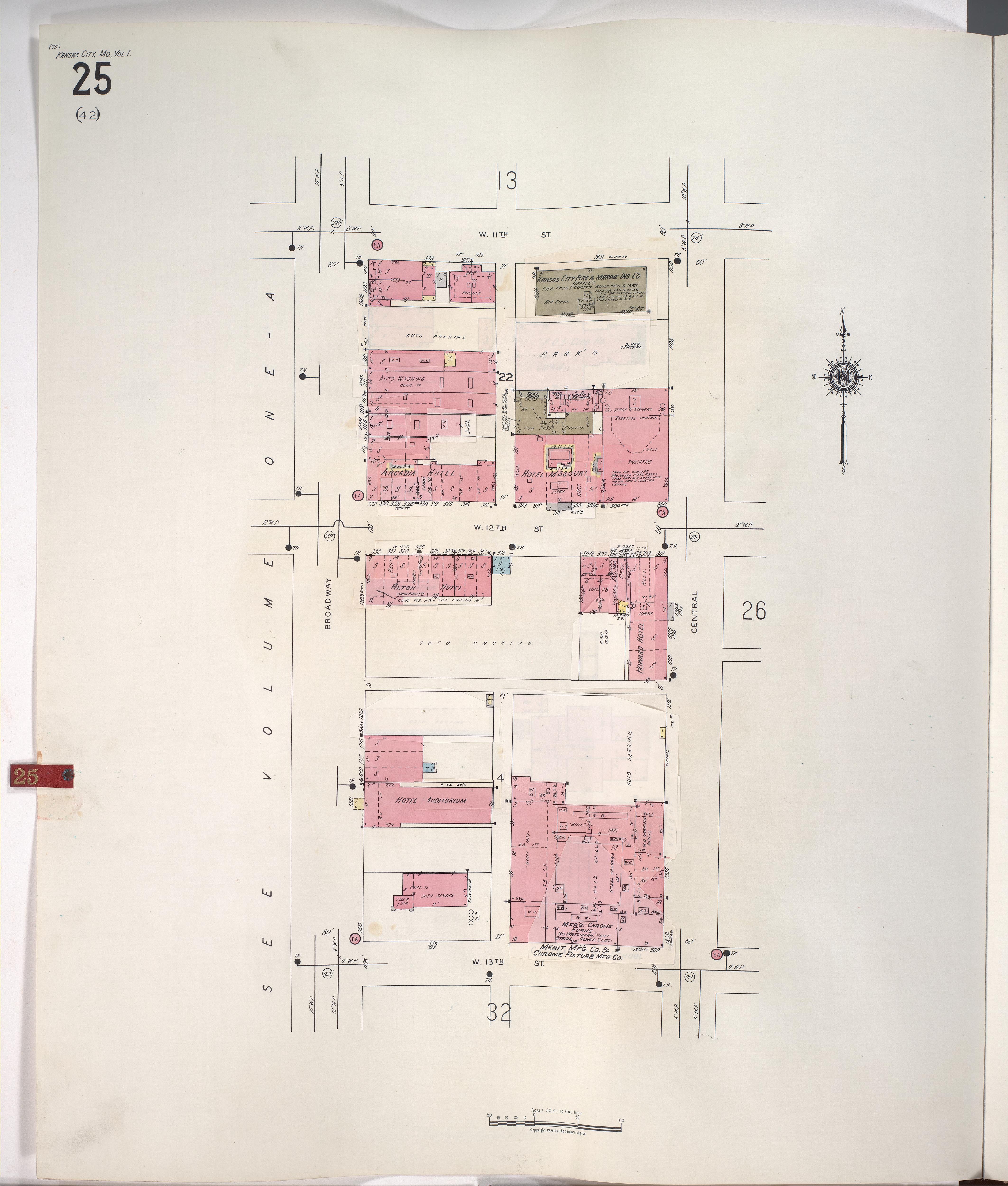 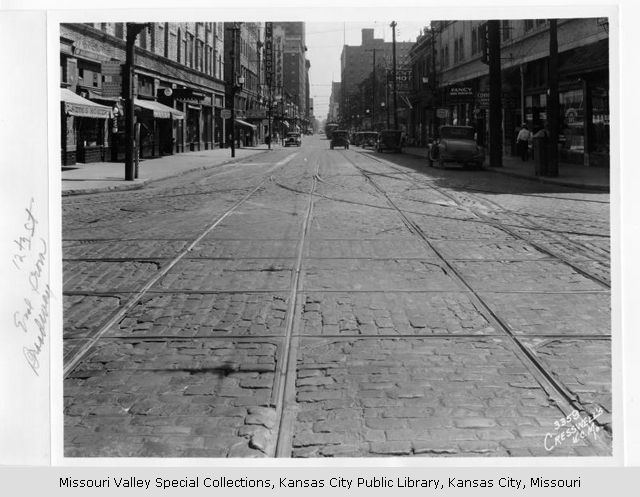 Looking east, 1925
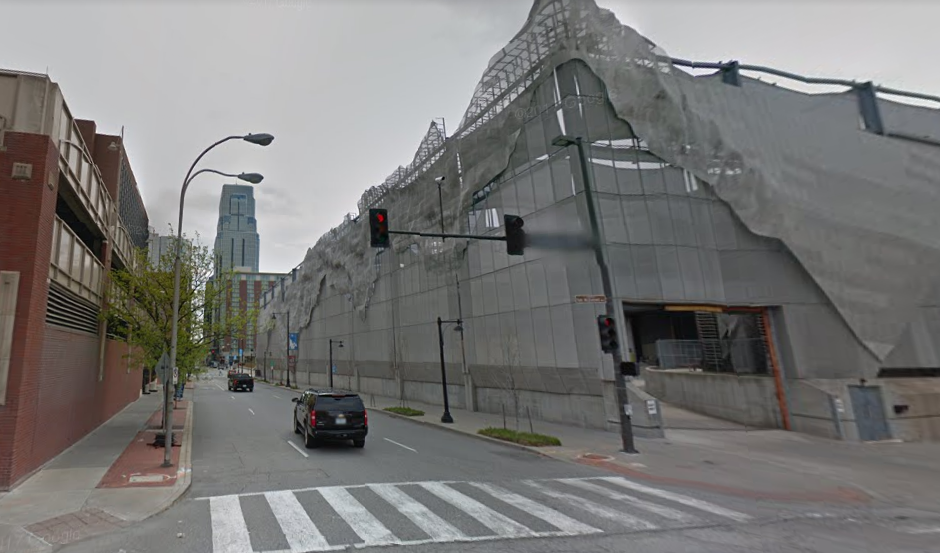 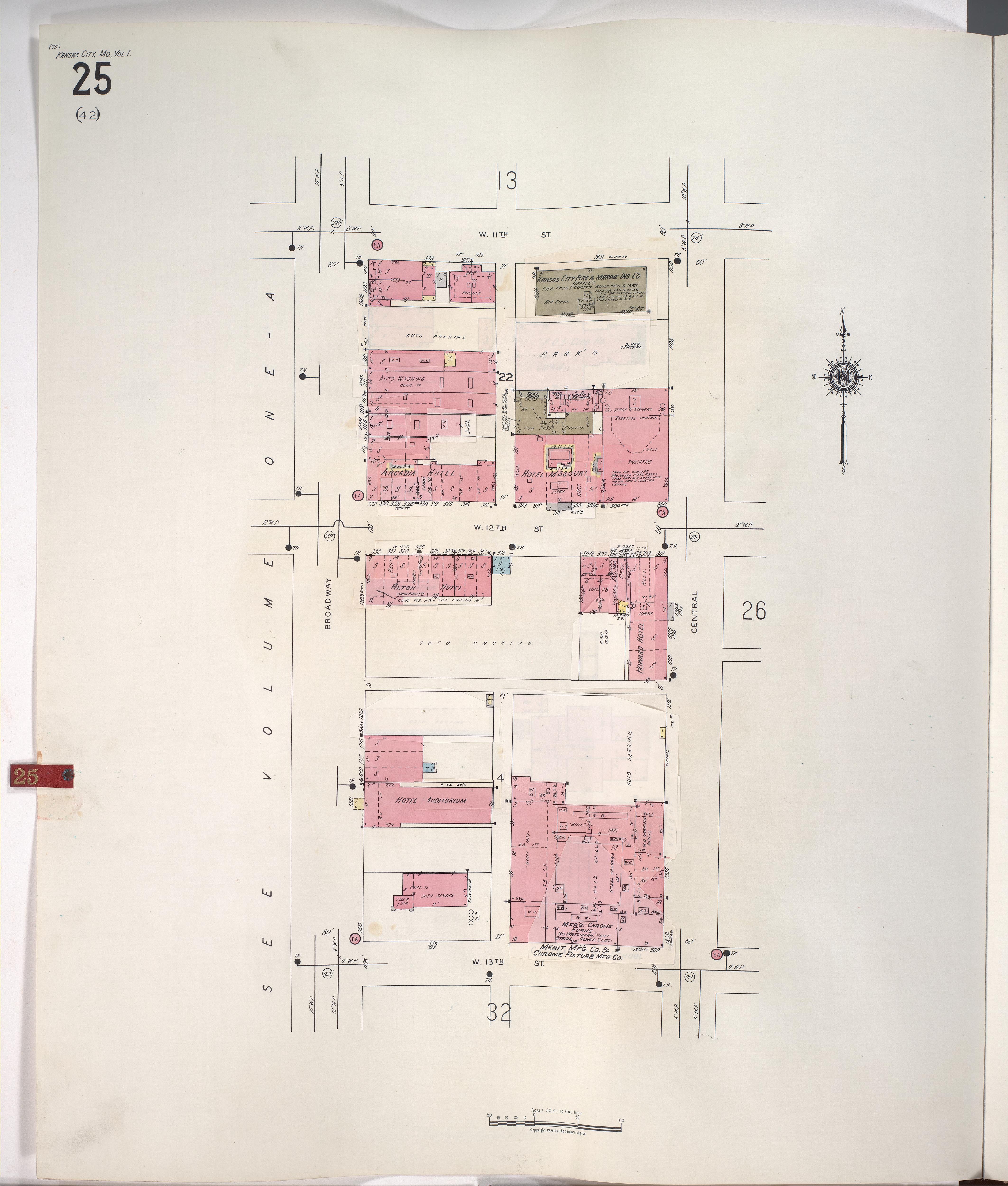 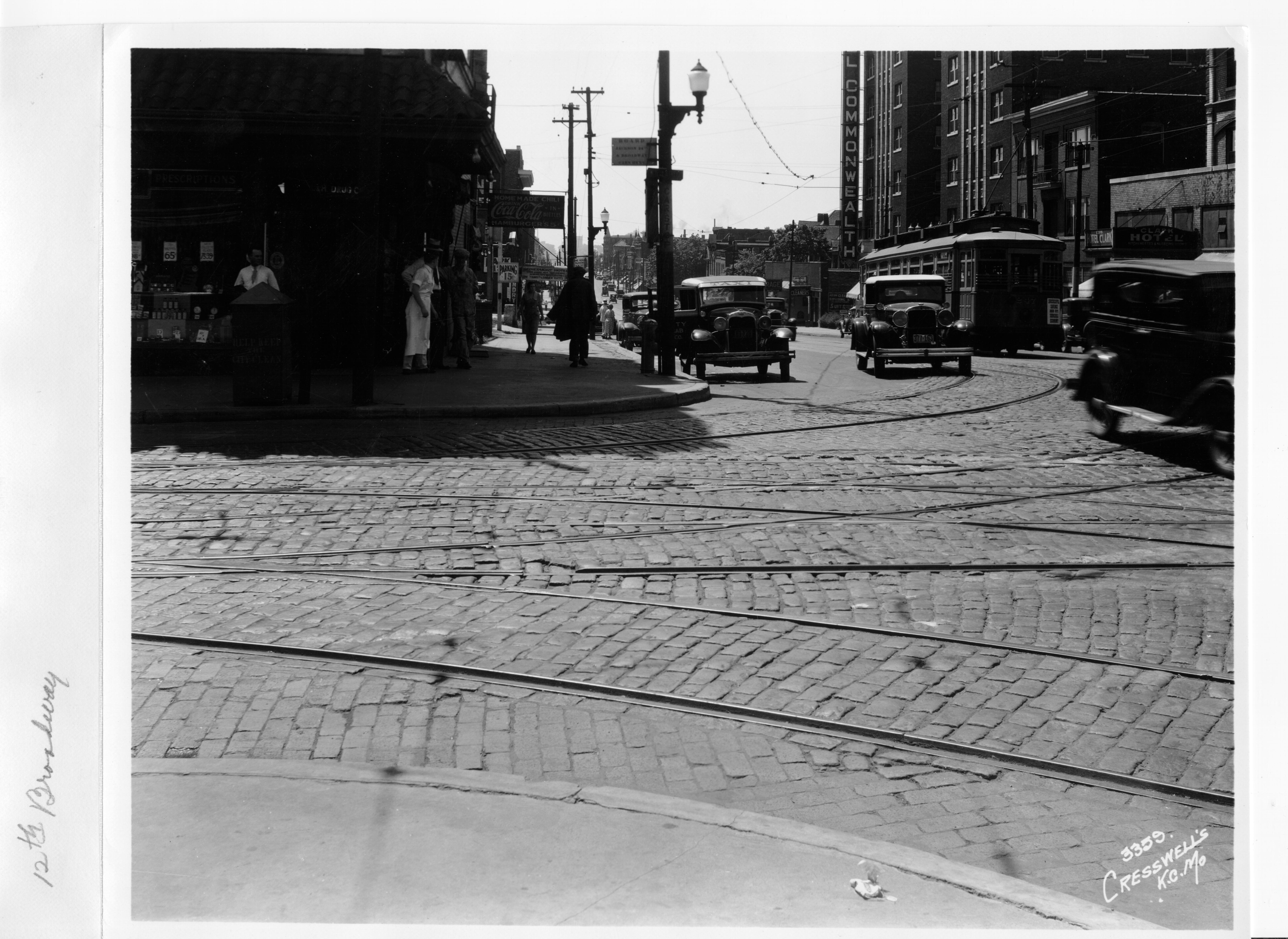 Looking south, 1925
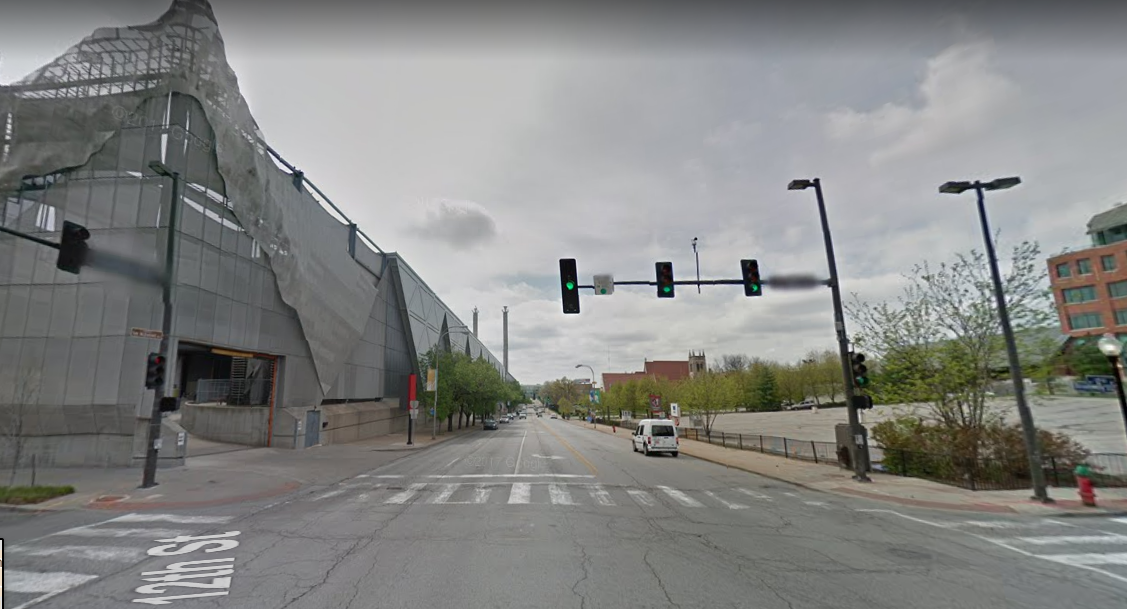 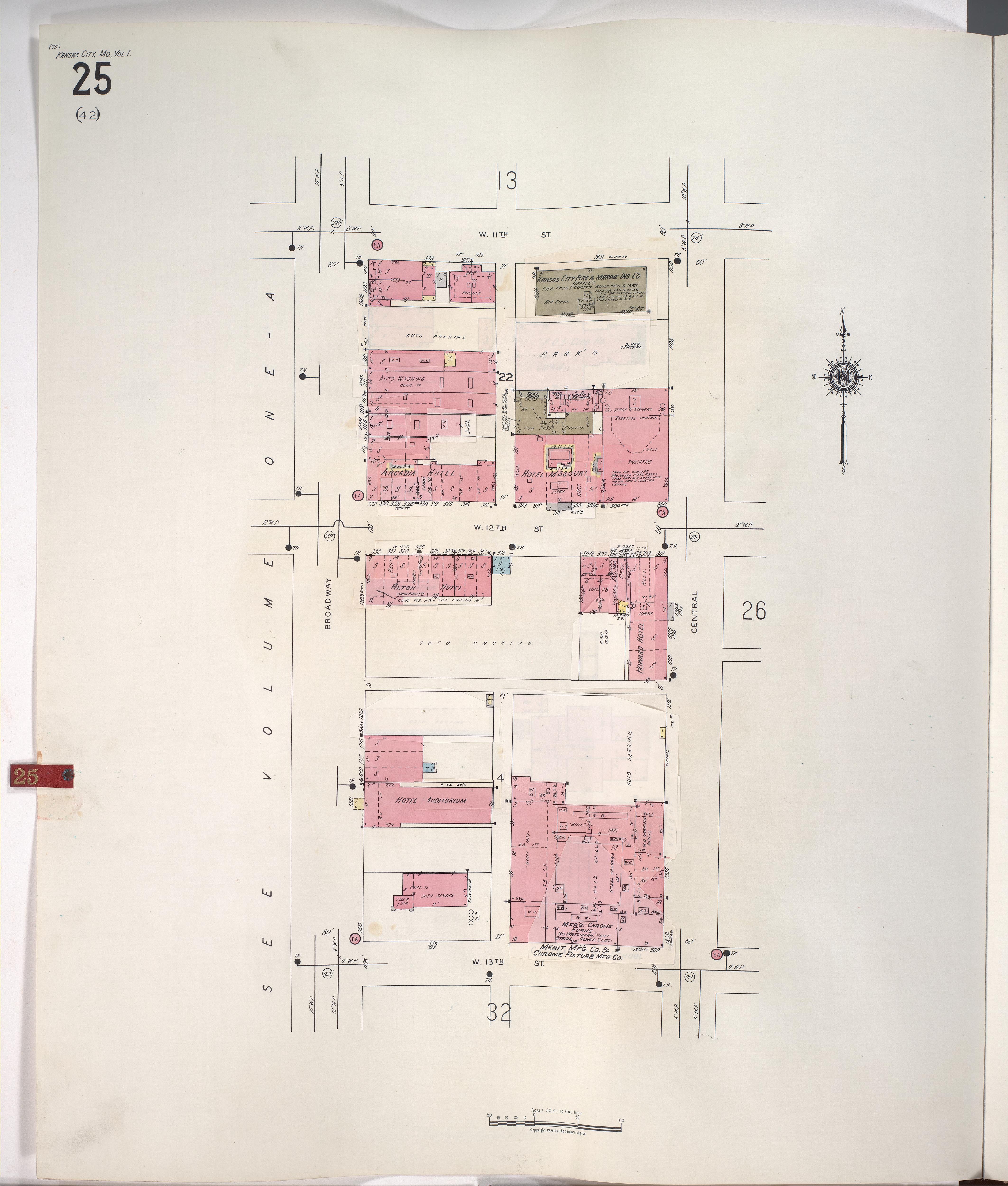 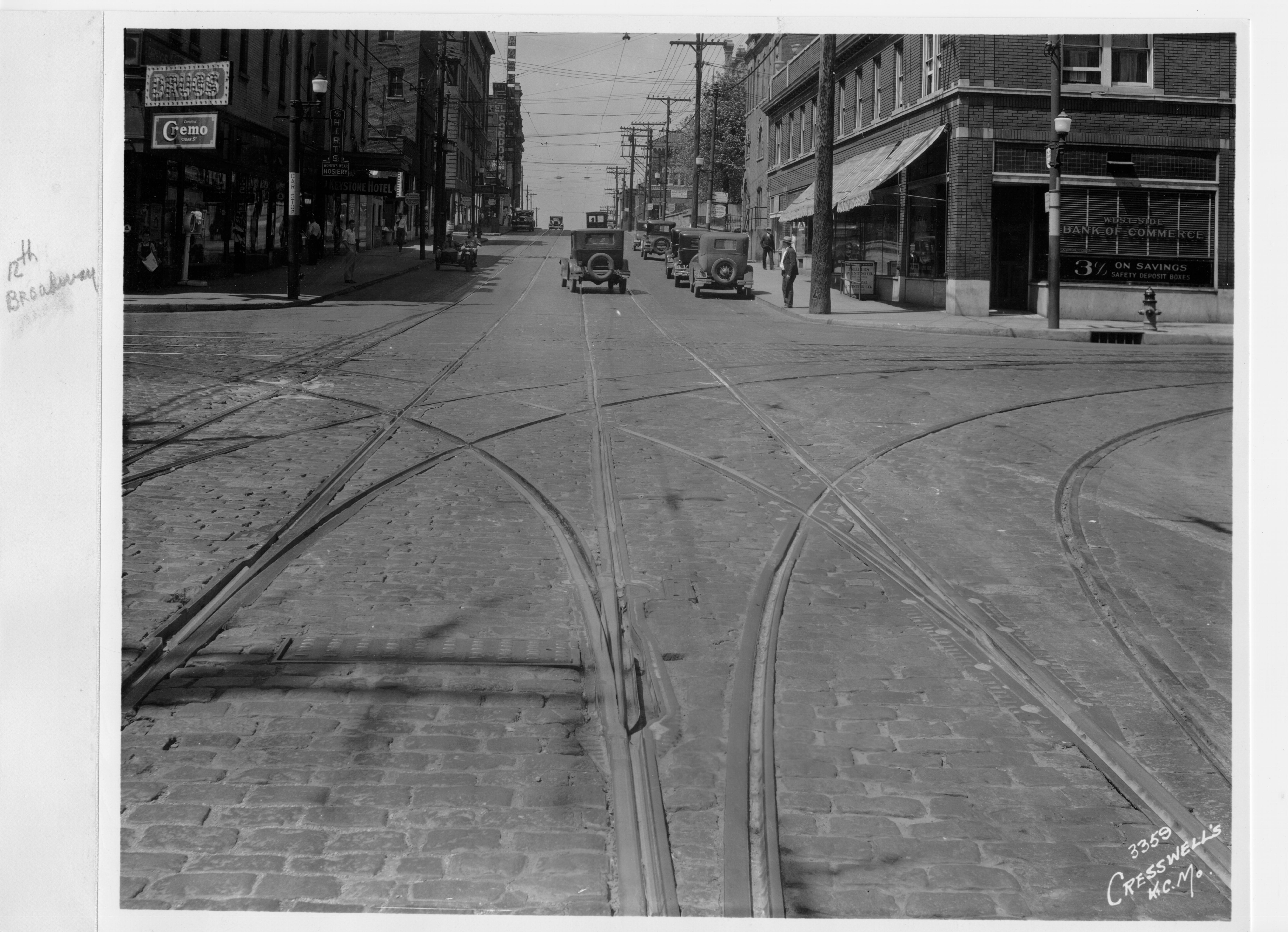 Looking west, 1925
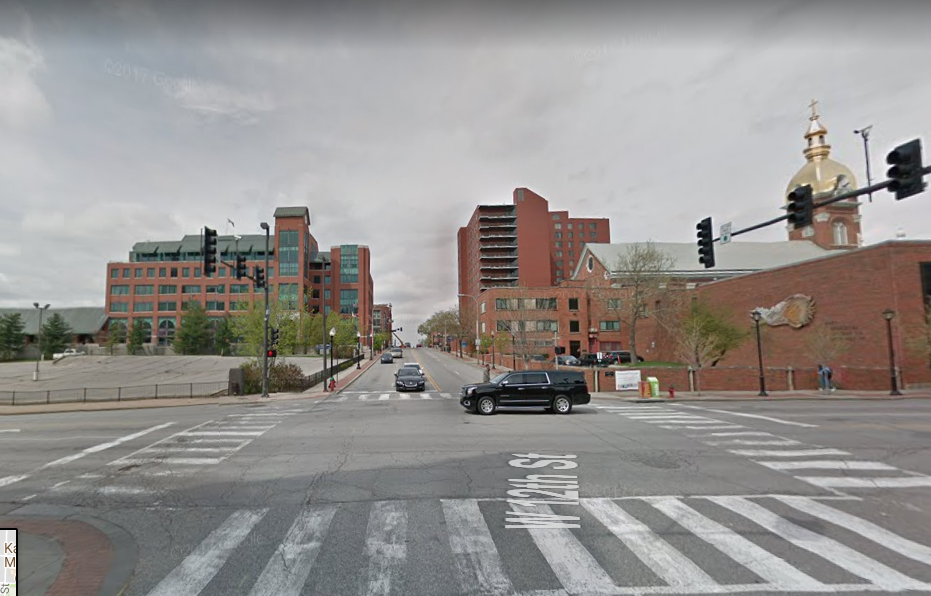 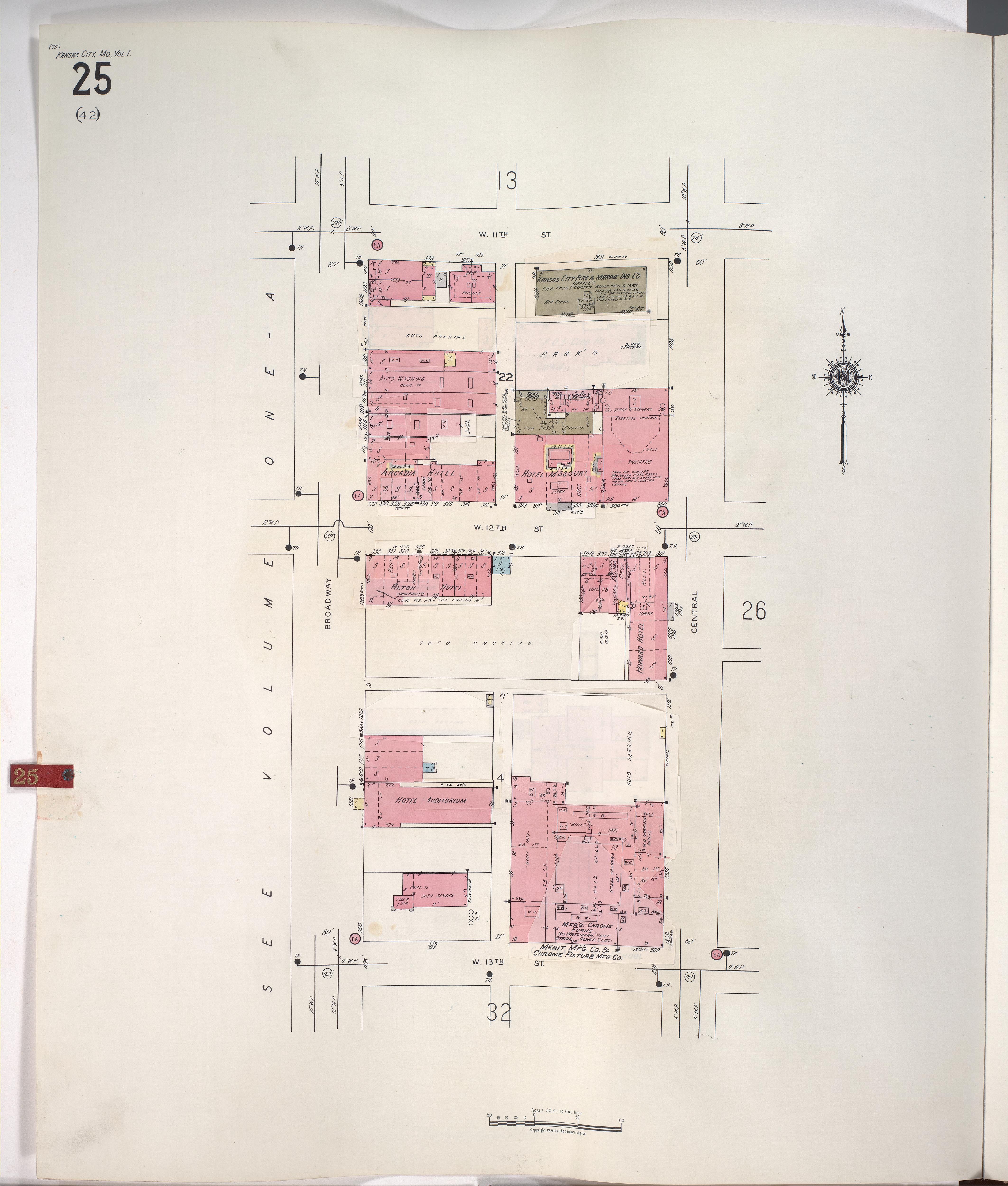 1939
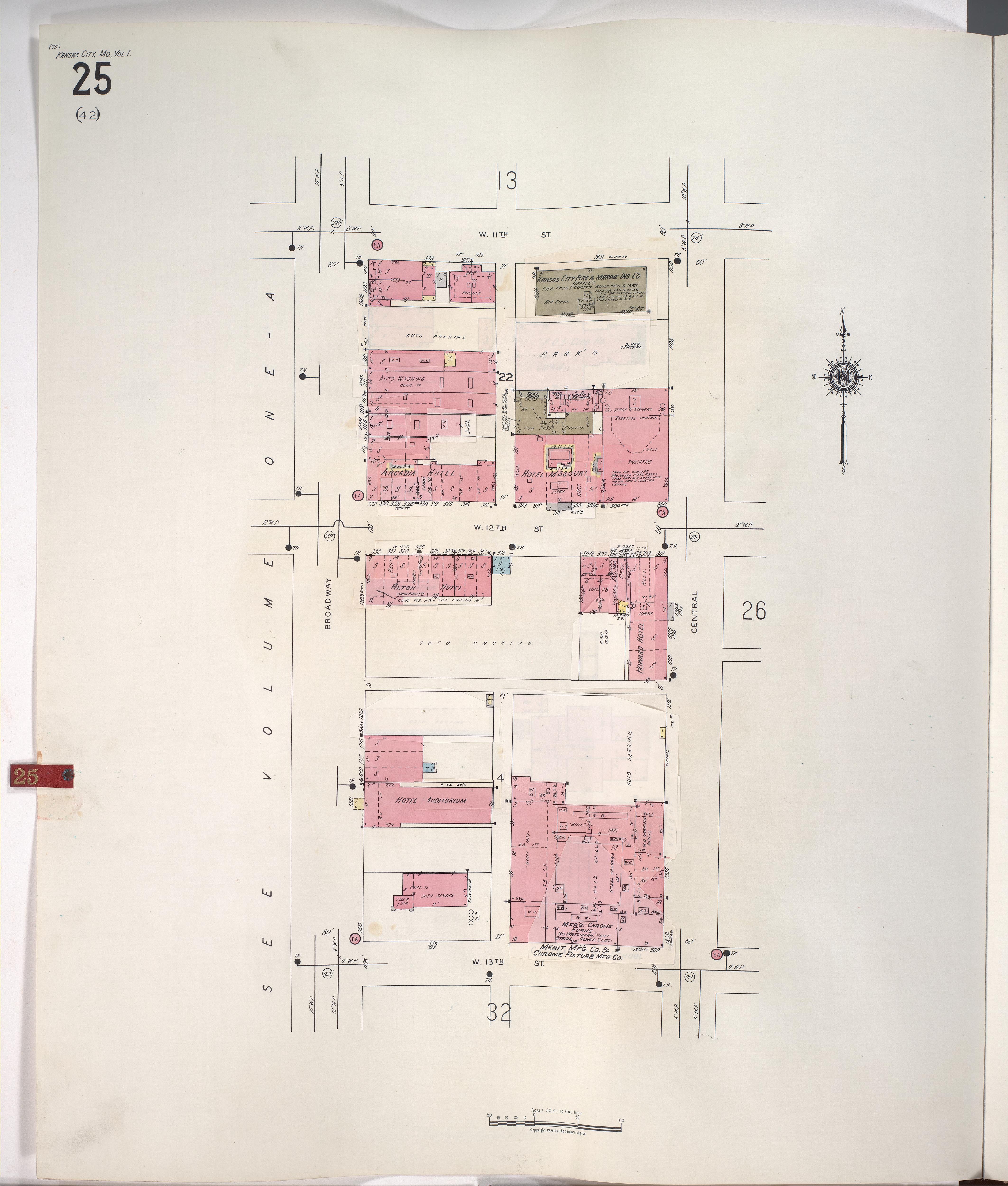 AUTO
PARKING
1939
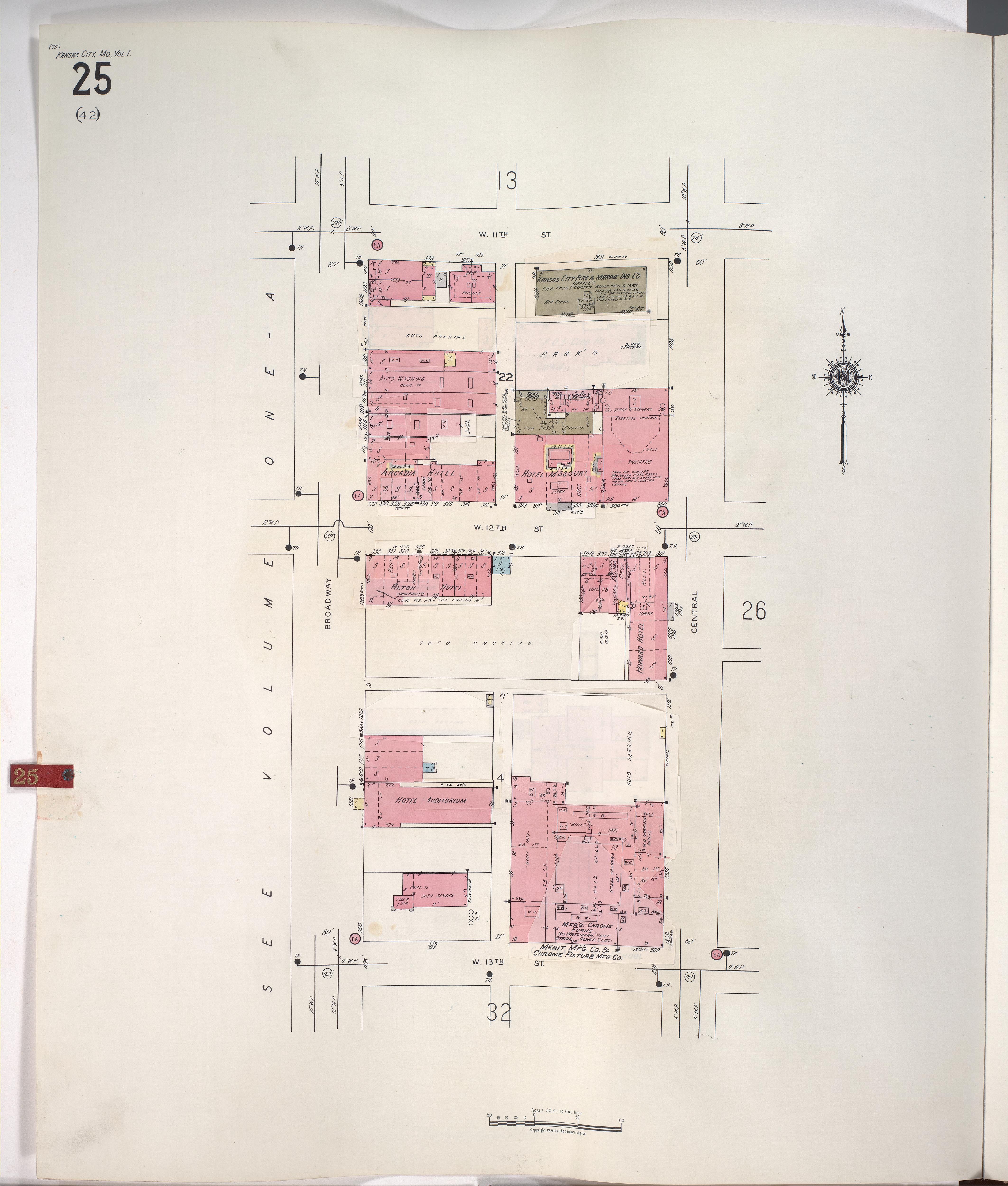 AUTO
PARKING
AUTO
PARKING
1939
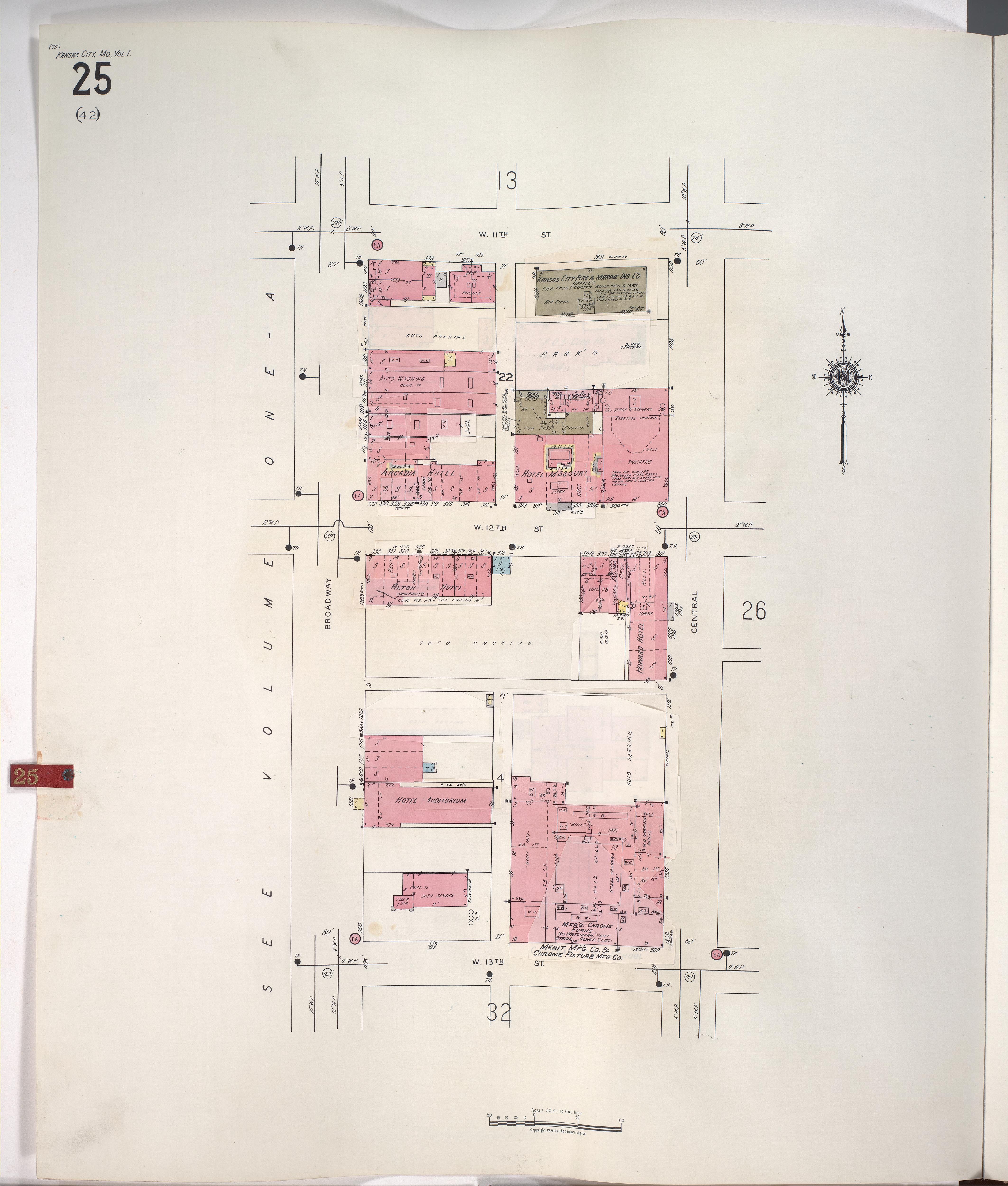 AUTO
PARKING
AUTO
PARKING
AUTO
PARKING
1939
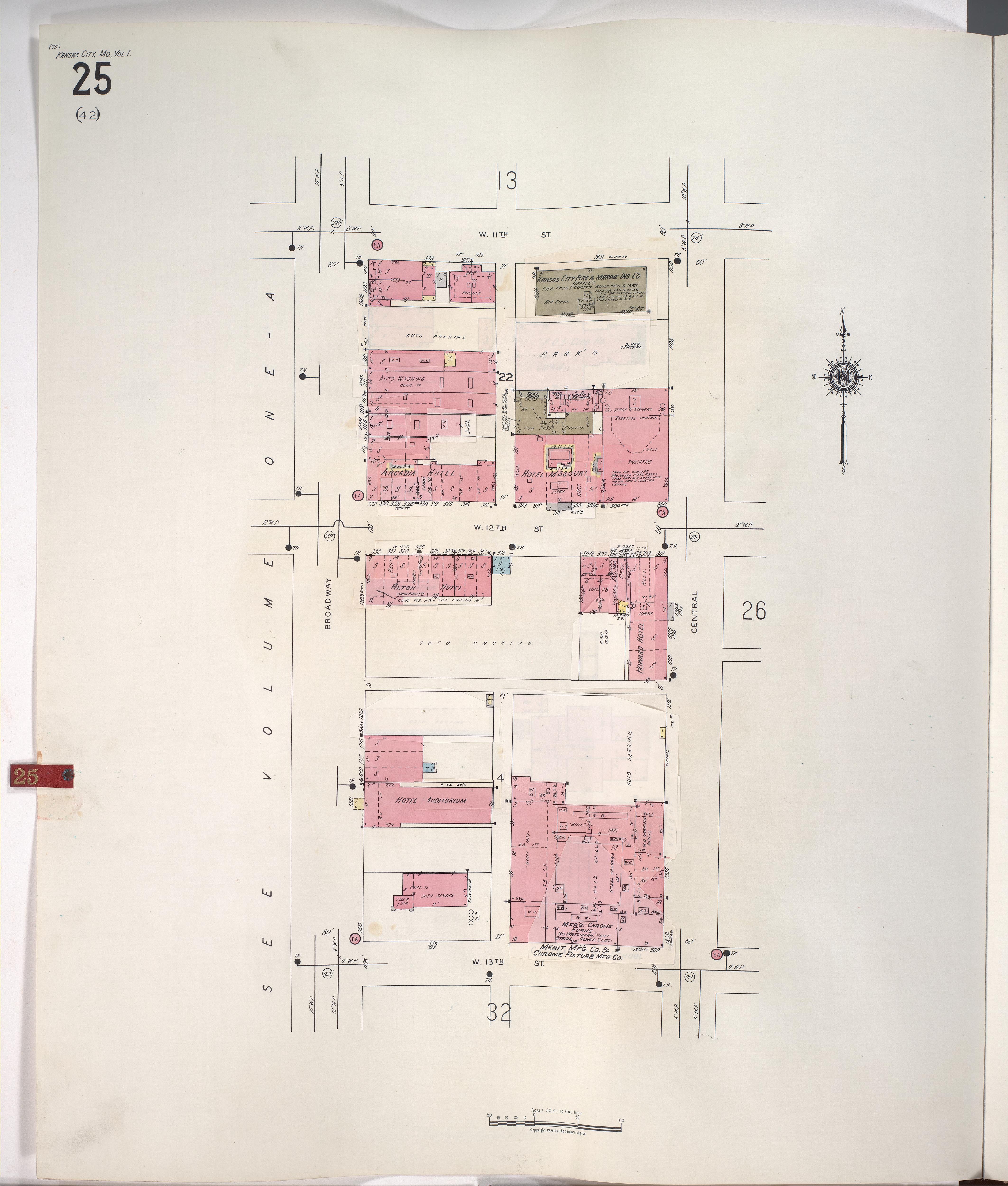 AUTO
PARKING
AUTO
PARKING
AUTO
PARKING
AUTO
PARKING
1939
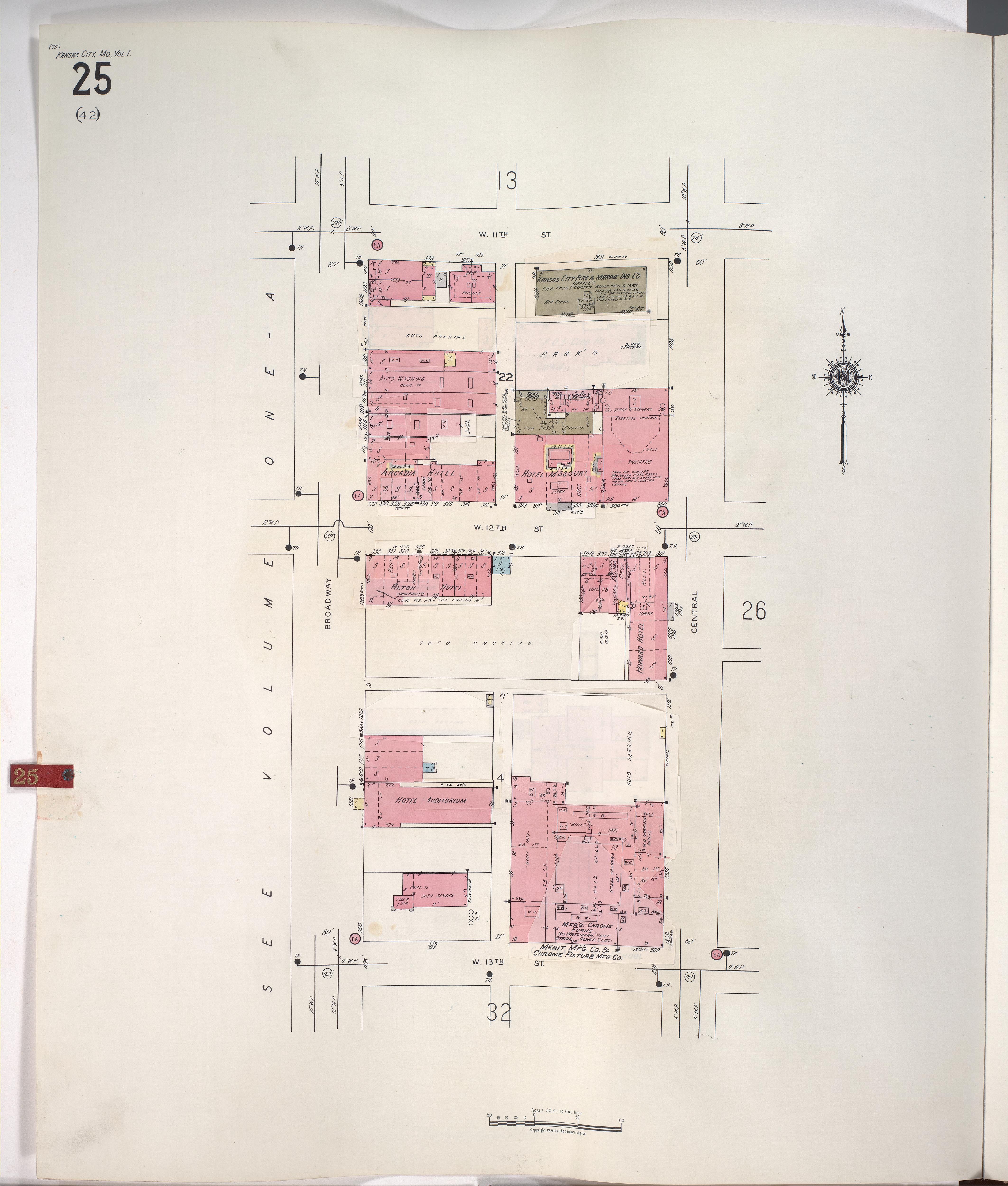 AUTO
PARKING
AUTO
PARKING
AUTO
PARKING
AUTO
PARKING
FILLING
STATION
1939
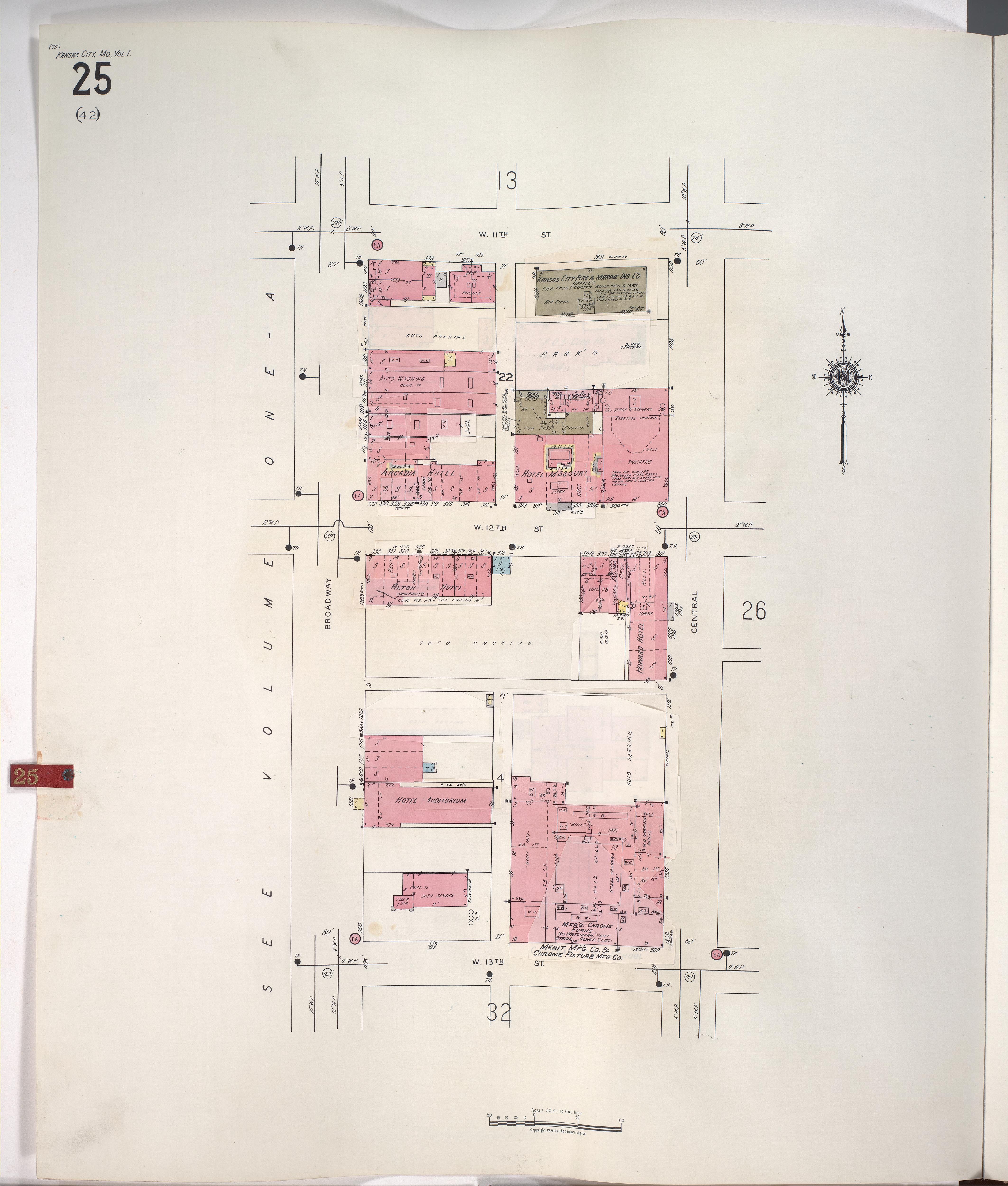 AUTO
PARKING
AUTO
PARKING
AUTO
PARKING
AUTO
PARKING
AUTO
SERVICE
FILLING
STATION
1939
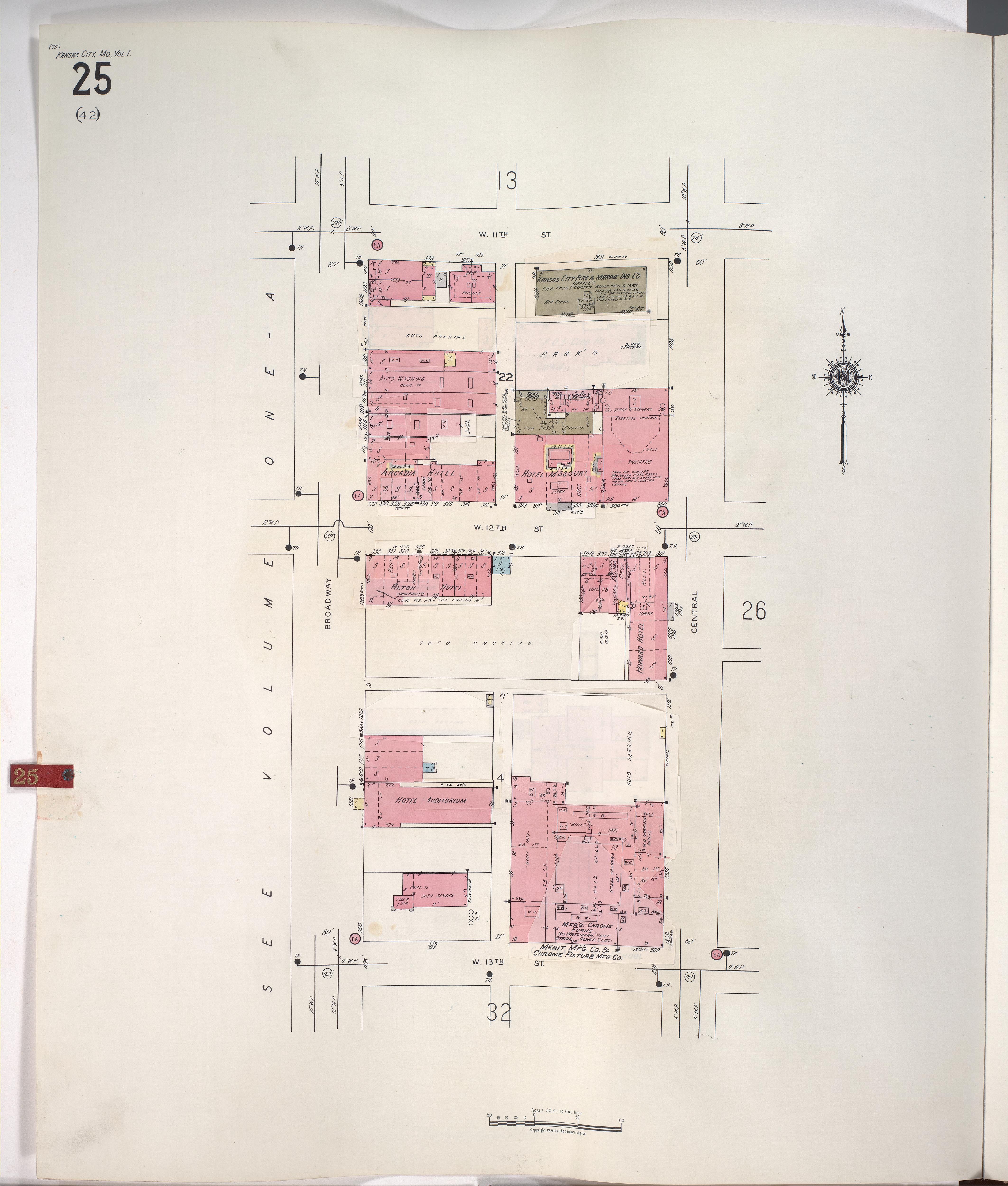 AUTO
PARKING
AUTO
PARKING
AUTO
WASHING
AUTO
PARKING
AUTO
PARKING
AUTO
SERVICE
FILLING
STATION
1939
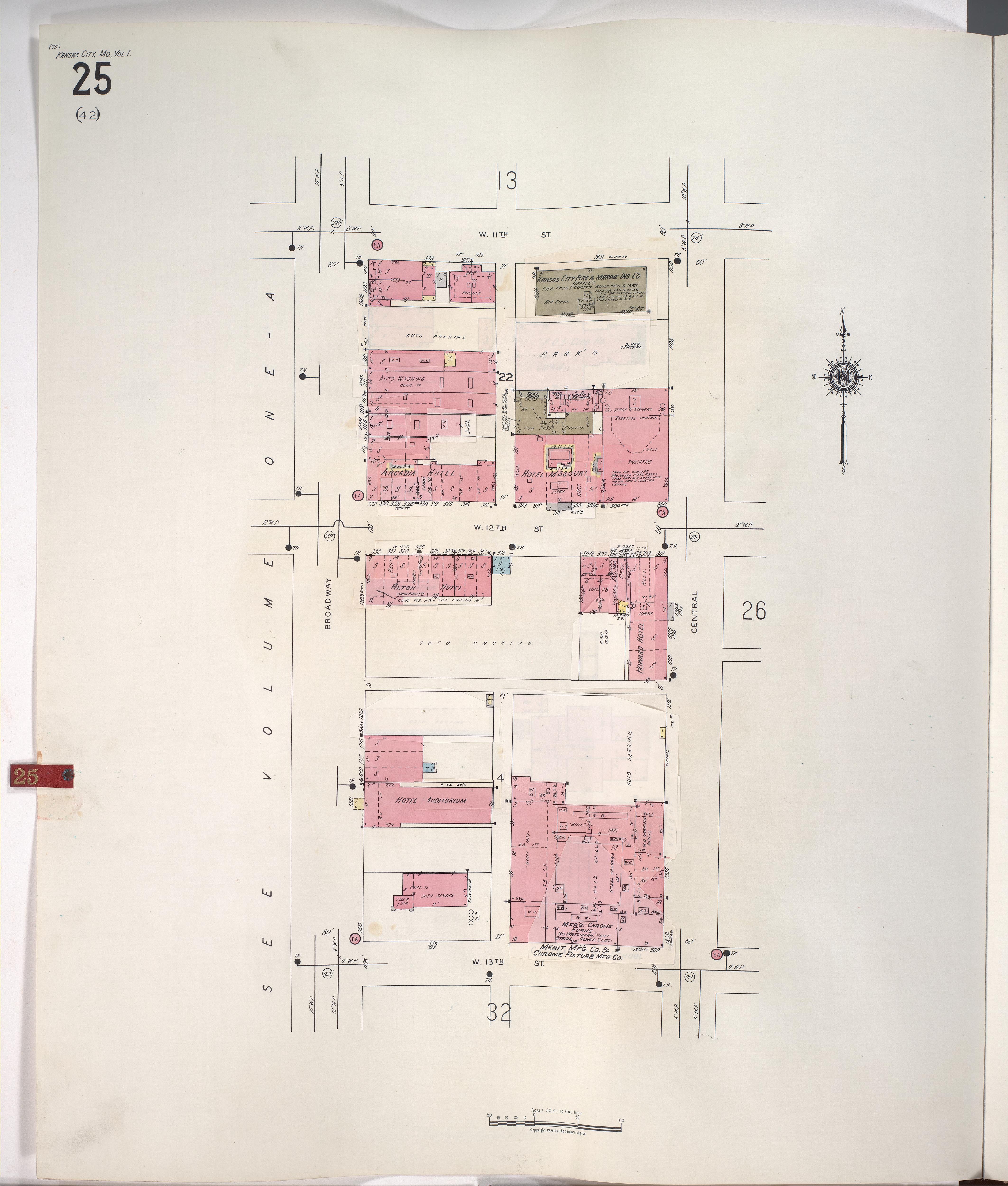 AUTO
PARKING
AUTO
PARKING
AUTO
WASHING
AUTO
PARKING
AUTO
PARKING
AUTO
SERVICE
FILLING
STATION
1939
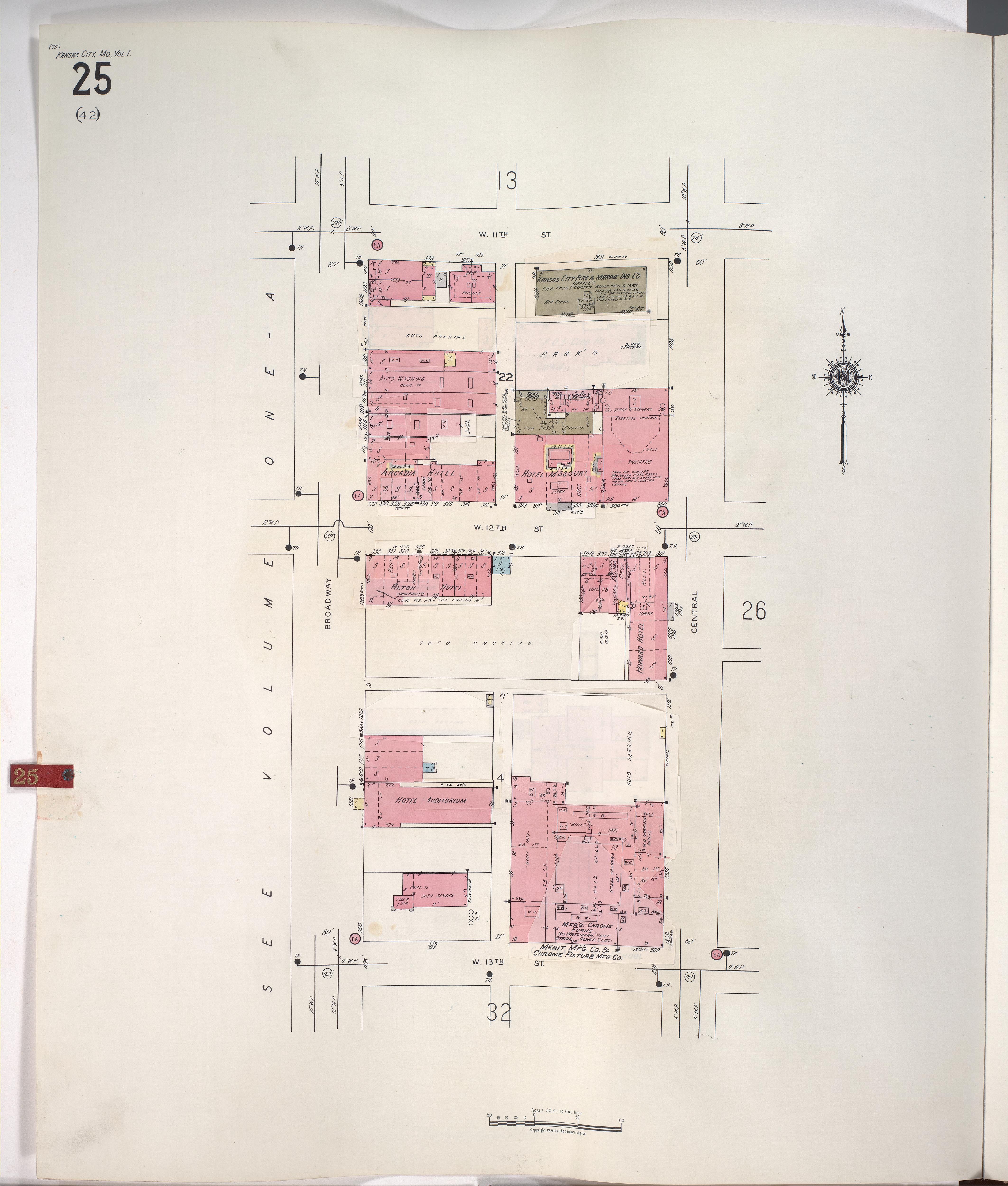 AUTO
PARKING
AUTO
PARKING
AUTO
WASHING
AUTO
PARKING
AUTO
PARKING
AUTO
SERVICE
FILLING
STATION
1939
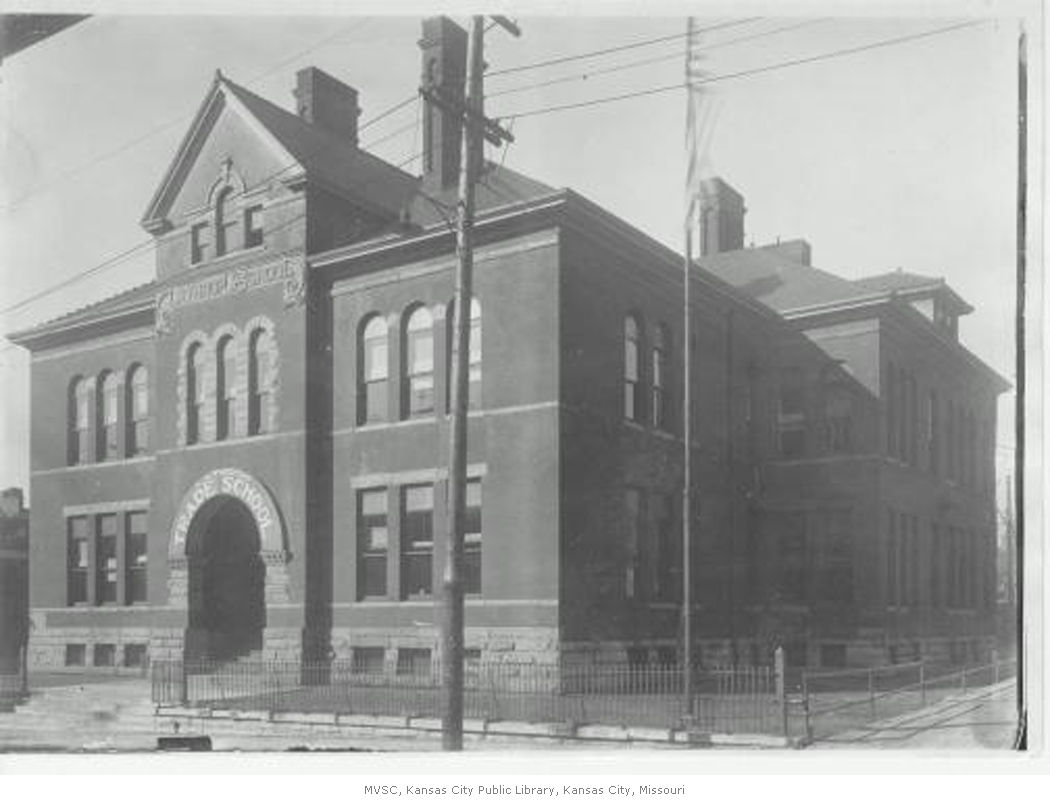 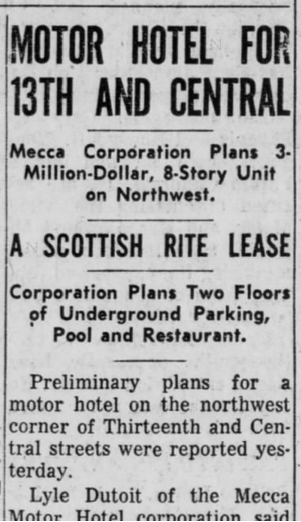 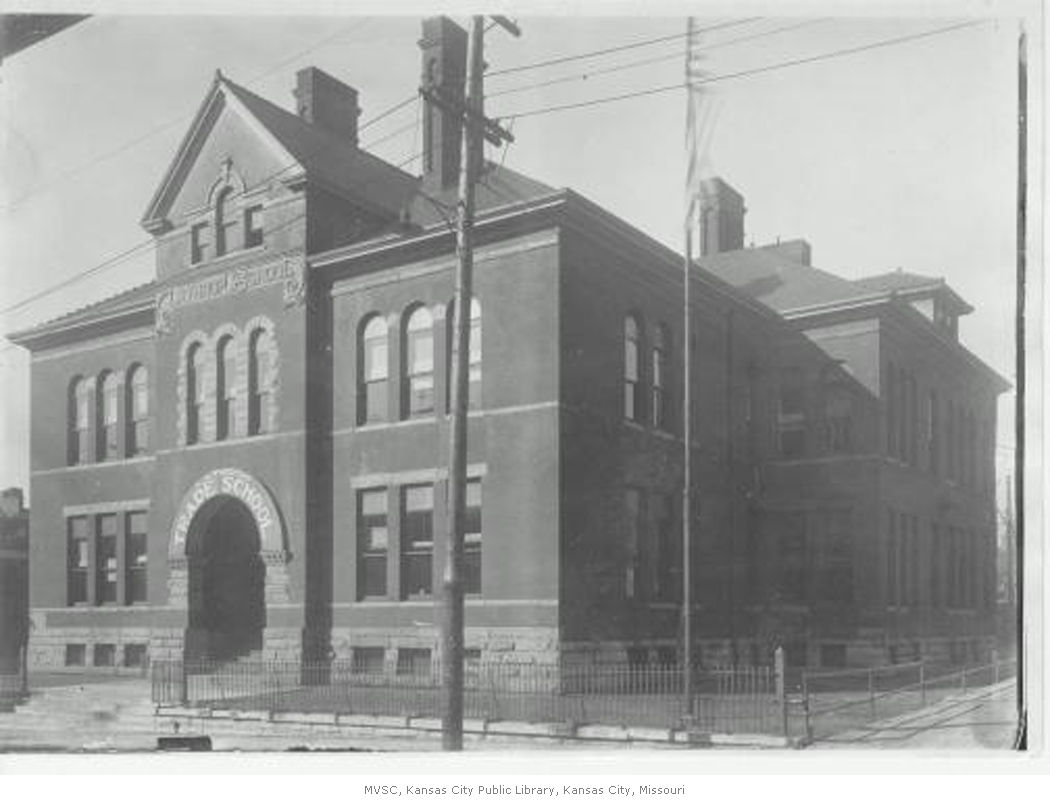 1960
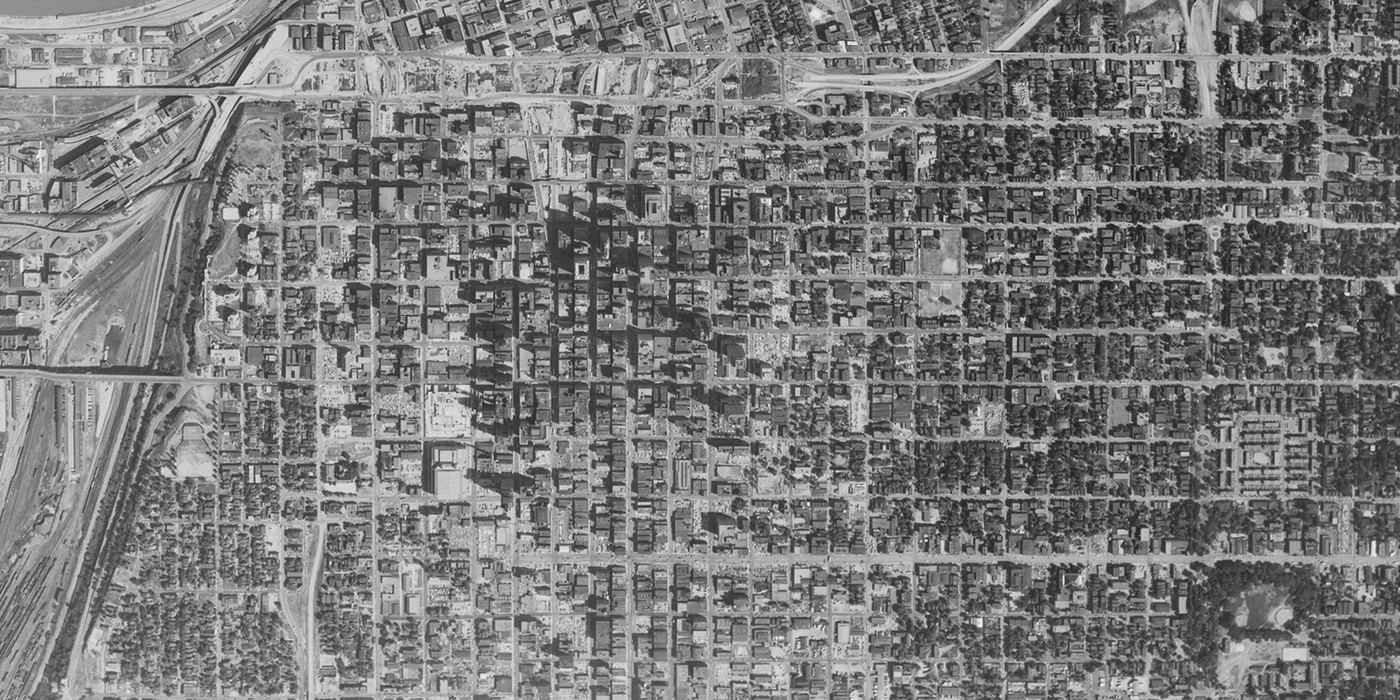 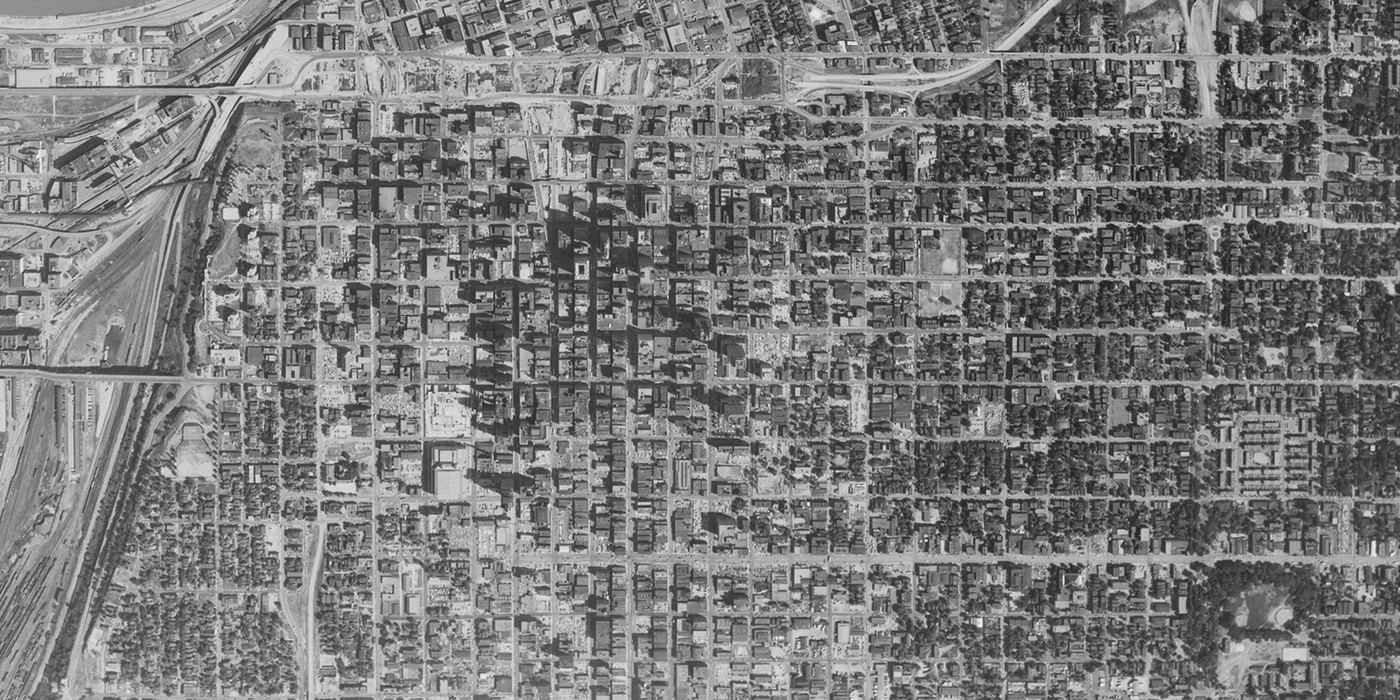 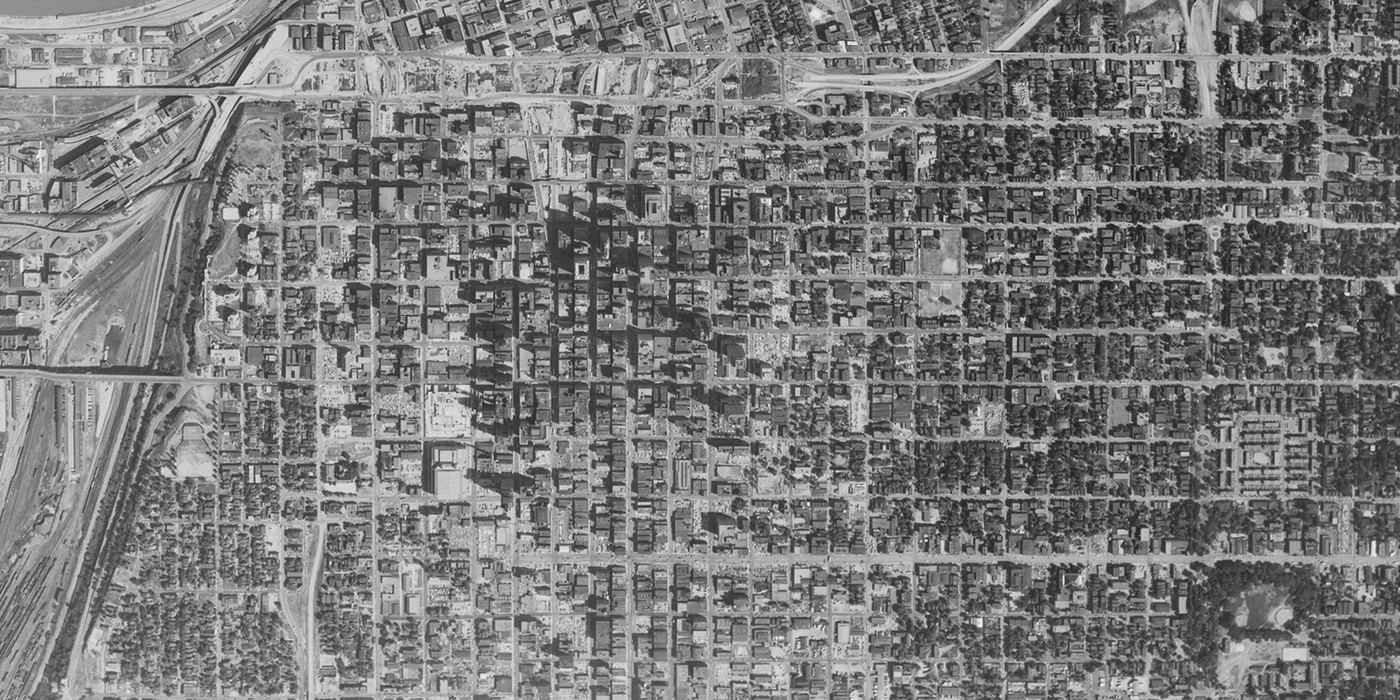 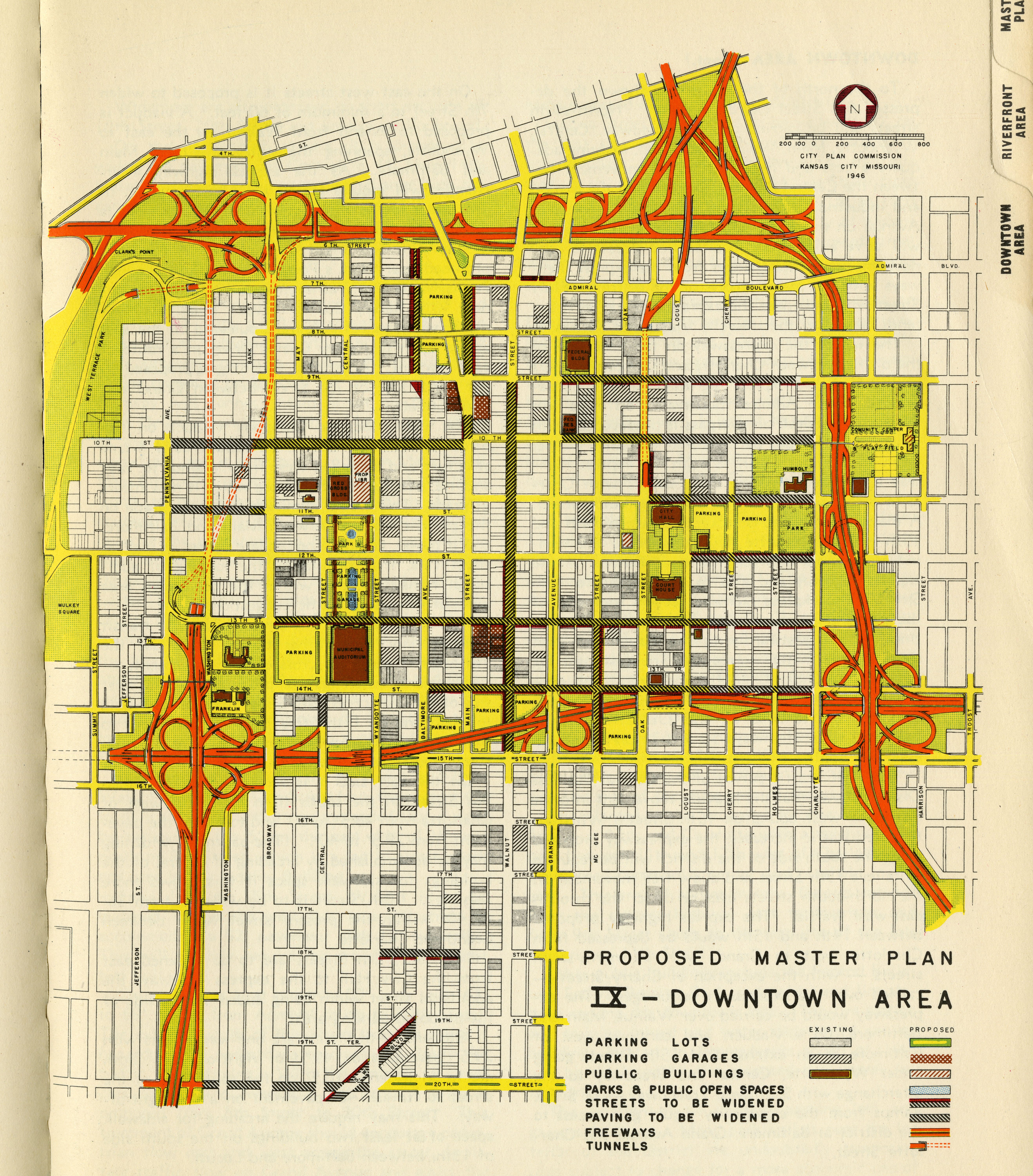 K.C. City Plan Commission, 1947
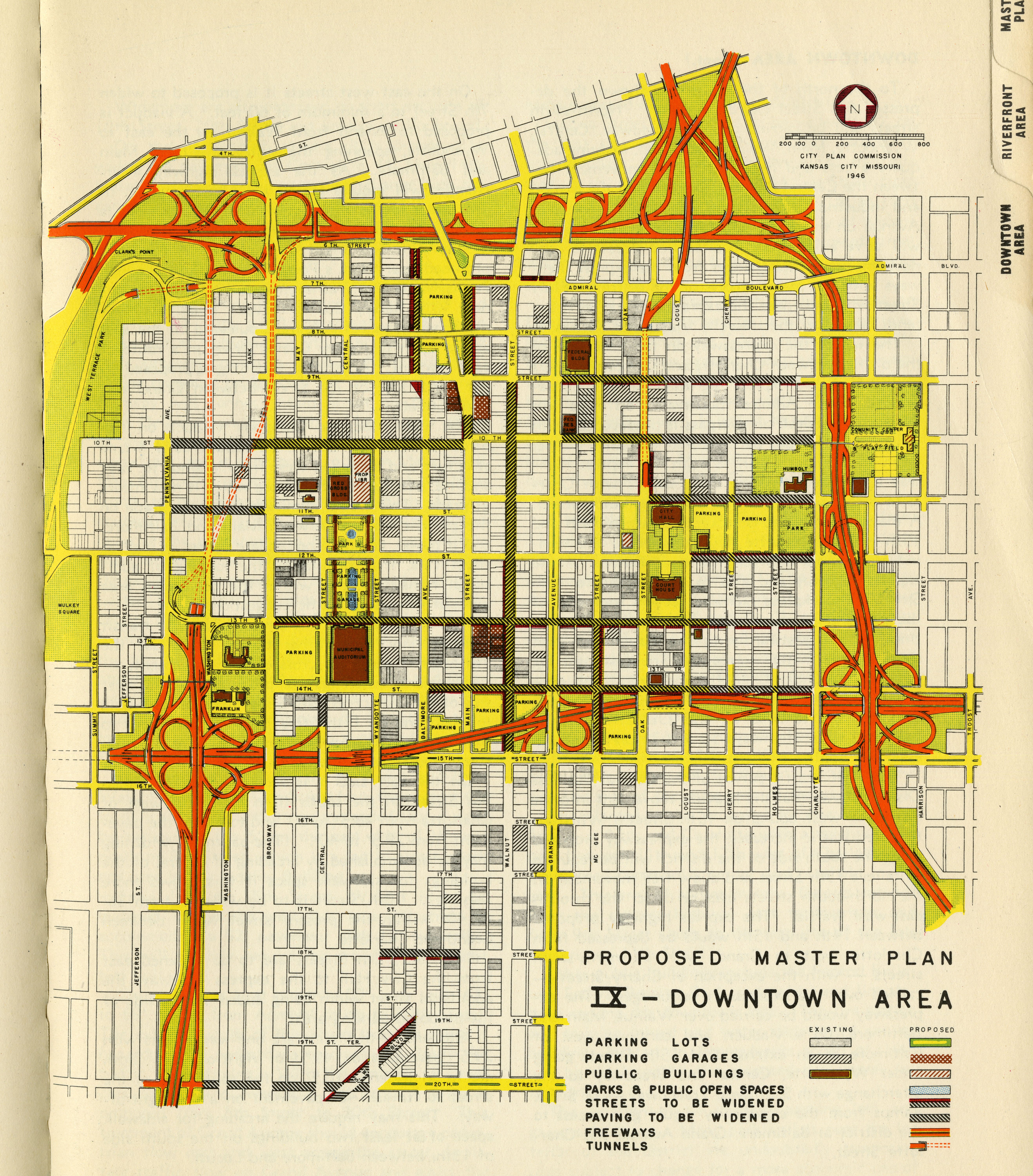 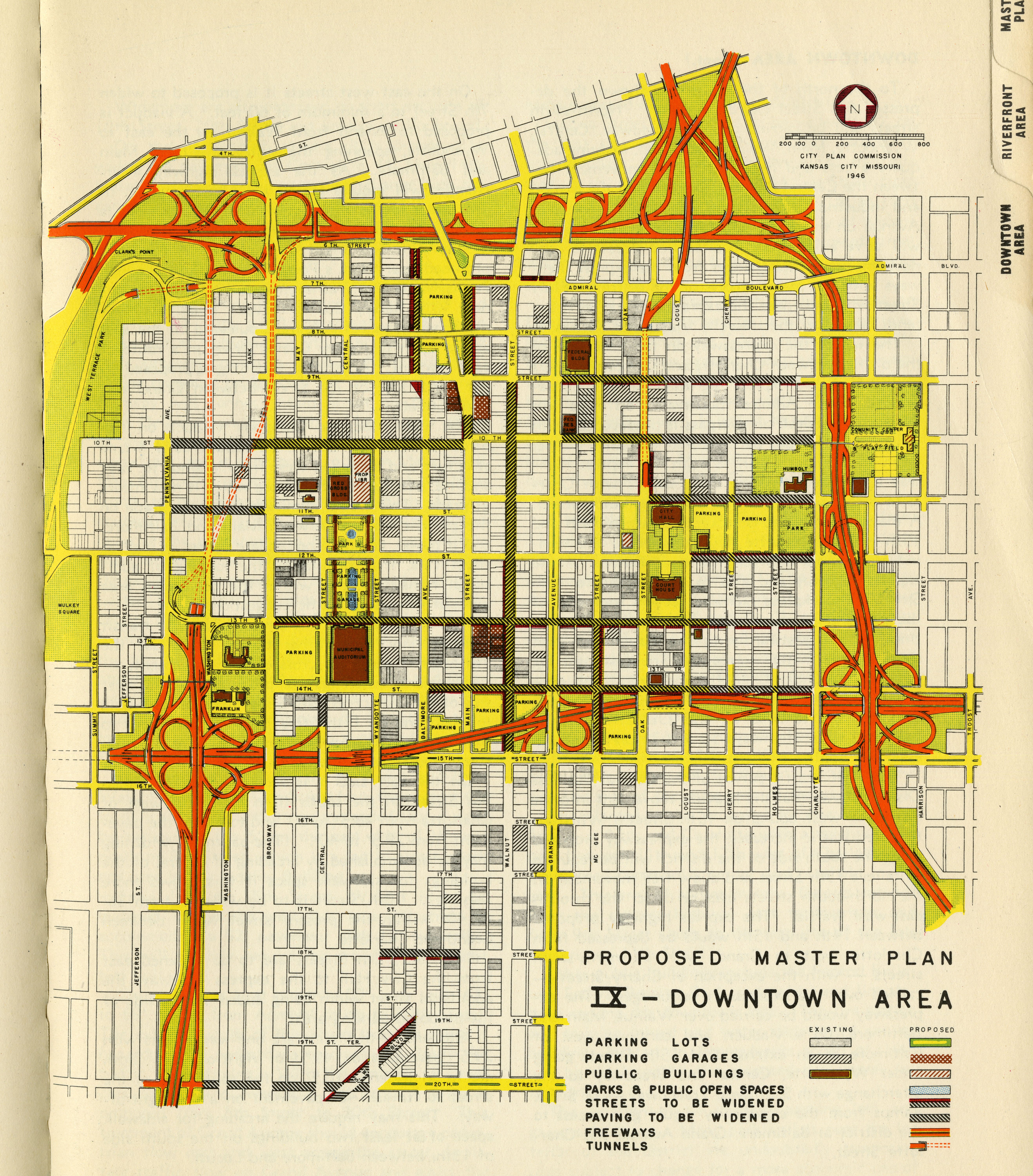 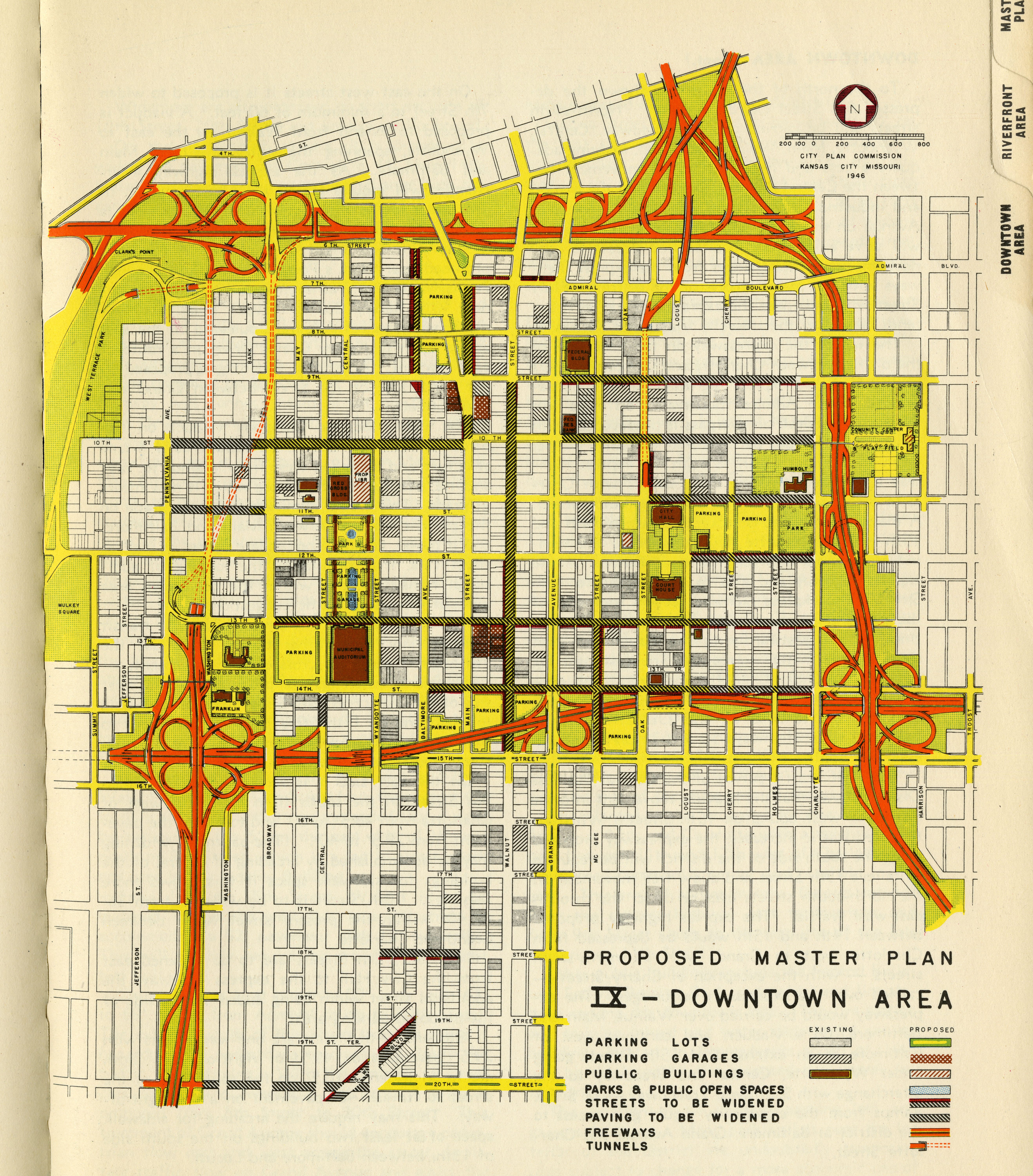 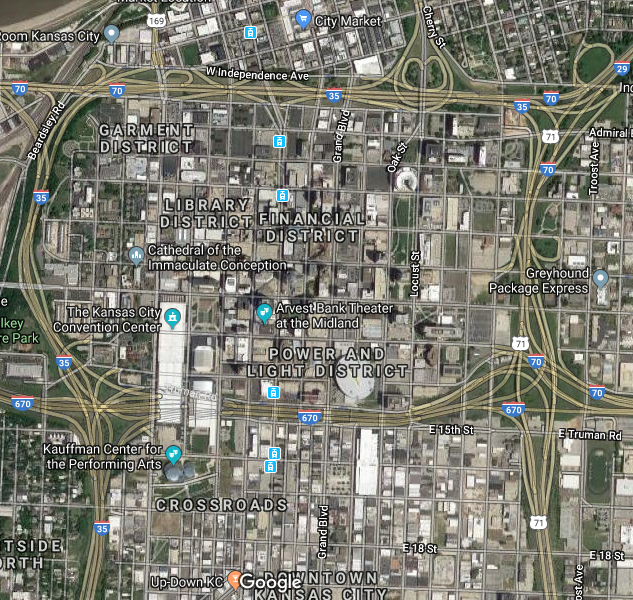 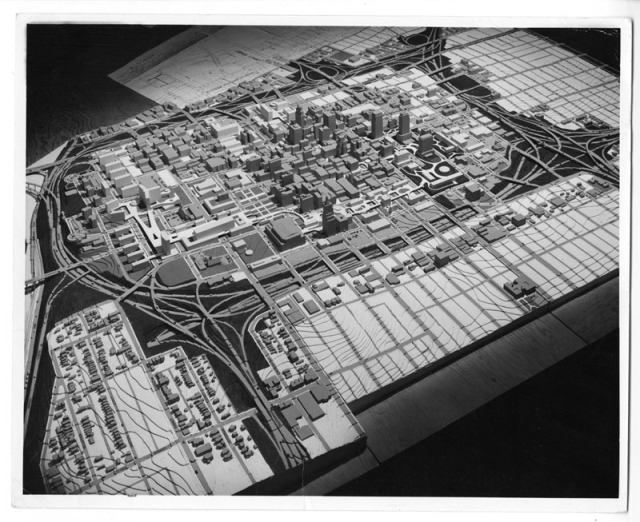 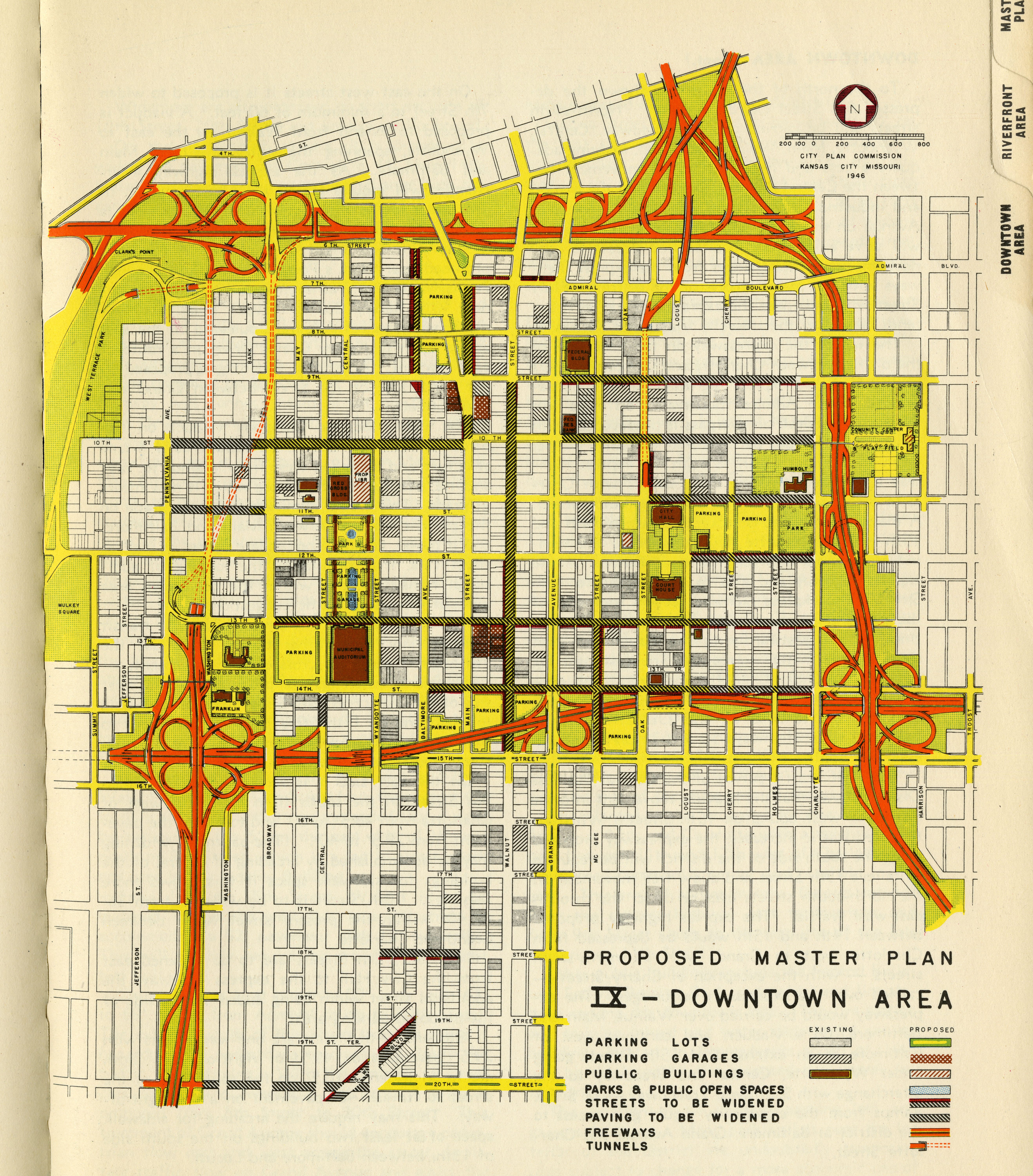 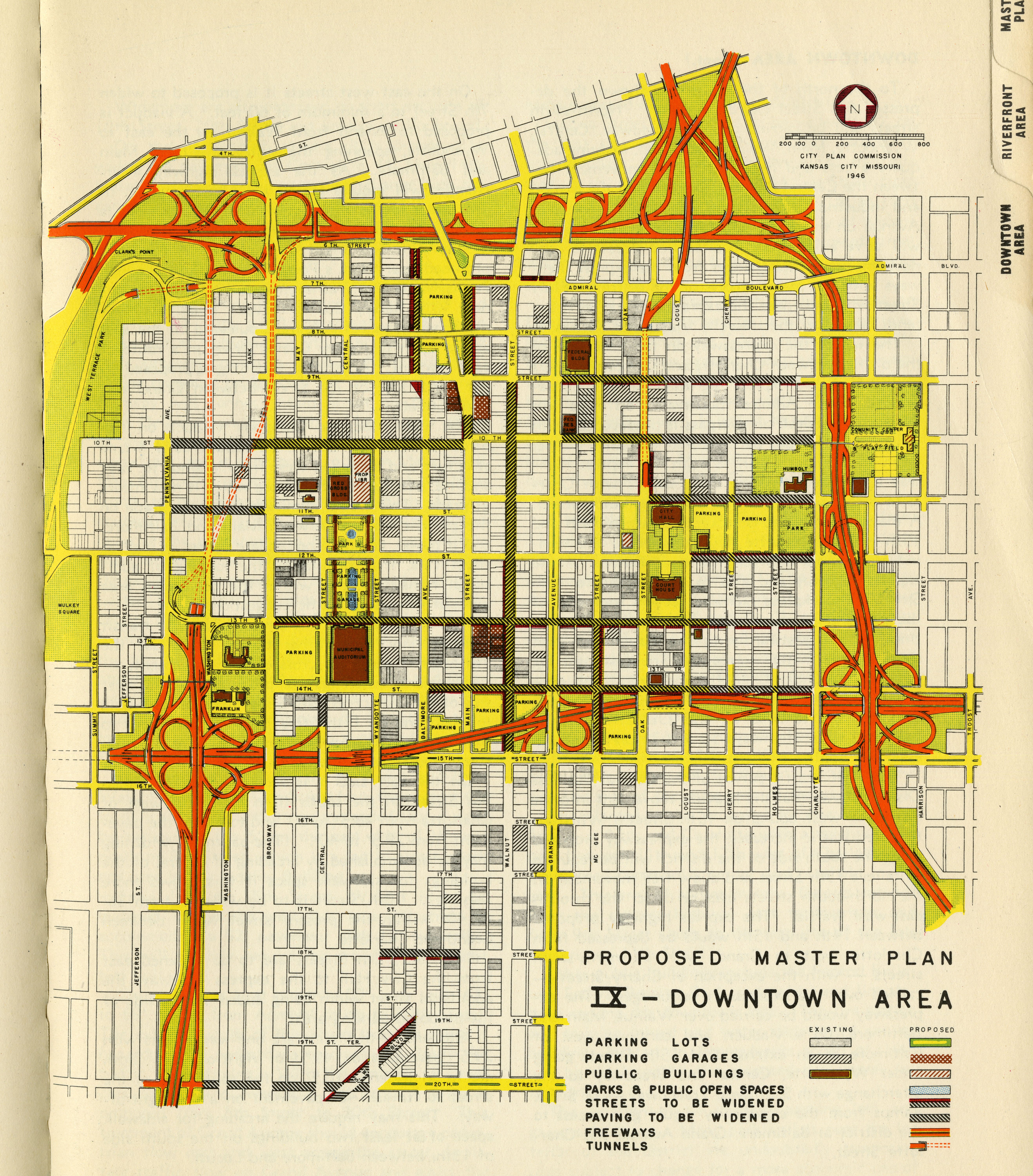 Kansas  City  Convention  Center
BROADWAY
CENTRAL    STREET
Bureau of Public Roads, 1955
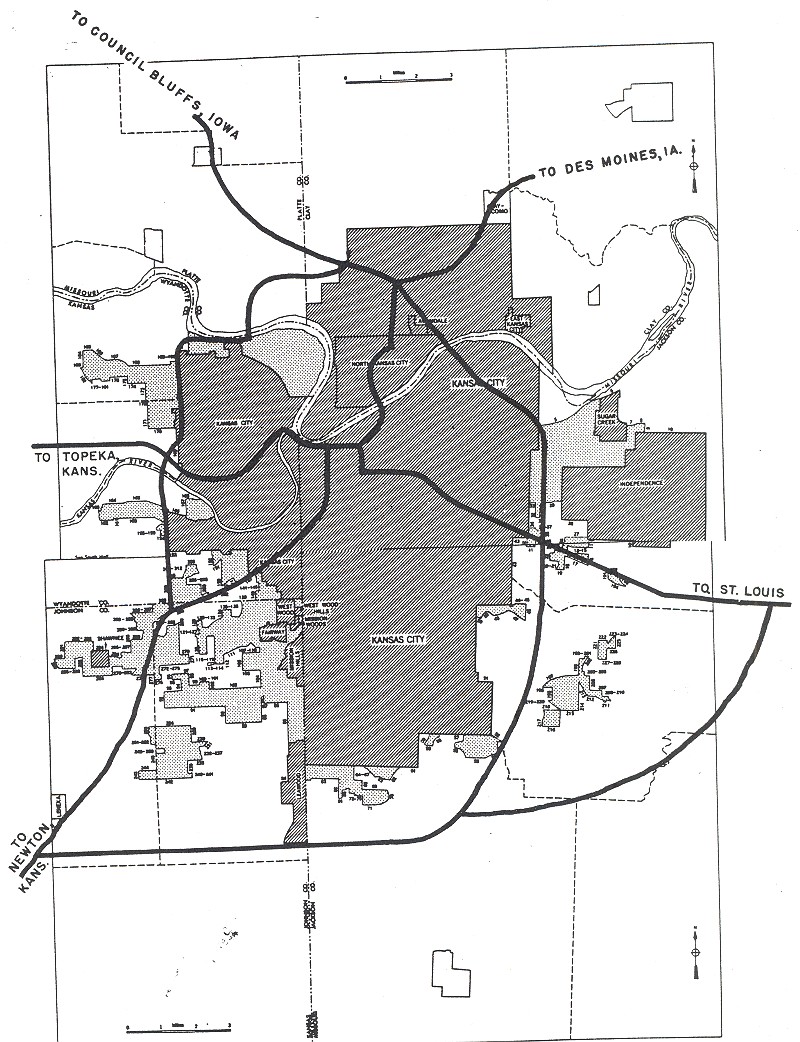 Bureau of Public Roads, 1955
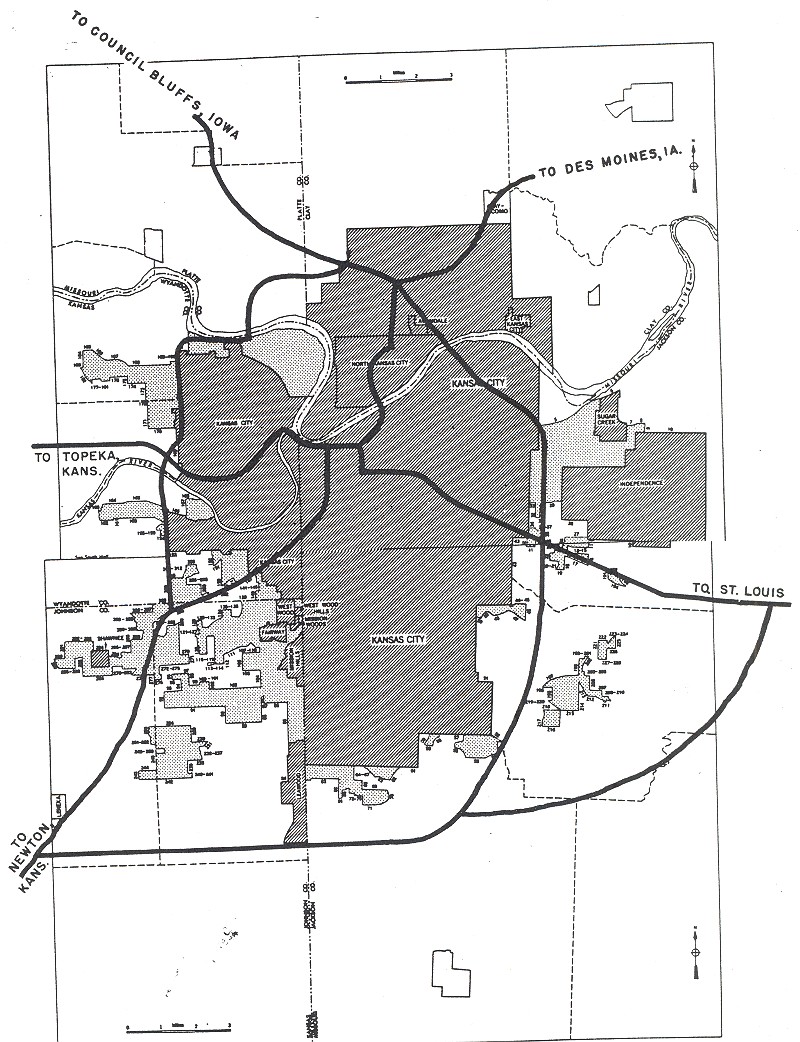 Bureau of Public Roads, 1955
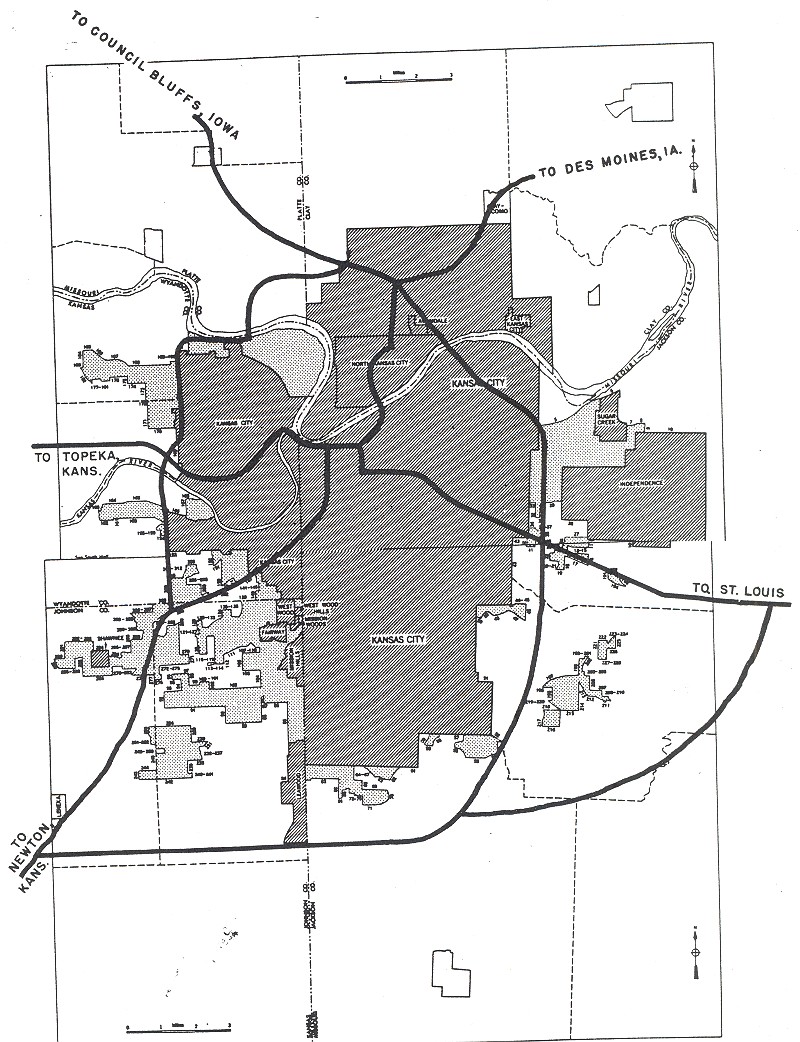 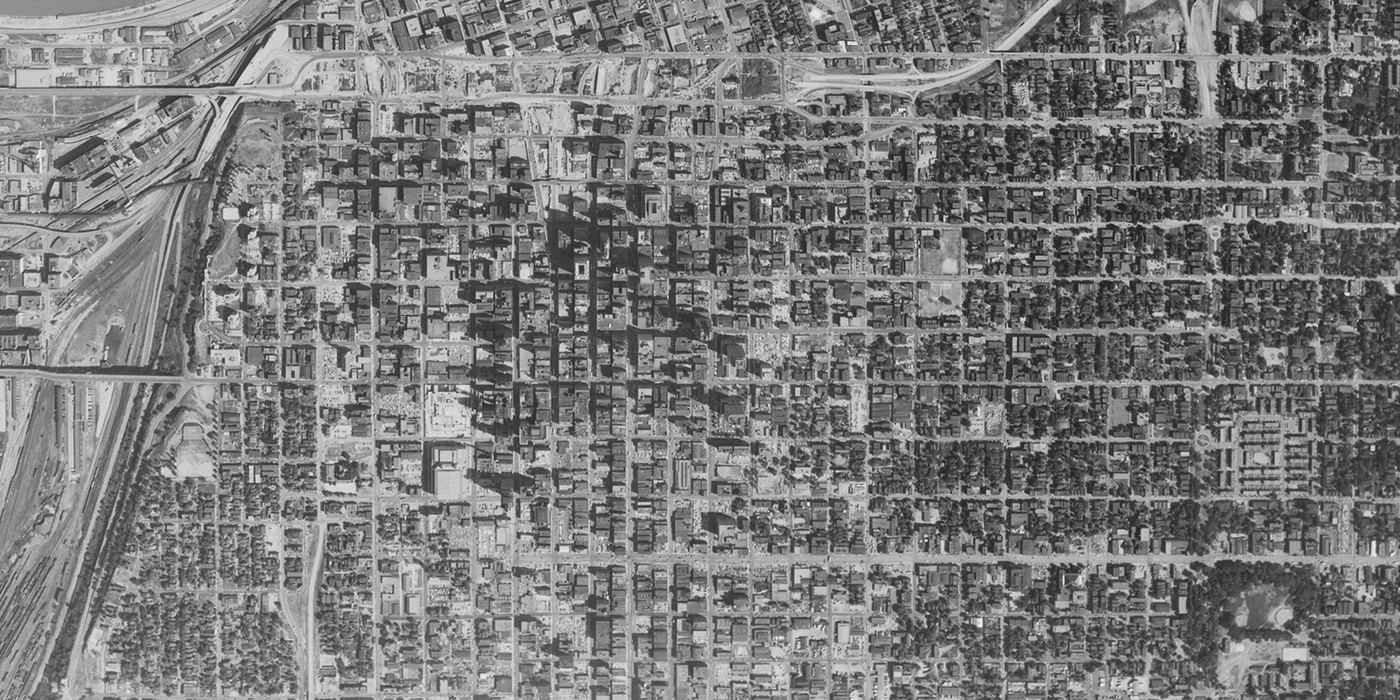 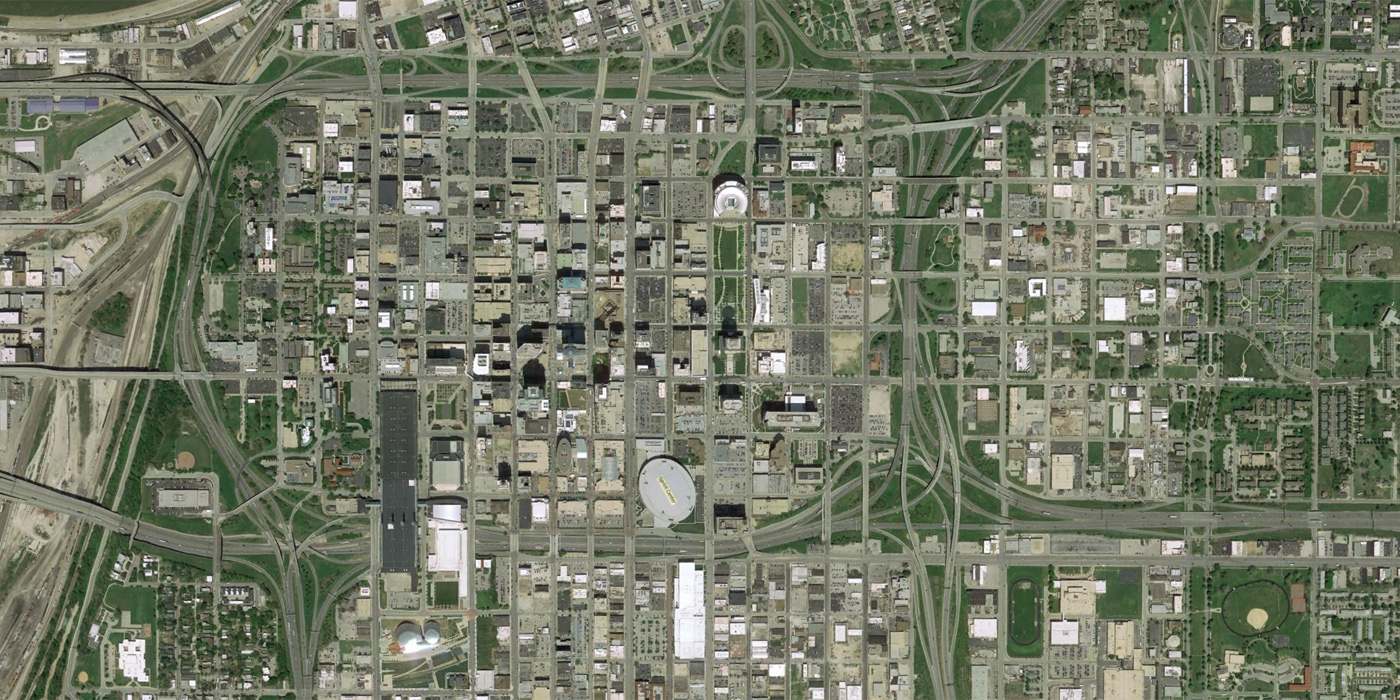 part two

of four
driverless data
423
264
93
3
1970s
2010-18
1980s
1990s
2000-09
“data driven” in major U.S. daily newspapers, 1970-2018
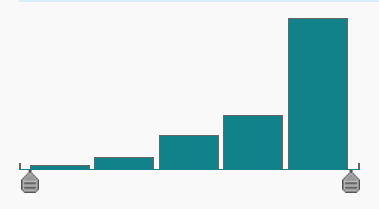 1194
423
264
93
3
1970s
2010-18
1980s
1990s
2000-09
“data driven” in major U.S. daily newspapers, 1970-2018
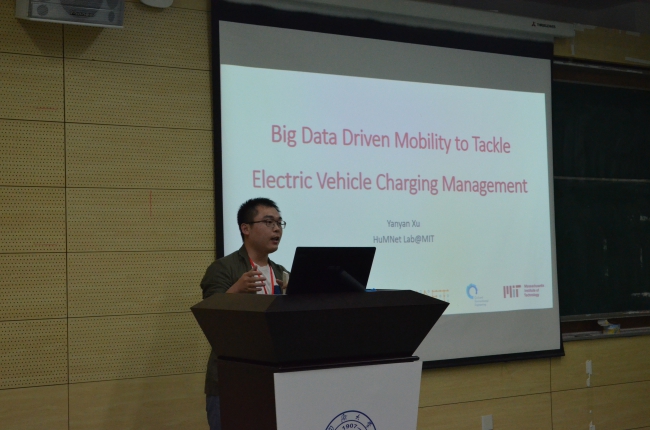 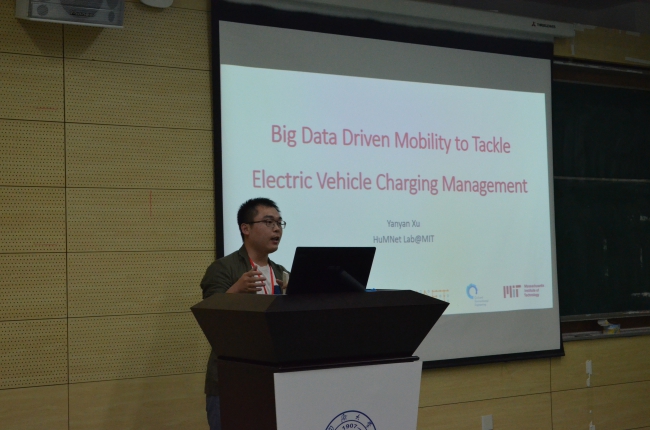 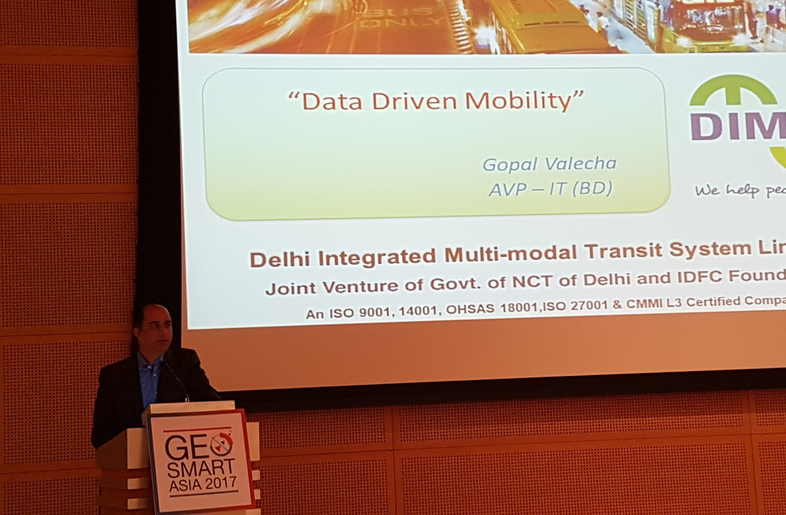 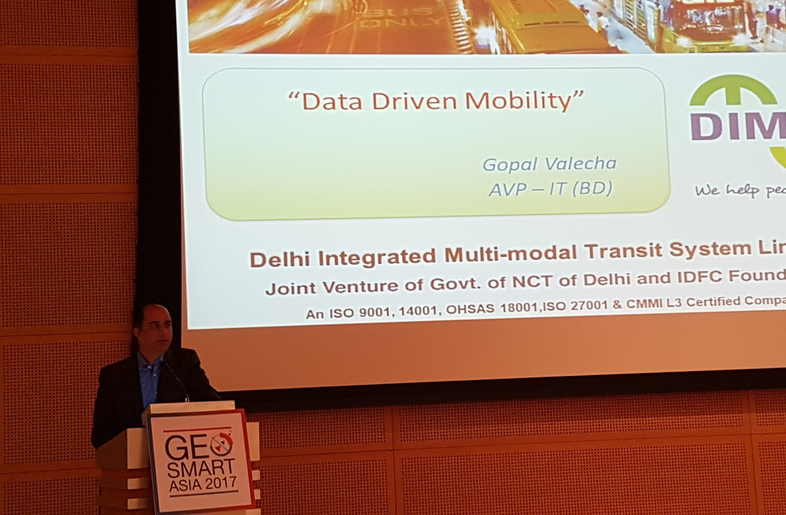 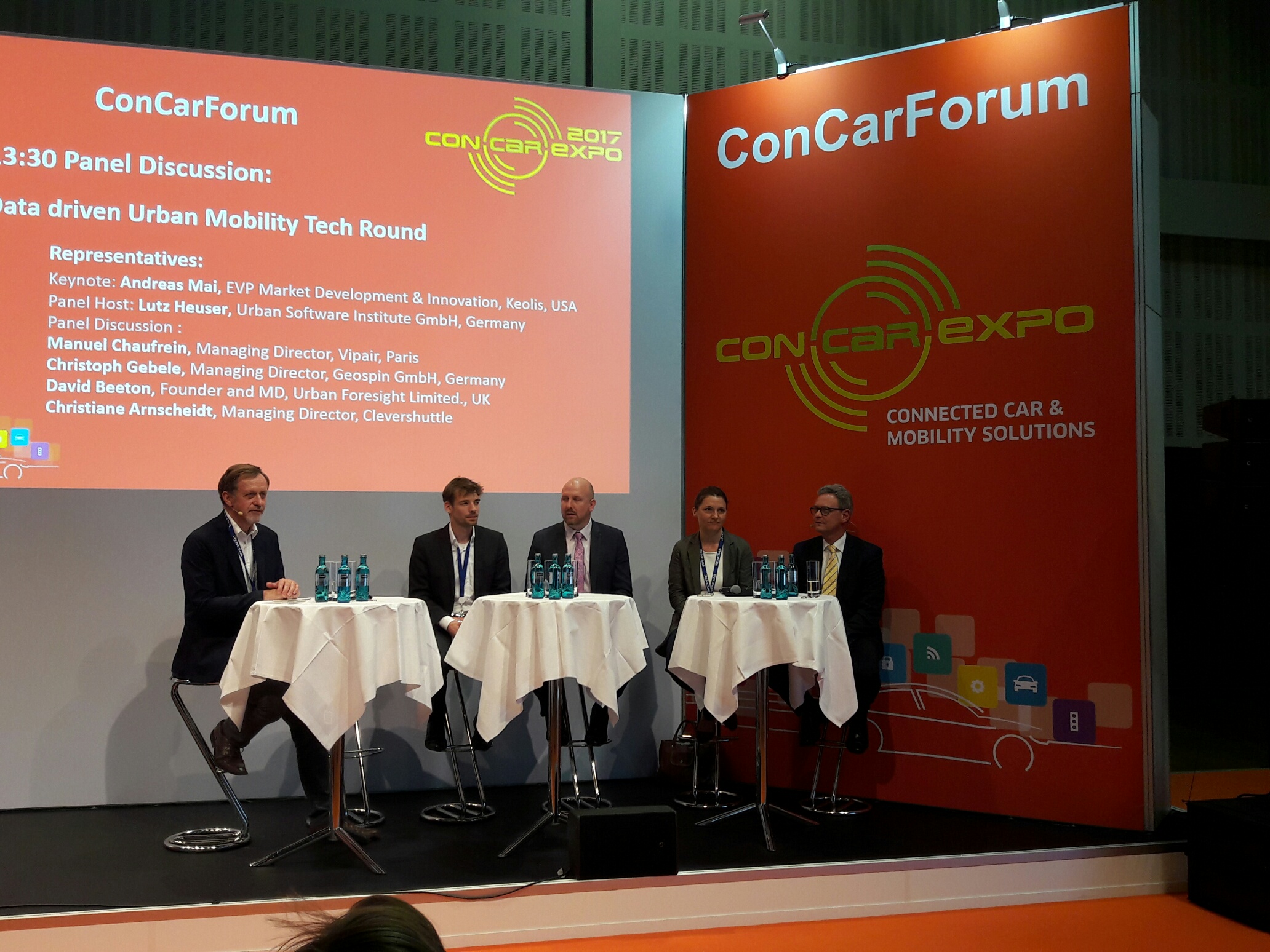 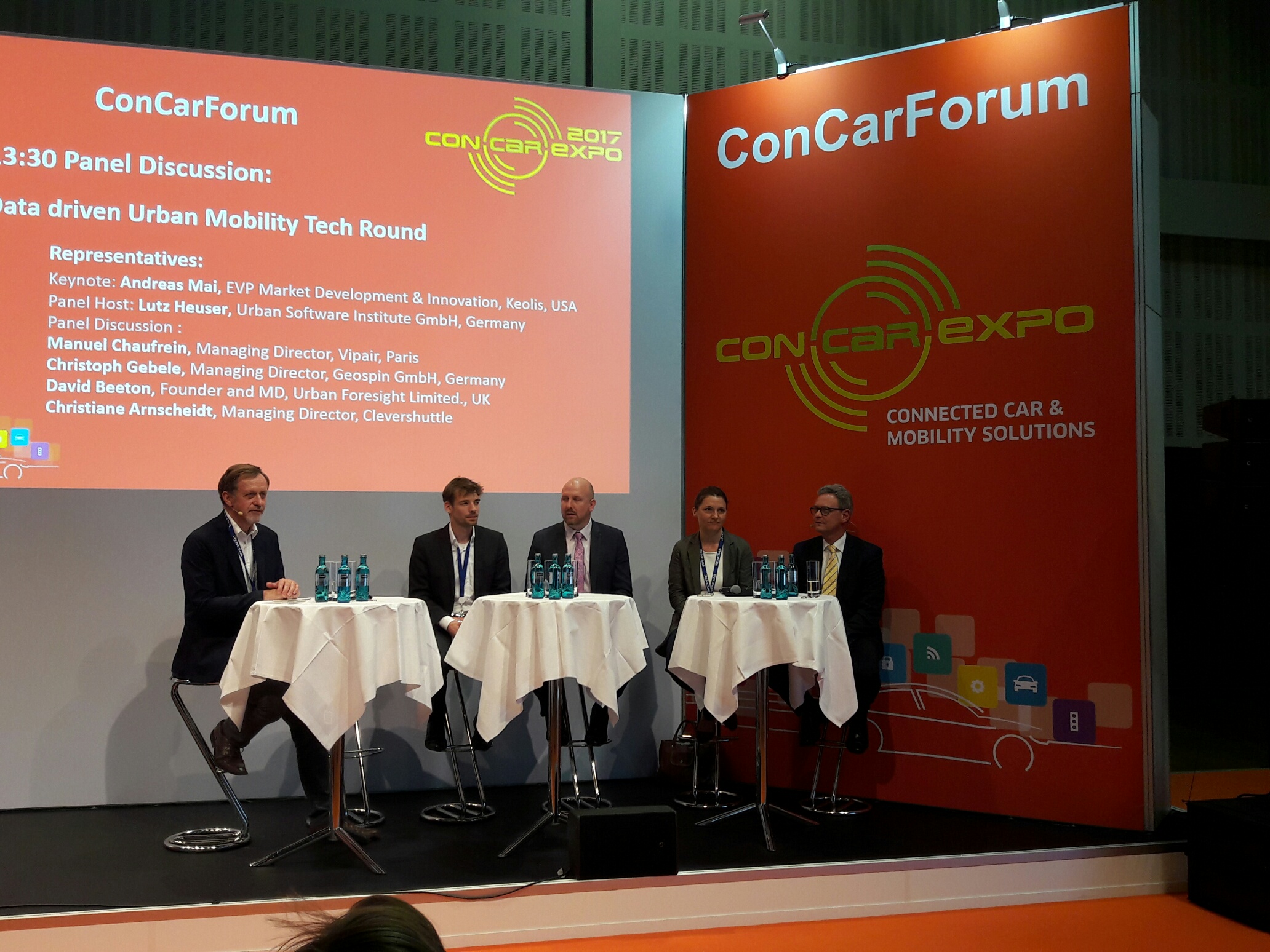 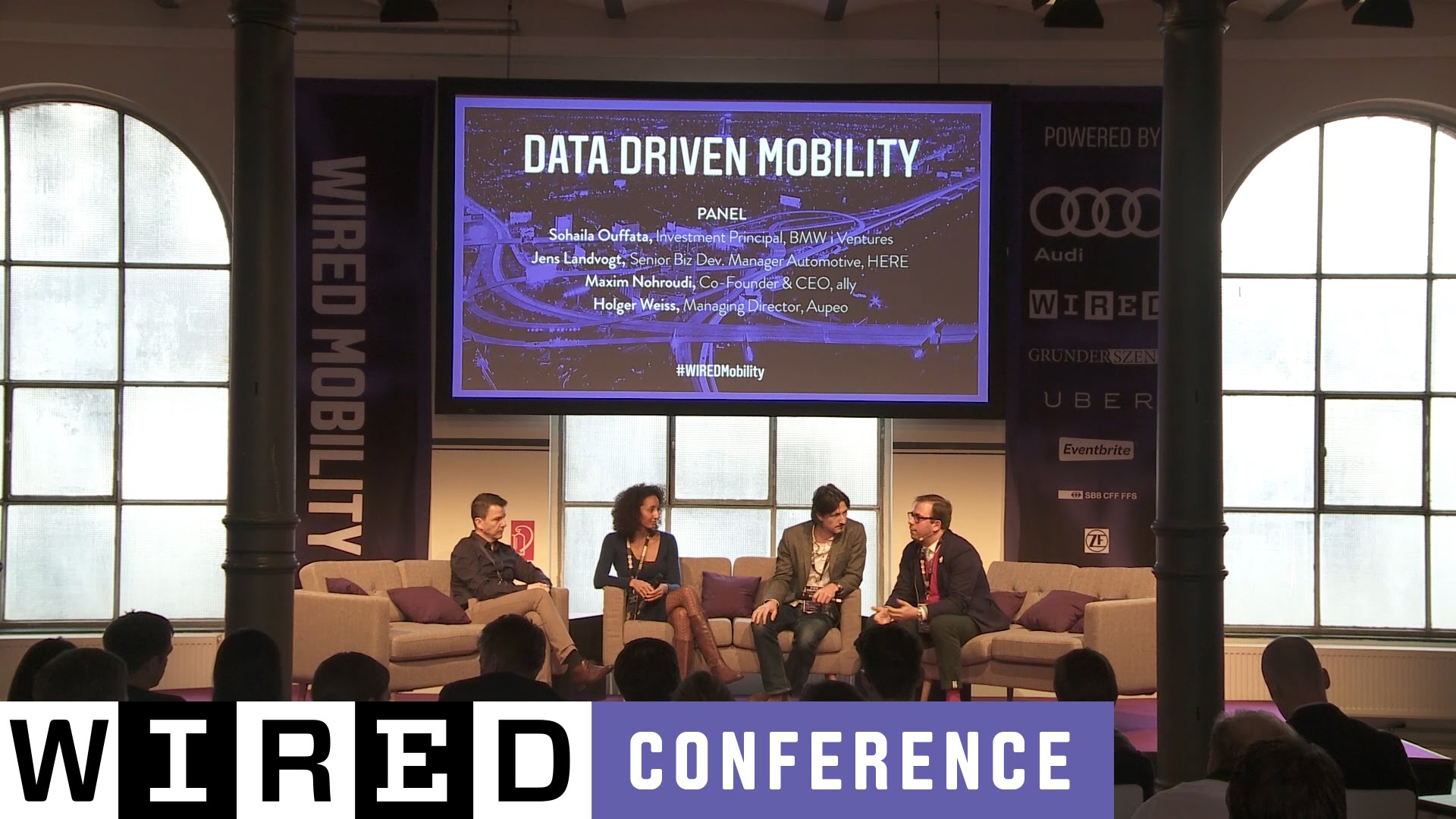 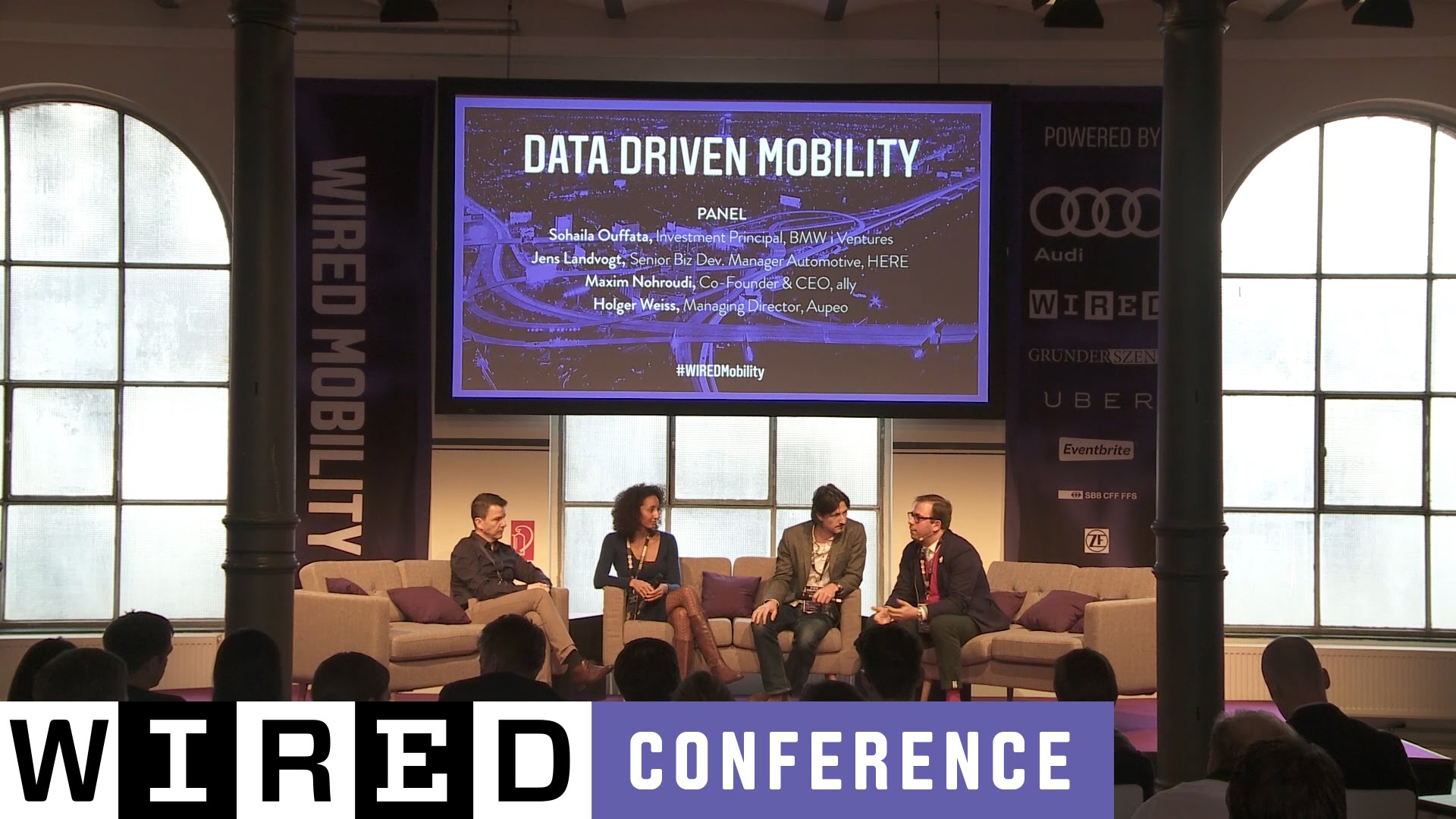 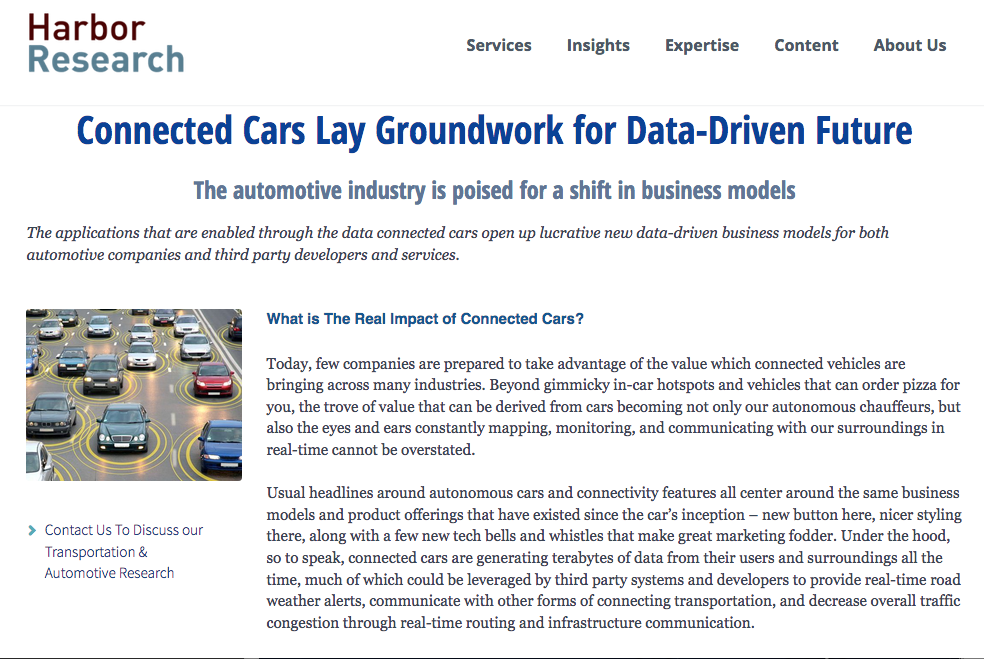 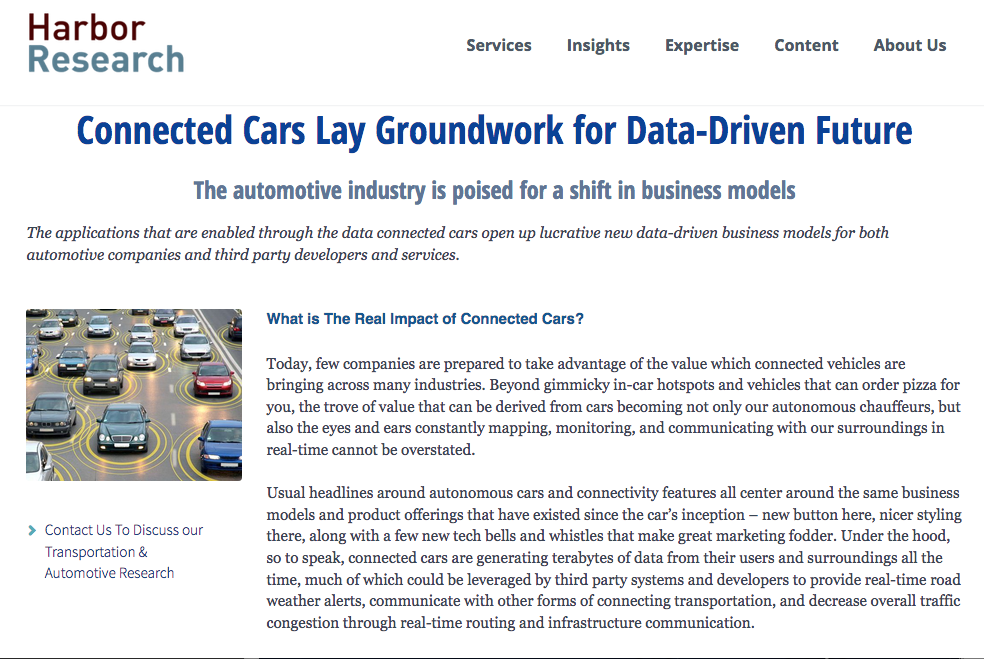 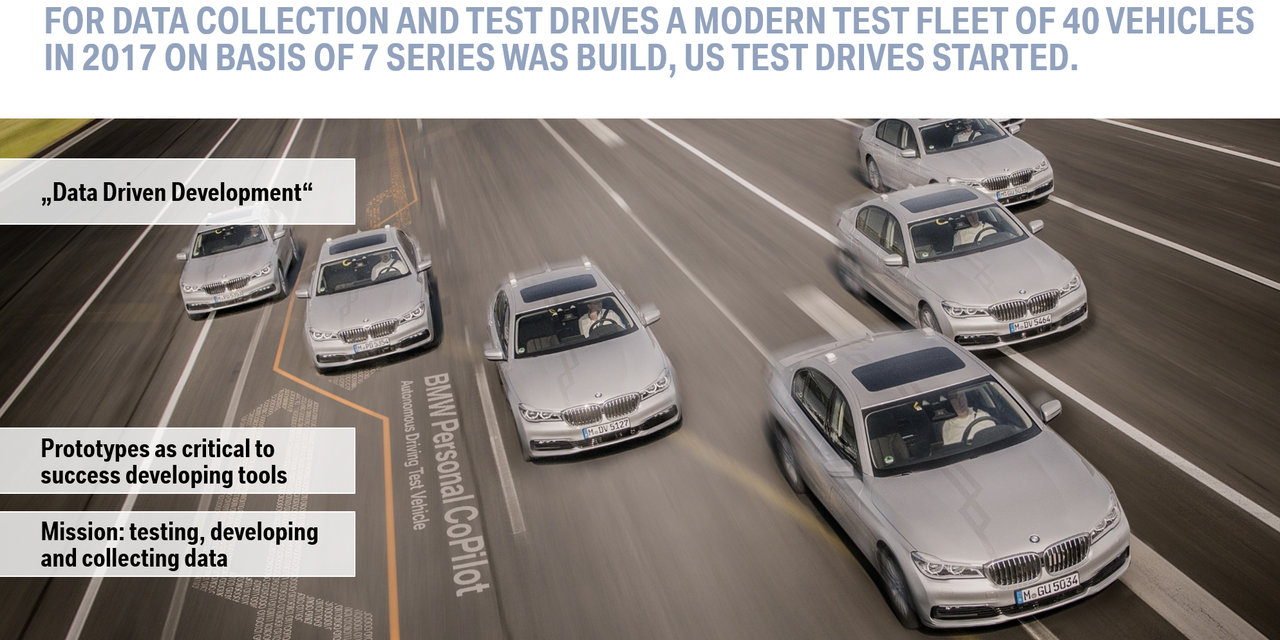 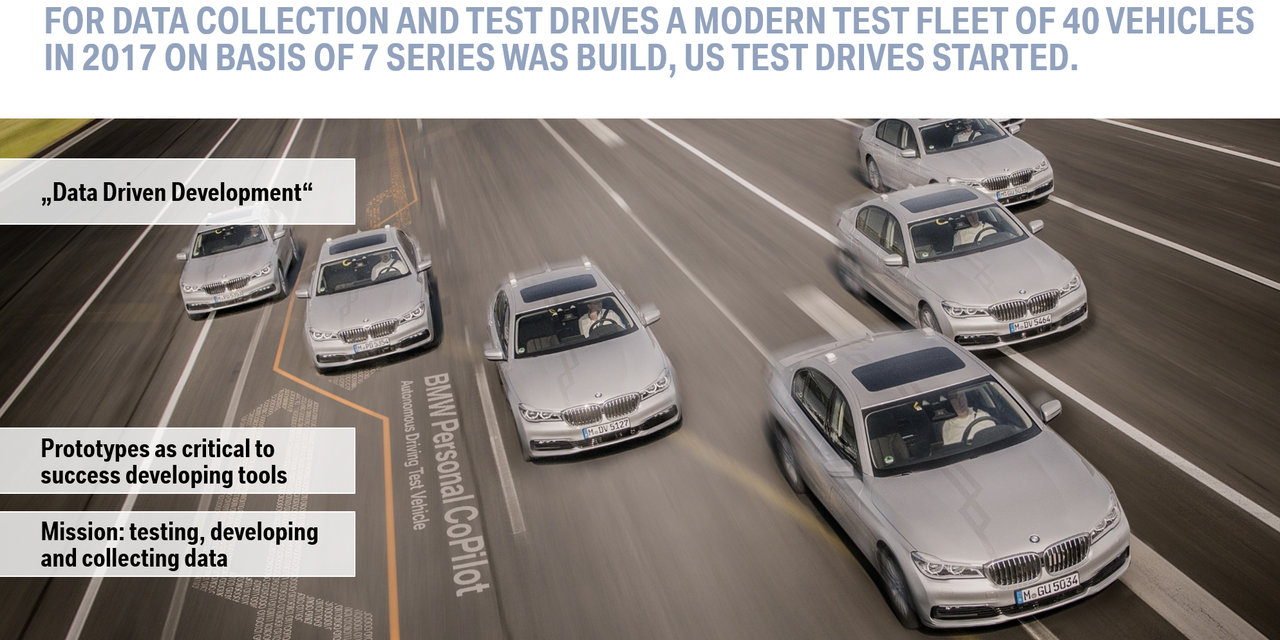 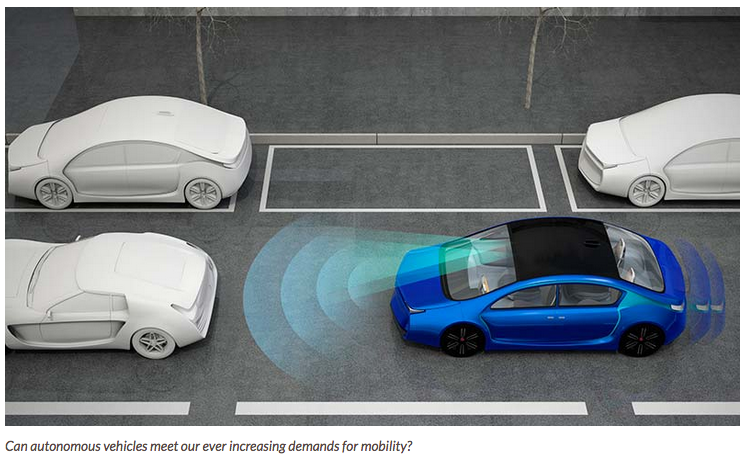 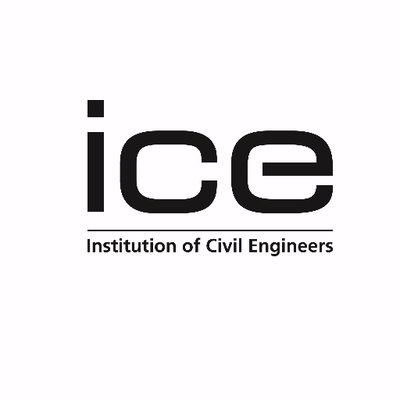 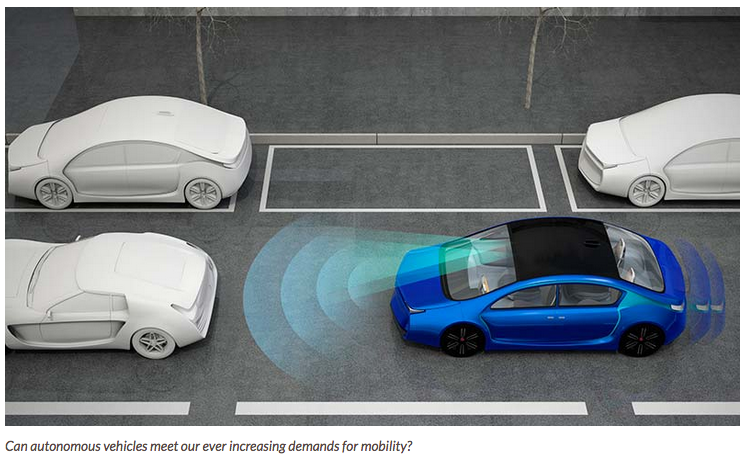 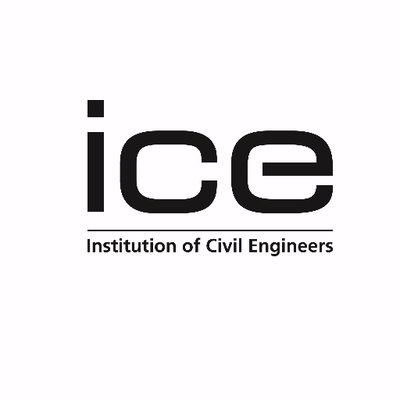 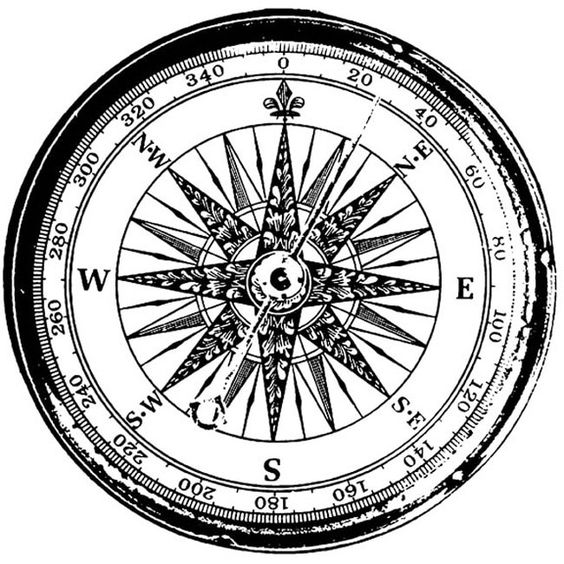 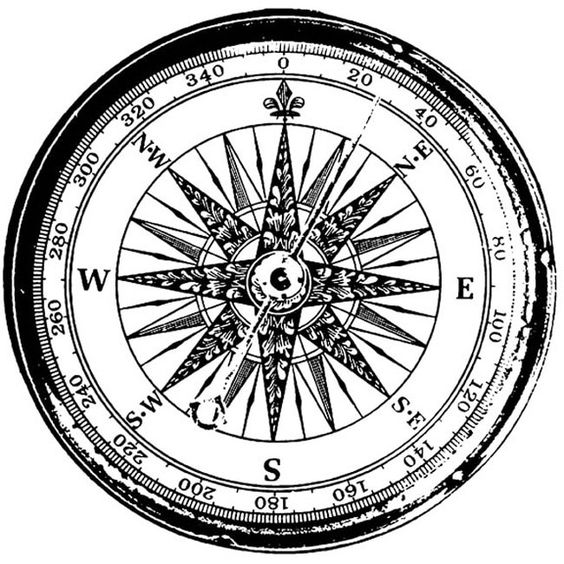 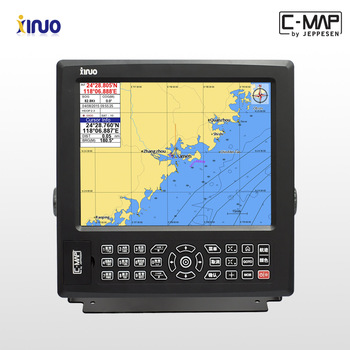 If data don’t drive —
If data don’t drive —


what does?
If data don’t drive —


what does?
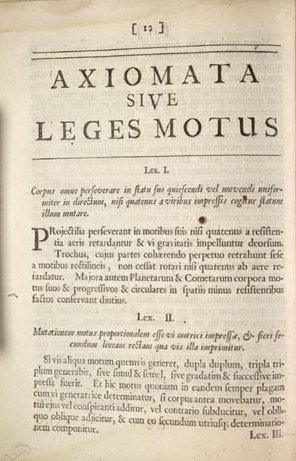 F = ma
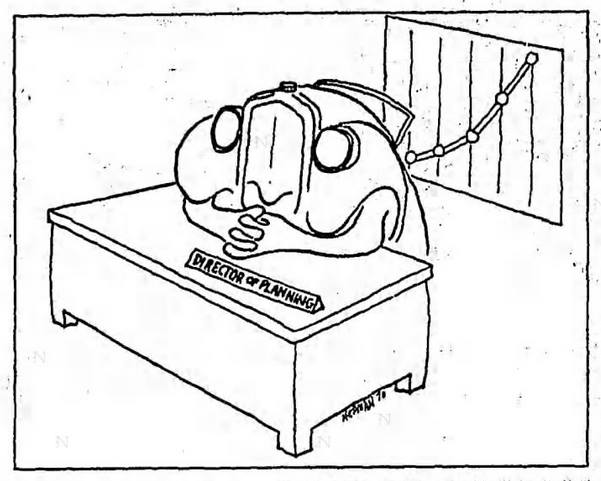 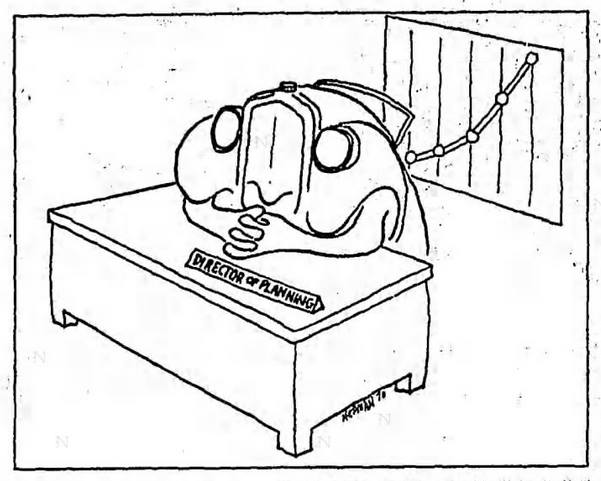 Everything we do is data driven.
DATA
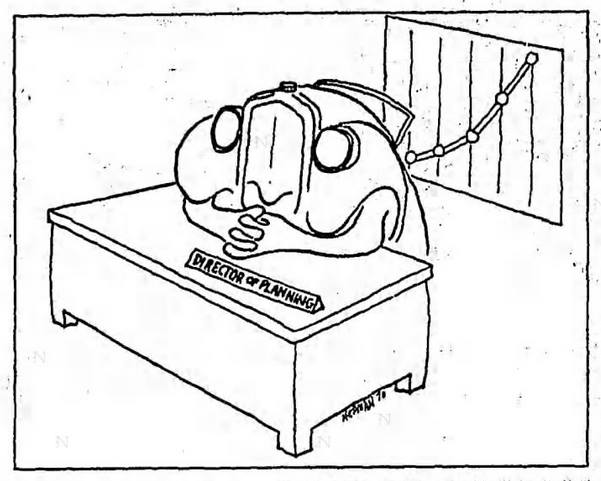 Or you could say that we
drive data.
DATA
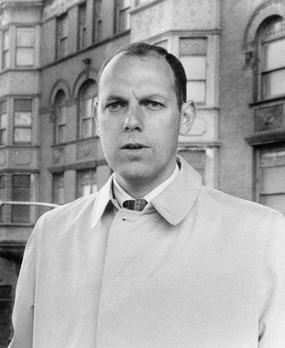 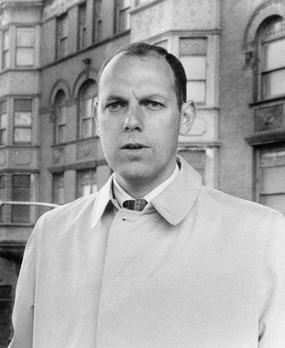 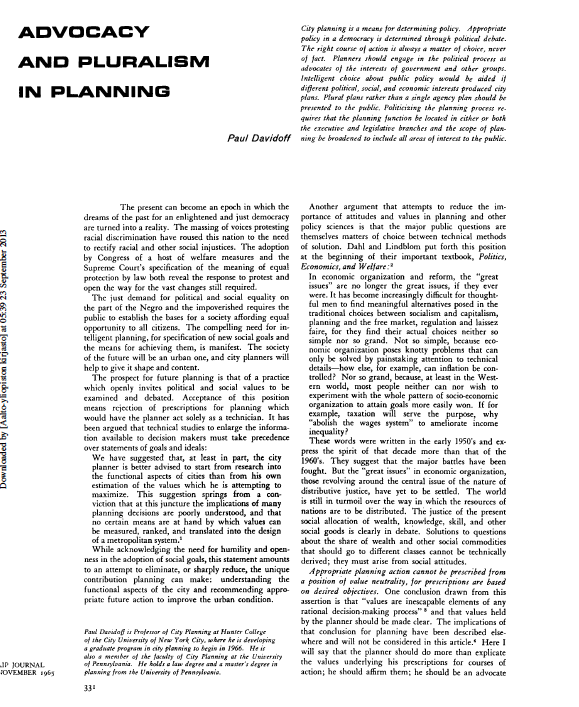 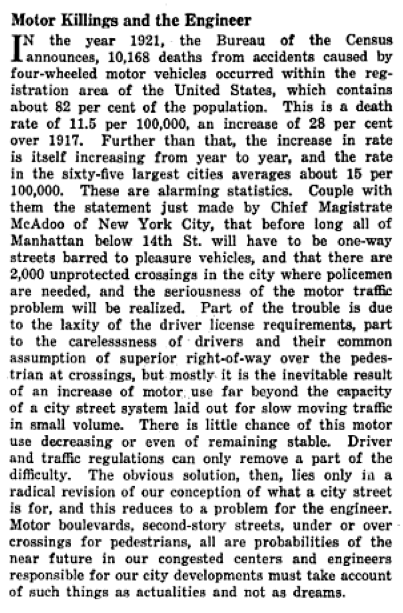 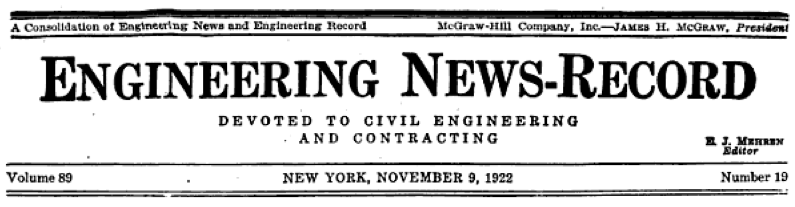 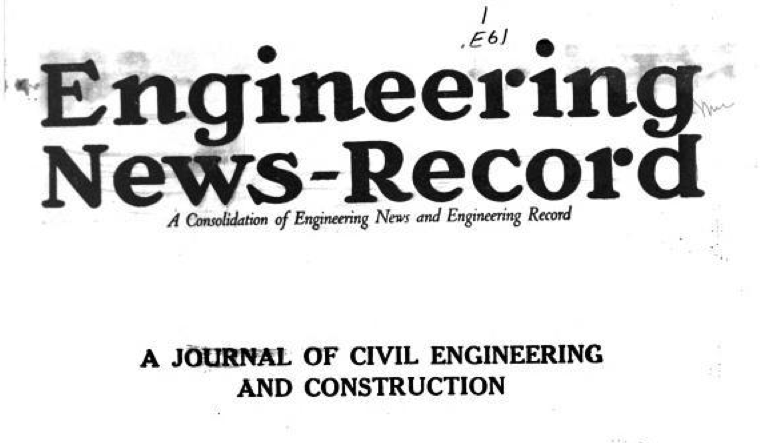 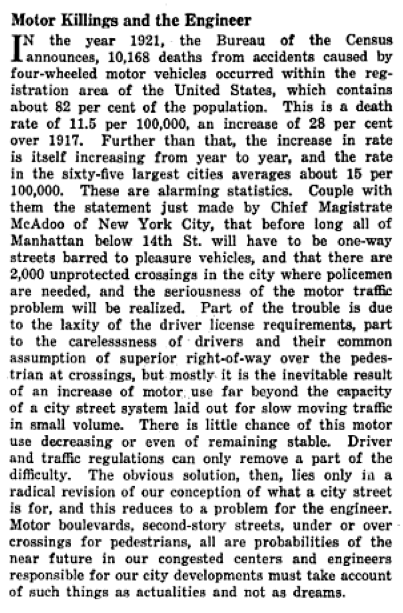 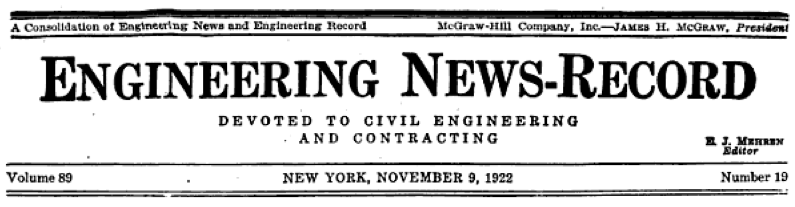 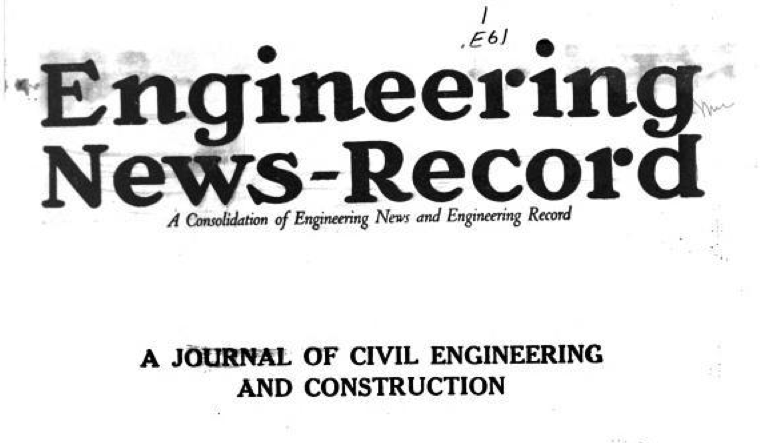 “The obvious solution … lies only in a radical revision of our conception of what a city street is for.”
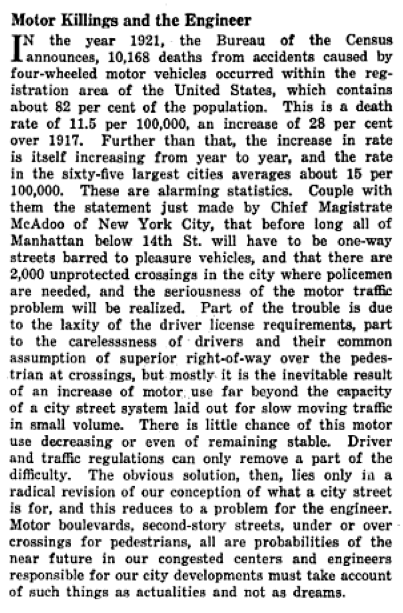 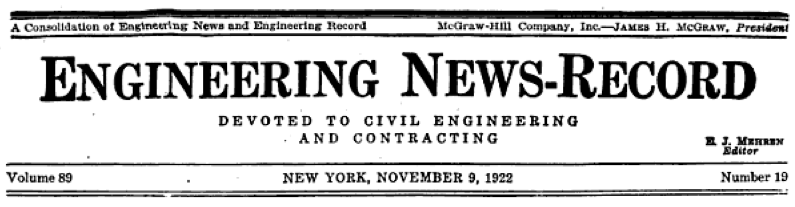 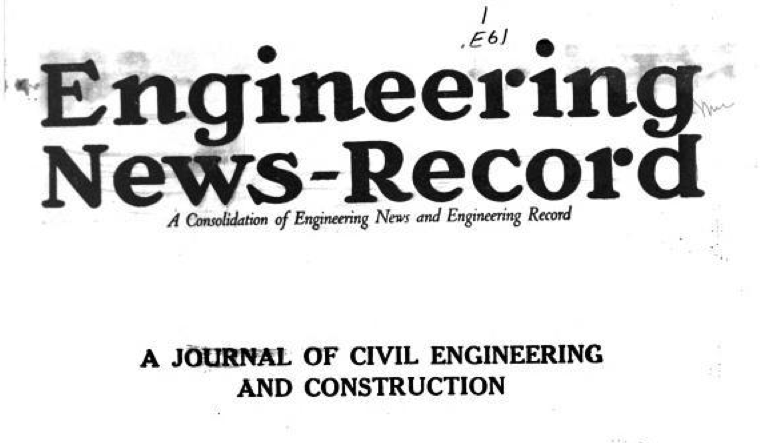 “The obvious solution … lies only in a radical revision of our conception of what a city street is for.”
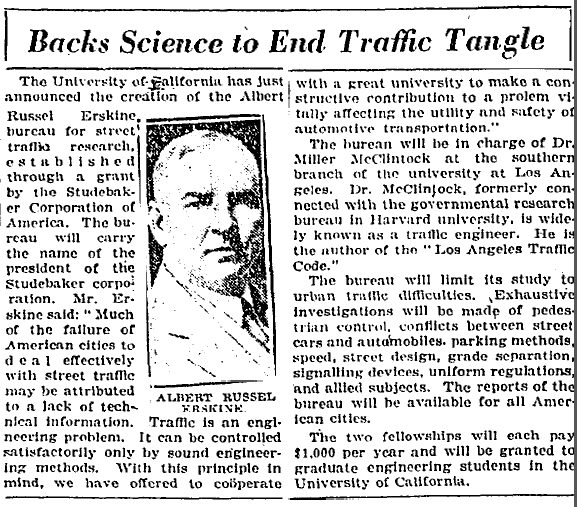 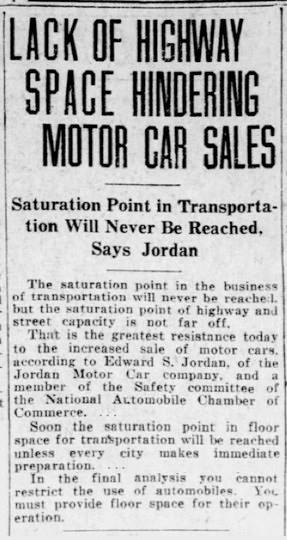 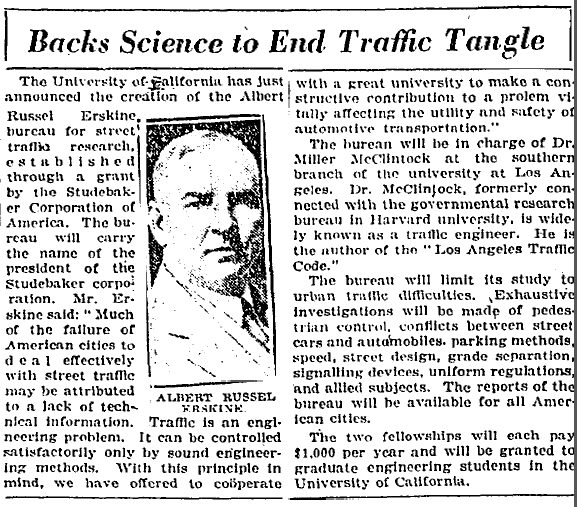 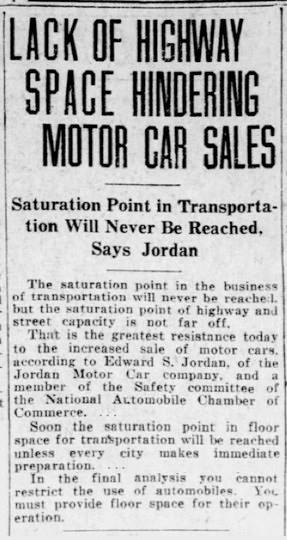 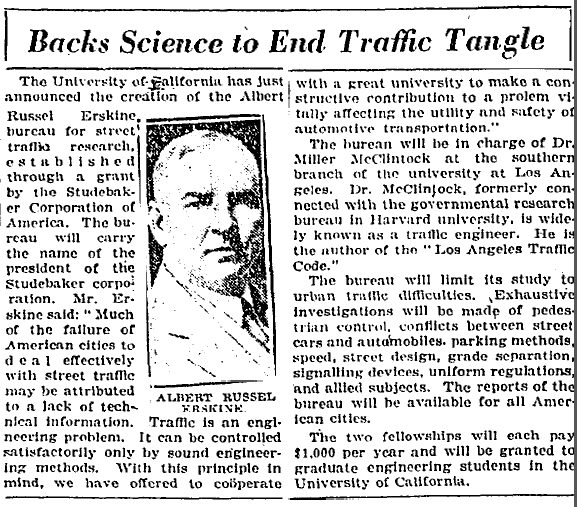 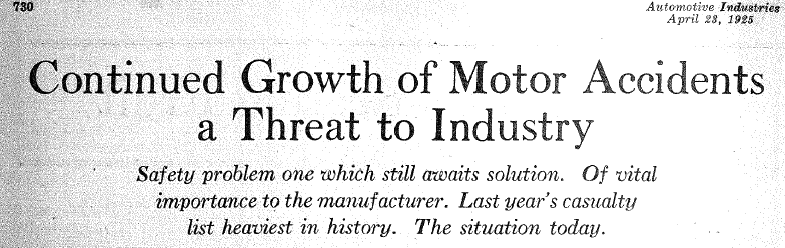 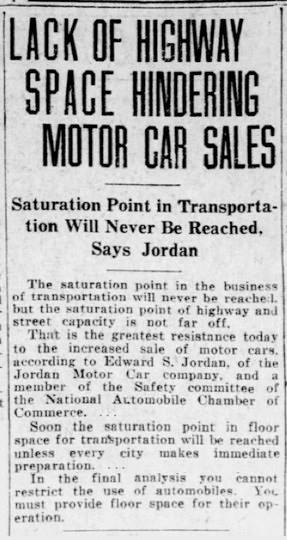 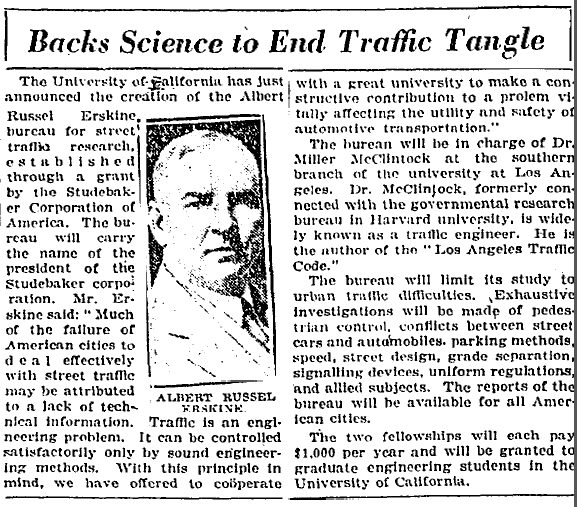 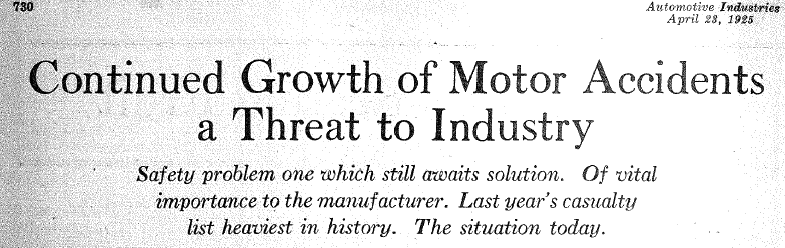 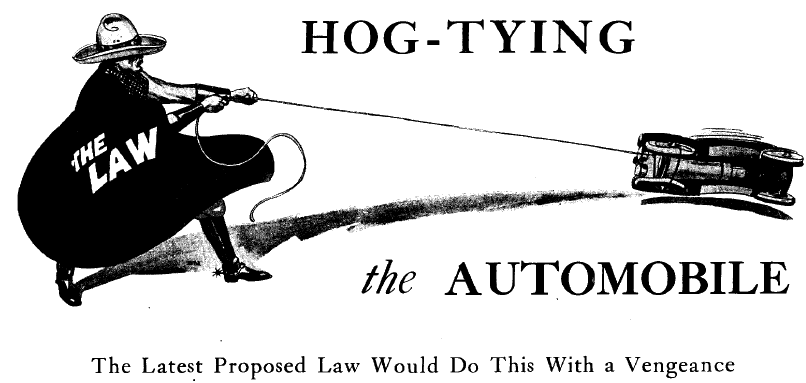 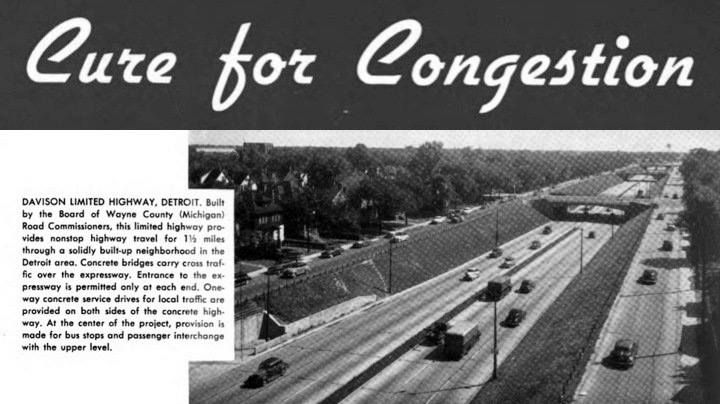 Portland Cement Association (1948)
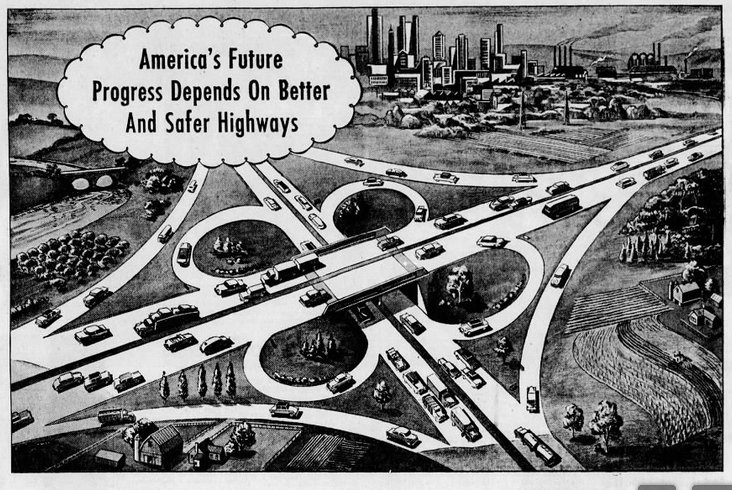 Firestone Tire and Rubber Company (1955)
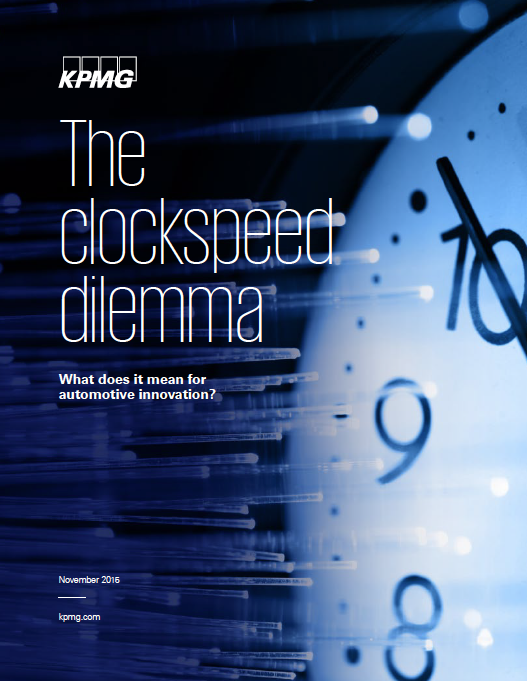 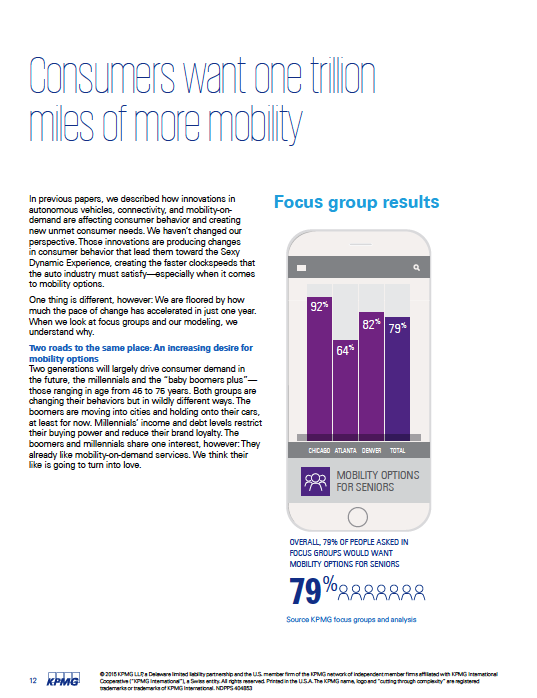 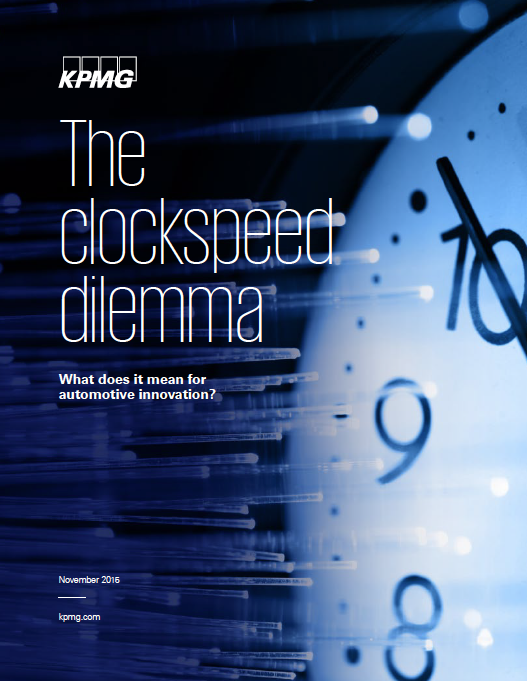 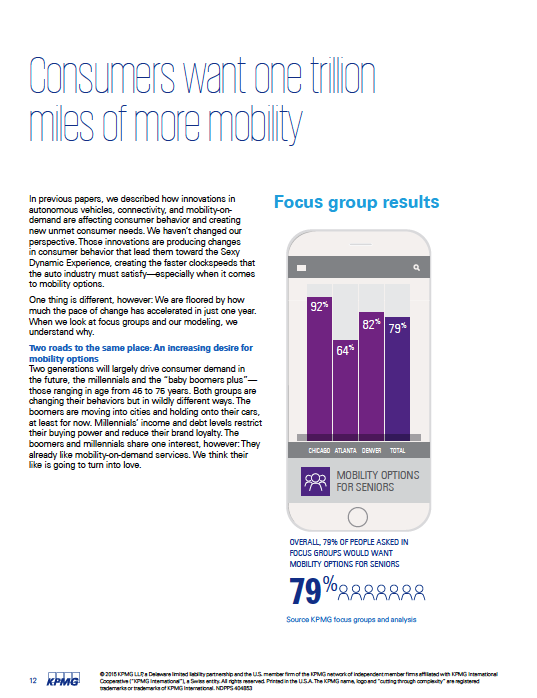 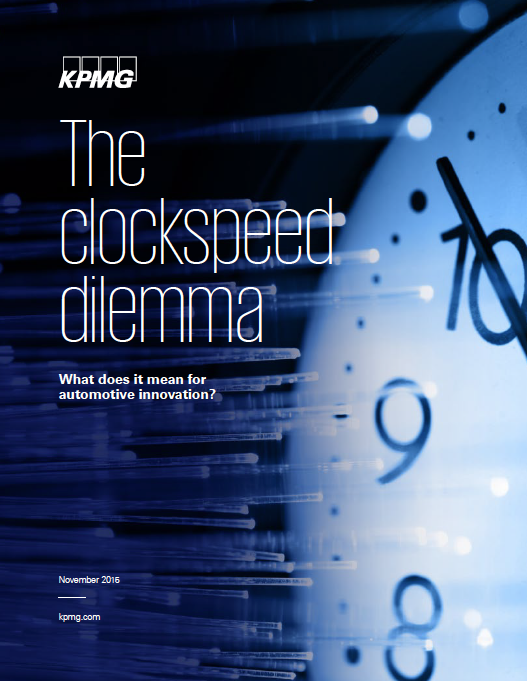 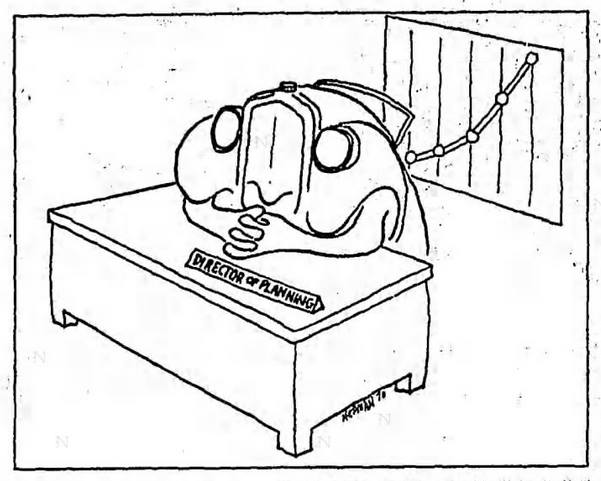 Everything we do is data driven.
DATA
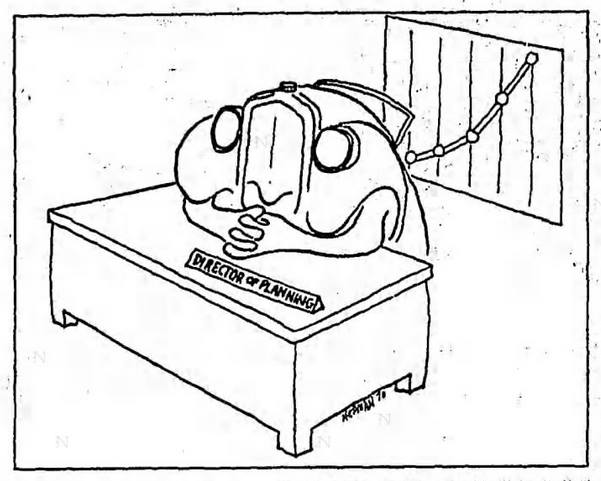 Everything we do is data driven.
DATA
data-driven mobility?
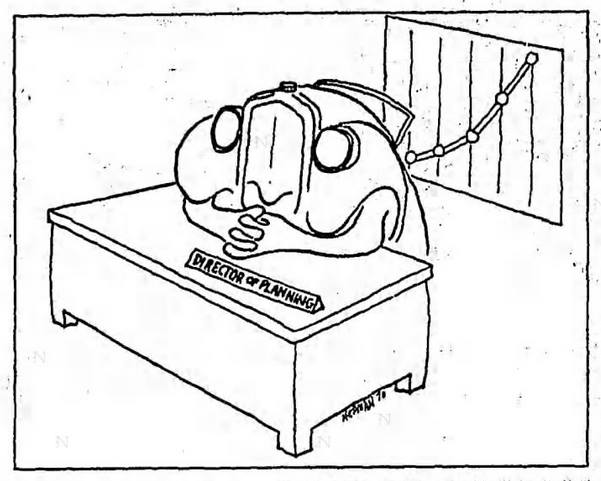 Everything we do is data driven.
DATA
data-driven mobility?

or


agenda-driven mobility?
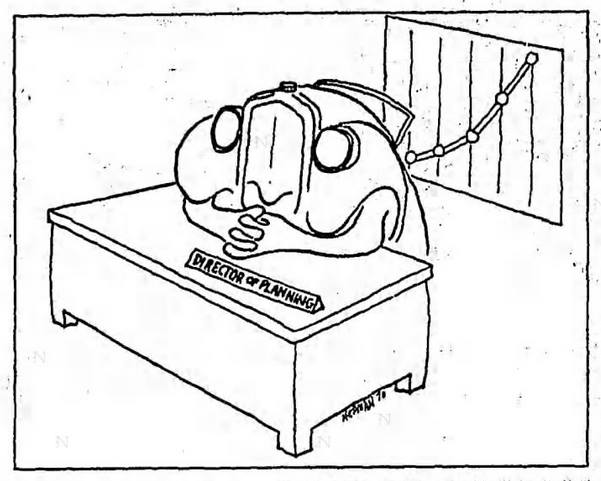 Okay, we
drive data.
DATA
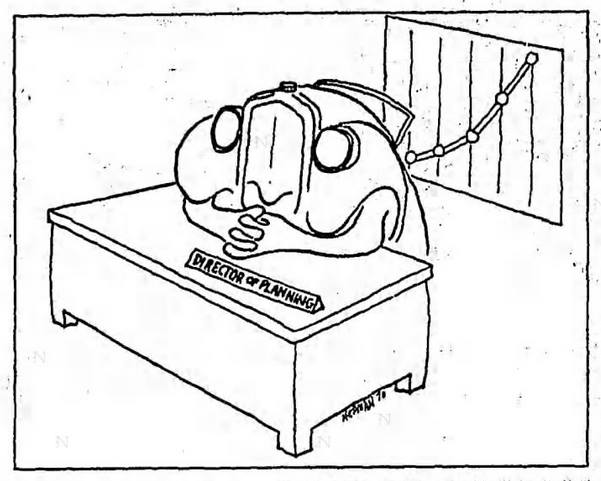 Okay, what we’re really after is
self-driving data
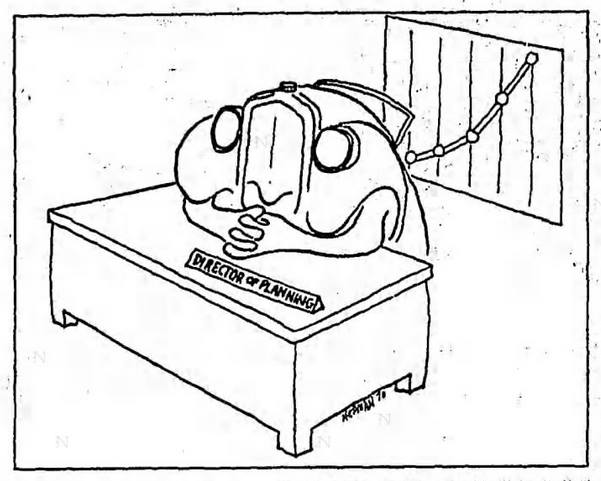 DATA
What is self-driving data?
What is self-driving data?
U.S. Federal Highway Administration (1973):
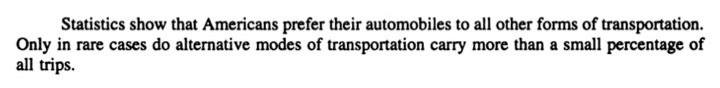 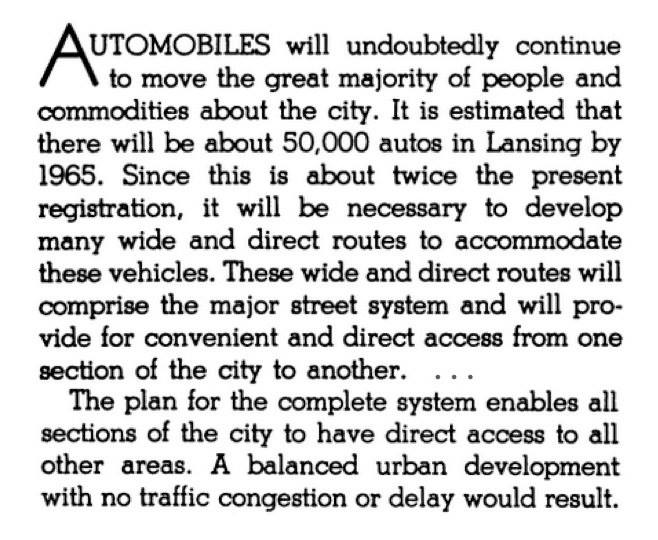 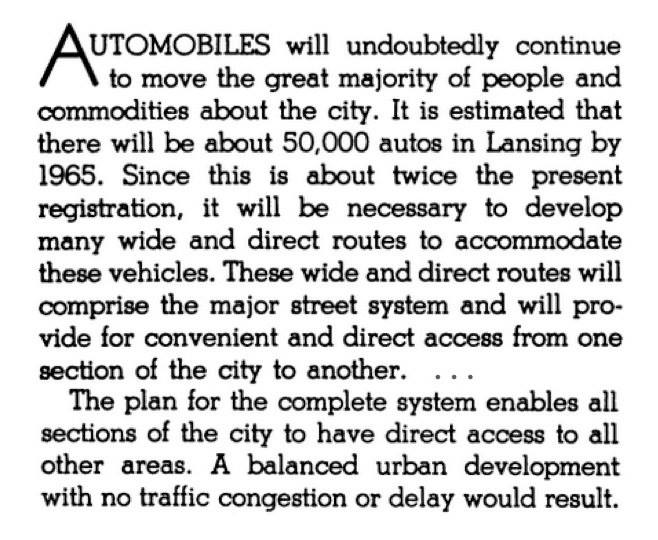 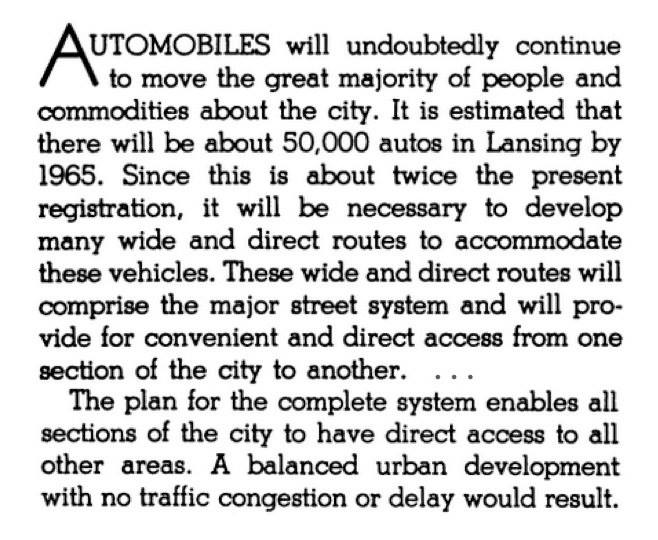 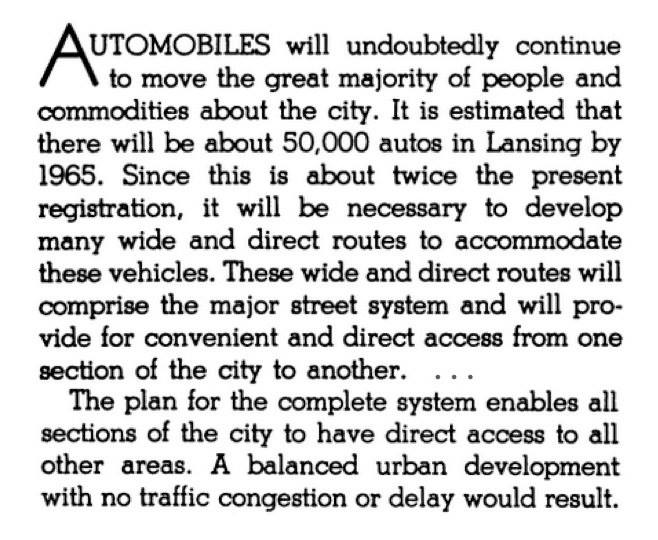 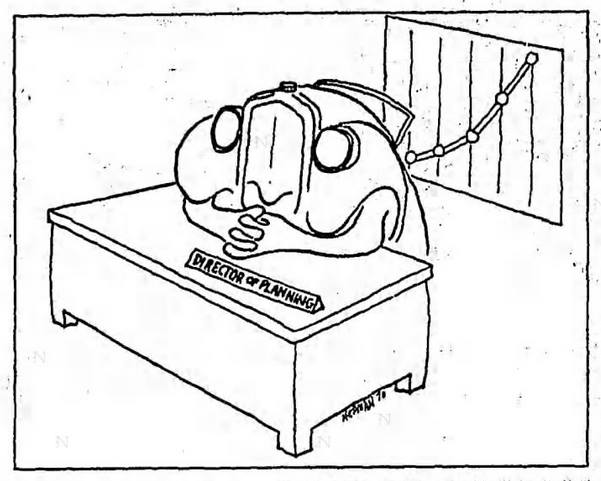 Everything we do is data driven.
DATA
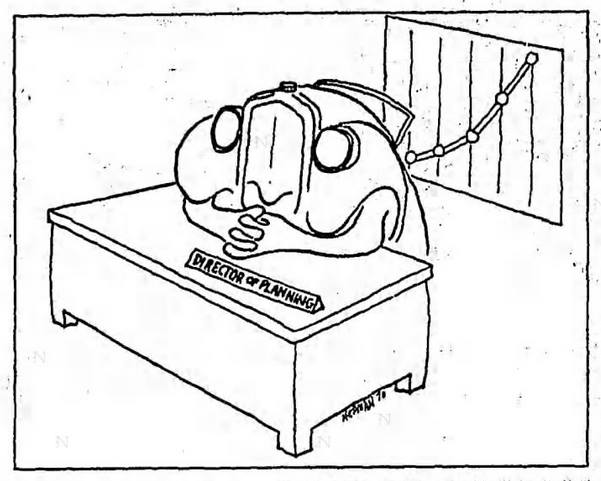 Everything we do is data driven.
DATA
data-driven mobility?
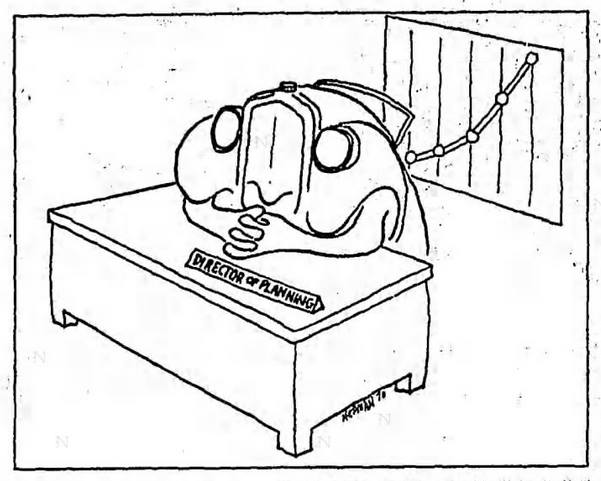 Everything we do is data driven.
DATA
data-driven mobility?

or


self-driving data?
Okay, what we’re really after is
self-driving data.
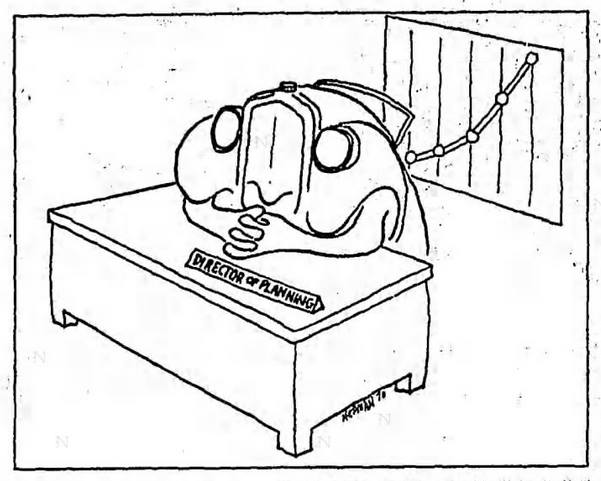 DATA
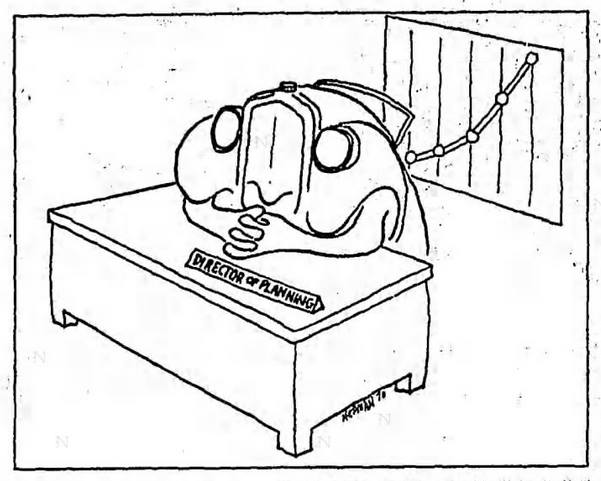 as promised
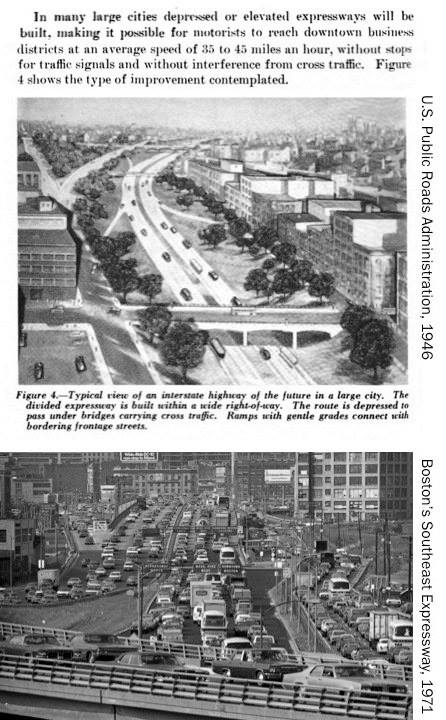 U.S. Public Roads Administration (1946)
as promised
as delivered
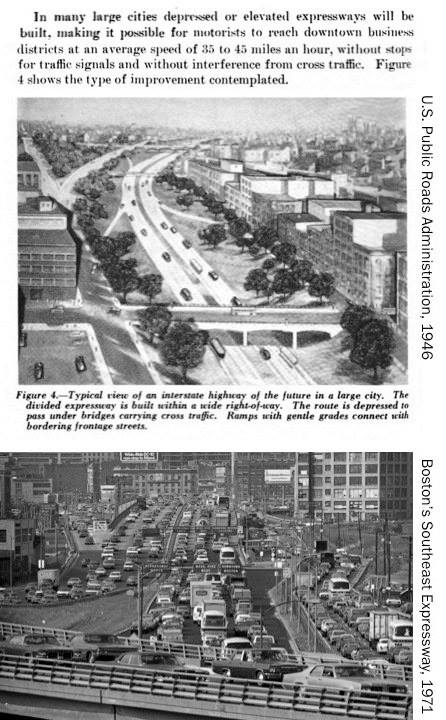 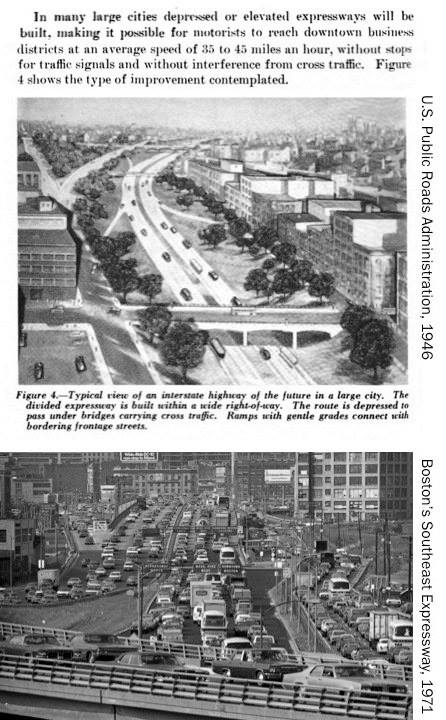 Boston’s Southeast Expressway (1971)
U.S. Public Roads Administration (1946)
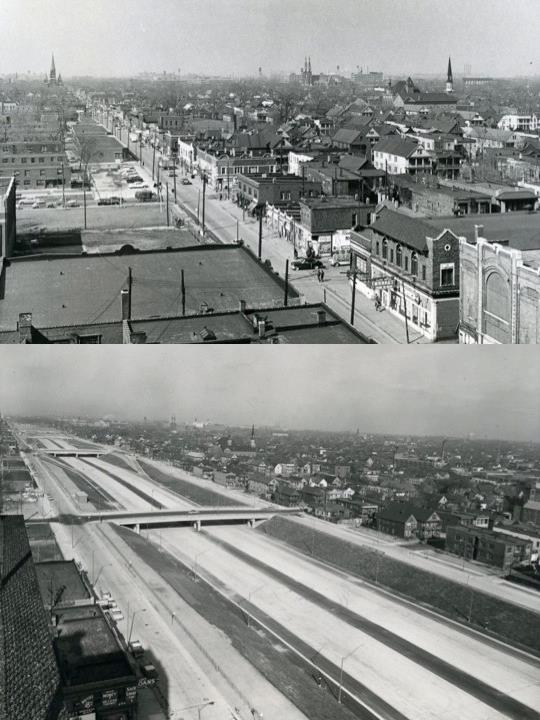 1959
Detroit (Hastings Street)
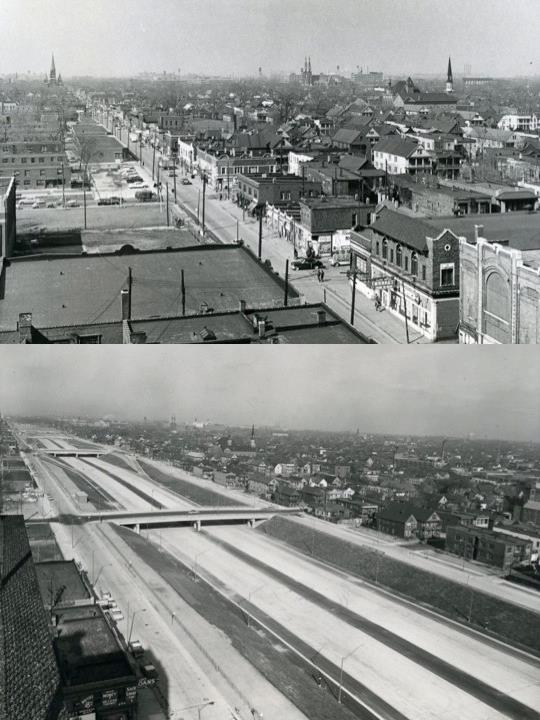 1961
Detroit (site of Hastings Street)
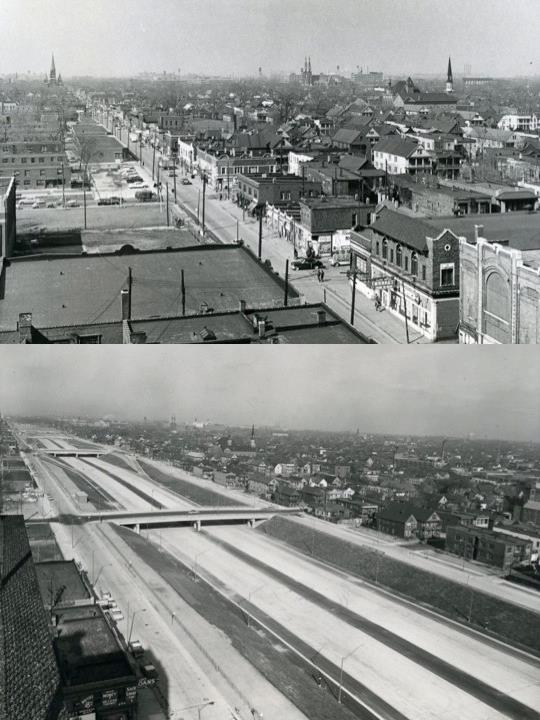 So delicately interwoven are the relationships that when we disturb one thread of the community fabric
we alter it all.
1961
Detroit (site of Hastings Street)
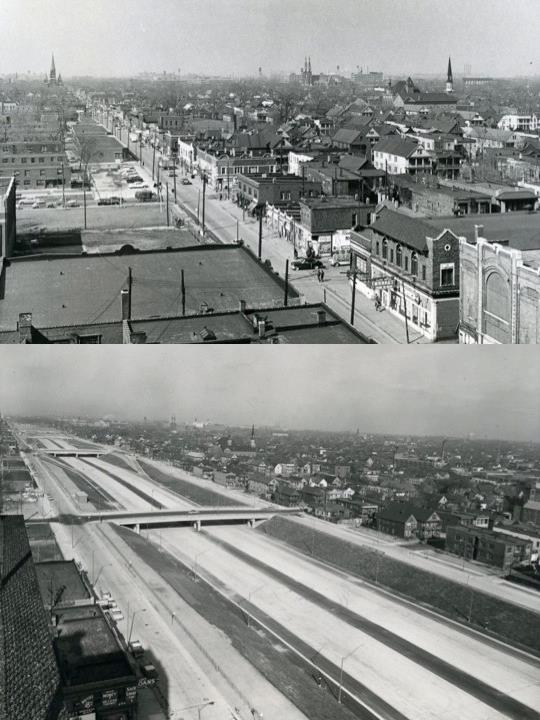 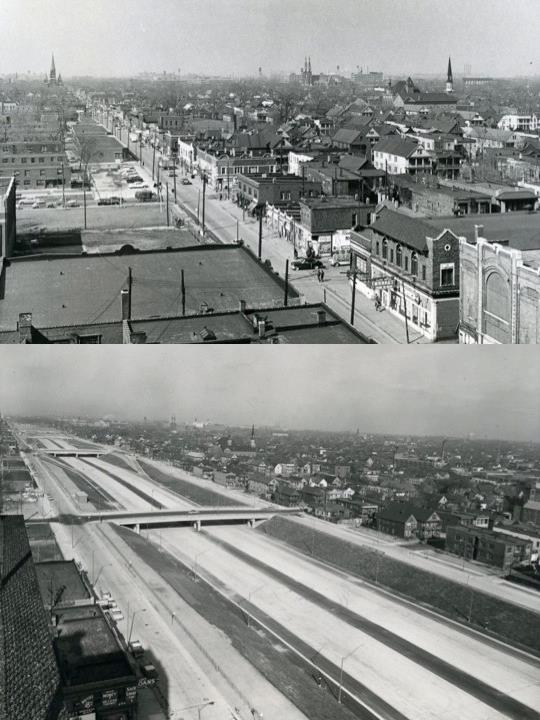 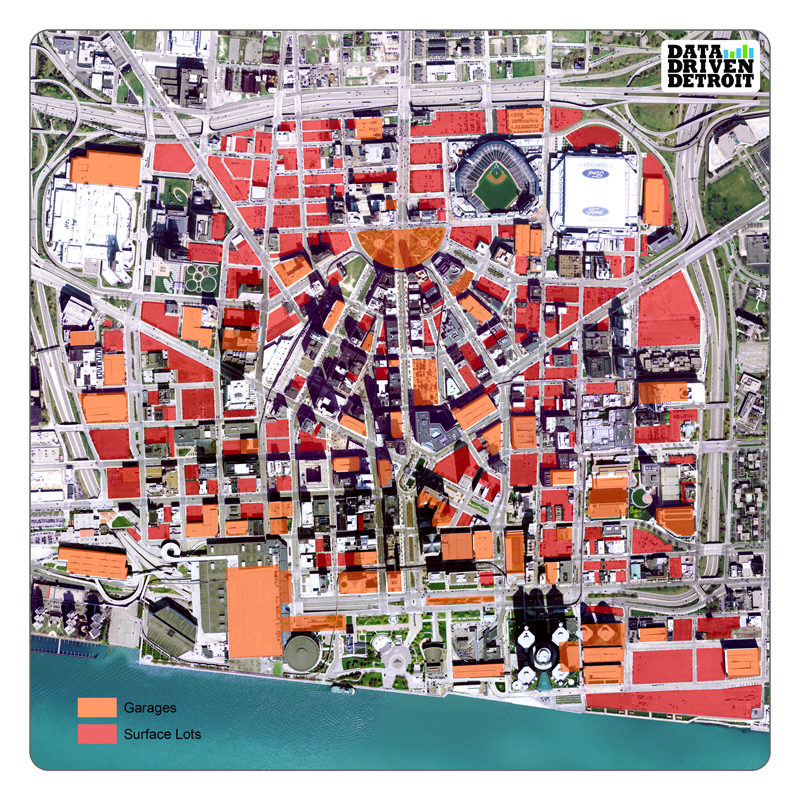 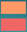 parking garages
surface parking lots
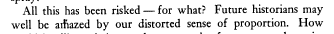 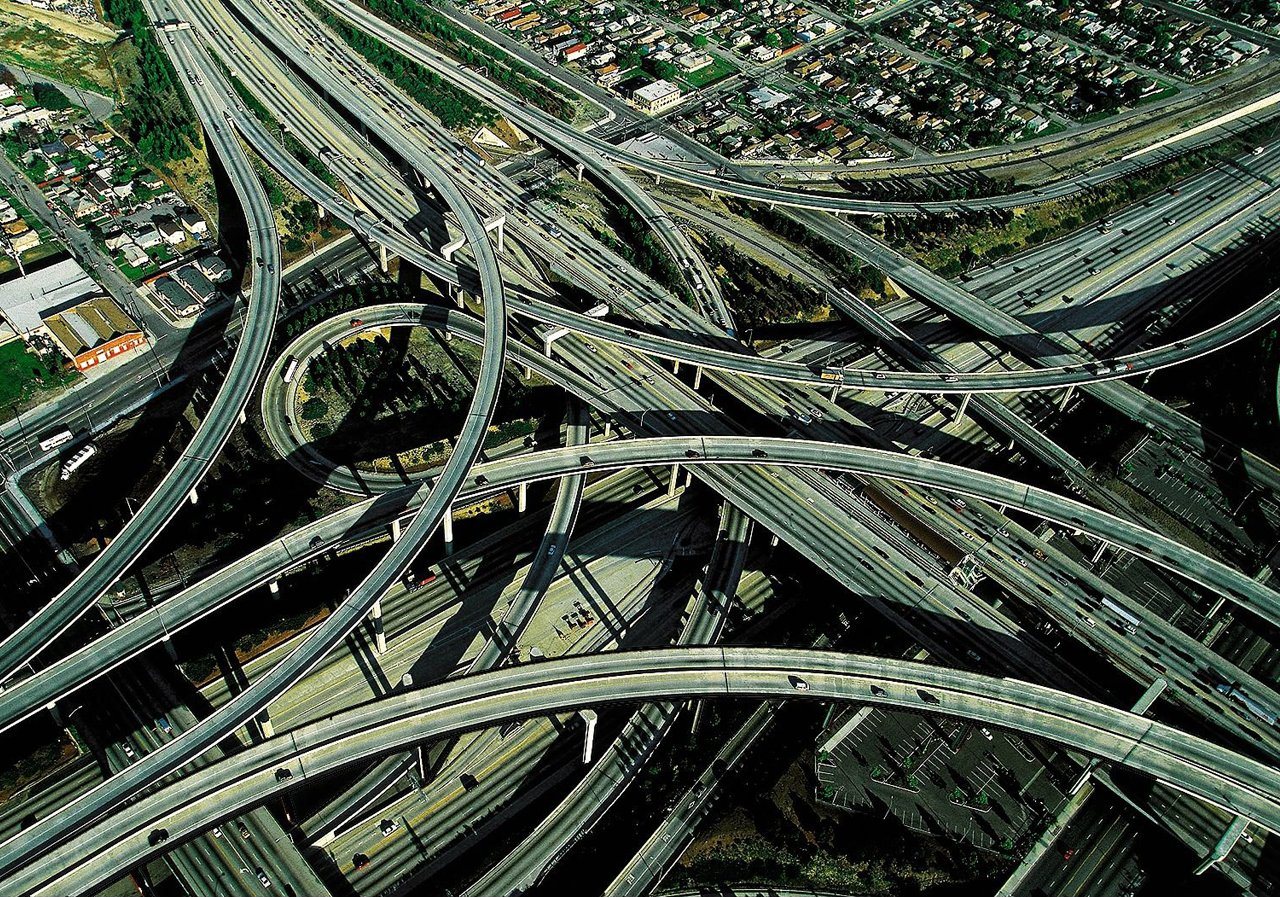 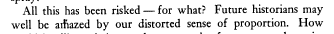 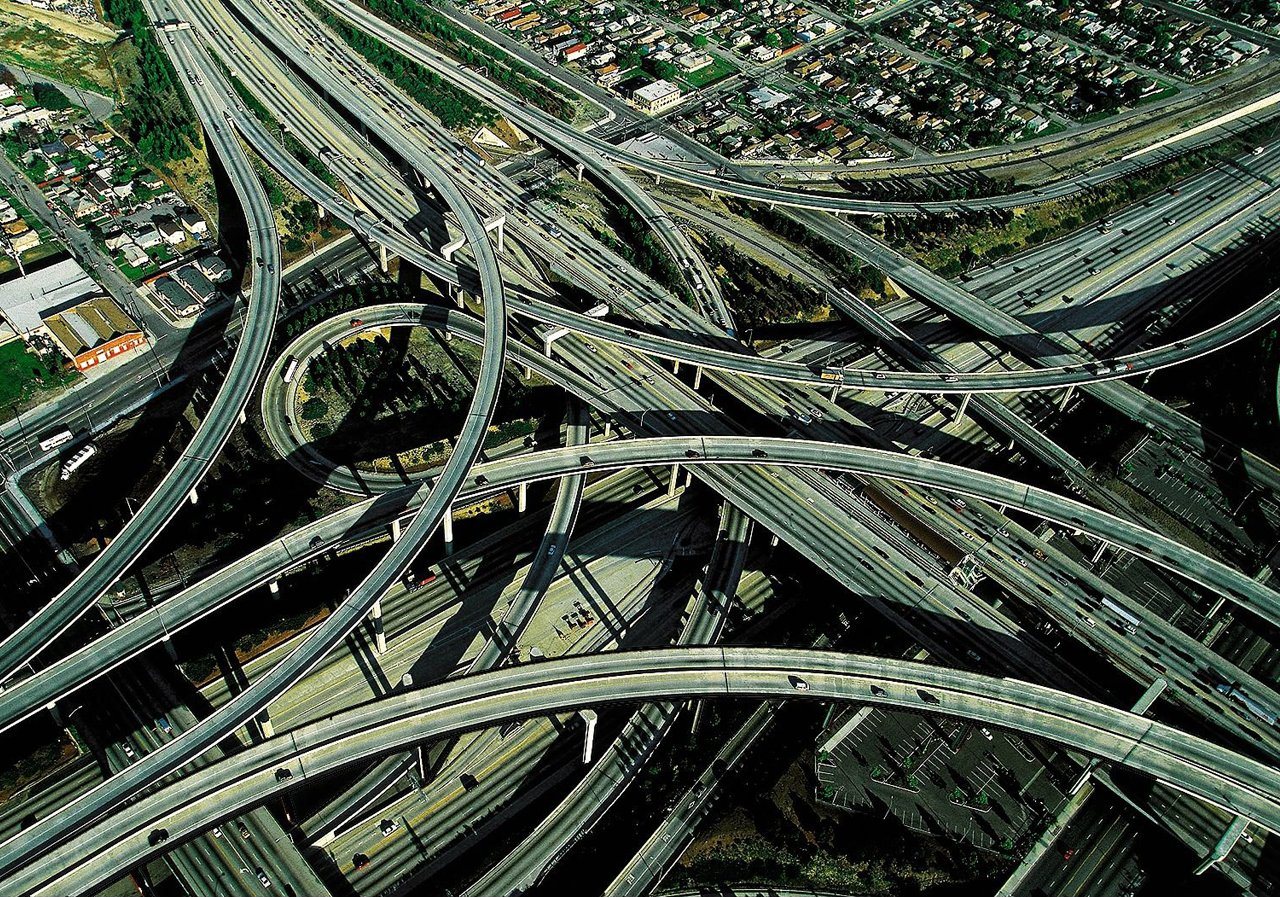 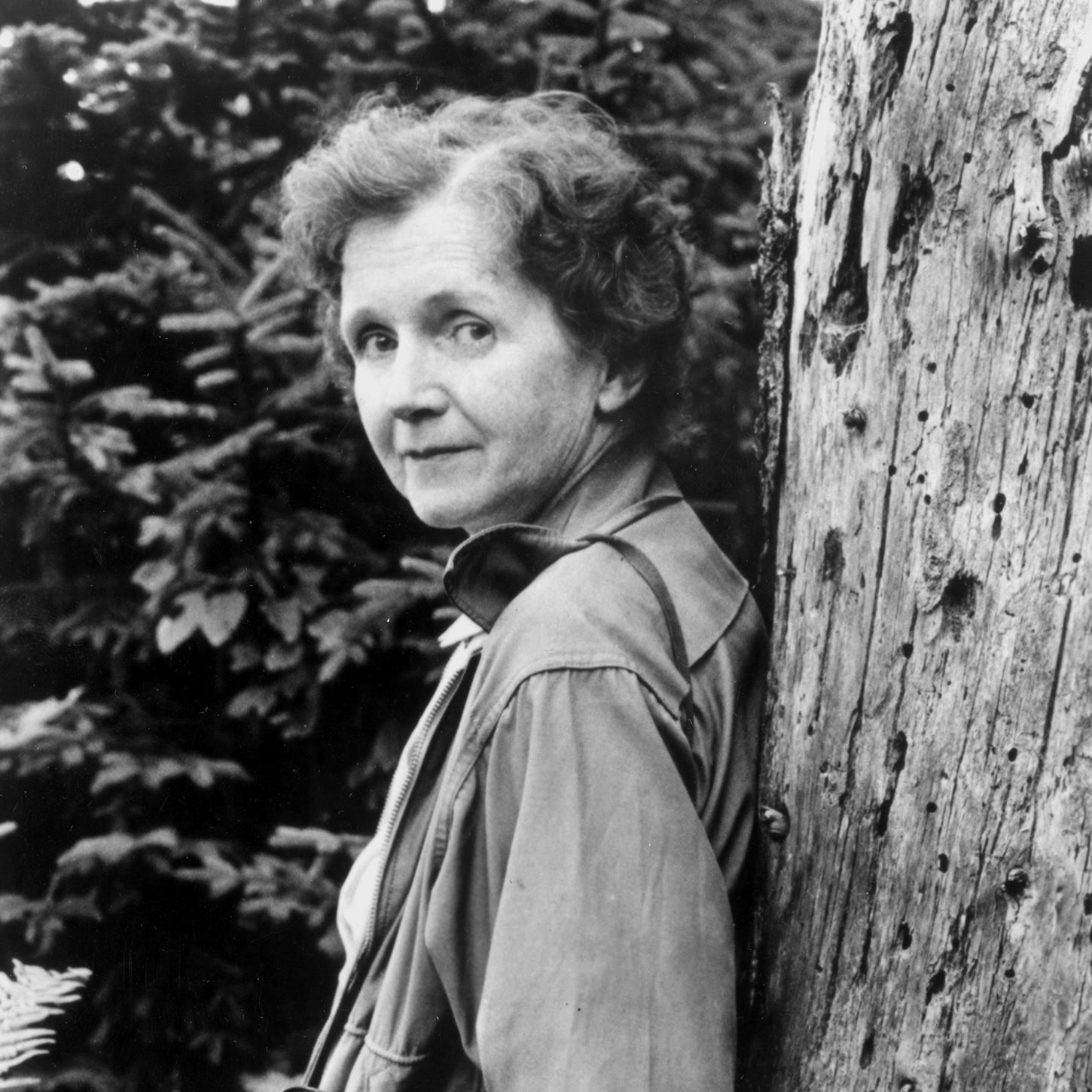 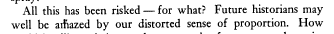 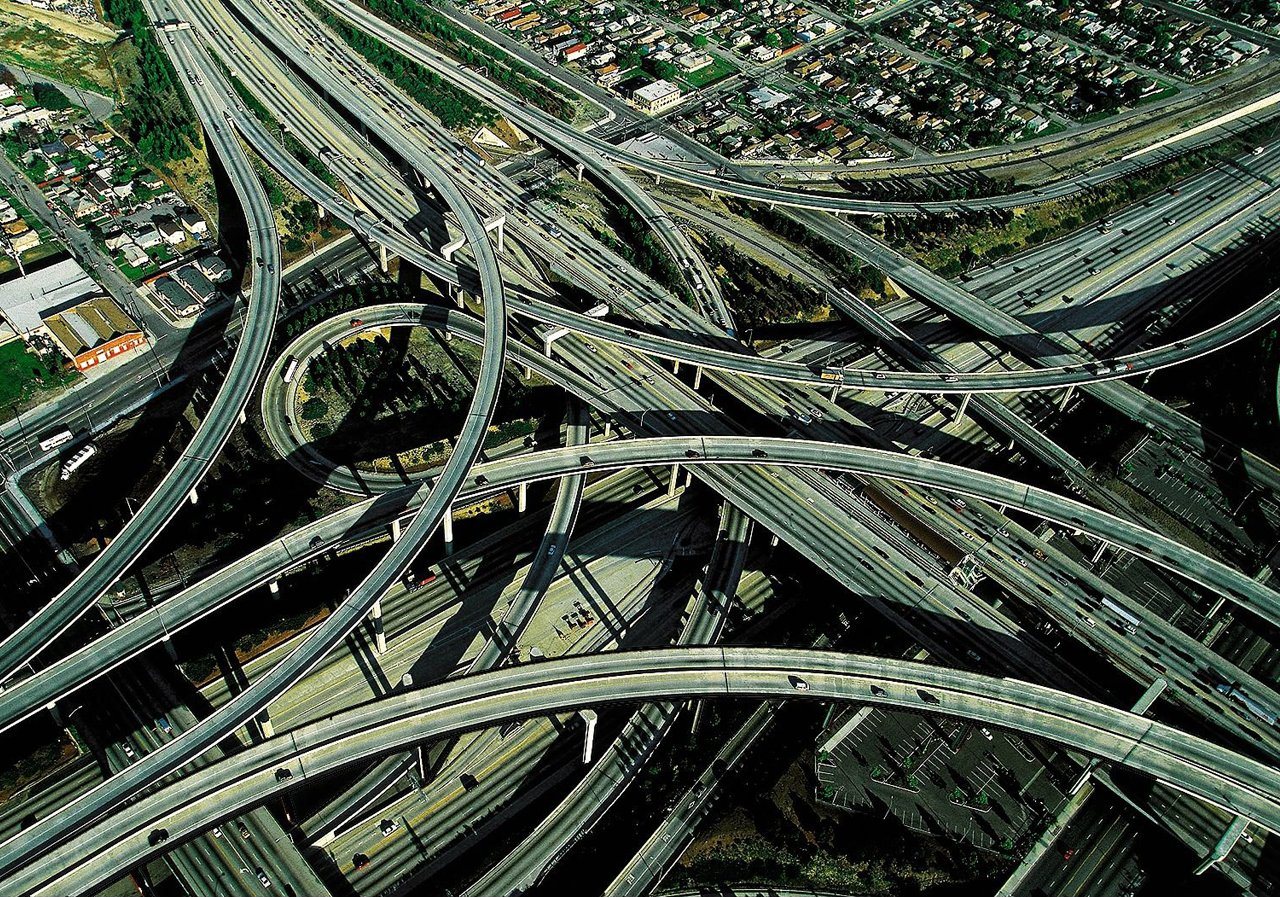 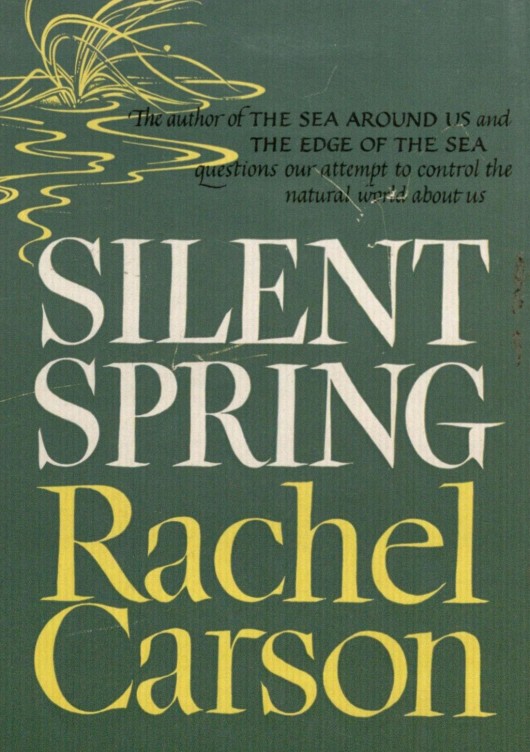 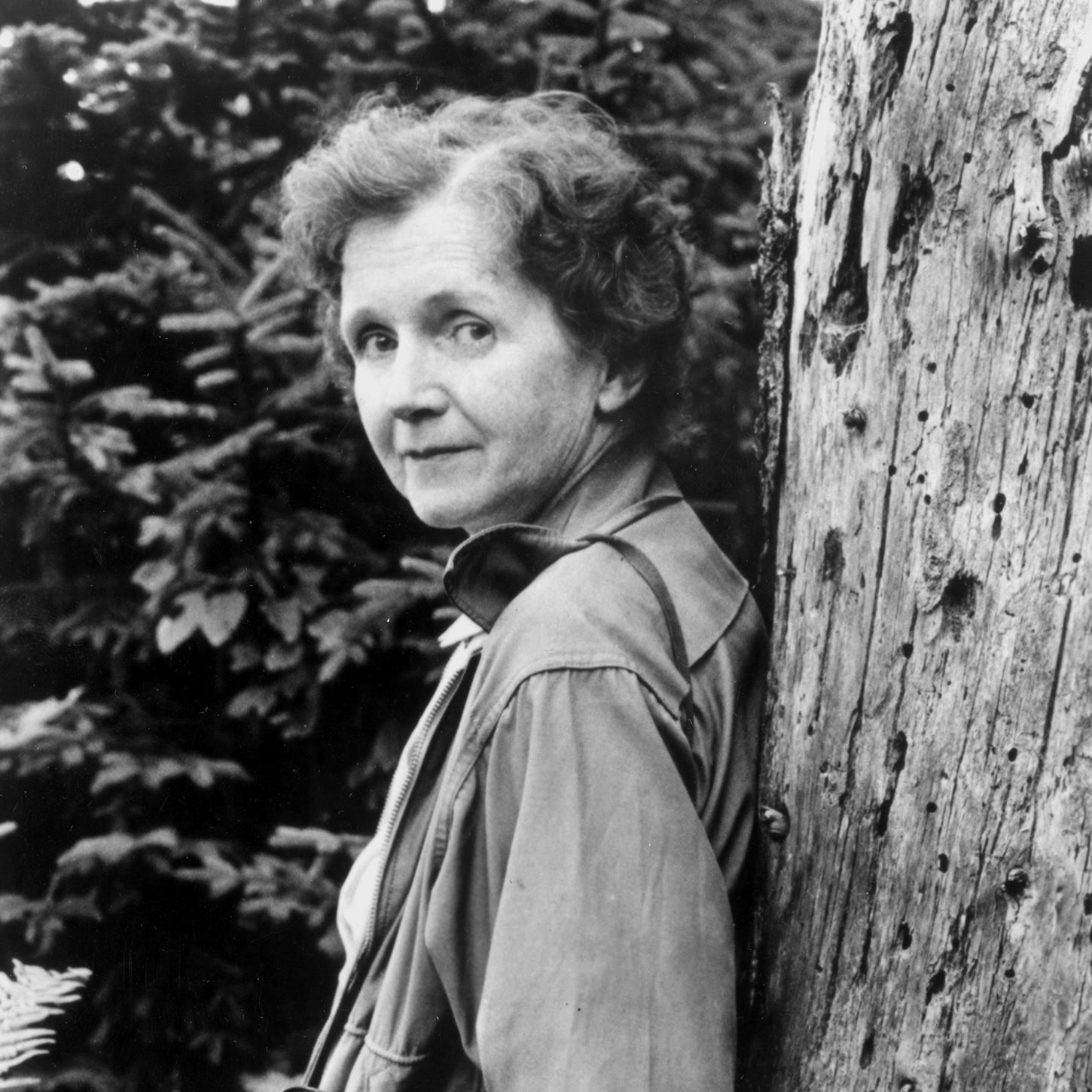 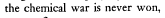 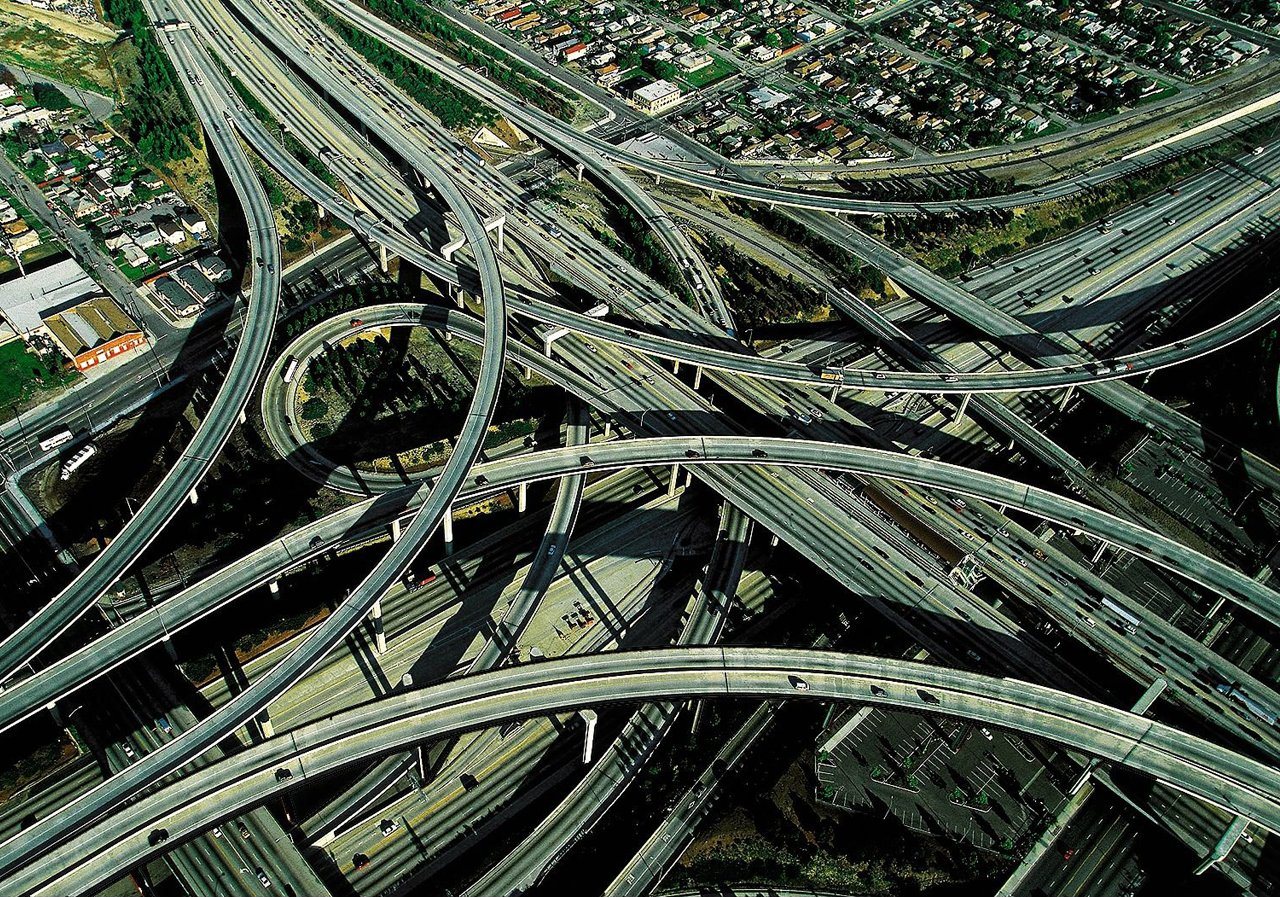 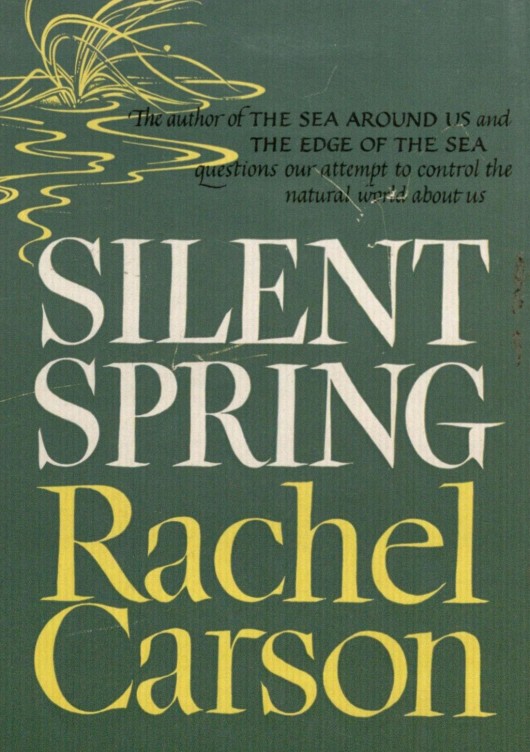 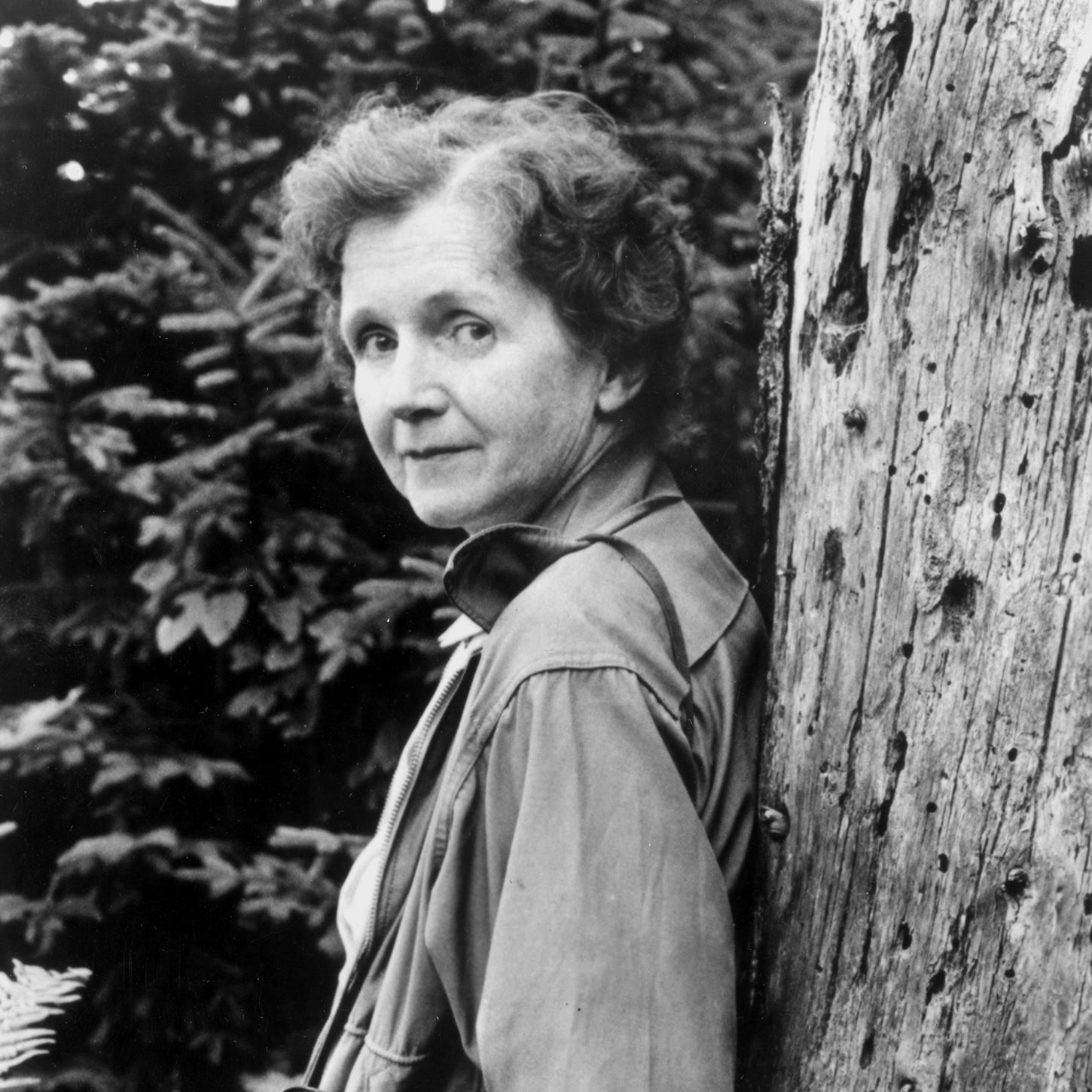 traffic
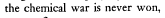 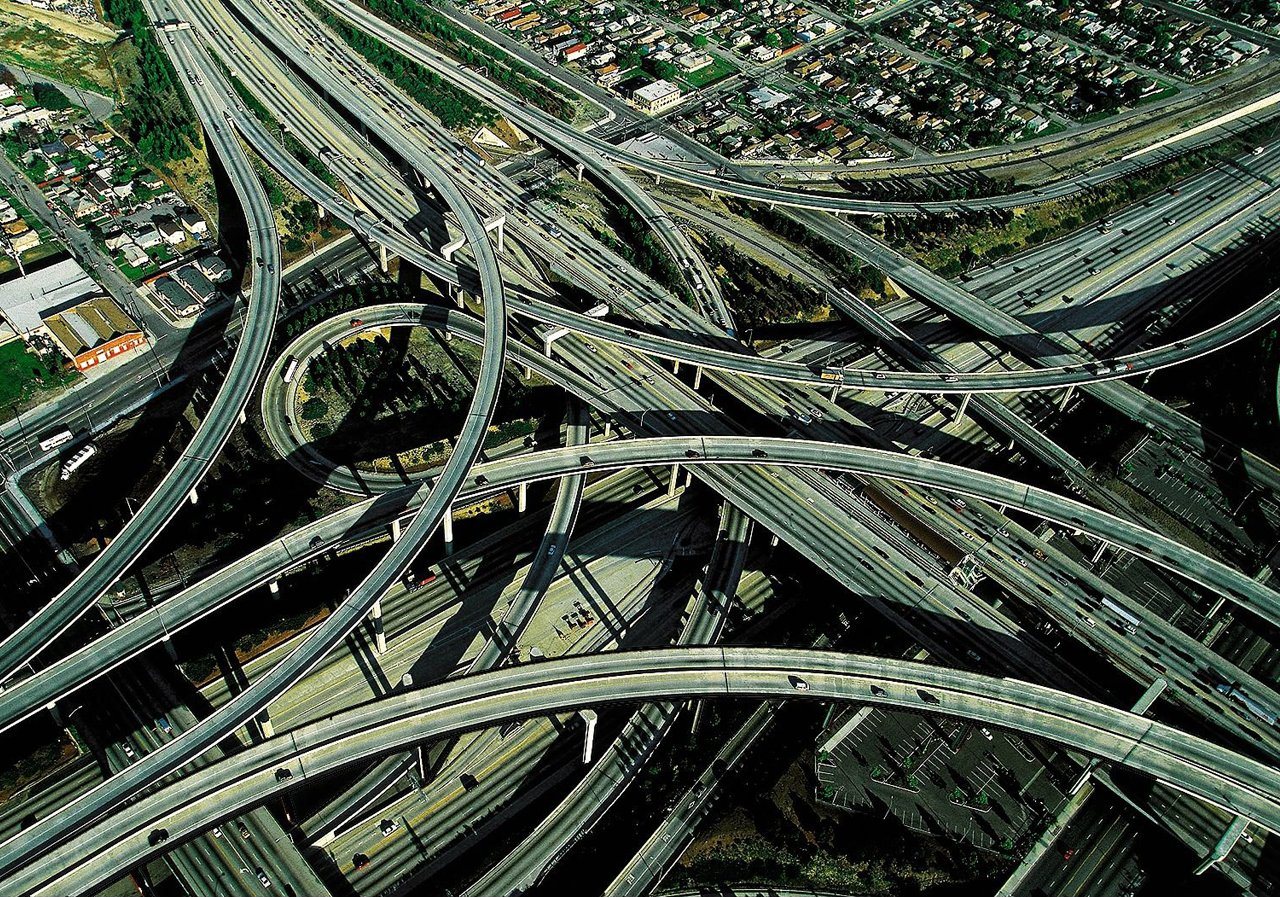 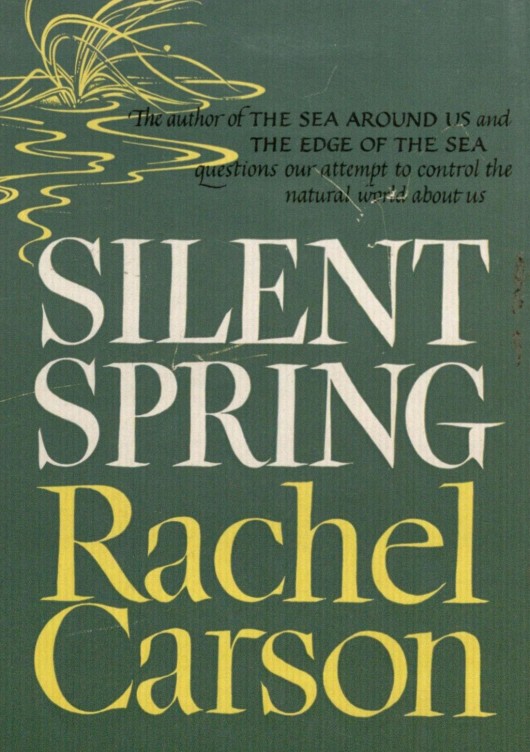 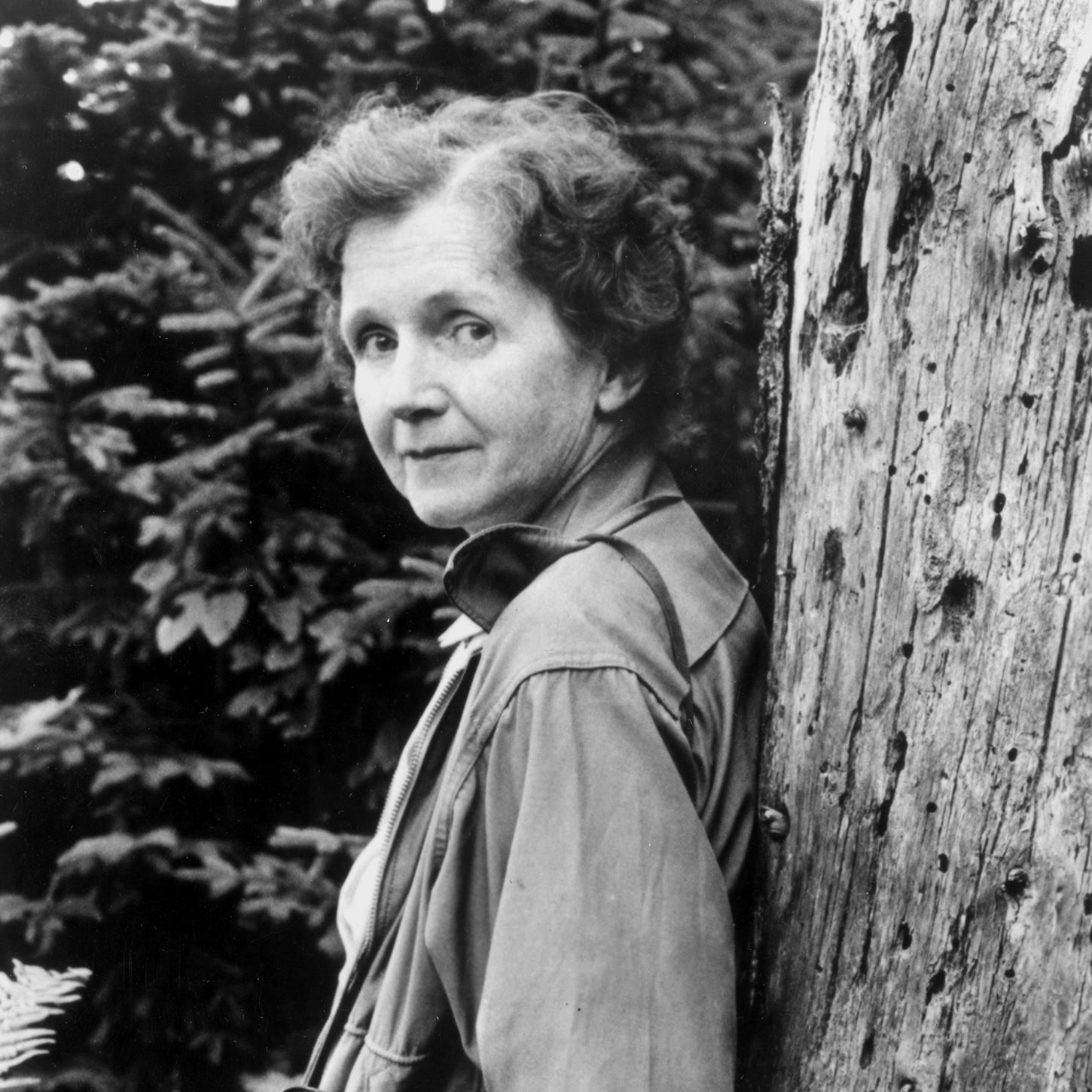 traffic
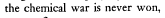 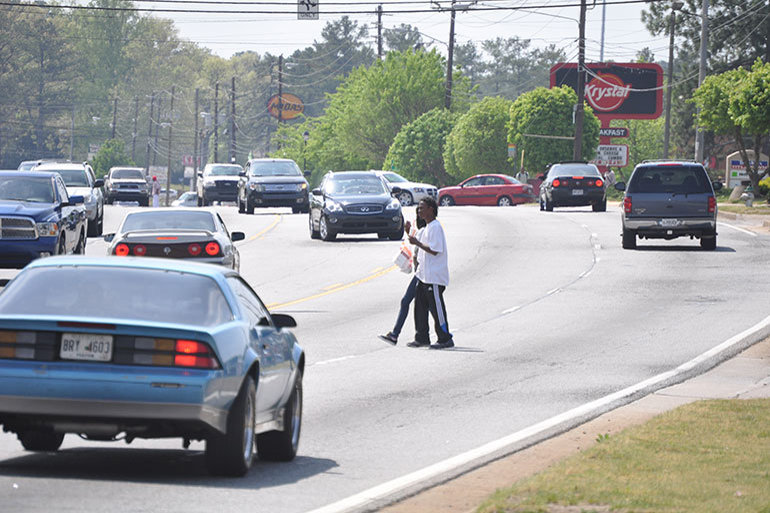 photo:  Stephen Davis
So delicately interwoven are the relationships that when we disturb one thread of the community fabric
we alter it all.
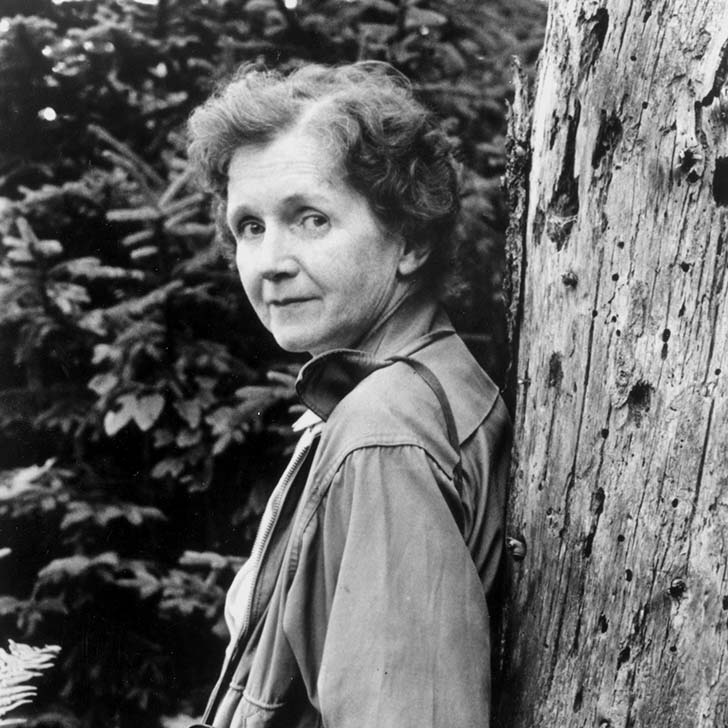 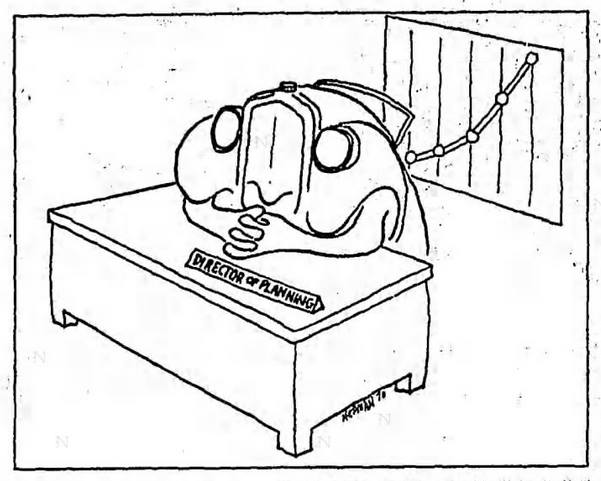 We stand for data-driven mobility
DATA
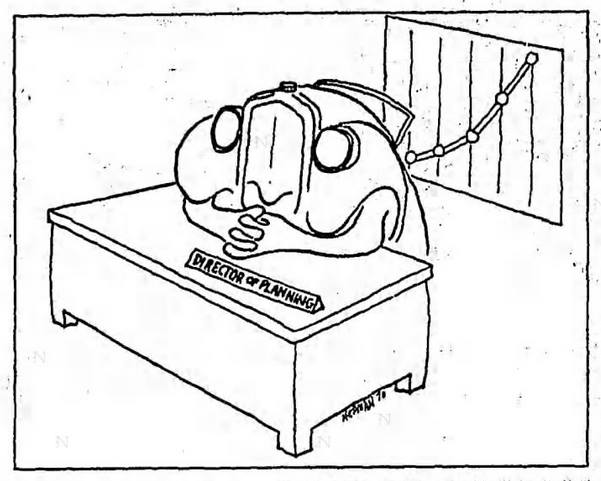 We stand for data-driven mobility
DATA
Or just data, really.  Mobility is just a way to collect it.
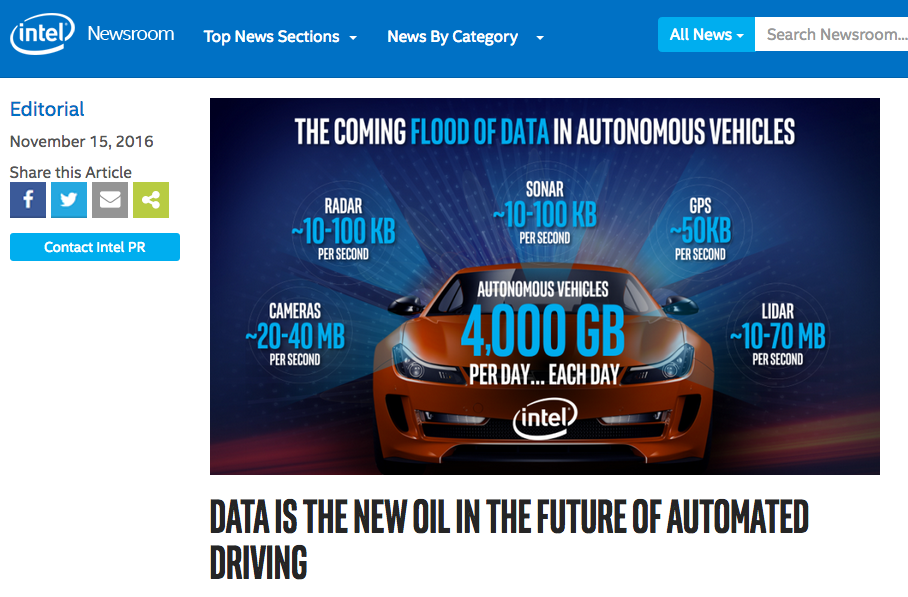 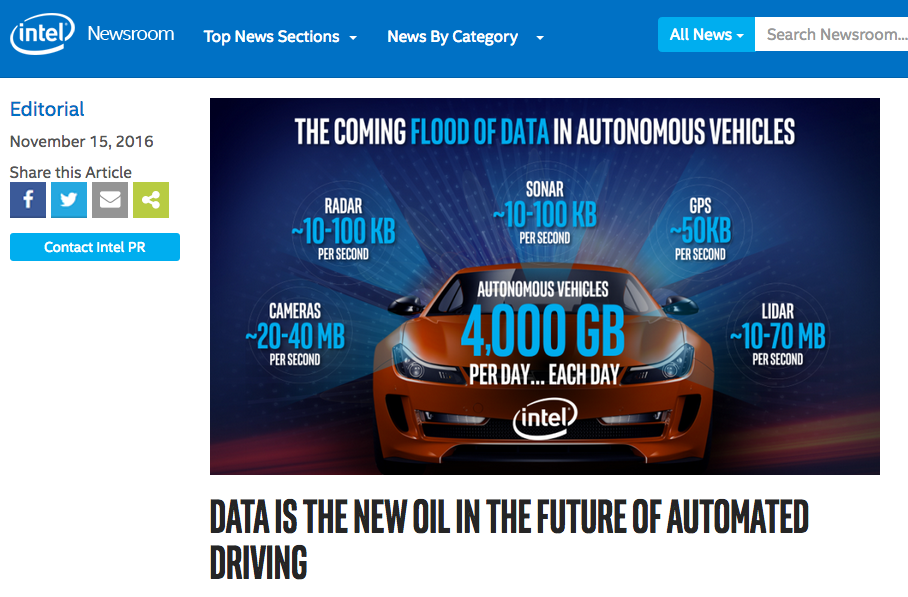 Outside of a vehicle, a typical connected person generates 1 - 1.5  GB/day.
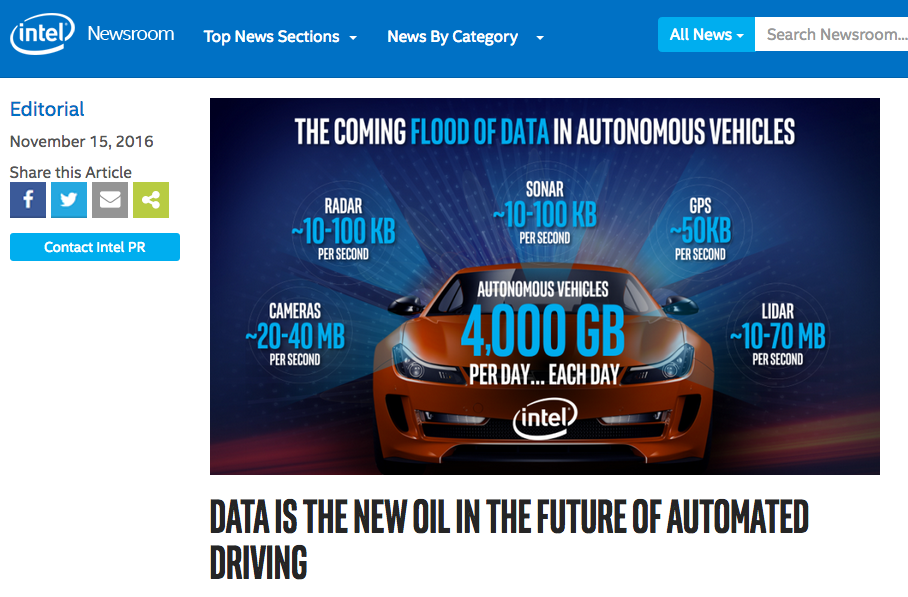 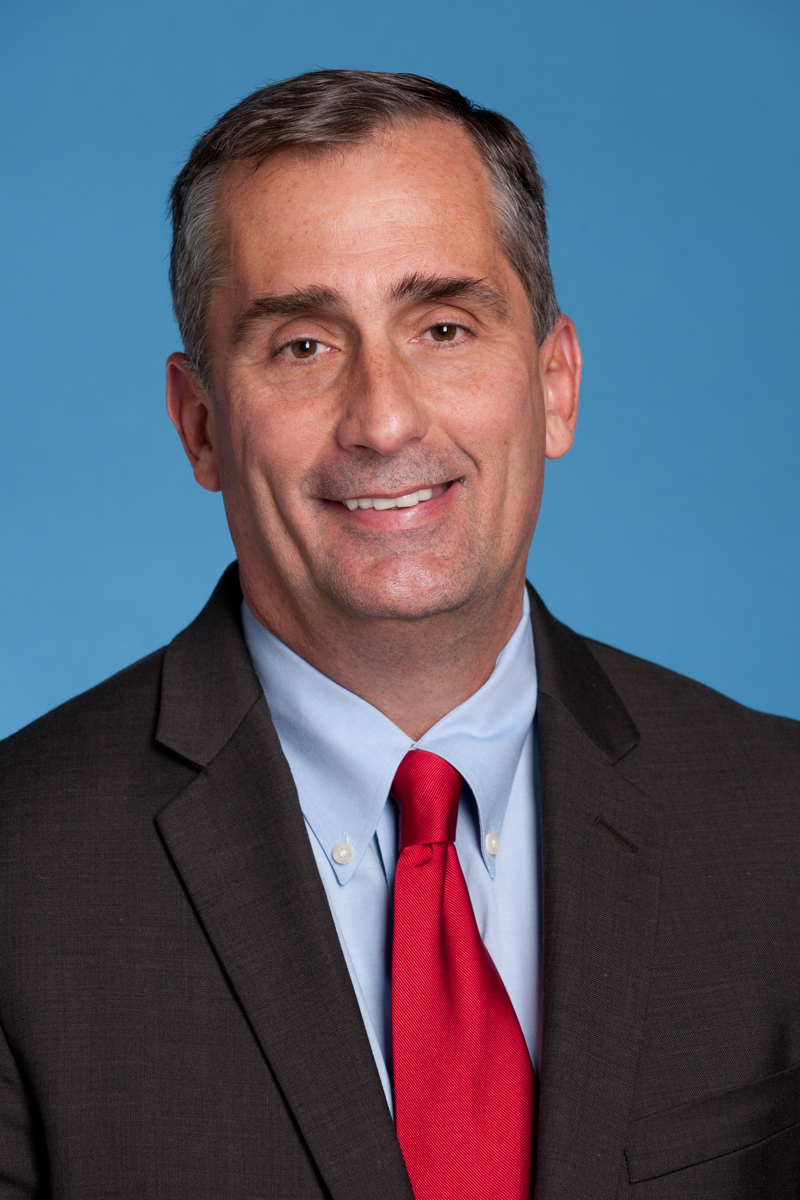 Brian Krzanich, CEO
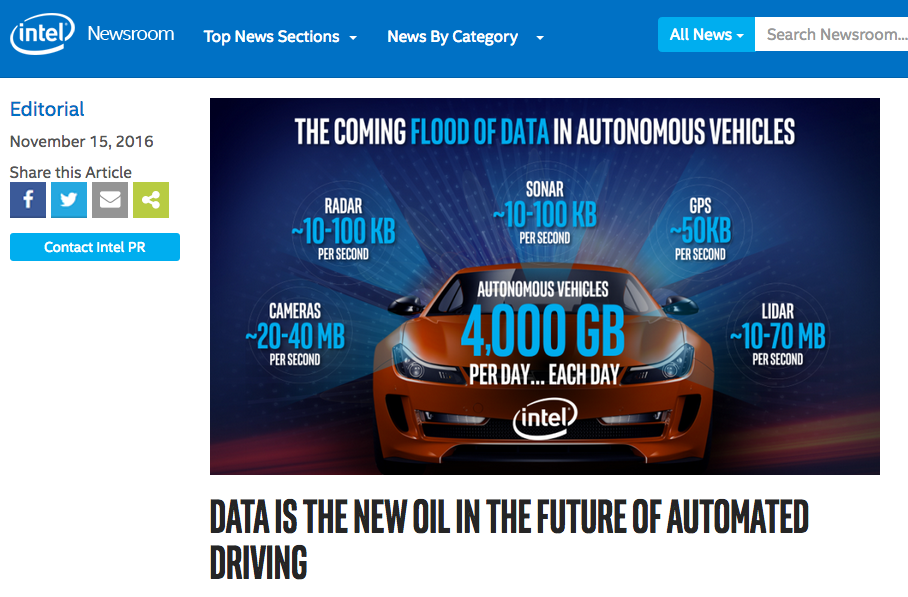 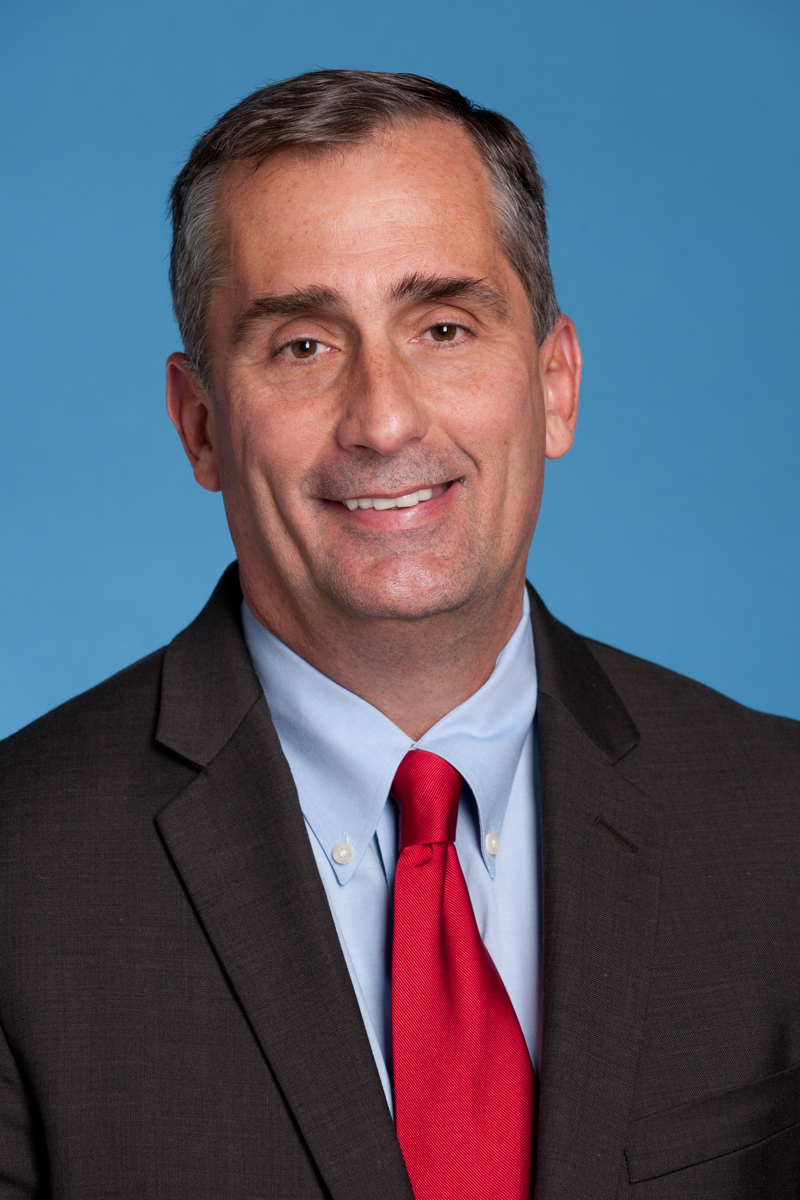 Brian Krzanich, CEO
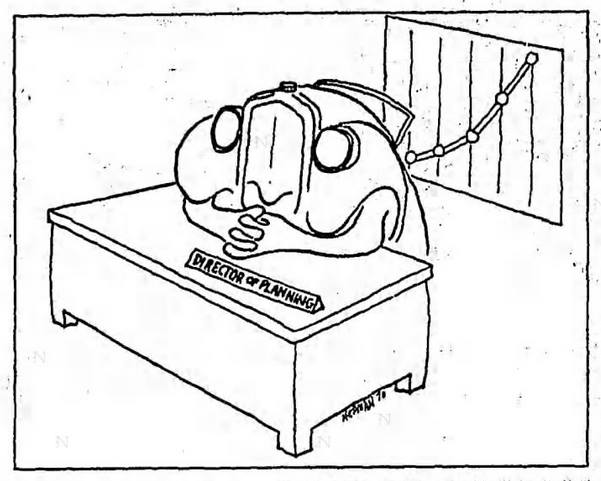 Everything we do is data driven.
DATA
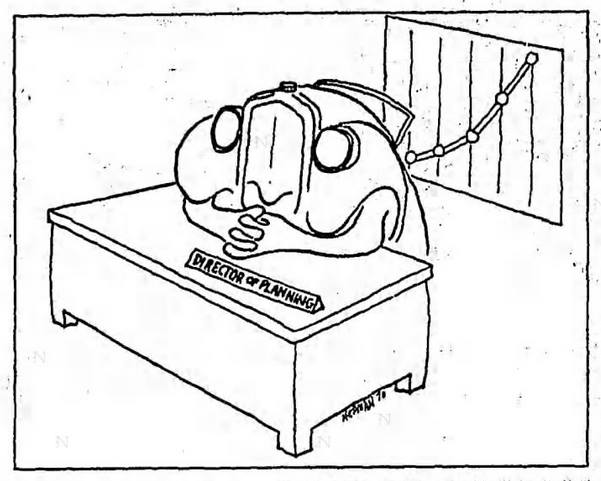 Mobility is nice, but we want data.
DATA
data-driven mobility?
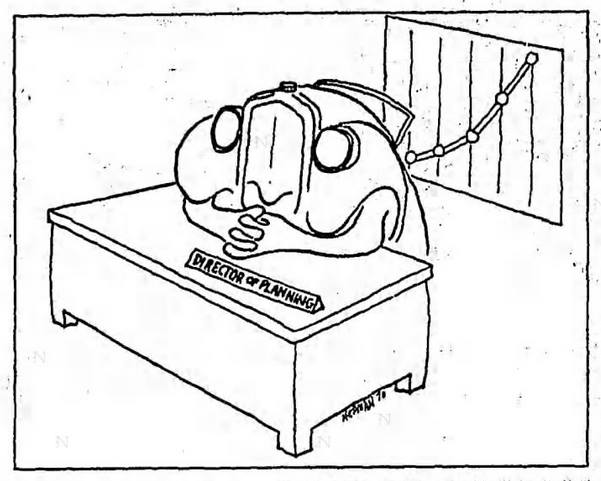 Mobility is nice, but we want data.
DATA
data-driven mobility?

or


data-driven data collection?
part three

of three
trajectories
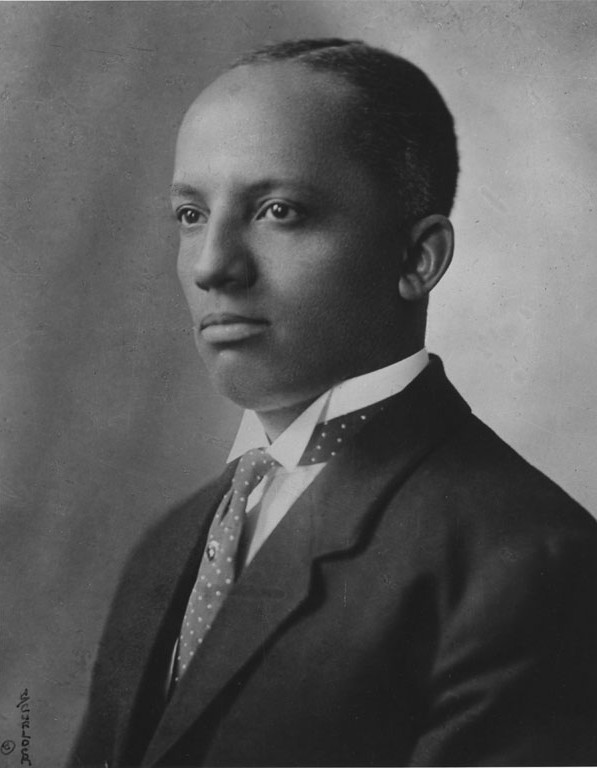 “The rewriters of history.”
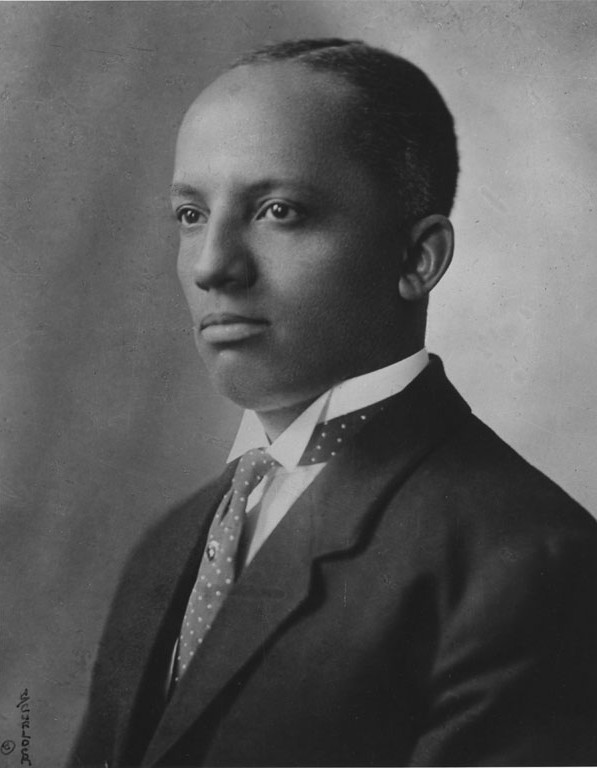 future
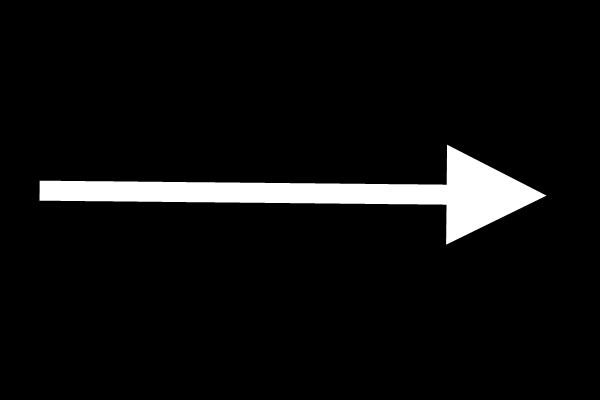 status quo
future
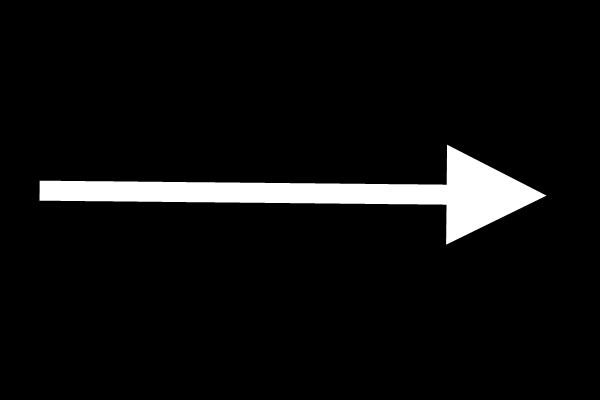 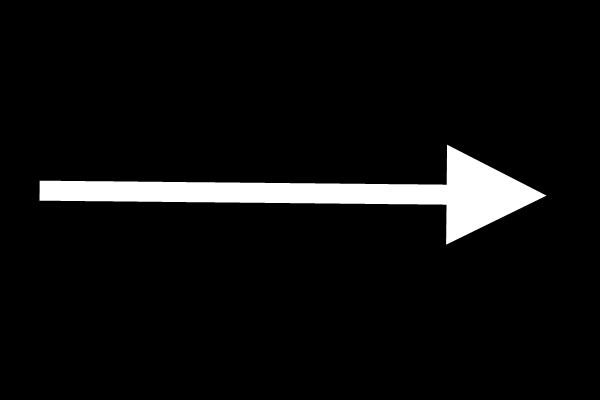 past
status quo
future
future 2
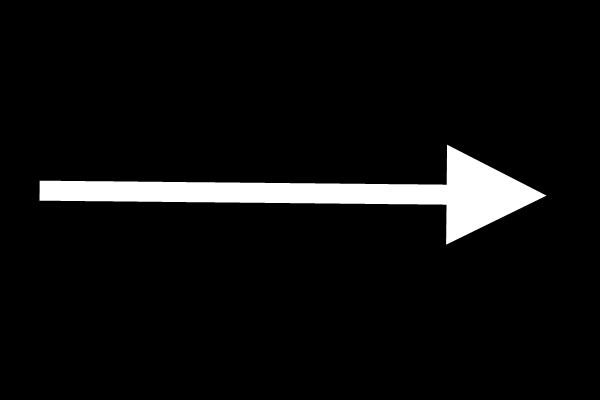 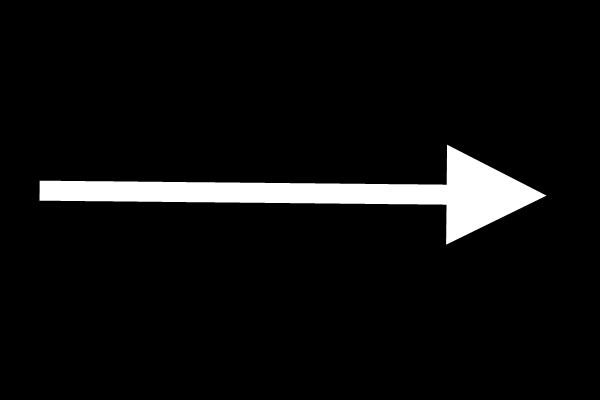 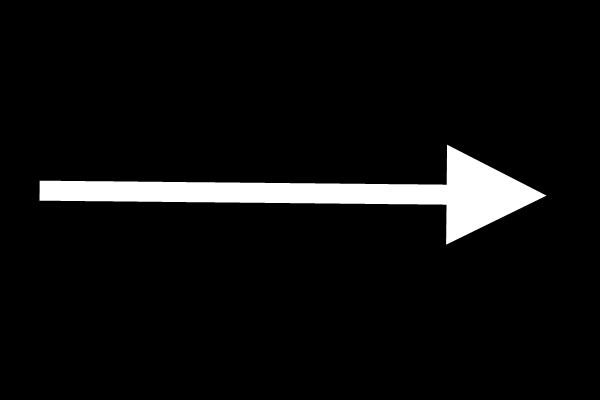 past
status quo
future
future 2
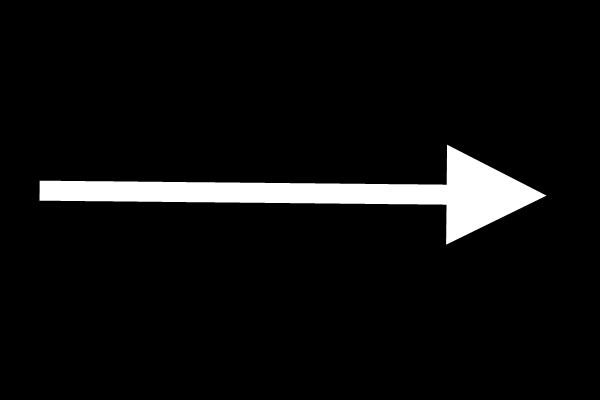 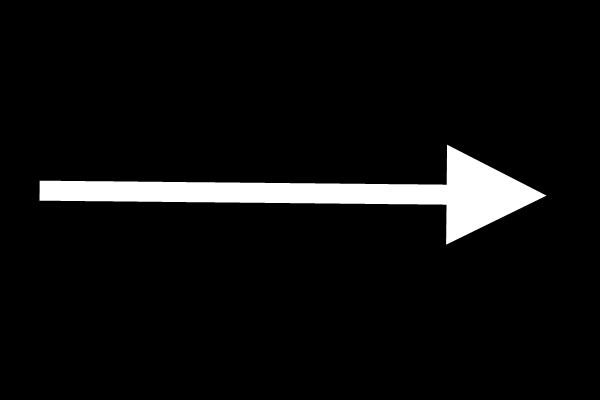 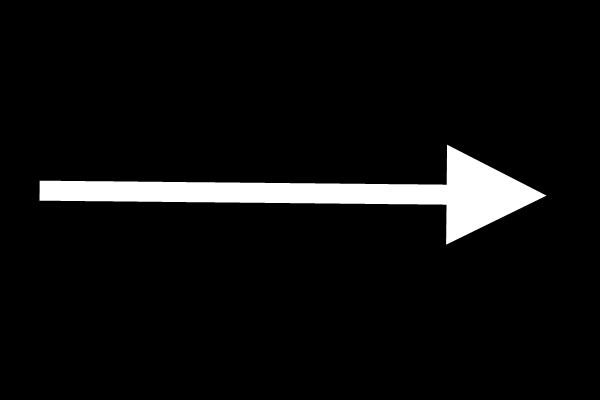 past
status quo
future
future 2
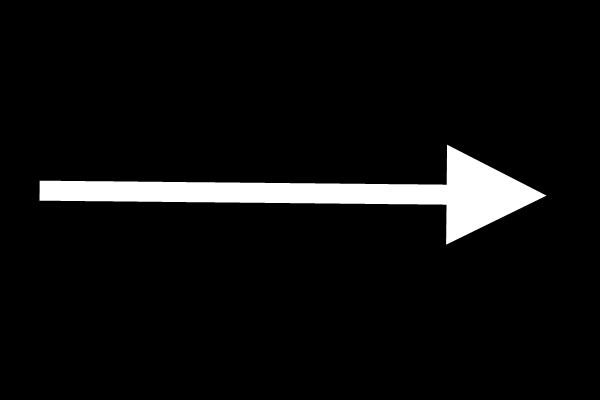 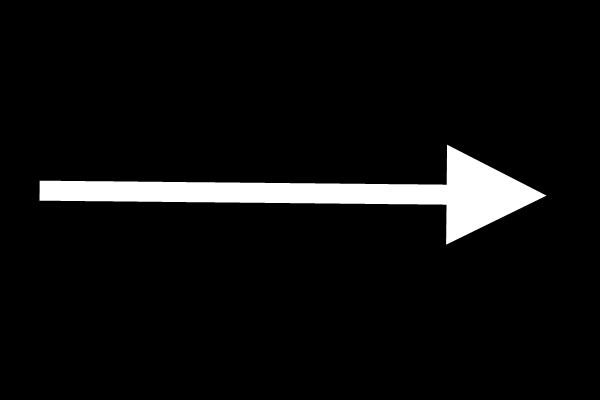 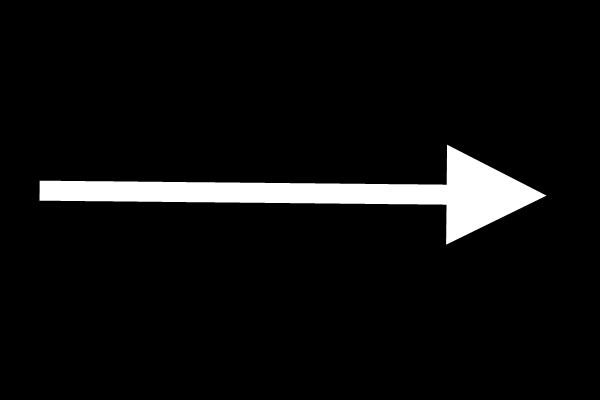 past
status quo
future
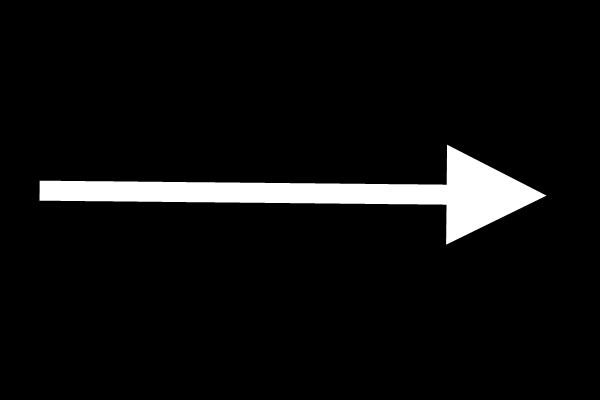 past 2
future 2
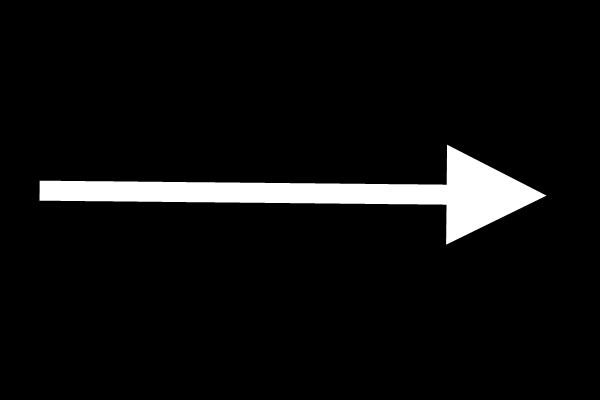 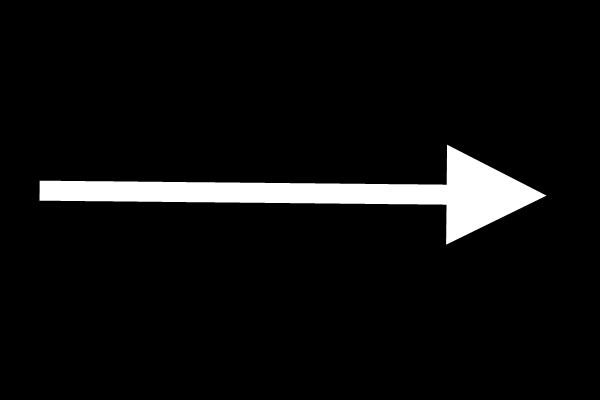 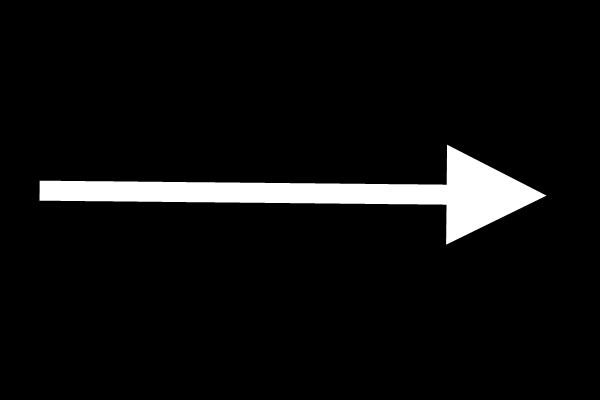 past
status quo
future
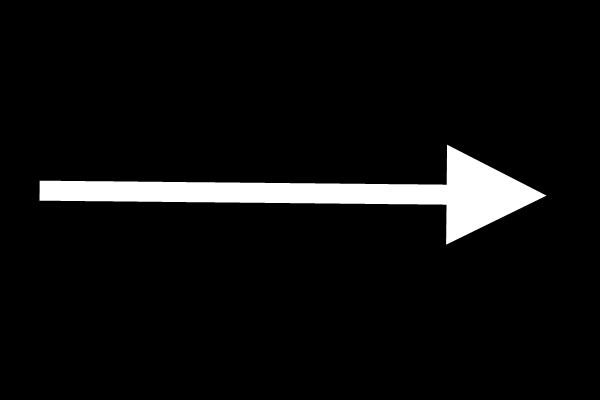 past 2
future 2
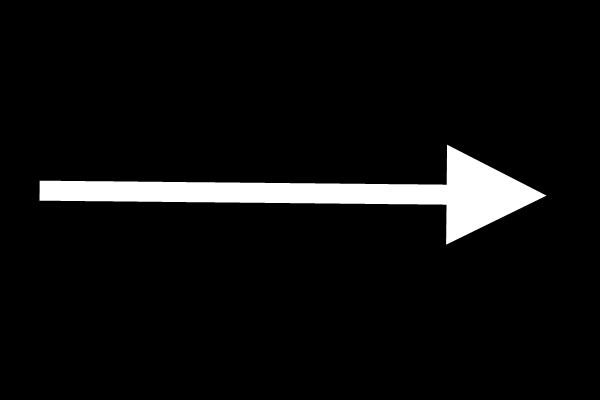 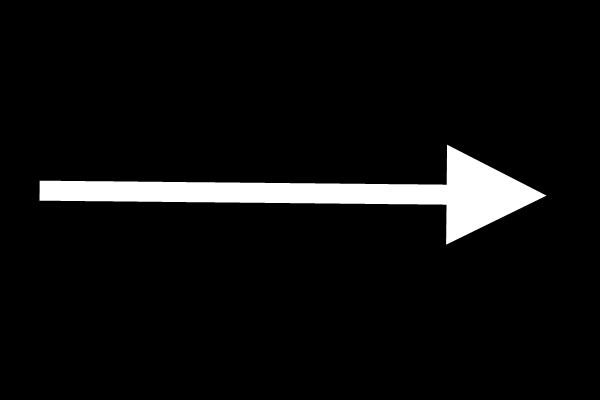 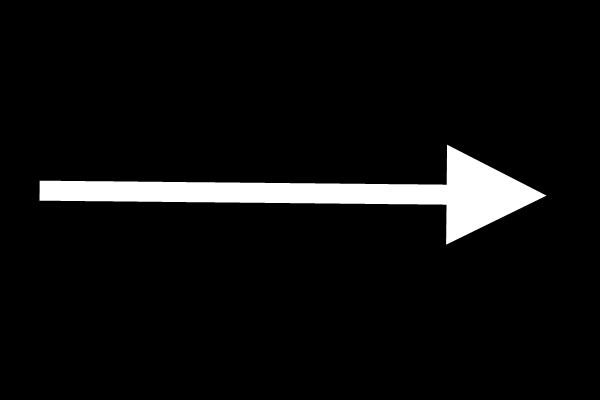 past
status quo
future
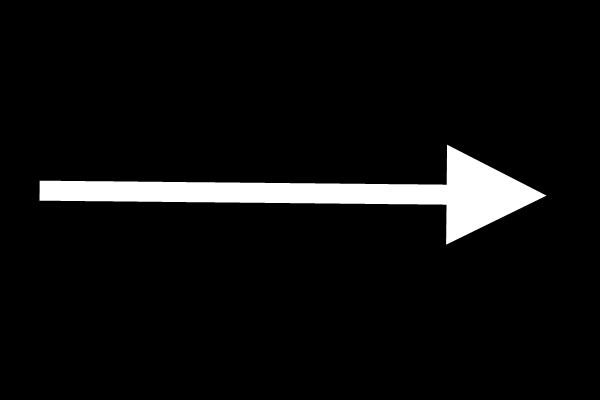 past 2
future 2
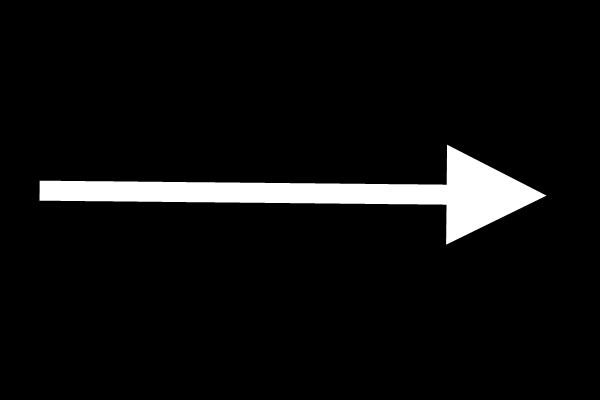 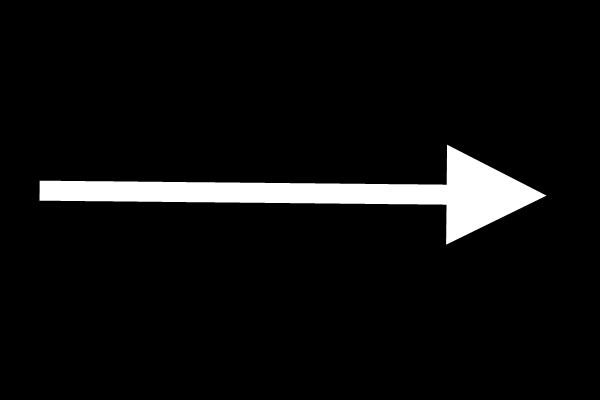 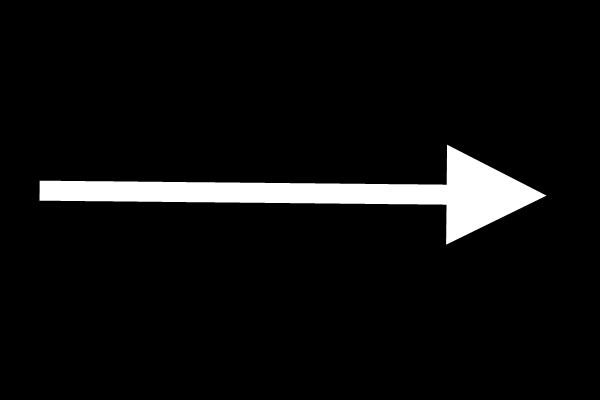 past
status quo
future
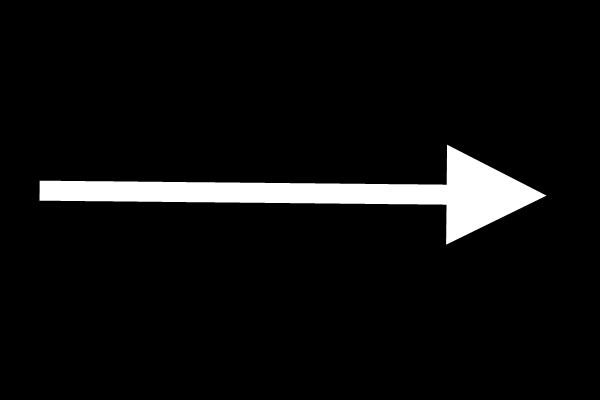 past 2
status quo
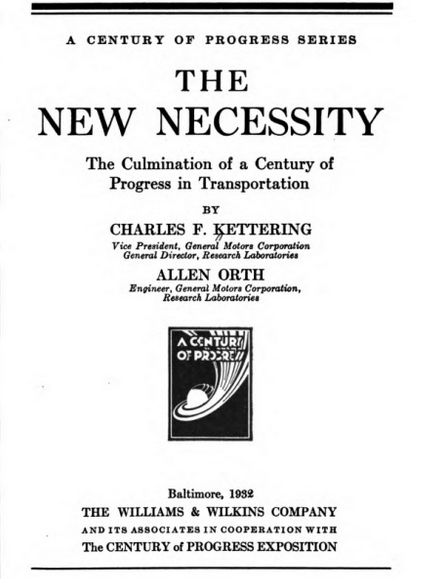 1932
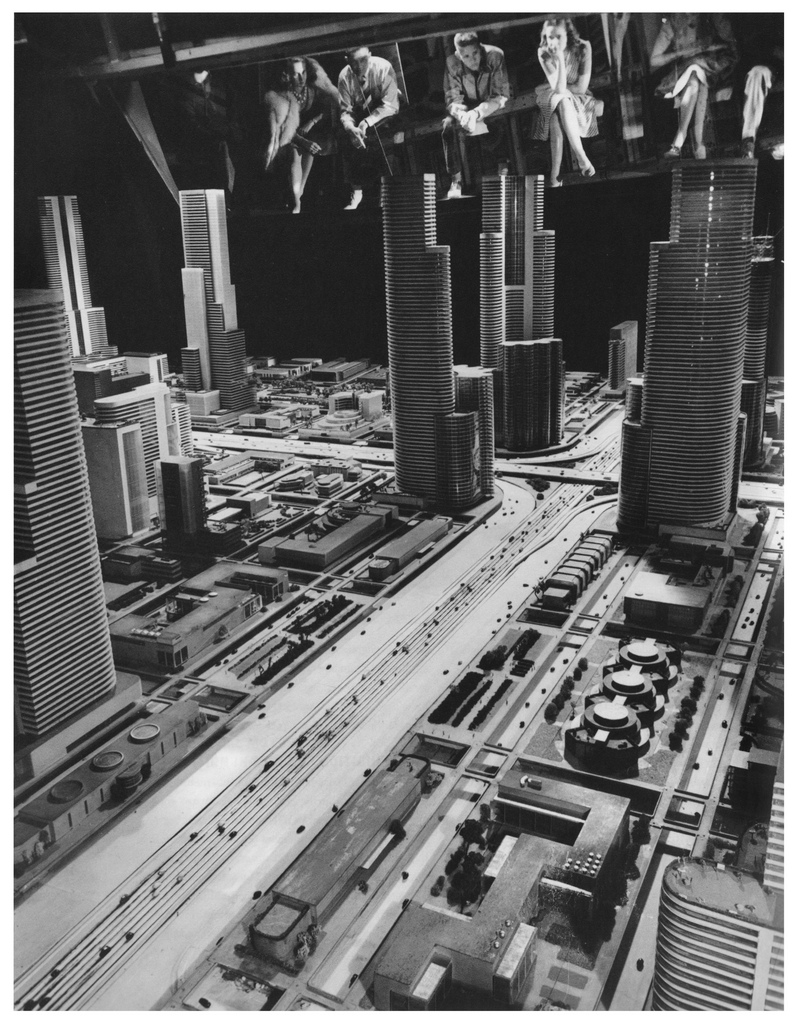 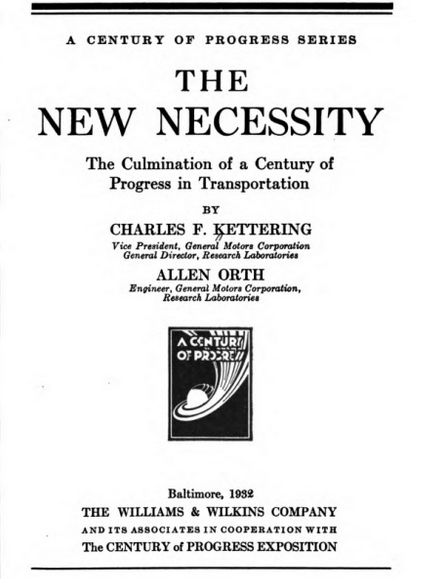 1932
1939
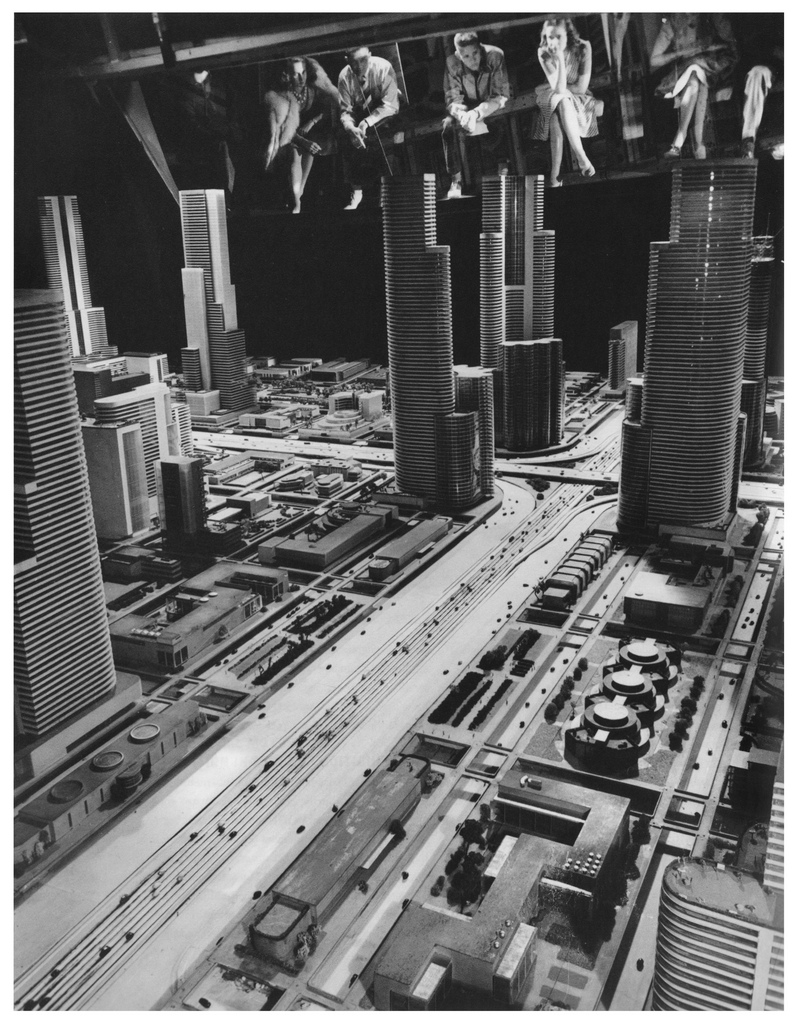 past 1    justifies    future 1
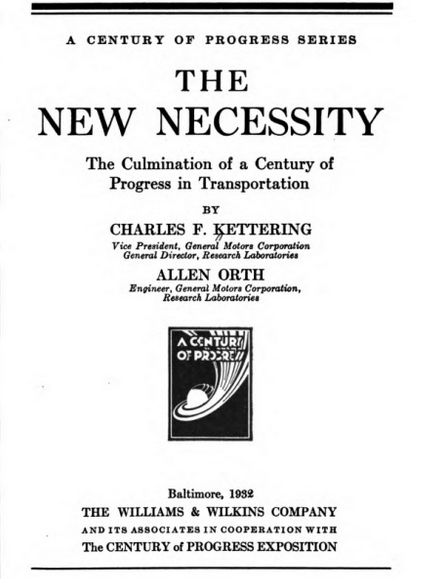 1932
1939
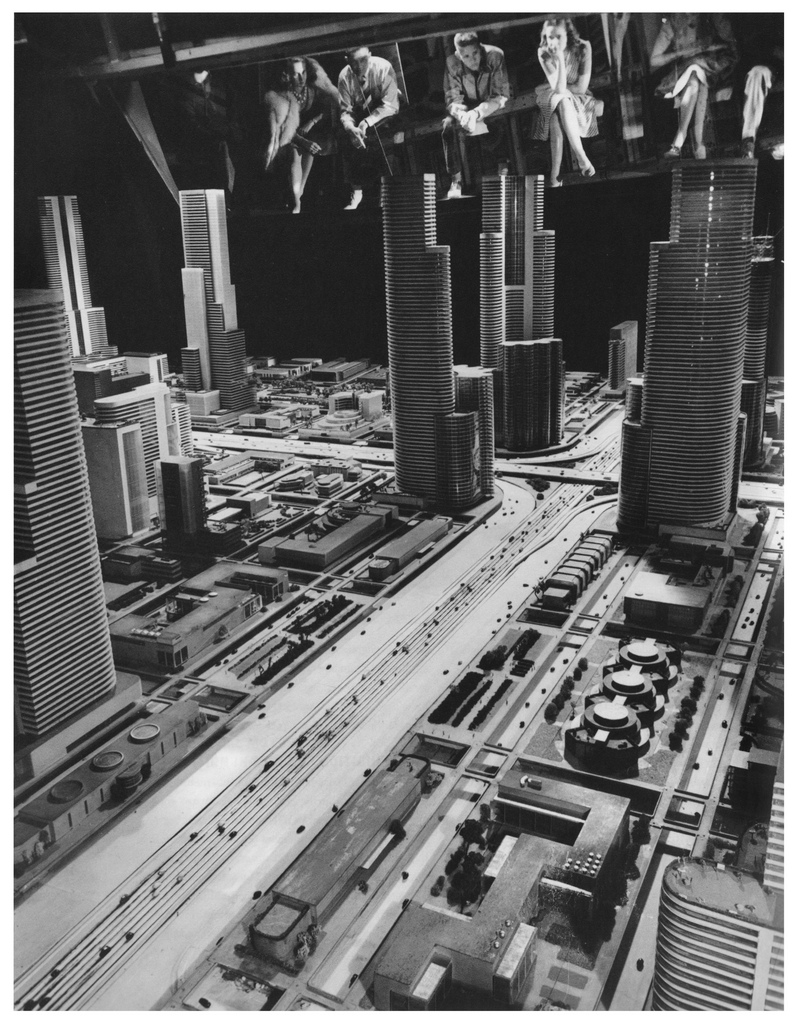 past 1    justifies    future 1
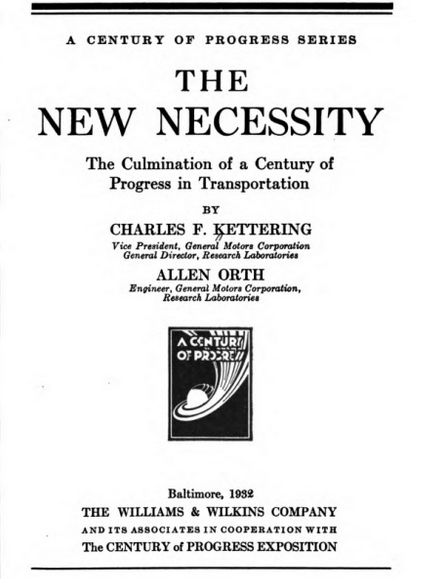 1932
1939
General Motors 1939: City of Tomorrow
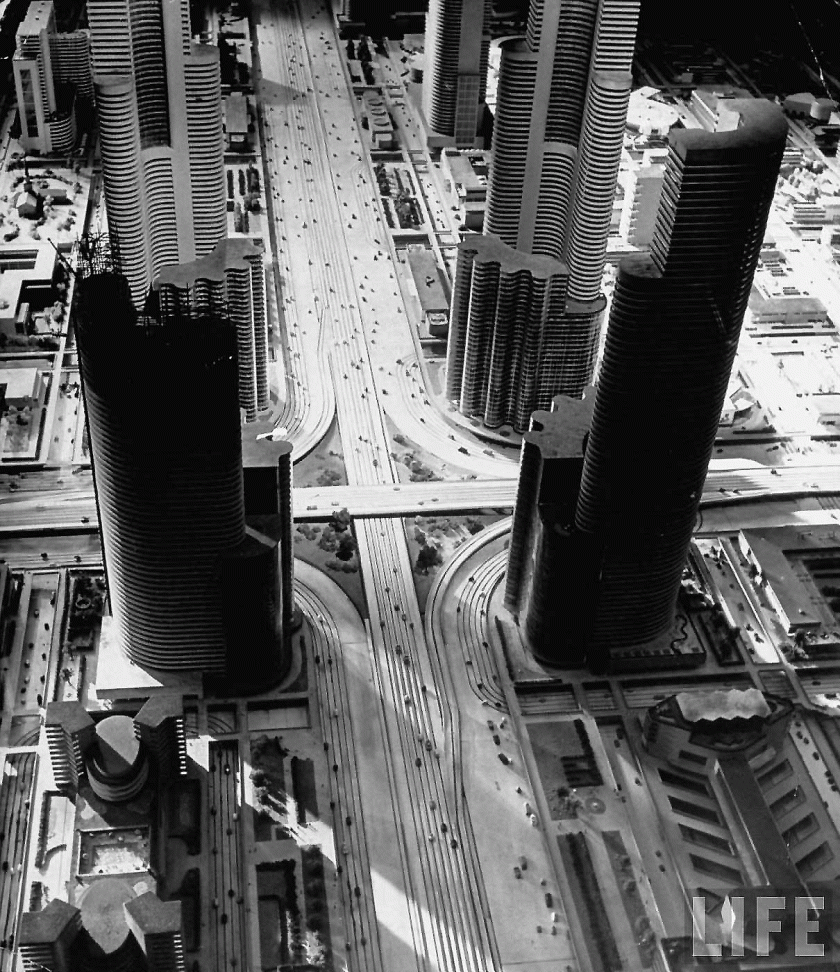 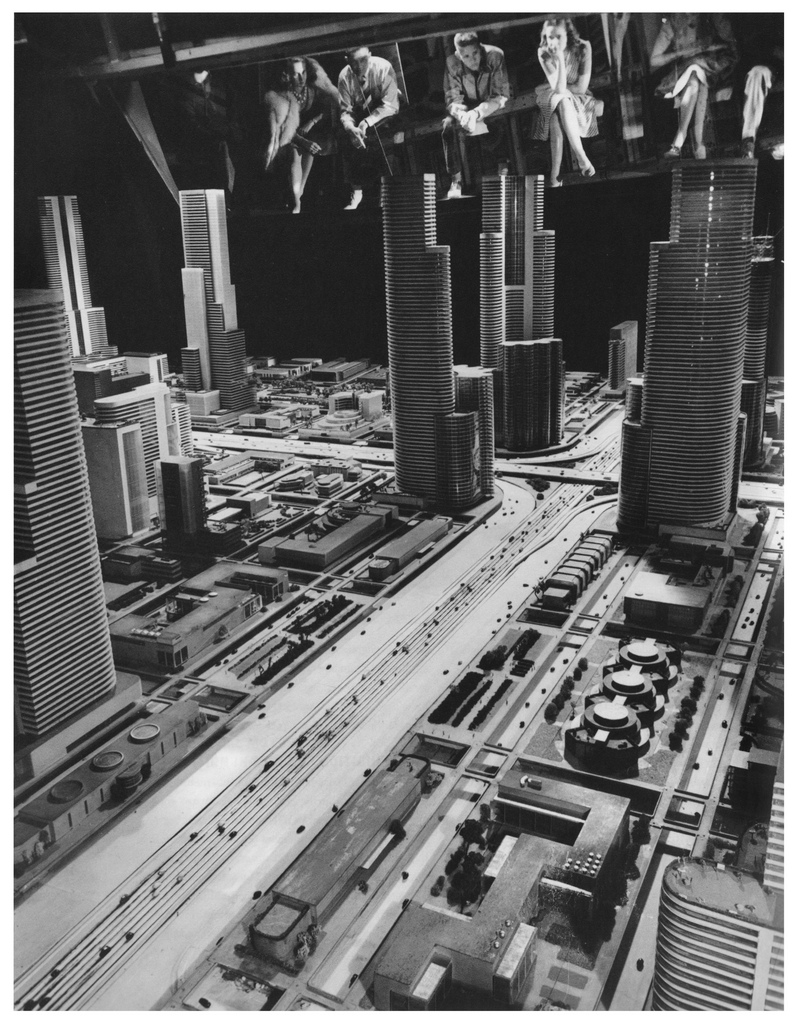 1939
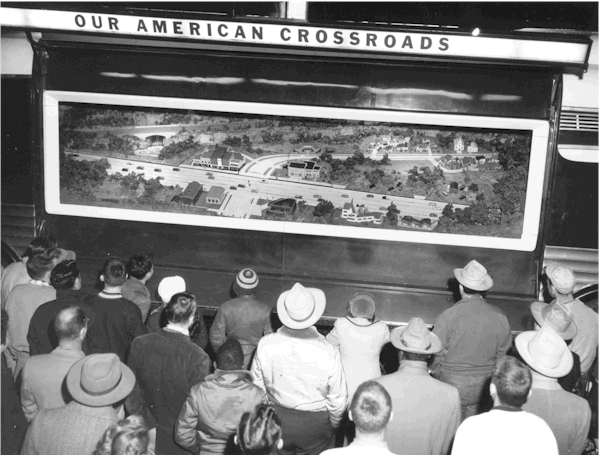 1940 -1956
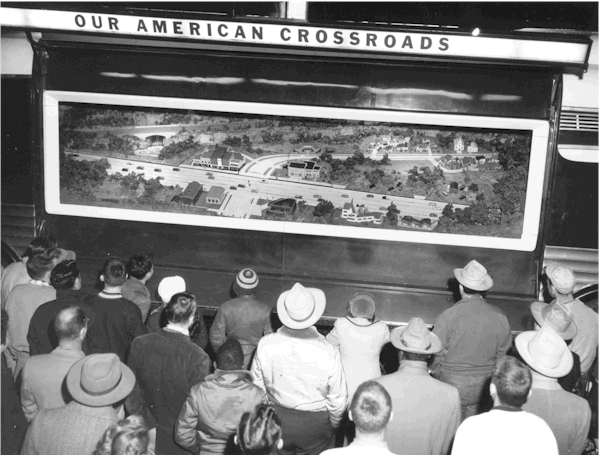 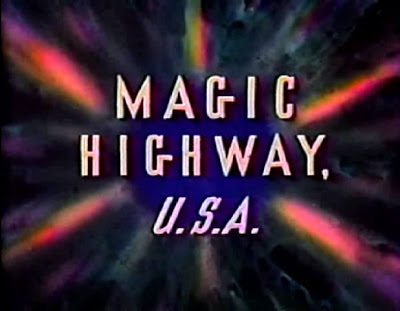 1958
1940 -1956
past 1       justifies        future 1
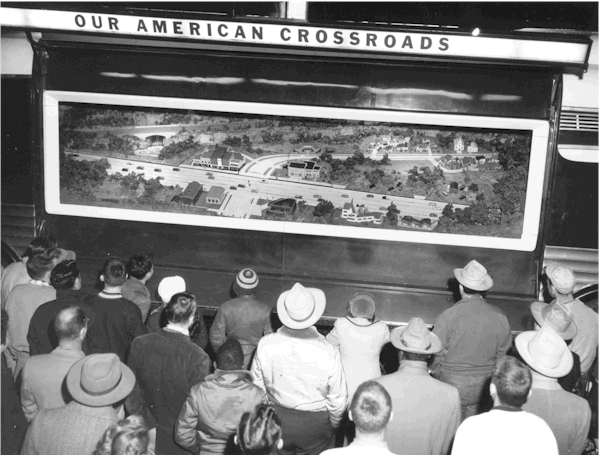 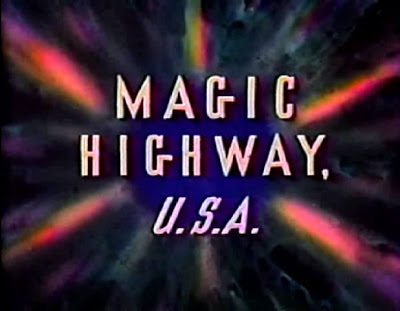 1958
1940 -1956
past 1       justifies        future 1
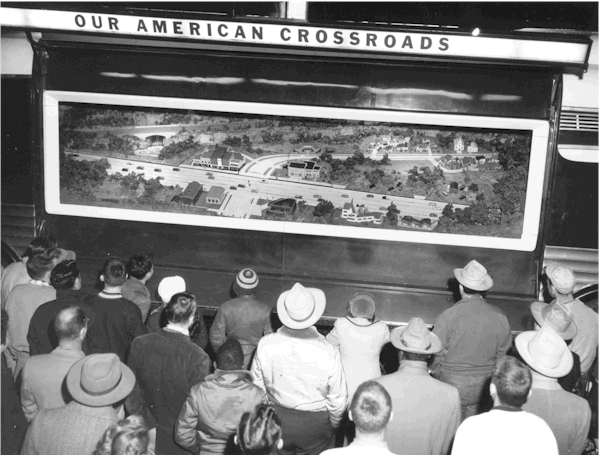 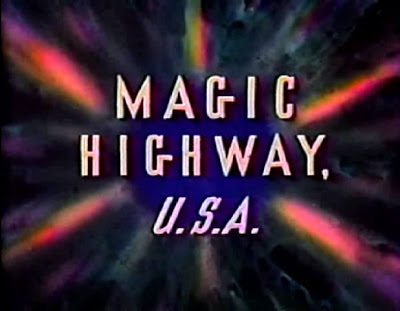 1958
1940 -1956
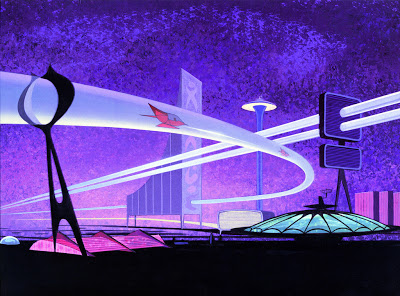 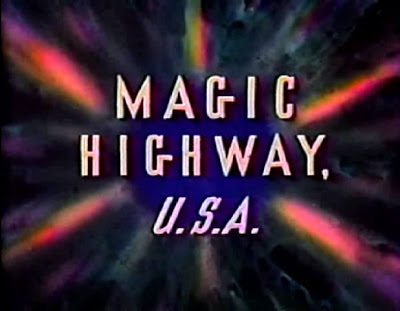 1958
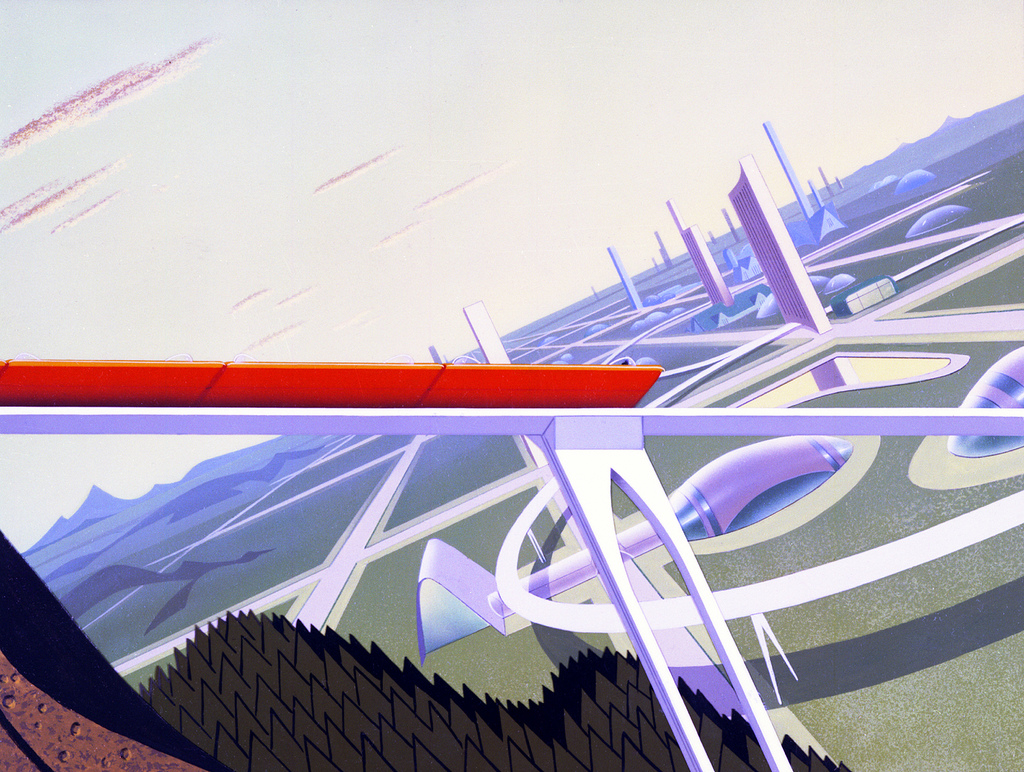 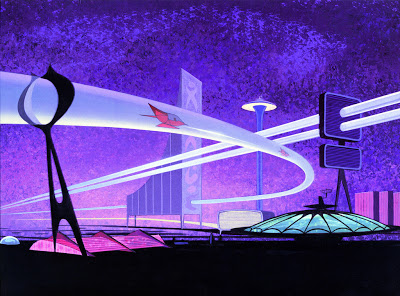 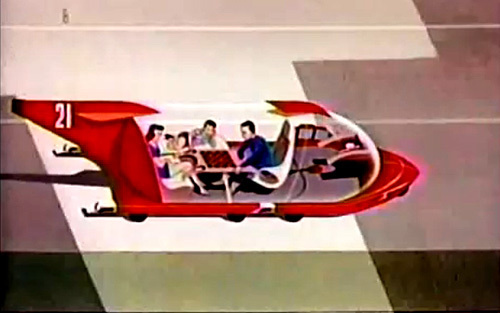 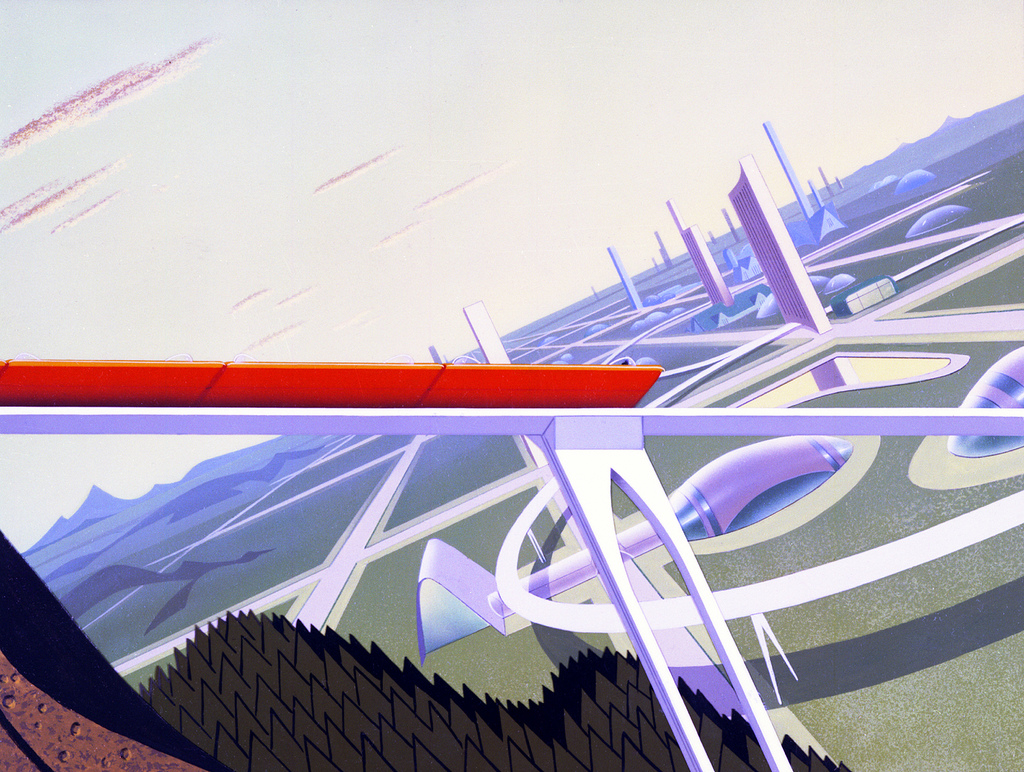 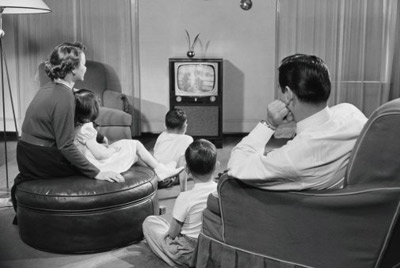 September 1961
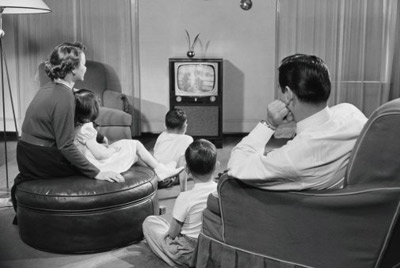 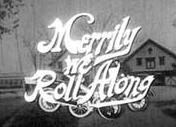 September 1961
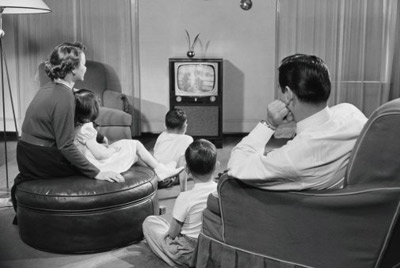 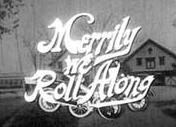 September 1961
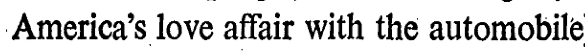 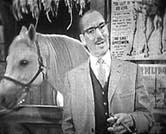 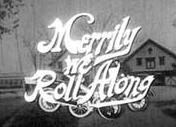 September 1961
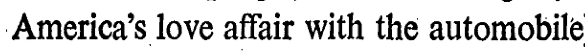 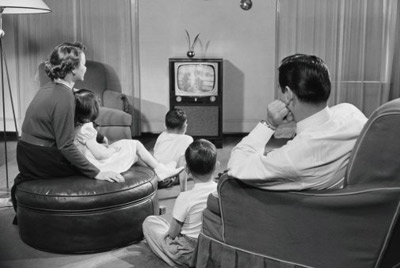 1961
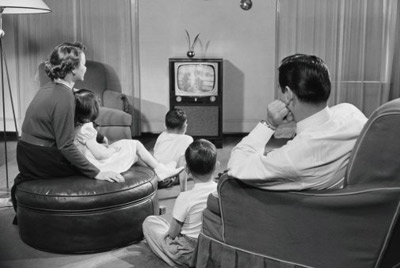 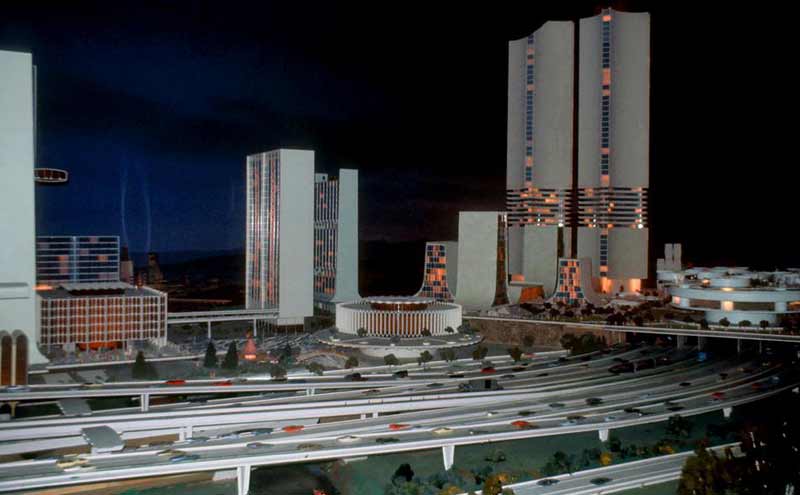 1964
1961
past 1       justifies           future 1
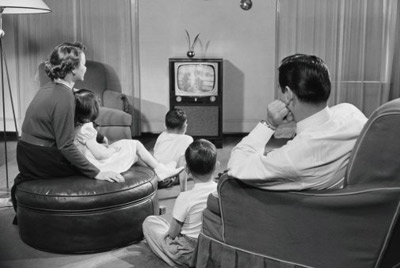 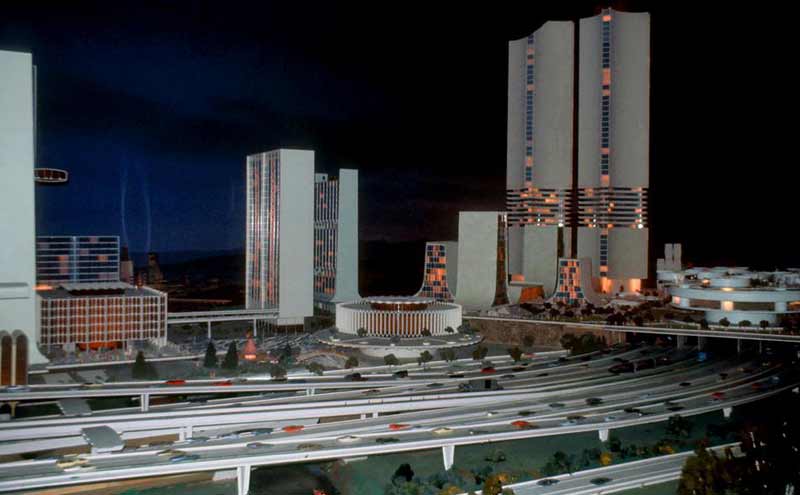 1964
1961
past 1        justifies          future 1
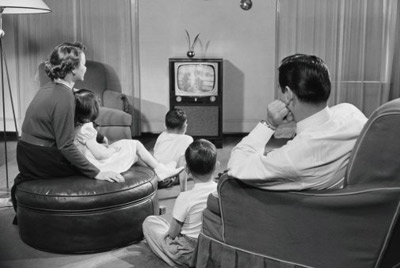 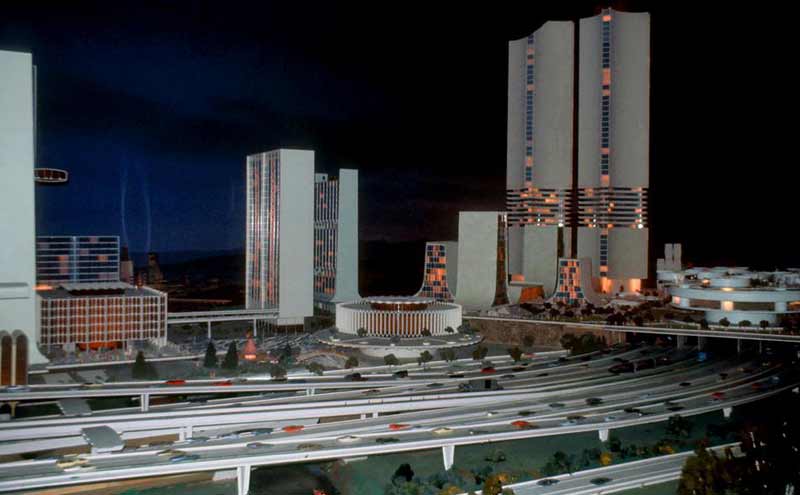 1964
1961
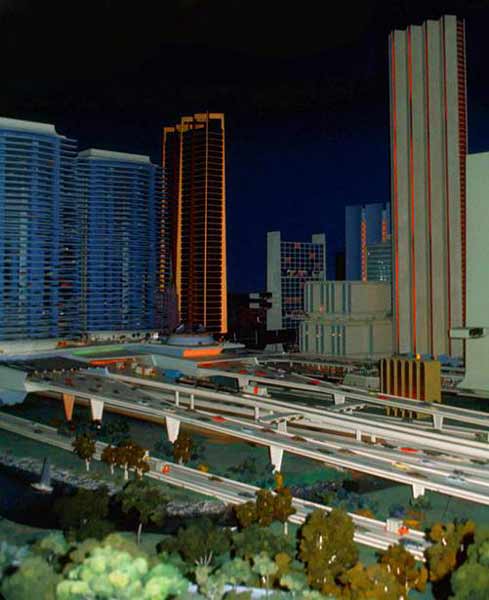 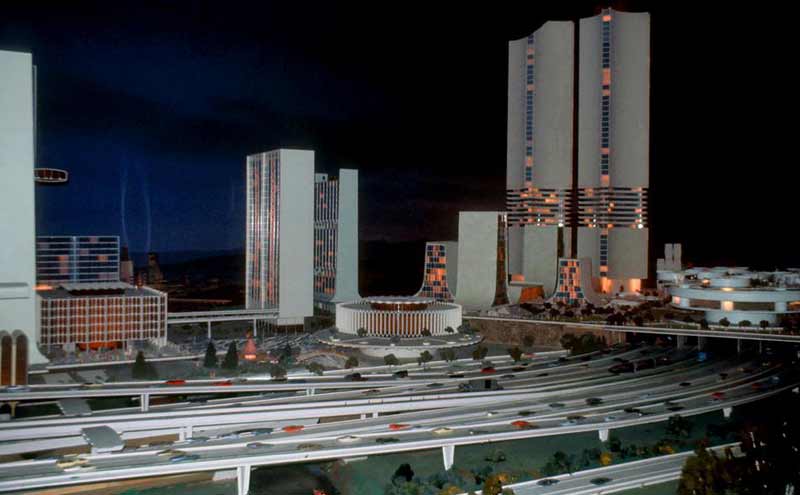 1964
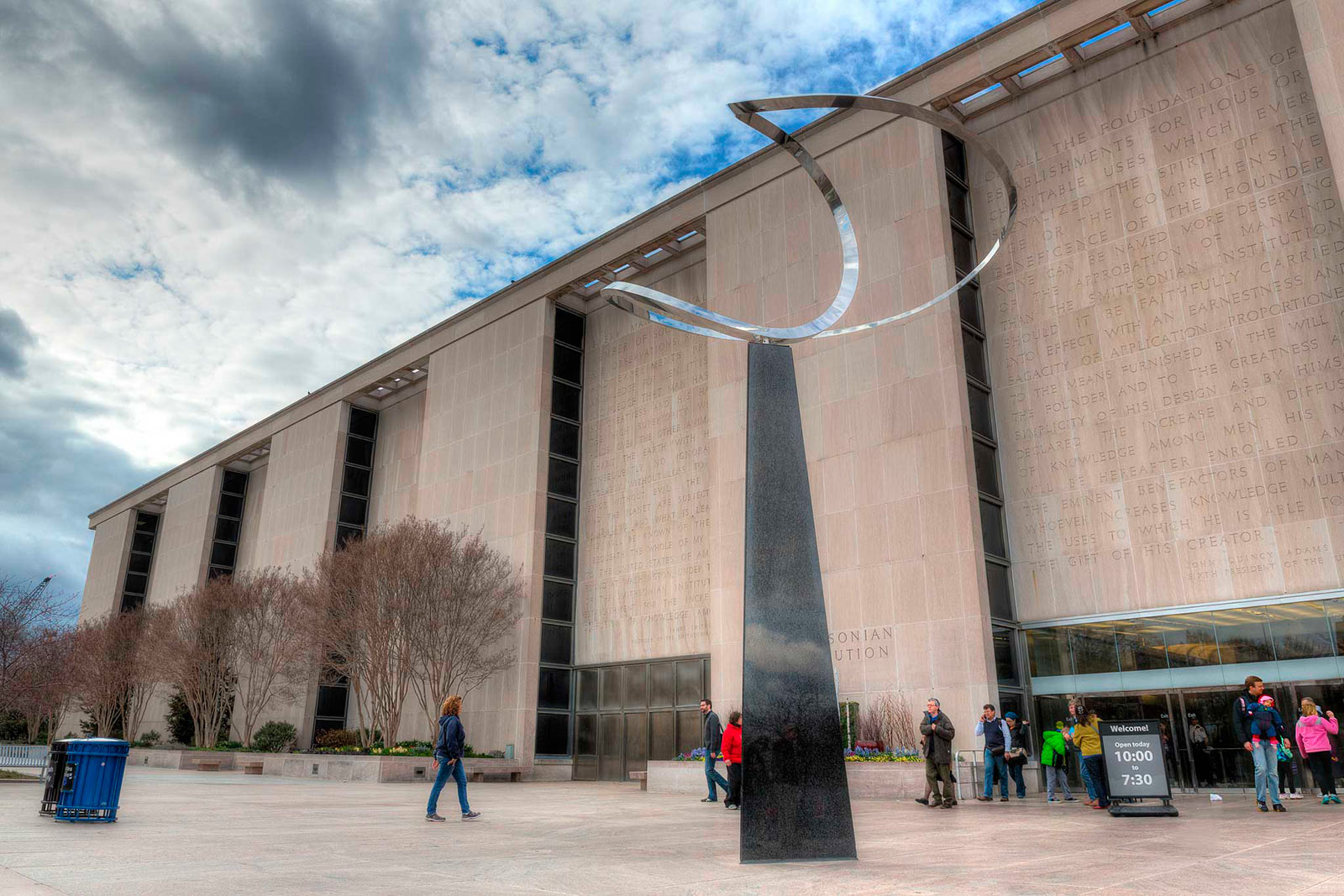 National Museum of American History
(Smithsonian Institution)
Washington, D.C.
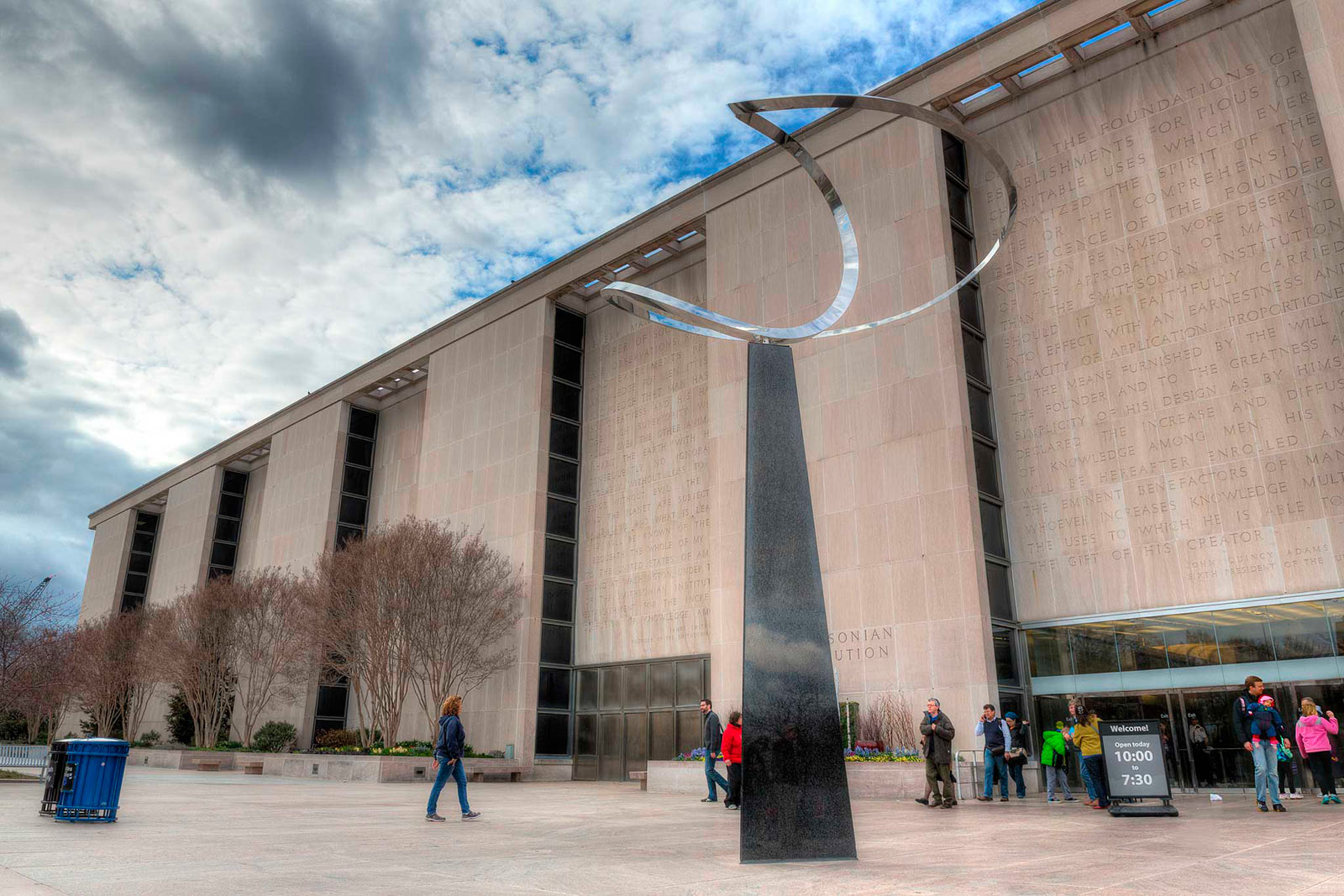 2003 - present
National Museum of American History
(Smithsonian Institution)
Washington, D.C.
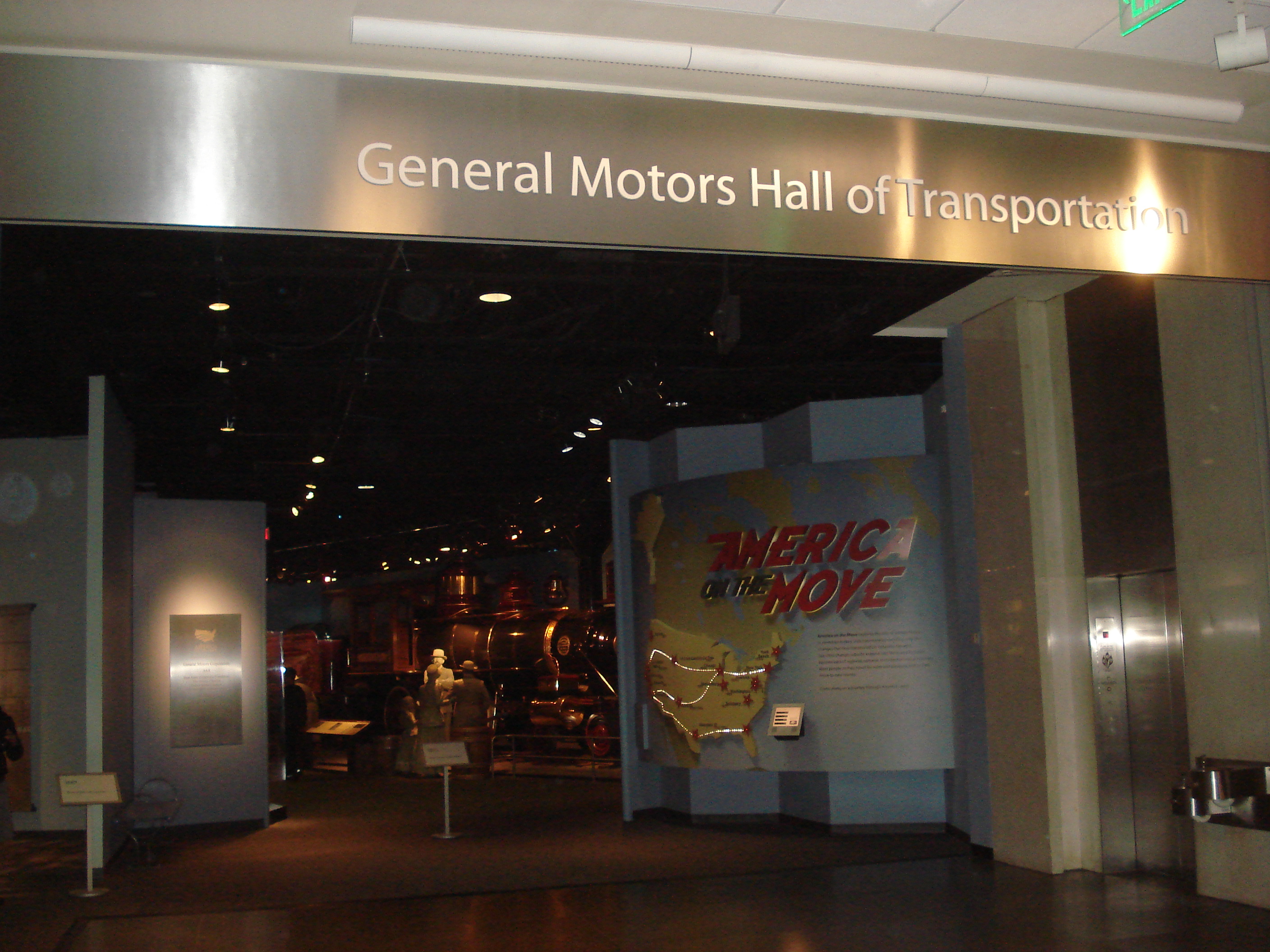 2003 - present
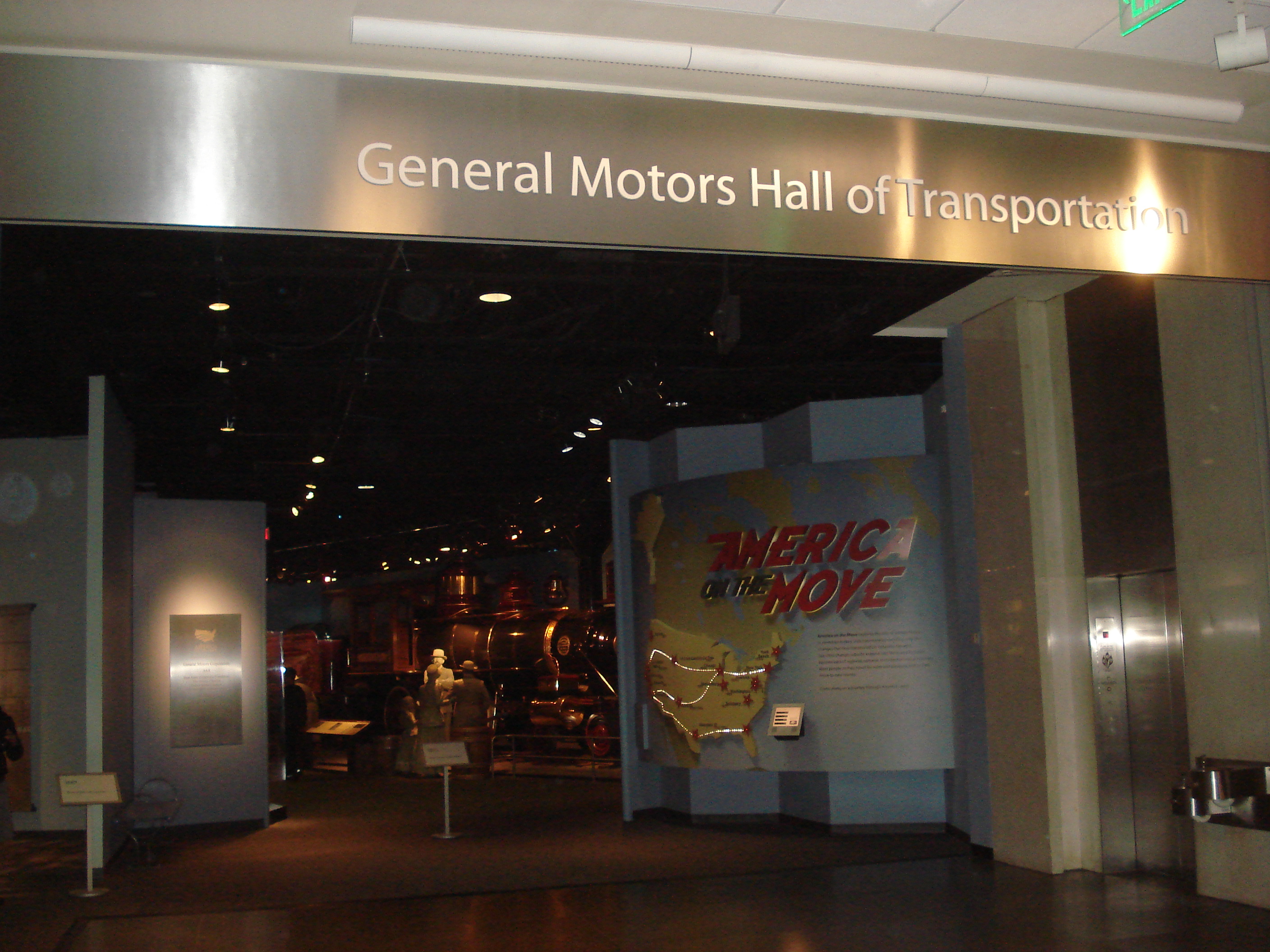 2003 - present
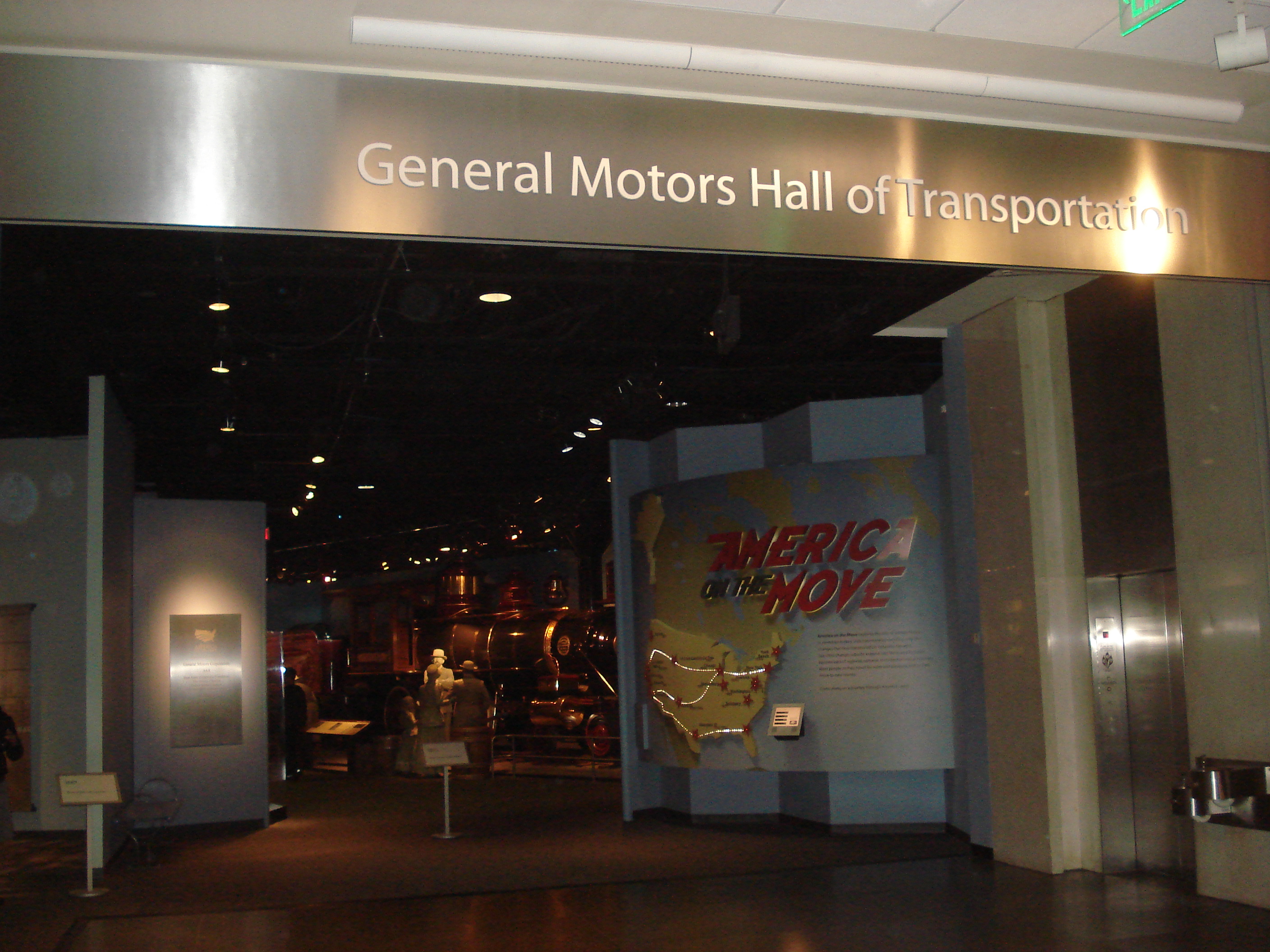 past 1     justifies     future 1
2003 - present
future 1
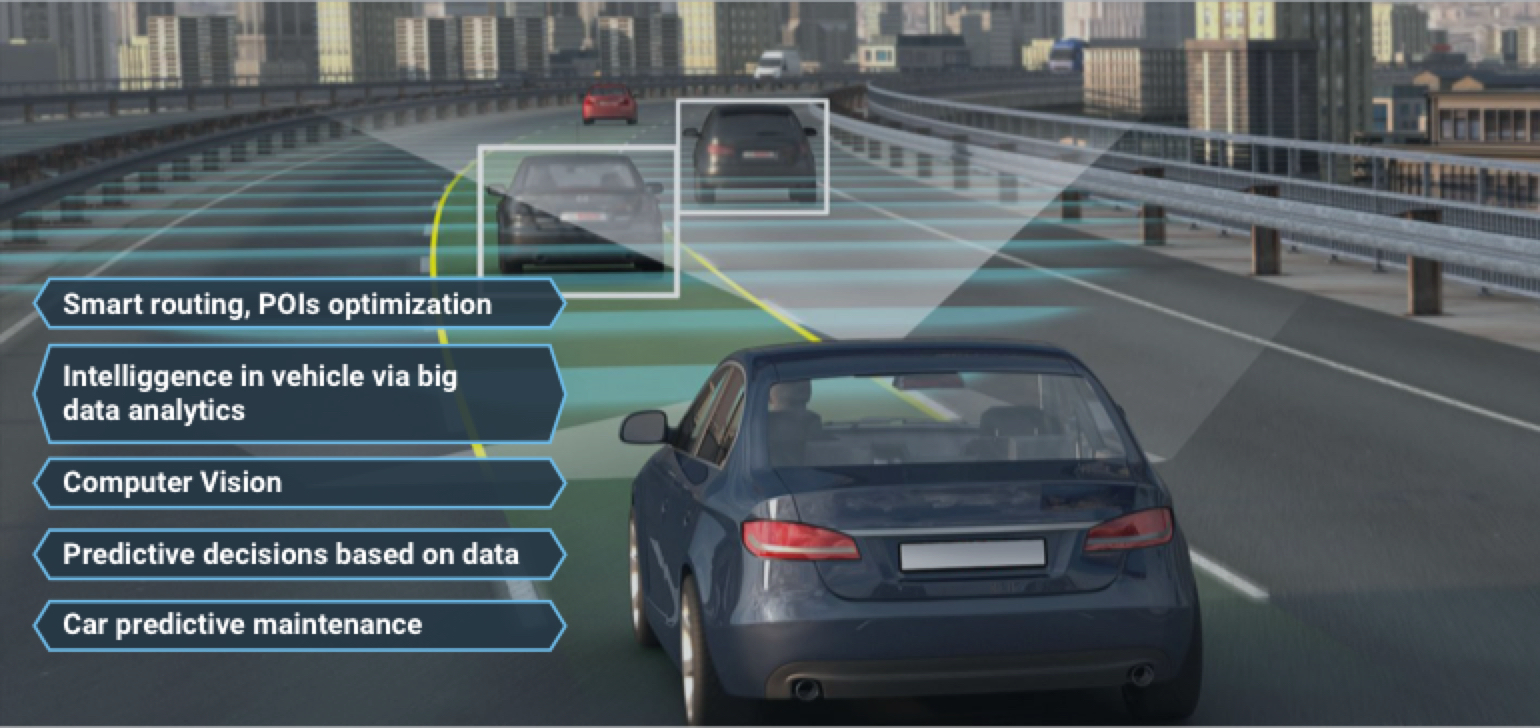 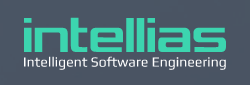 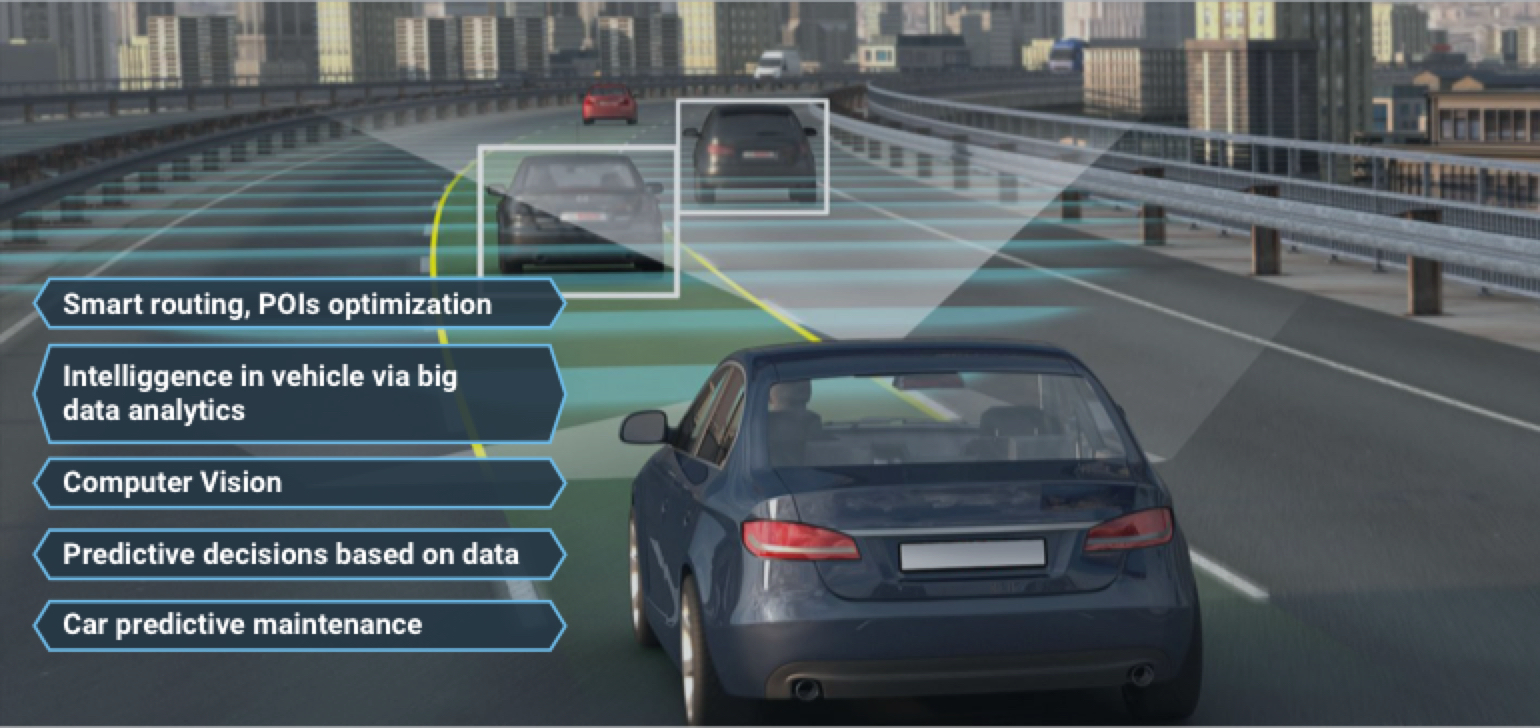 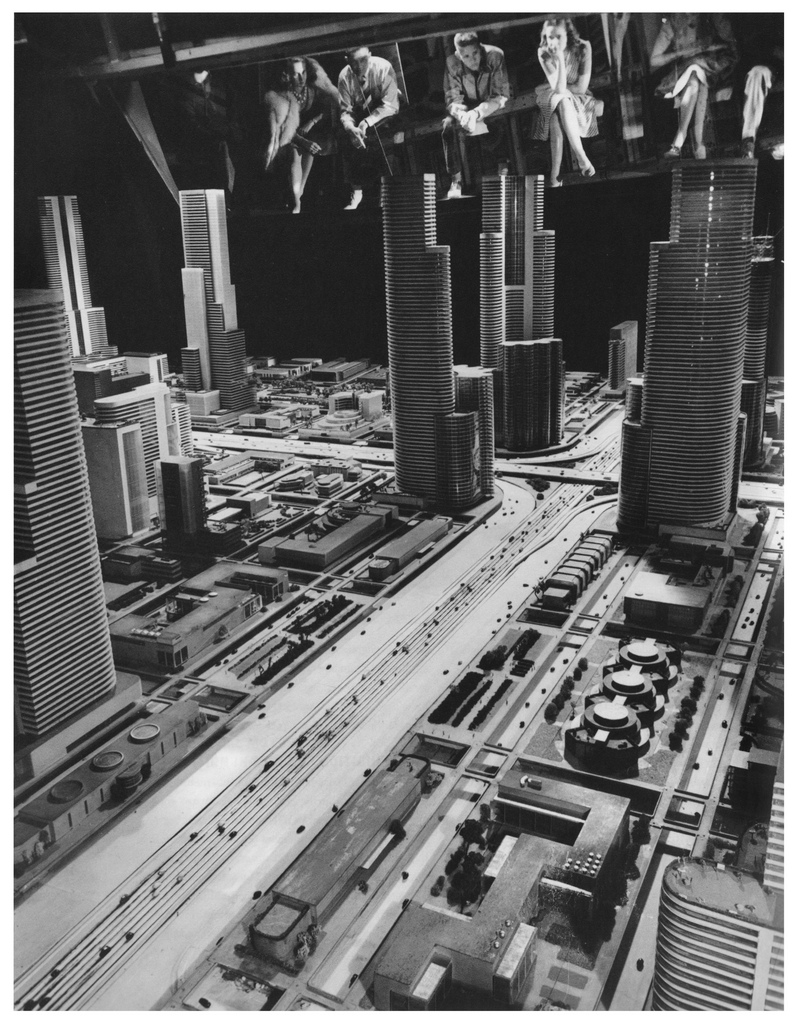 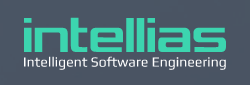 Continental AG
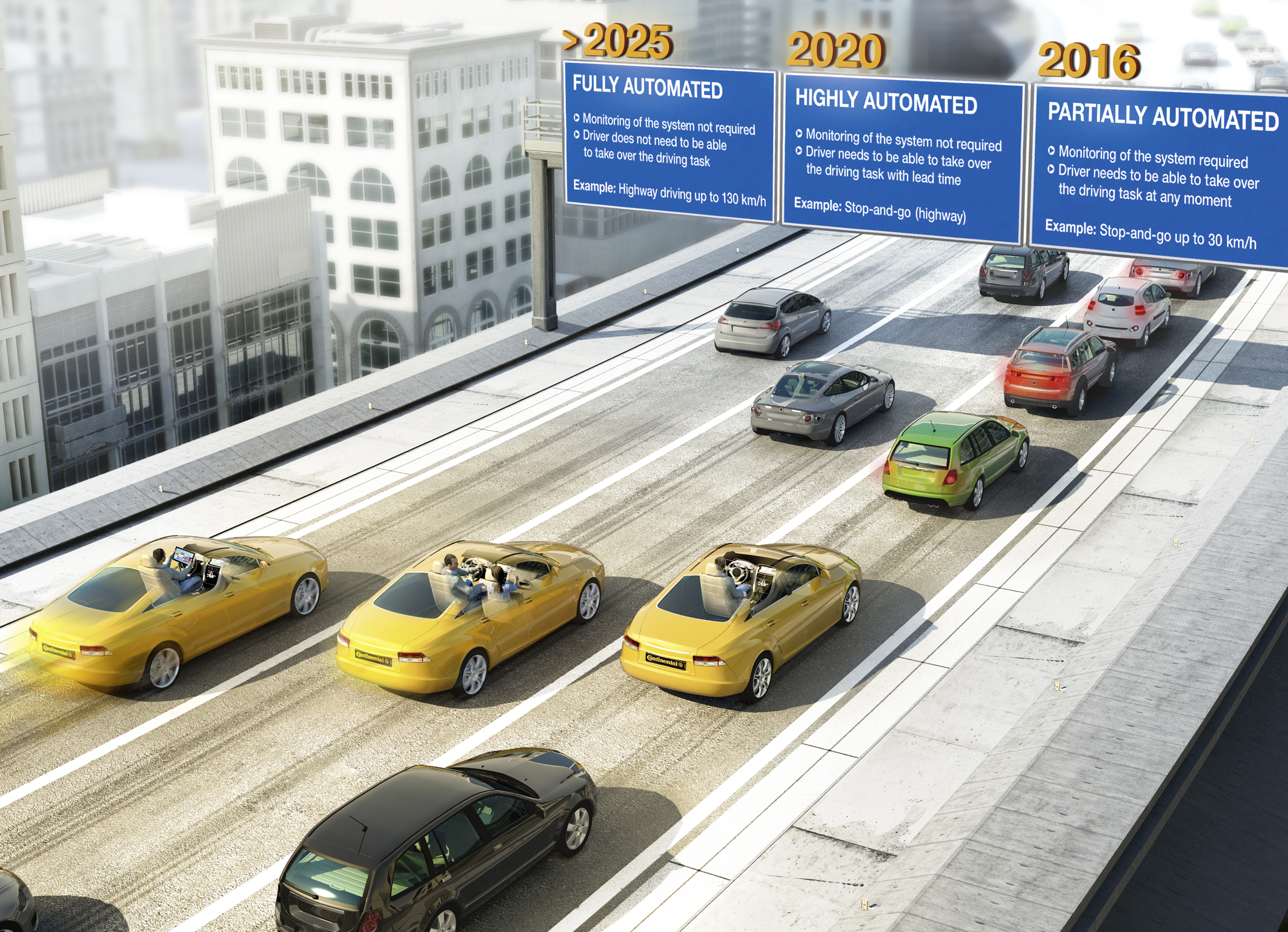 Continental AG
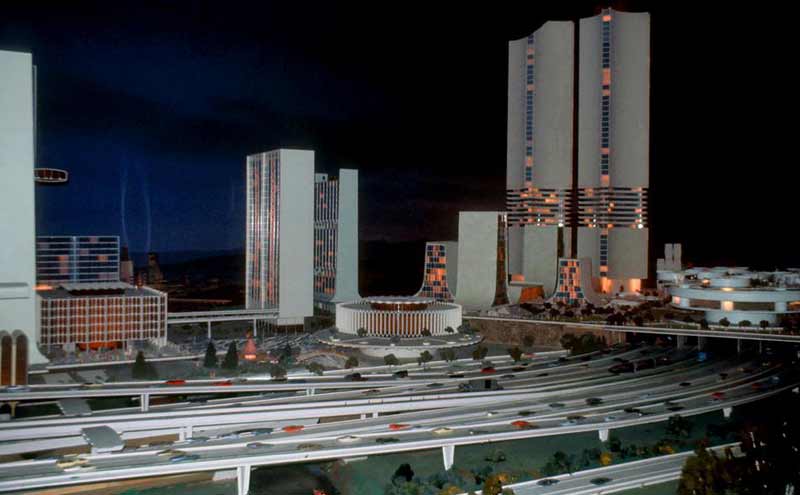 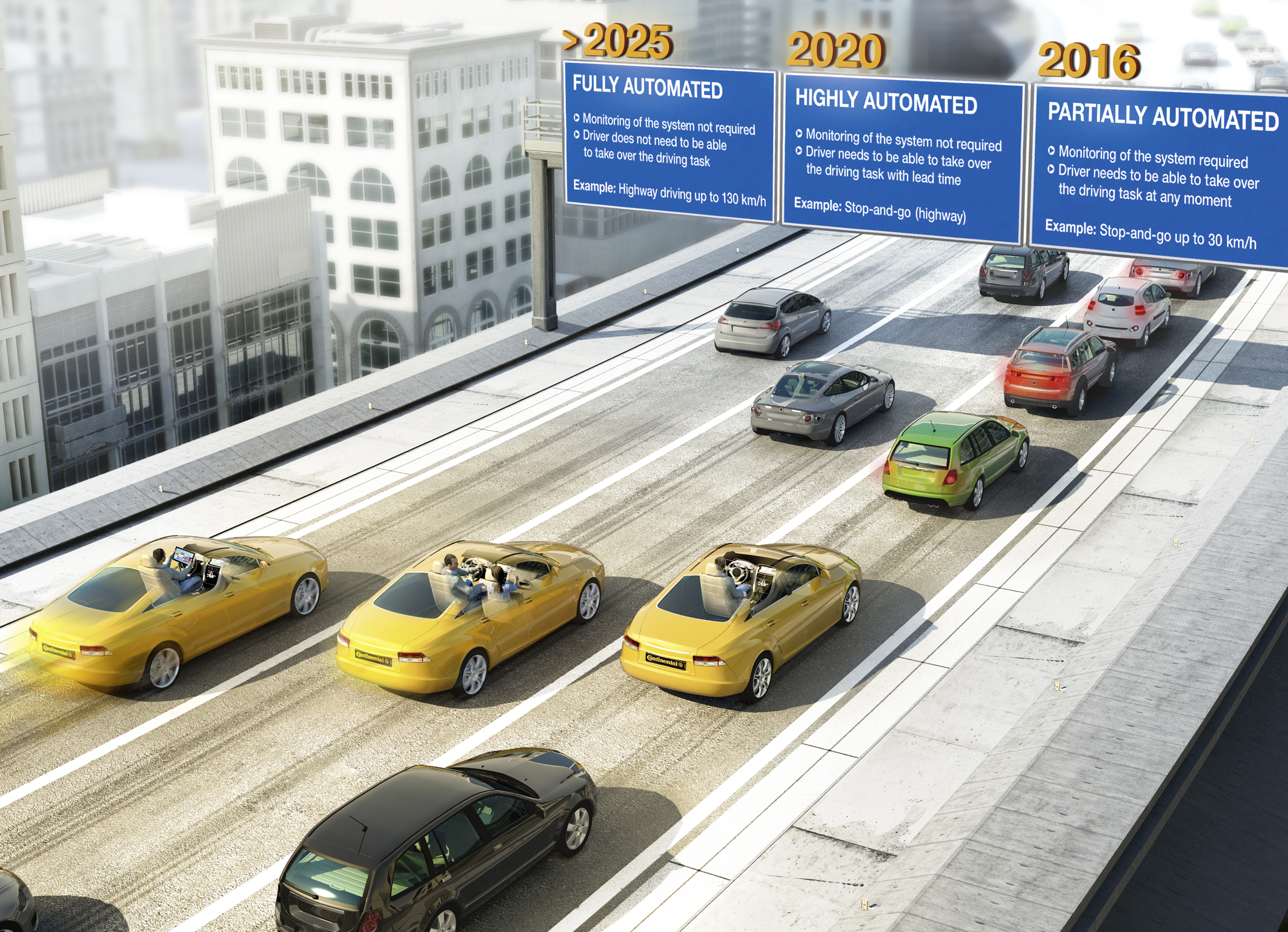 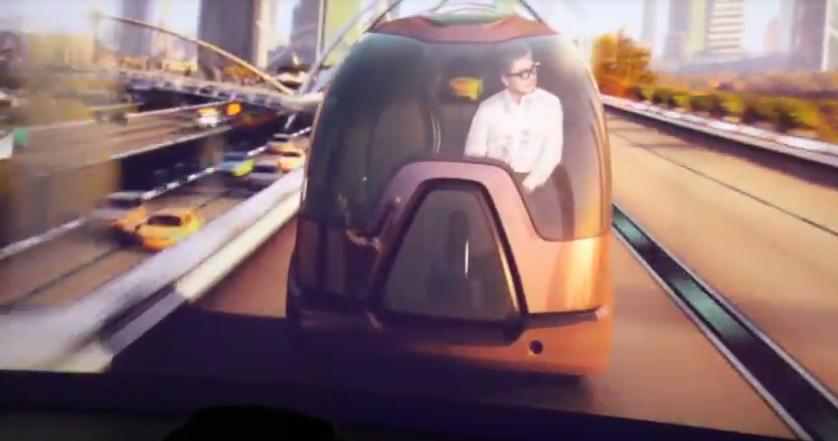 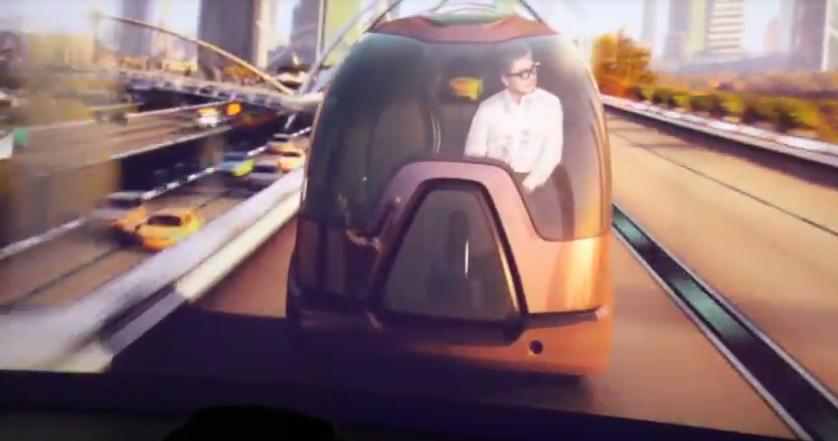 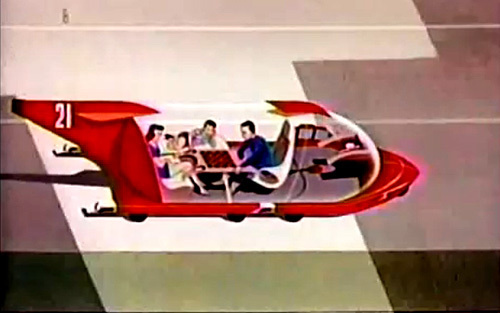 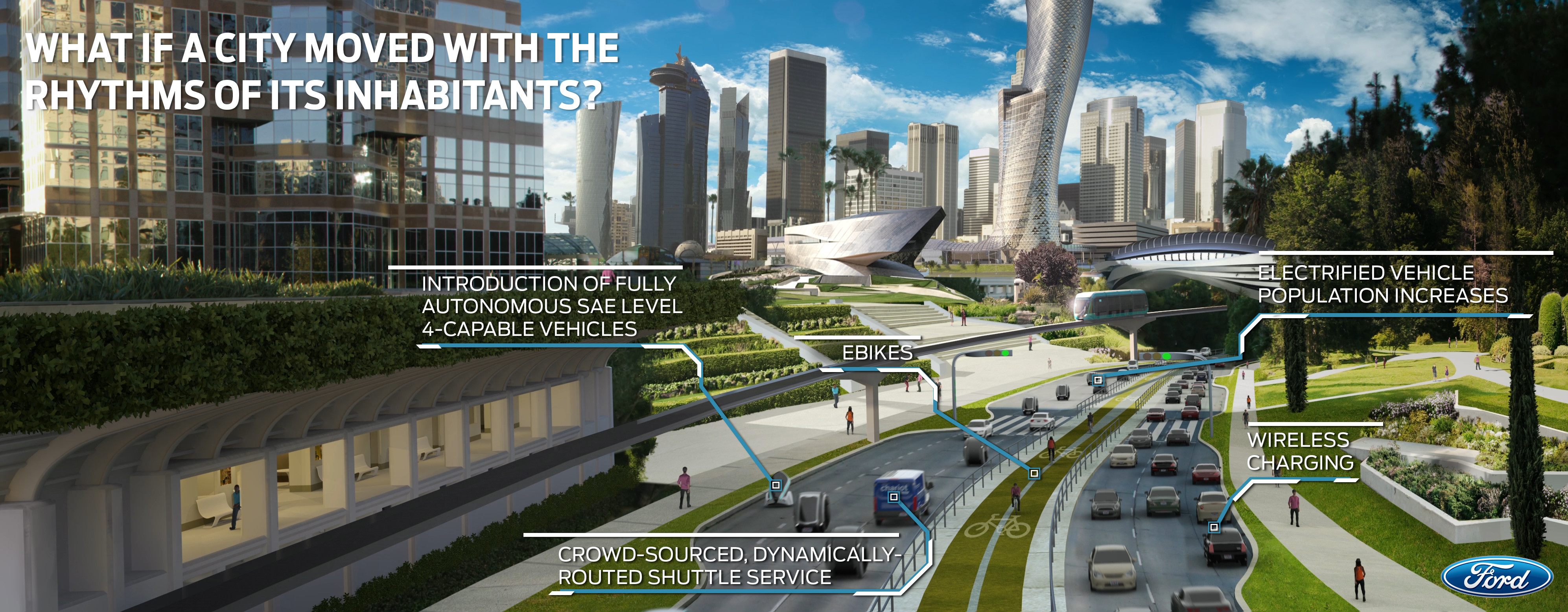 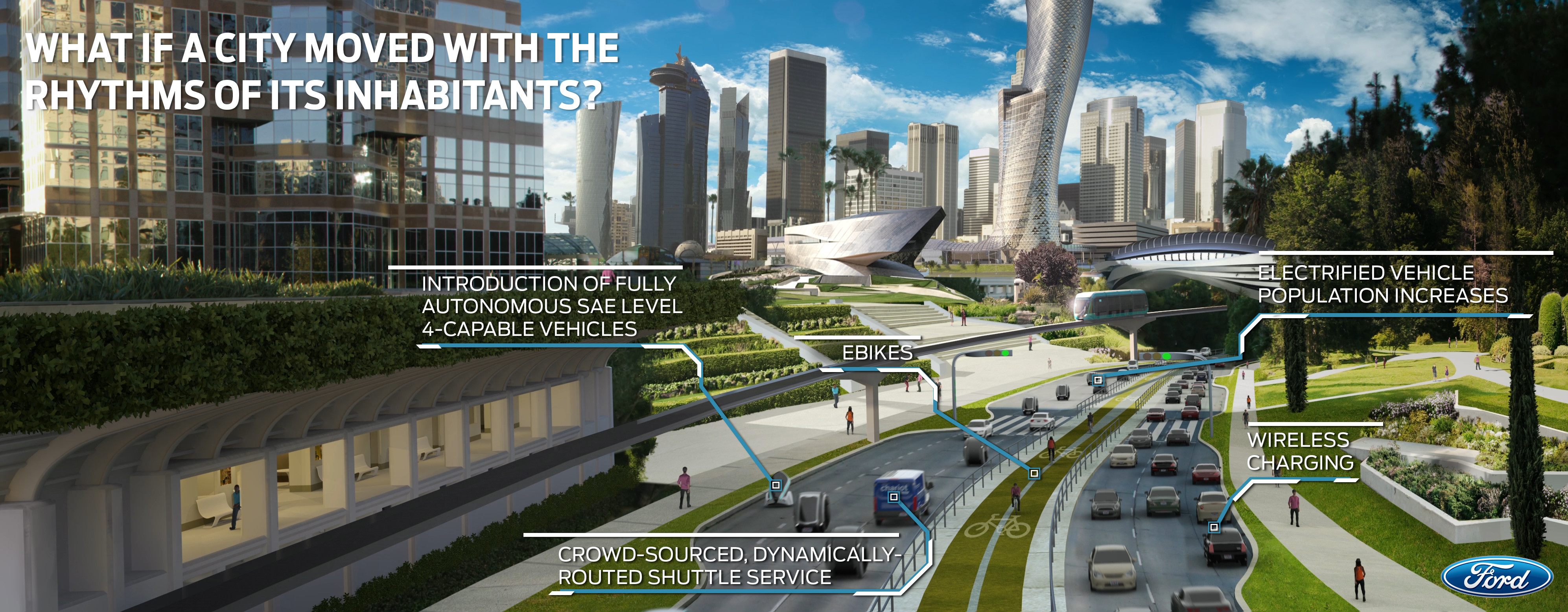 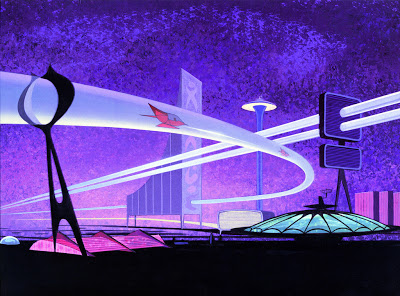 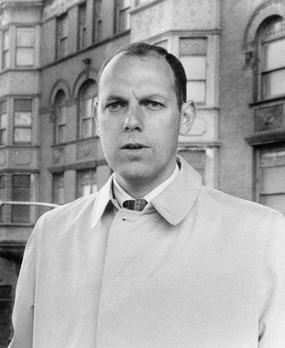 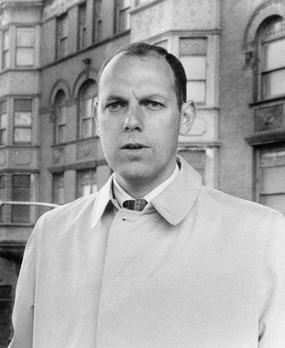 Values are inescapable elements of any rational decision-making process.

The right course of action is always a matter of choice, never of fact.


— Paul Davidoff, "Advocacy and Pluralism in Planning,” Journal of the American Institute of Planners (1965).